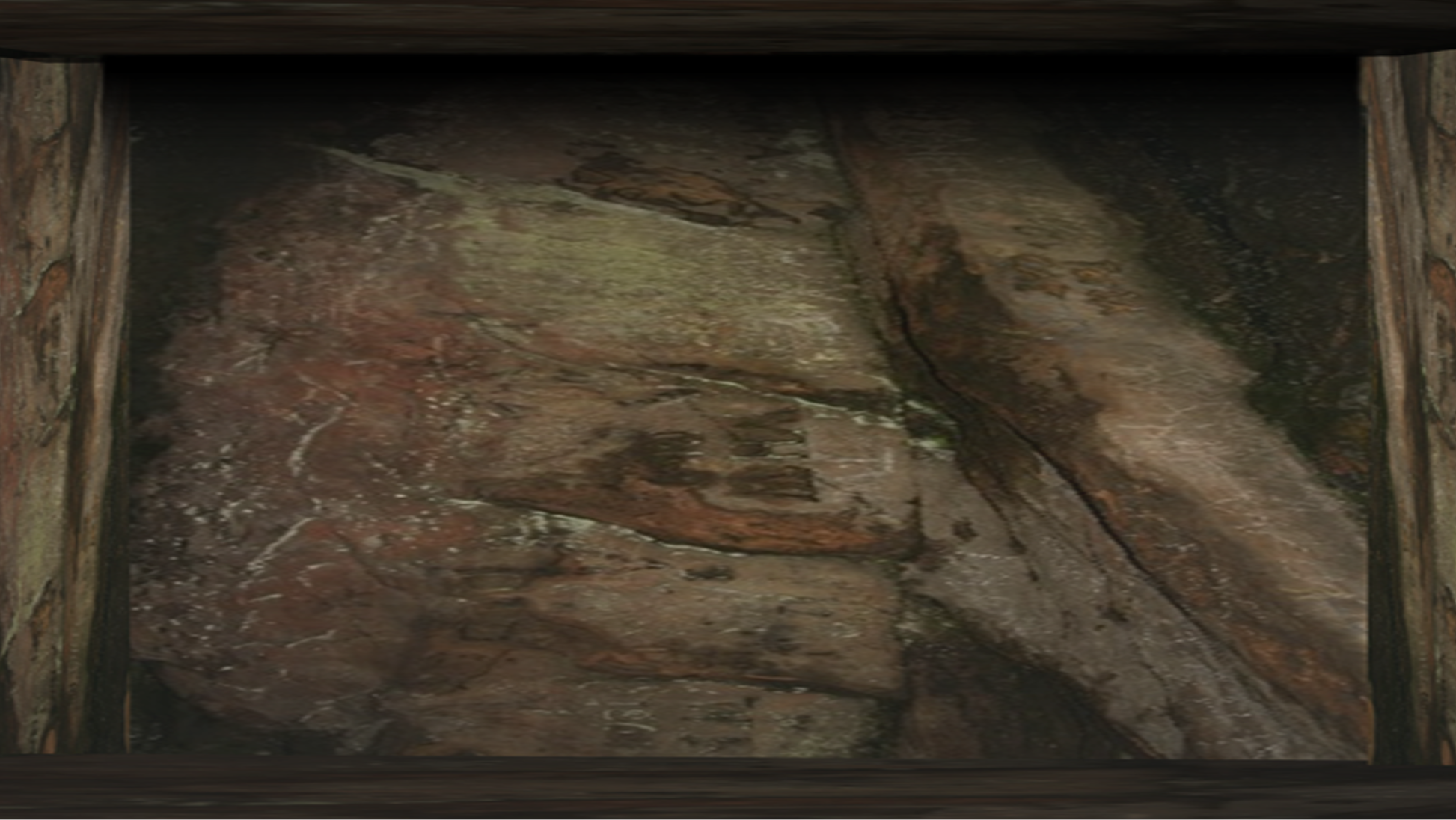 THE 
DUNGEONS 
OF 
HORYD HOUSE
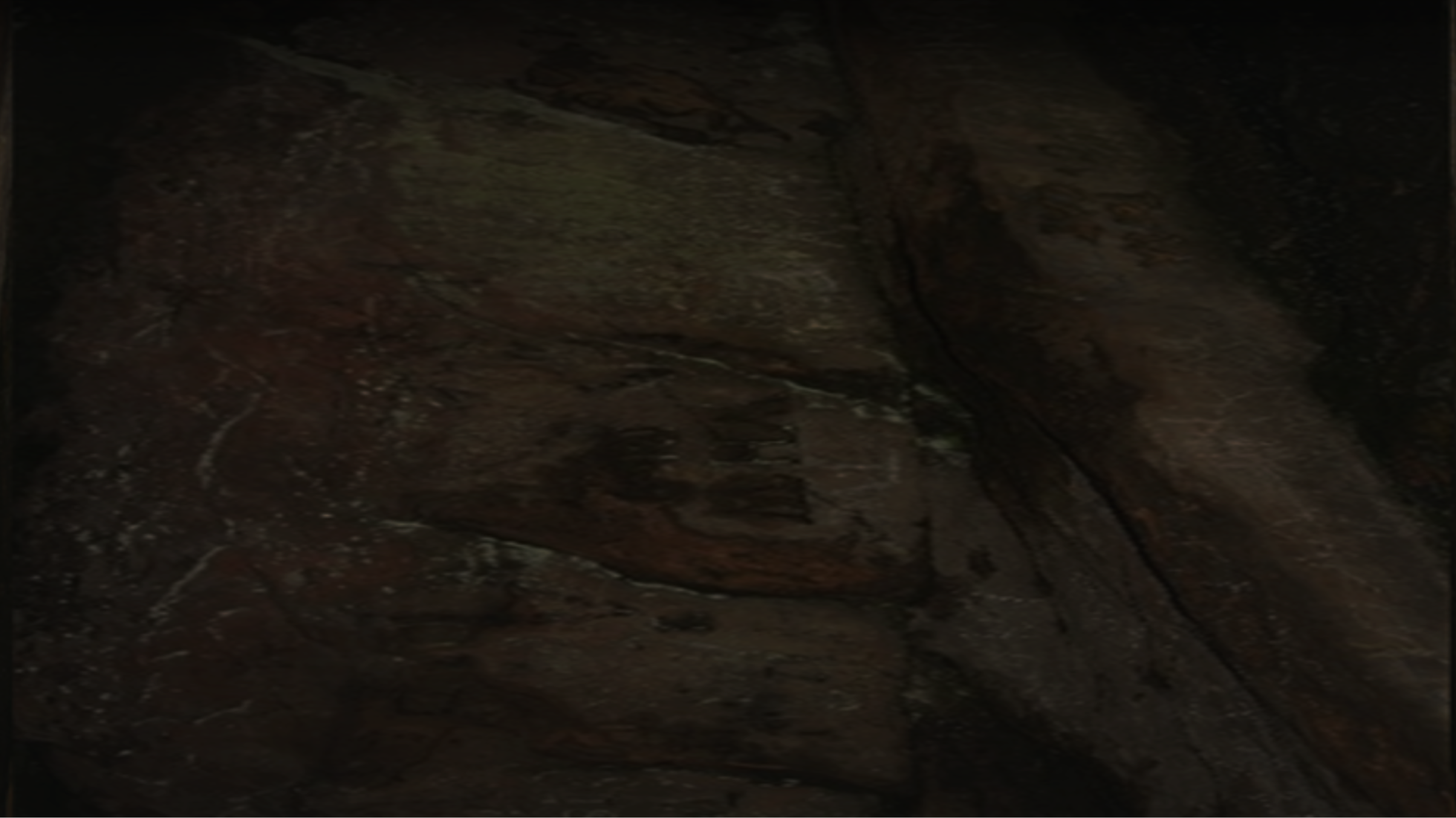 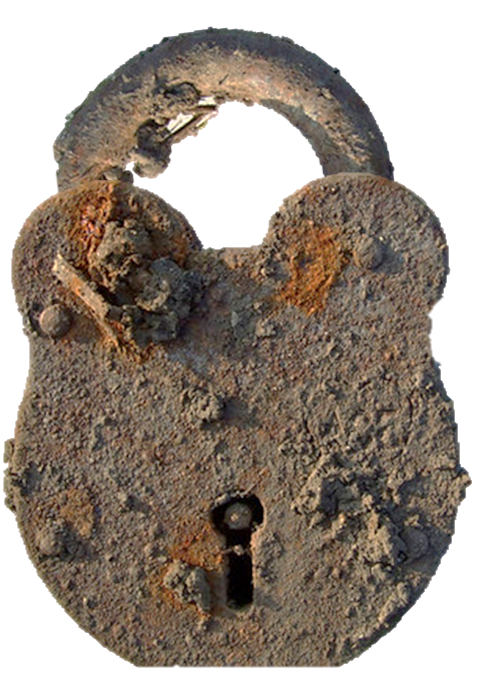 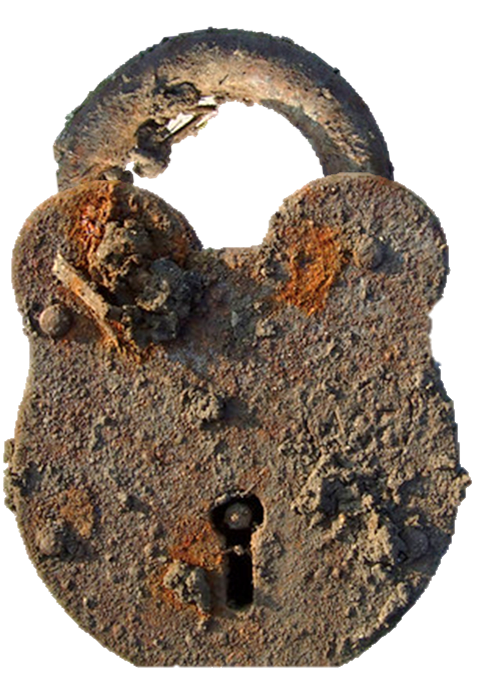 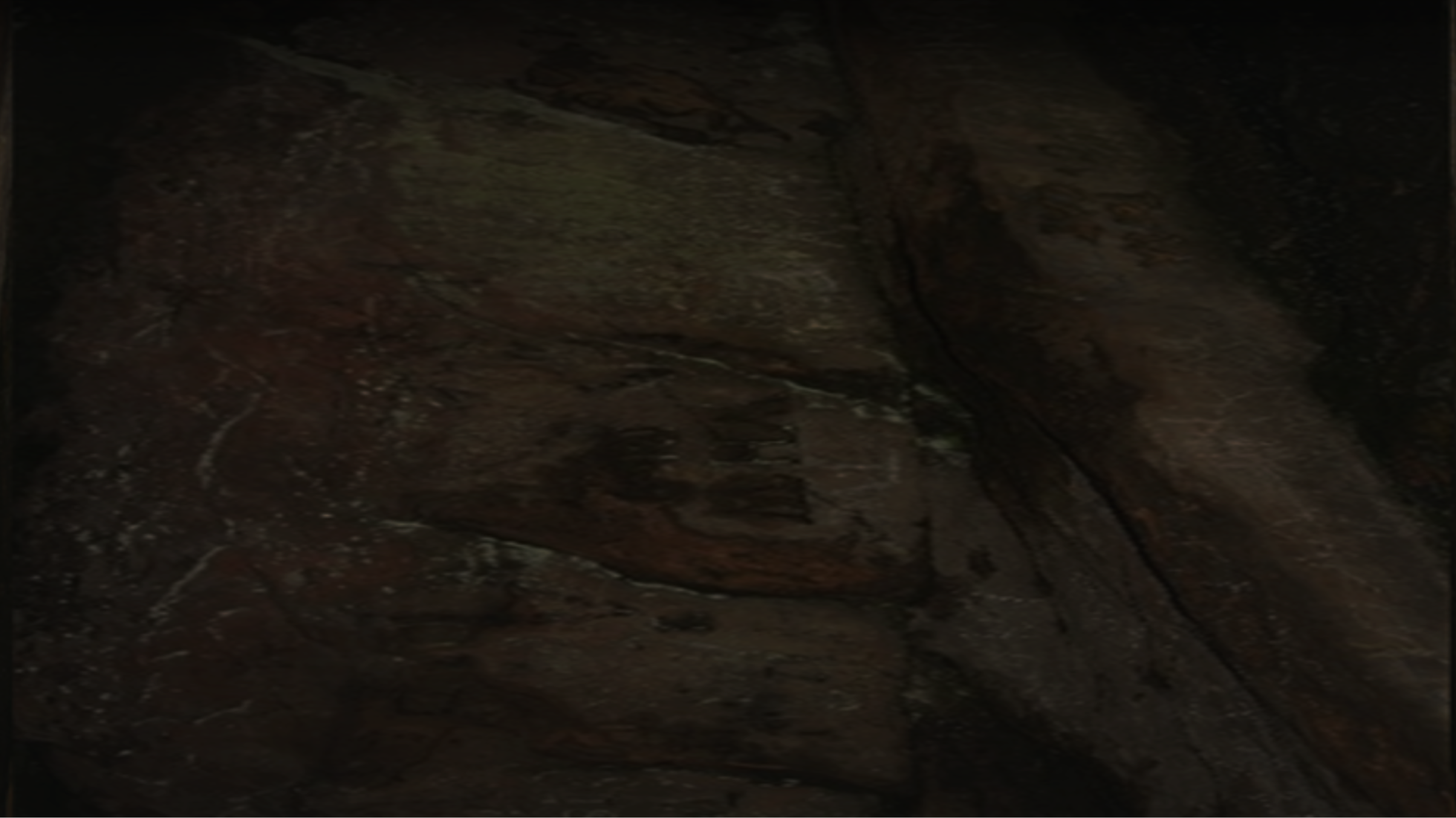 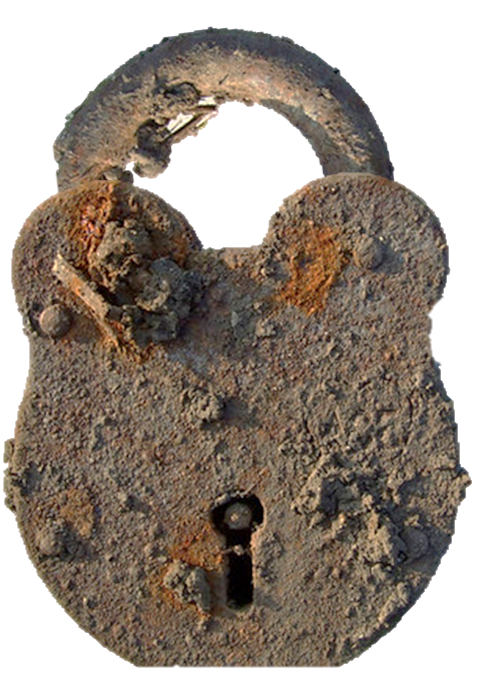 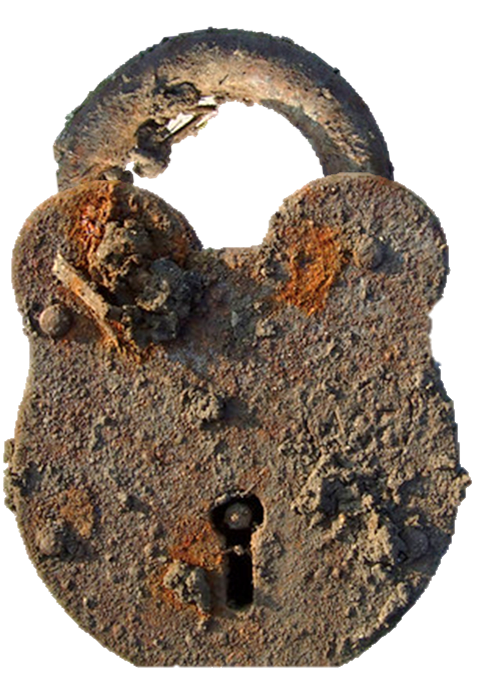 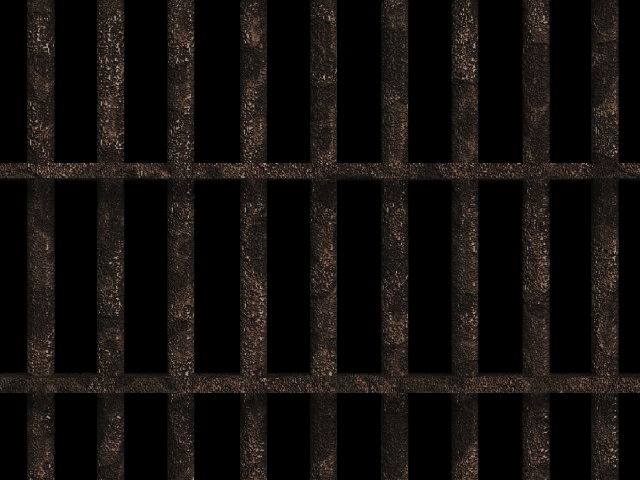 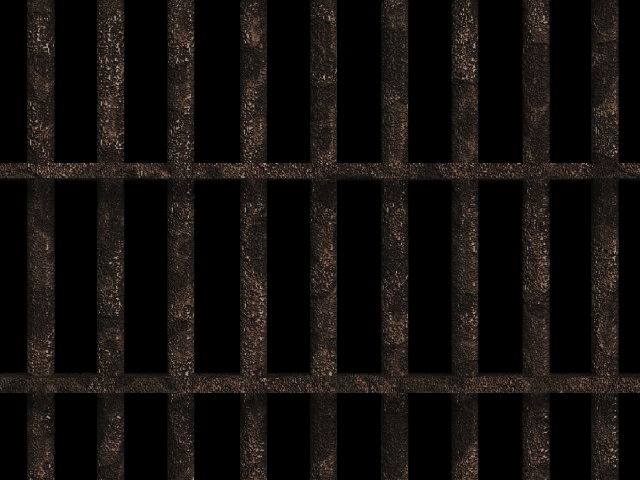 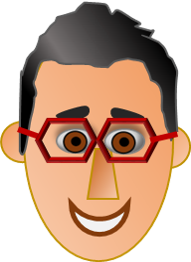 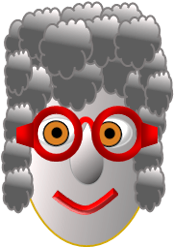 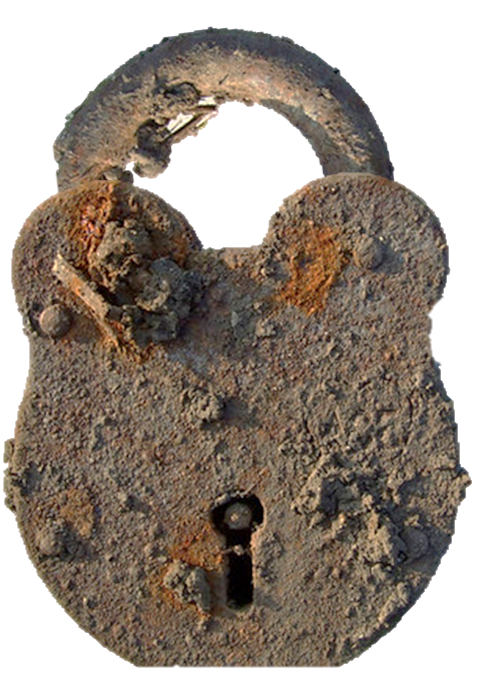 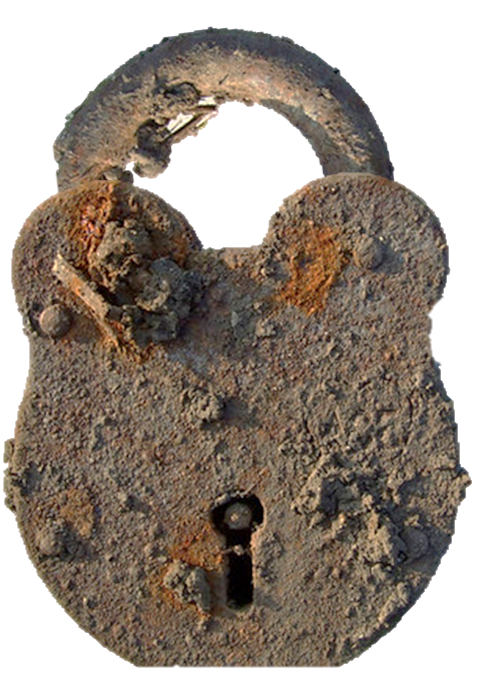 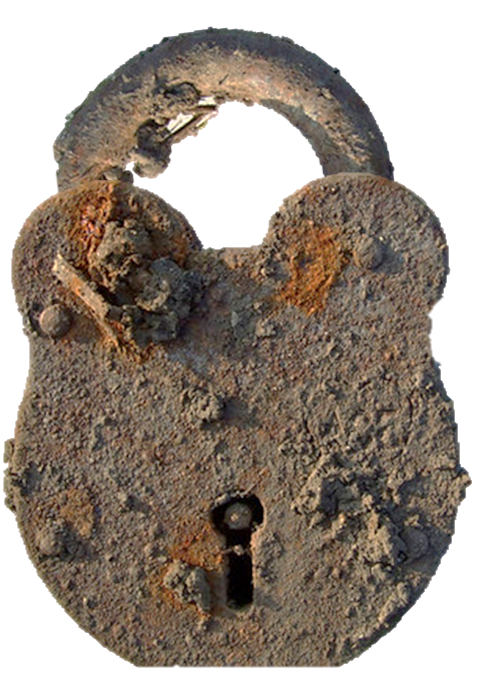 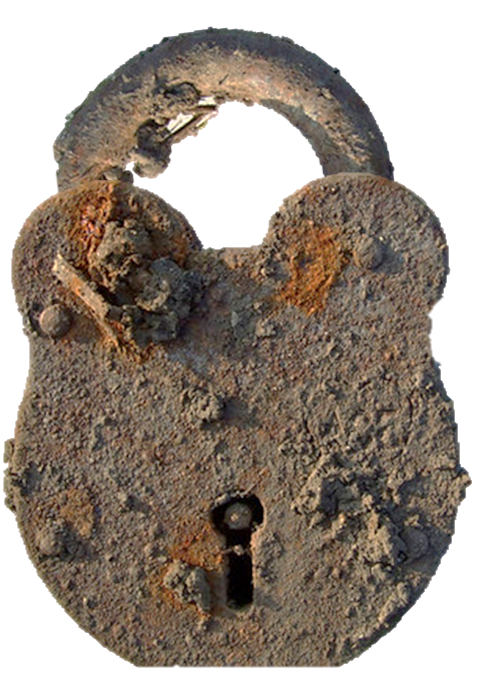 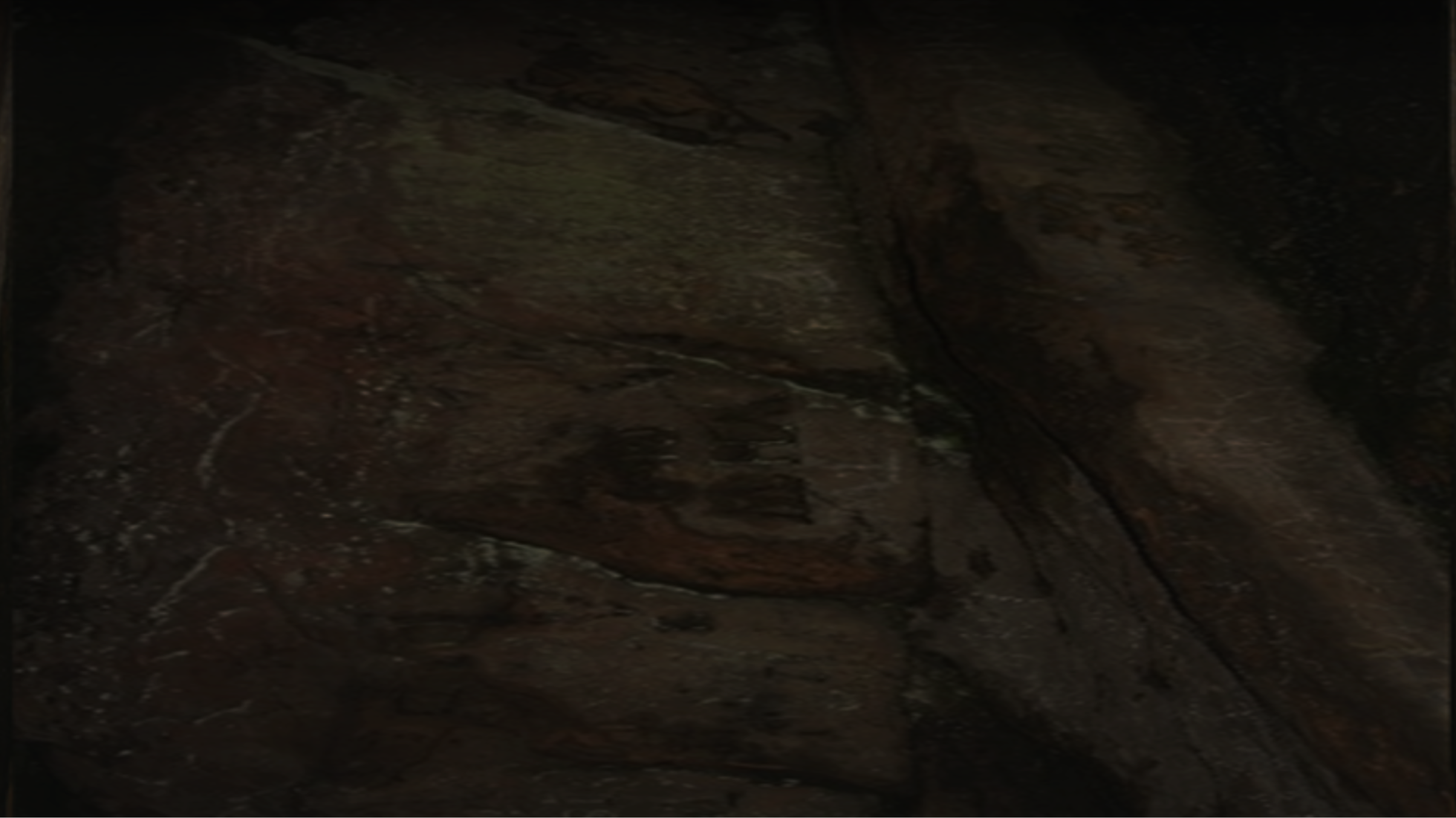 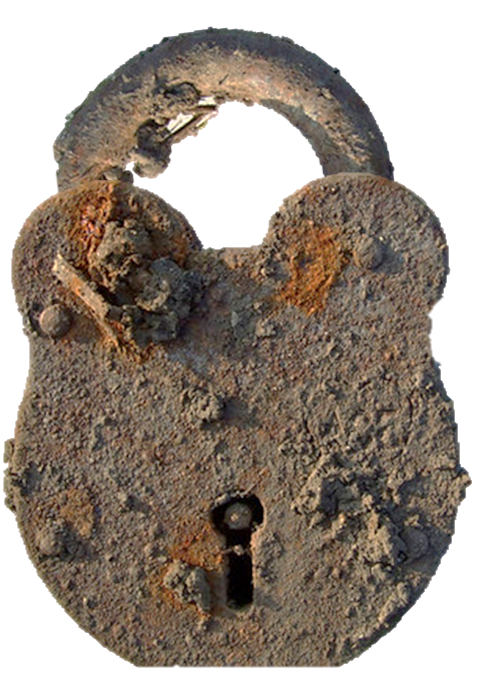 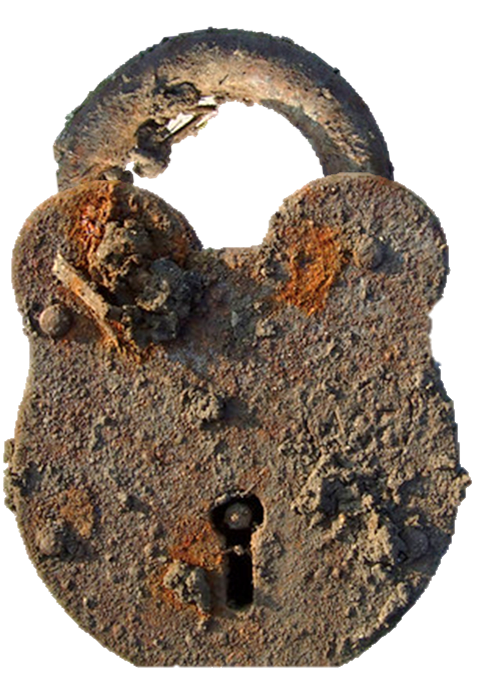 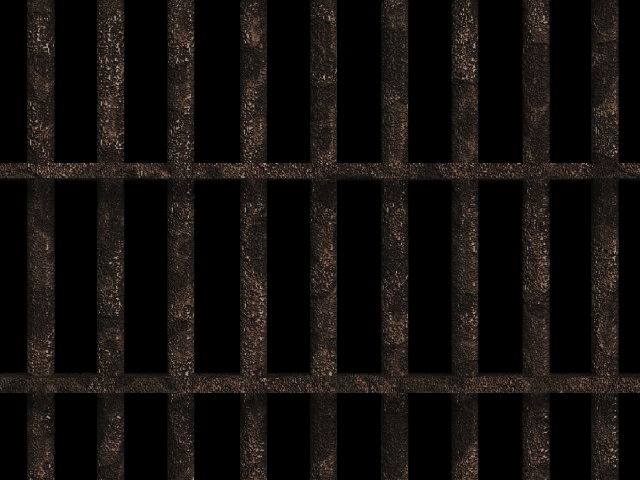 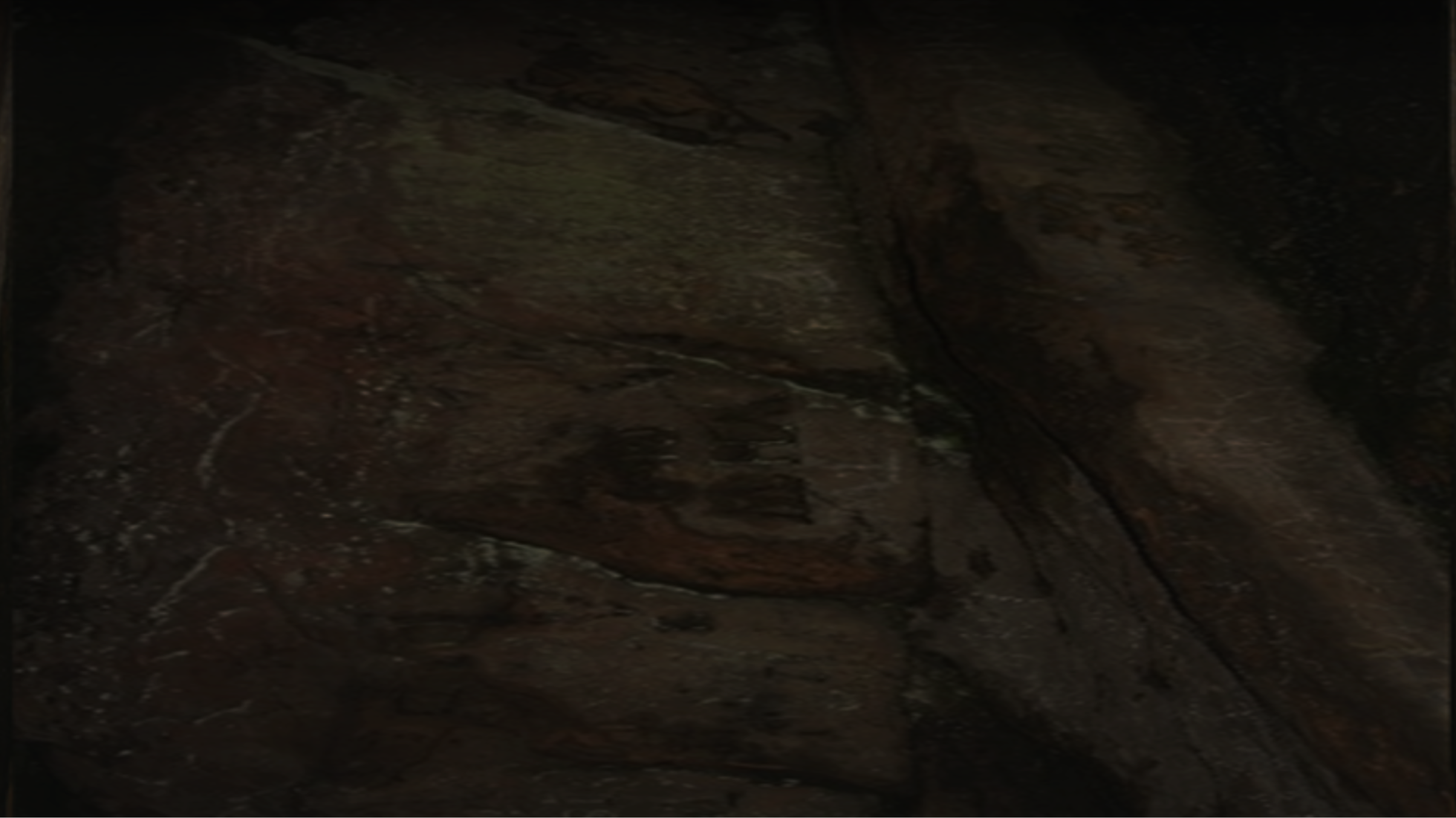 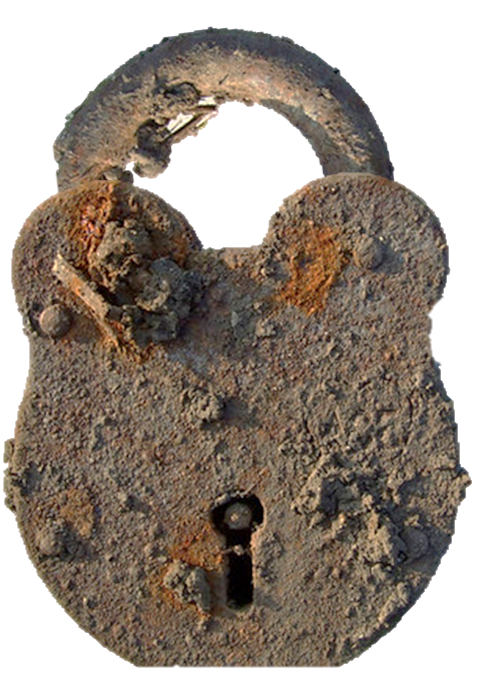 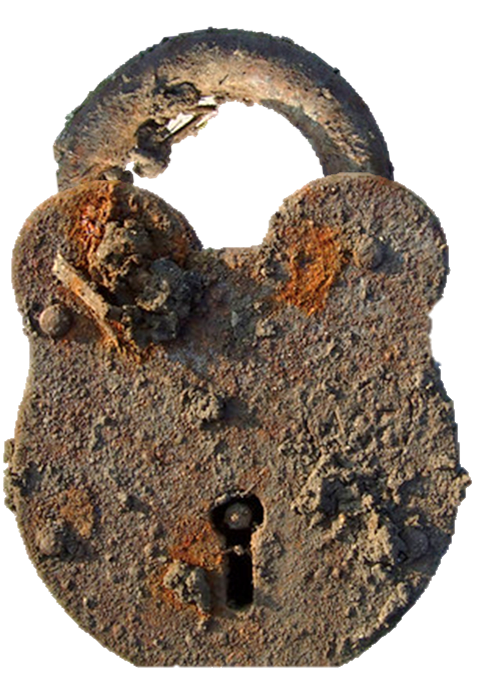 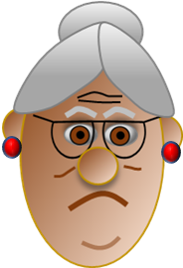 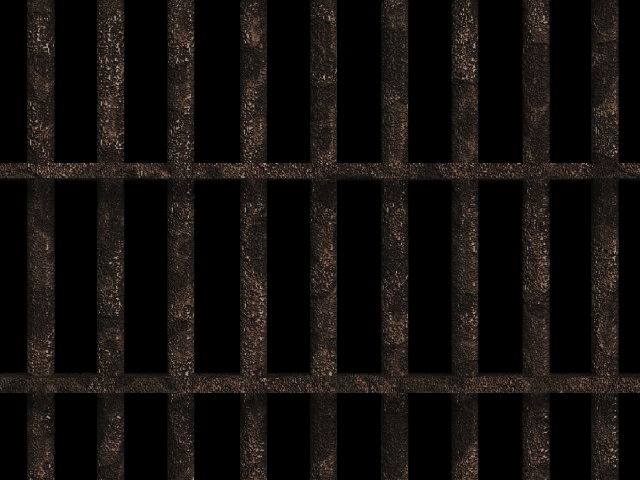 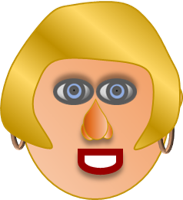 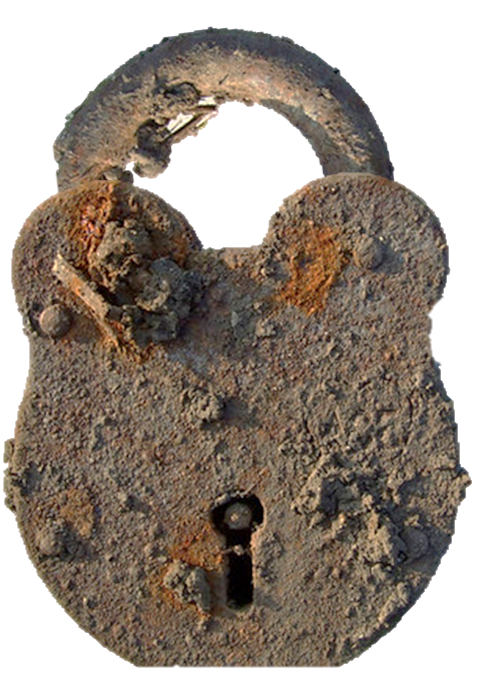 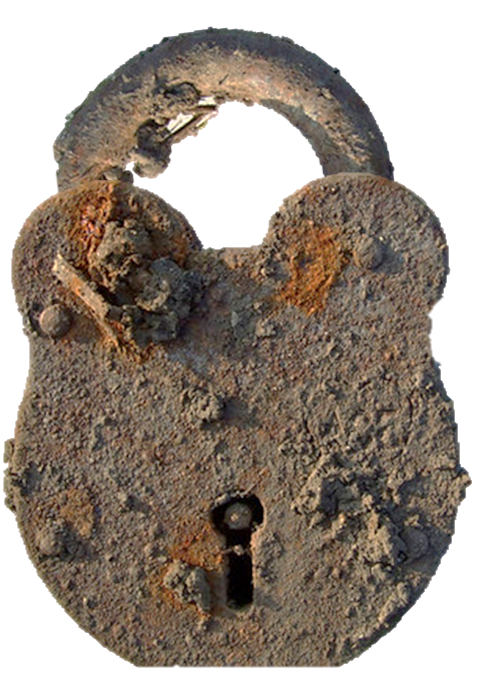 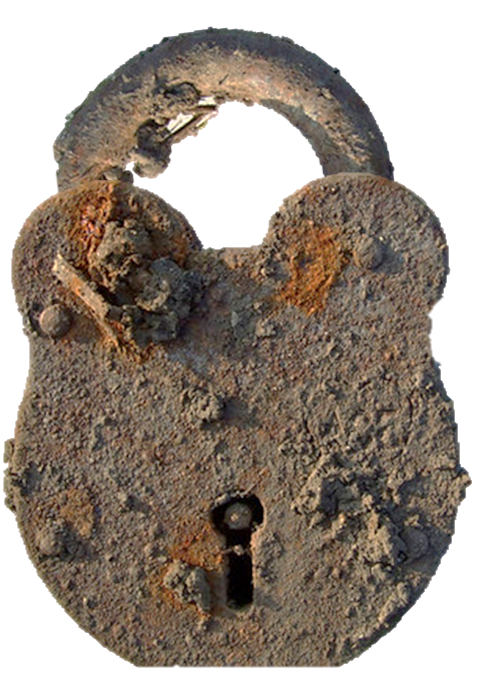 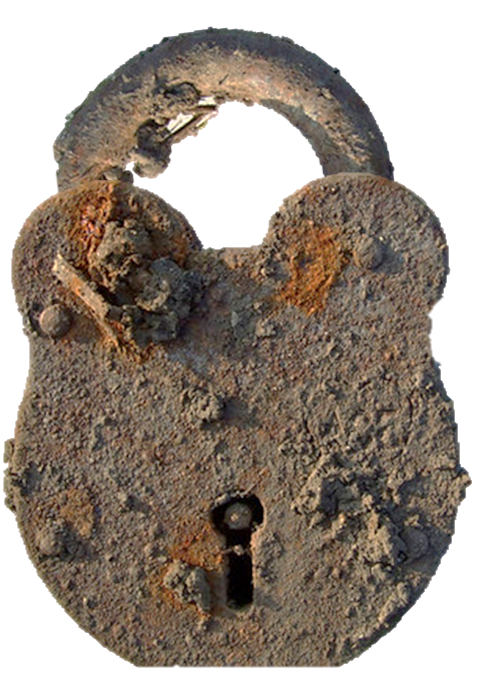 HOW TO PLAY
PLAY
You are now in the dungeons of Horyd House where some of the suspects from ‘Murder in Horyd House’ have been imprisoned.

None of them are guilty and your task is to help them escape.

All you have to do is click on the ONE master padlock of their cell window.

Use the first screen to check which padlocks will open the window bars. Memorise them. Click on ‘AGAIN’ if you want more practice.

Then click on ‘GO FOR IT’ to click on them for real.

If you succeed they will all escape and you can move on to the next dungeon. 

If you fail you can go back to the practice screen and try again.
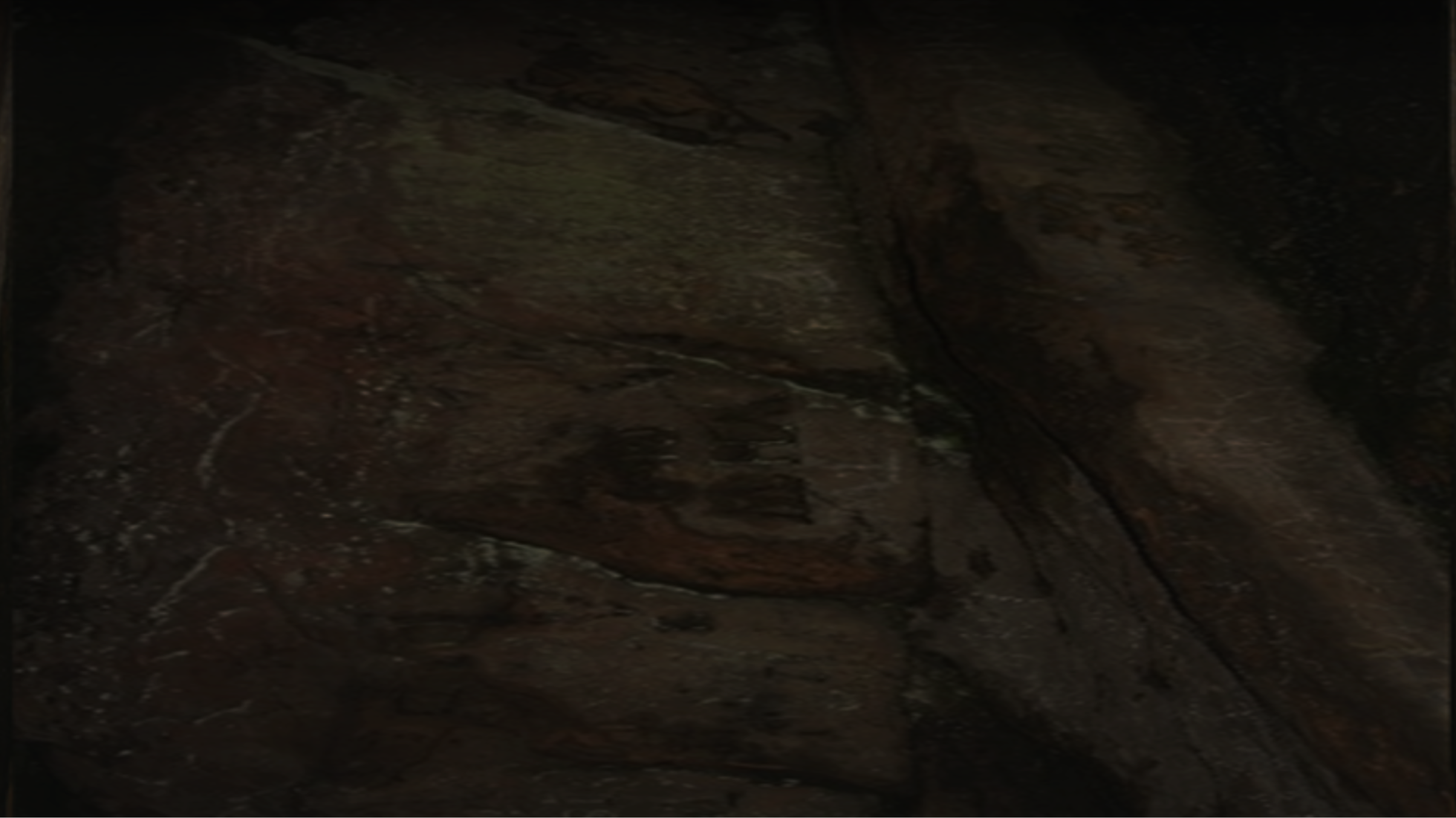 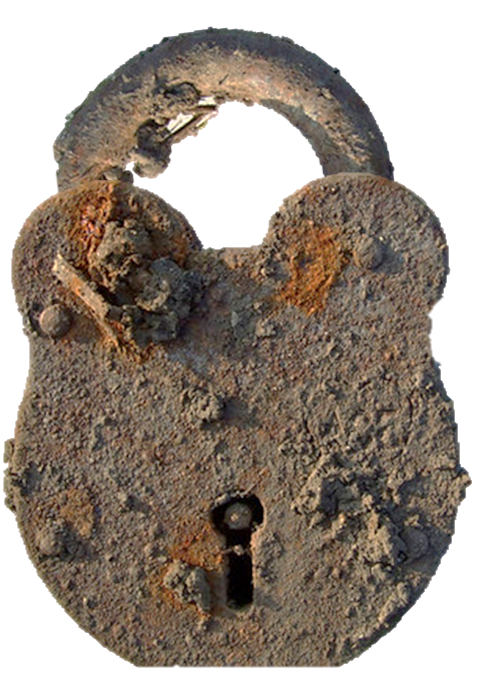 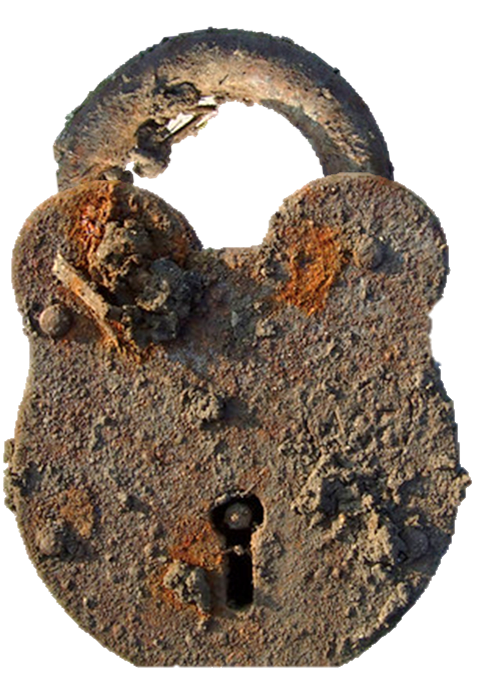 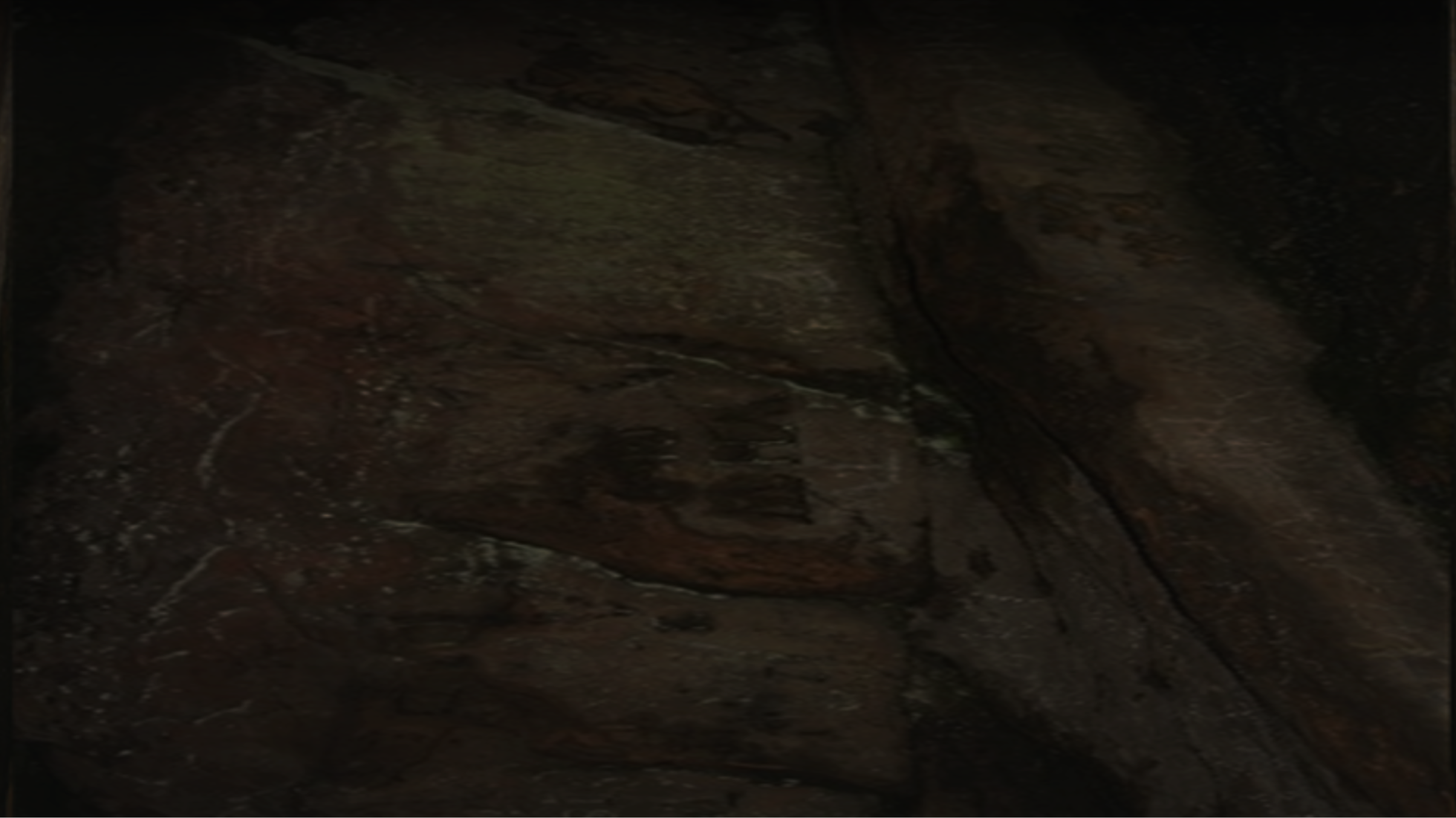 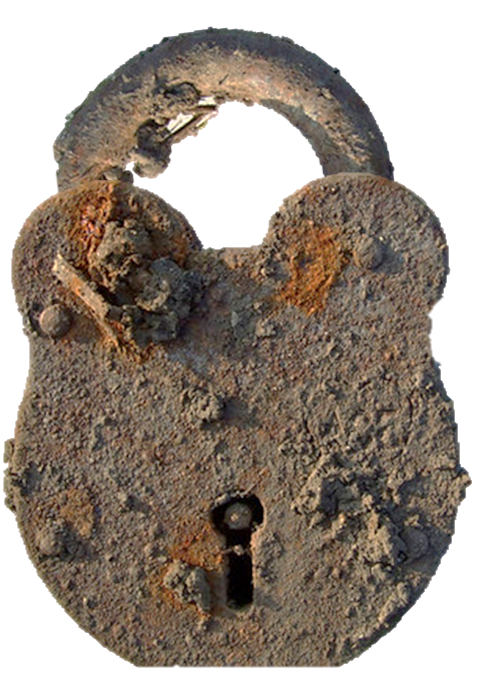 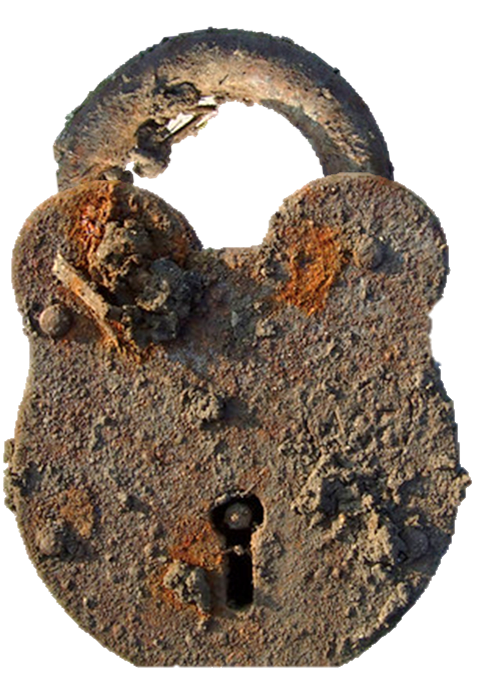 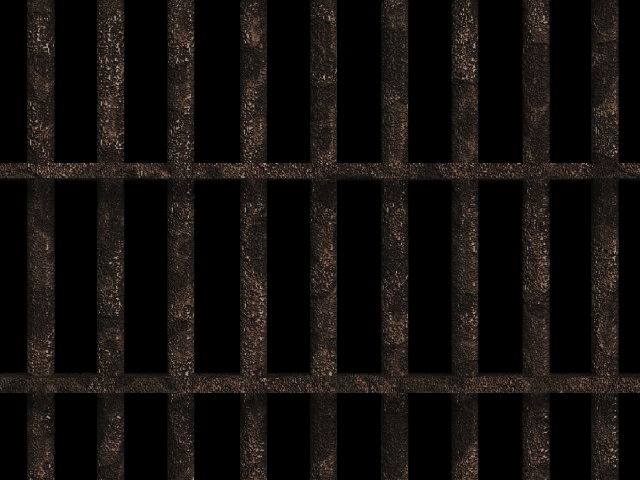 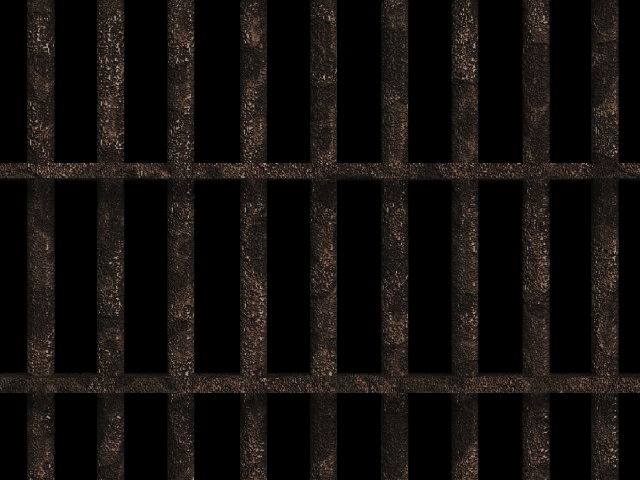 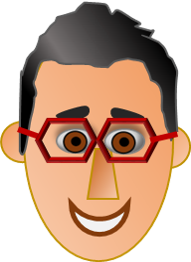 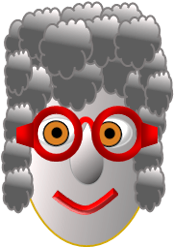 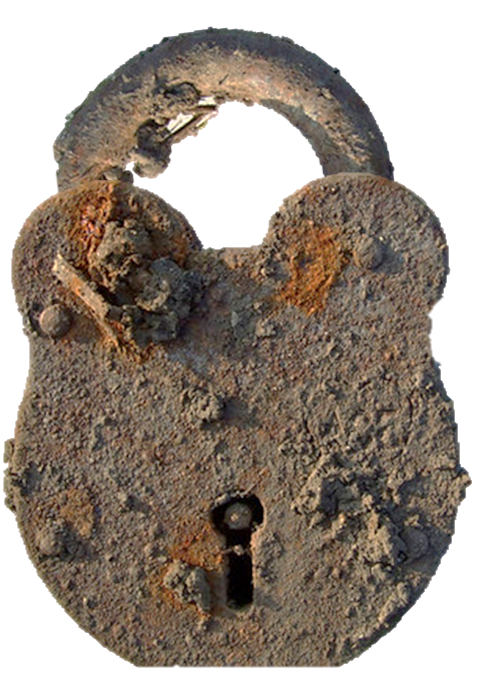 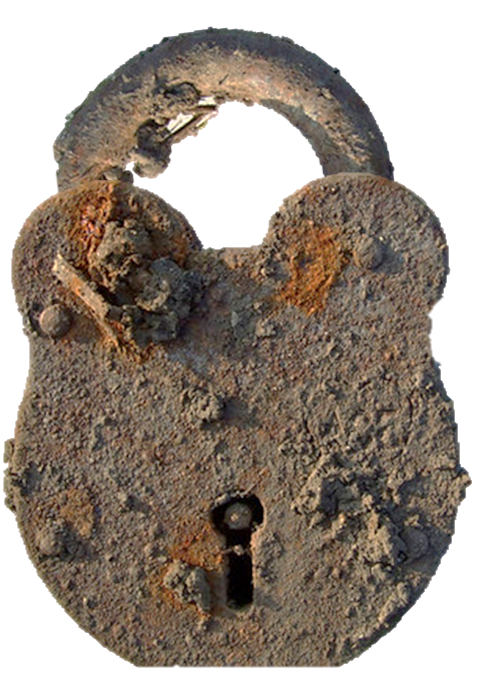 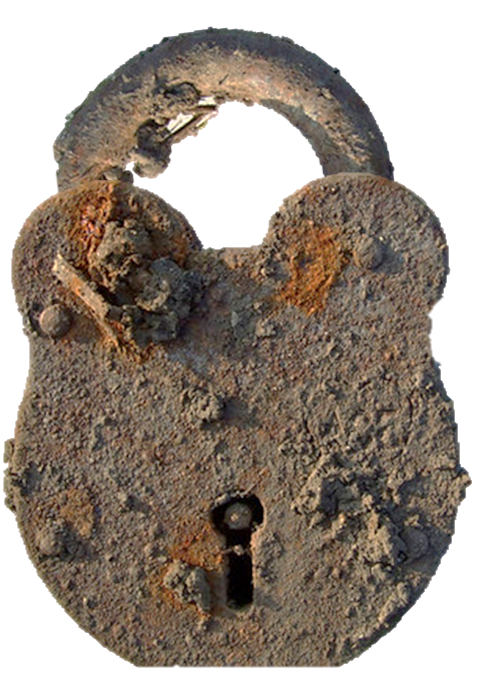 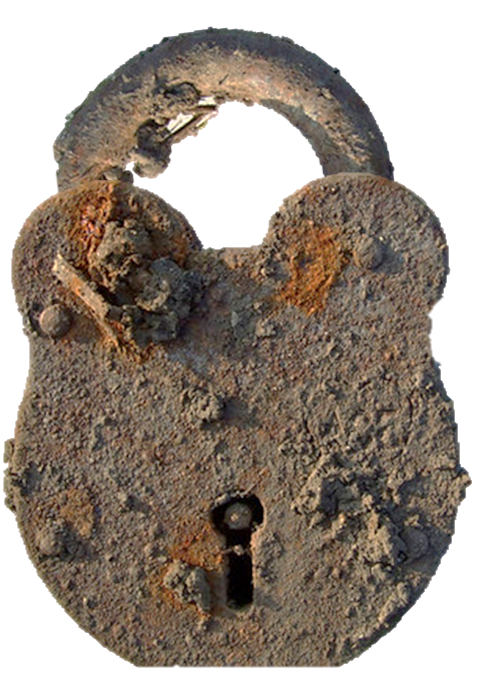 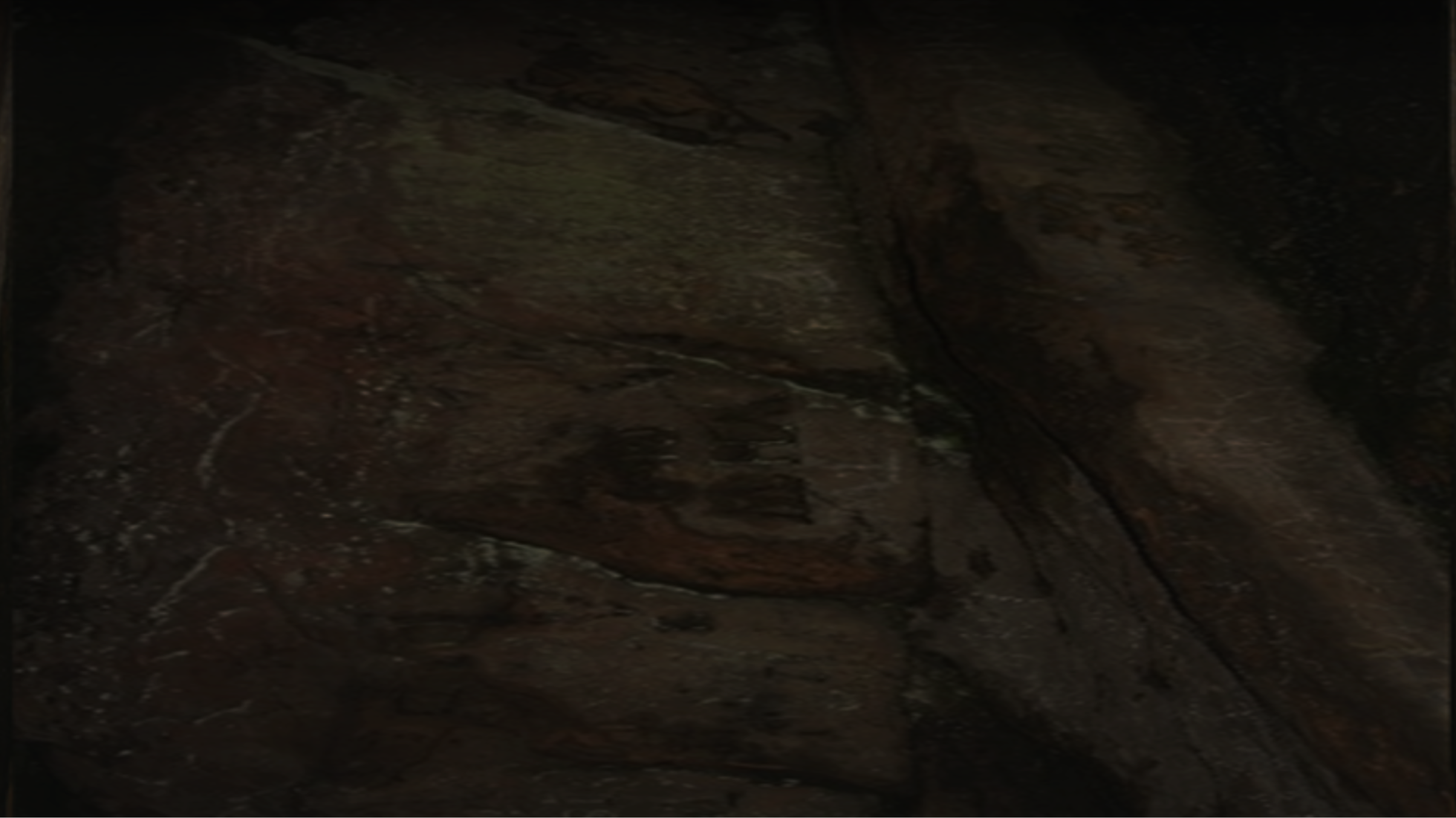 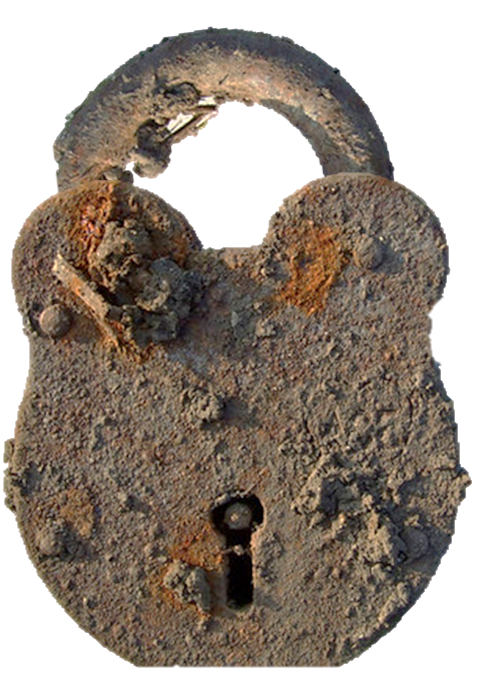 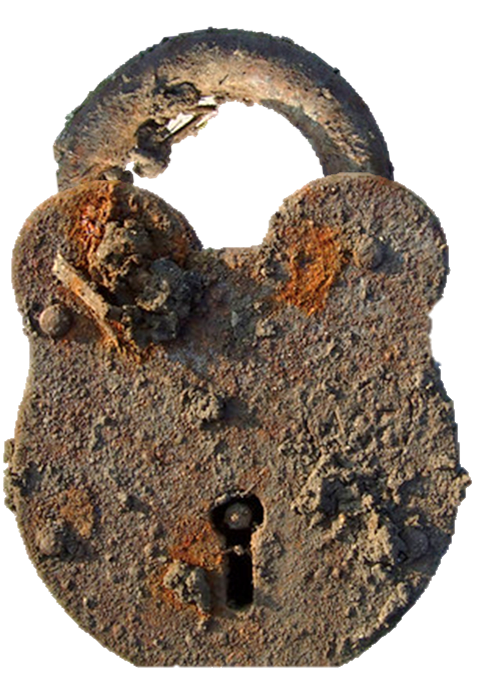 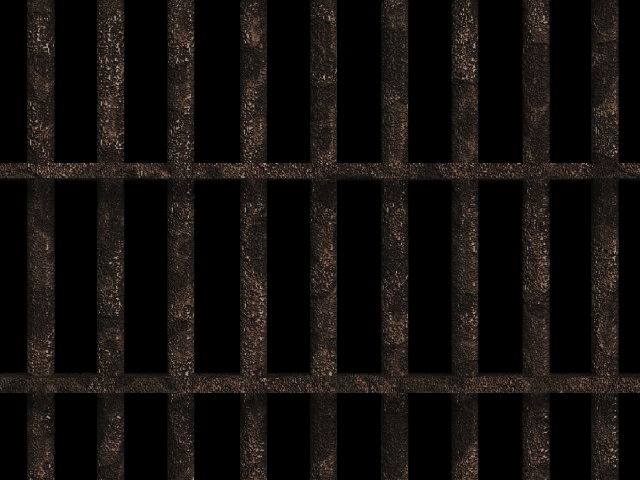 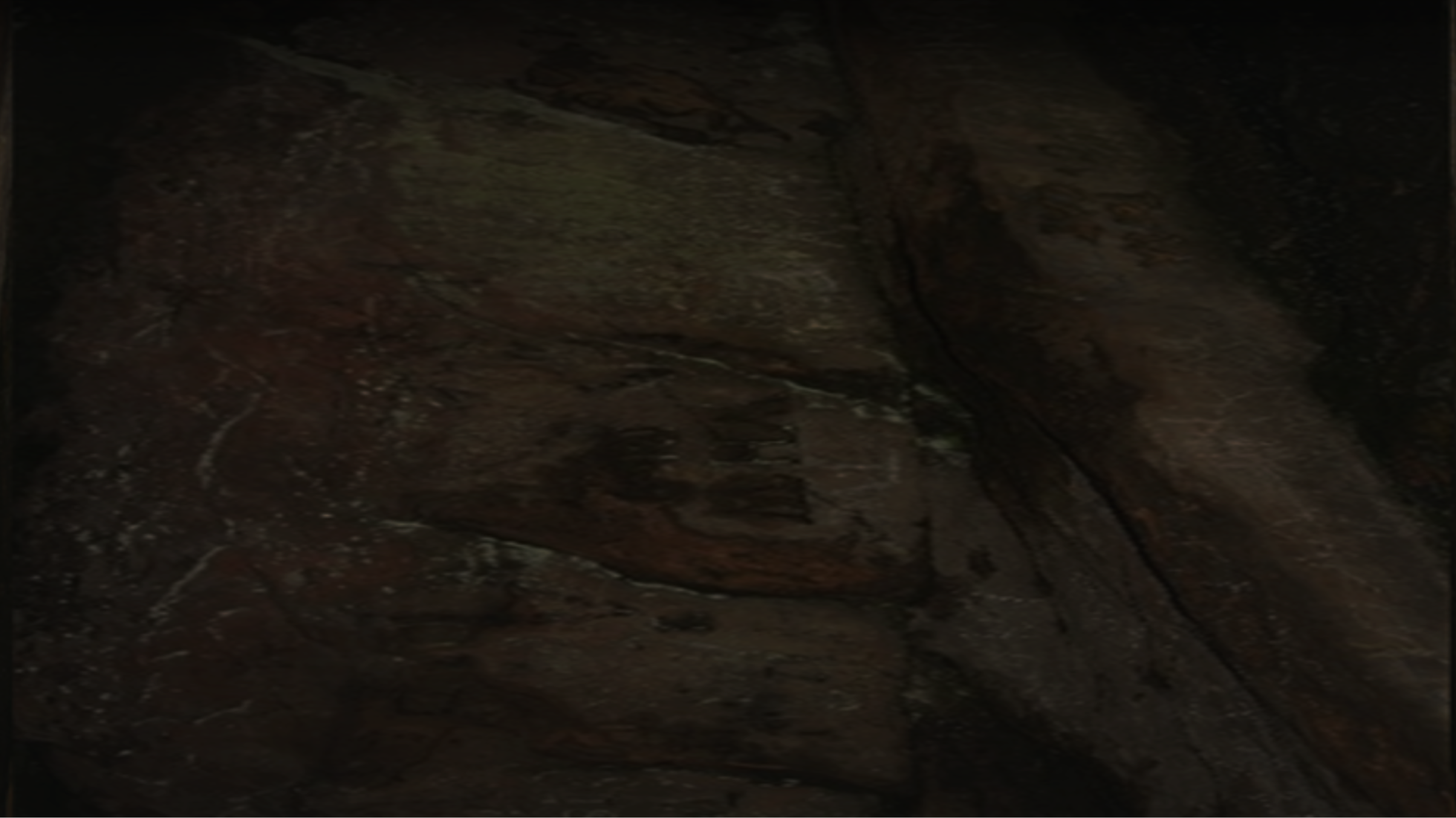 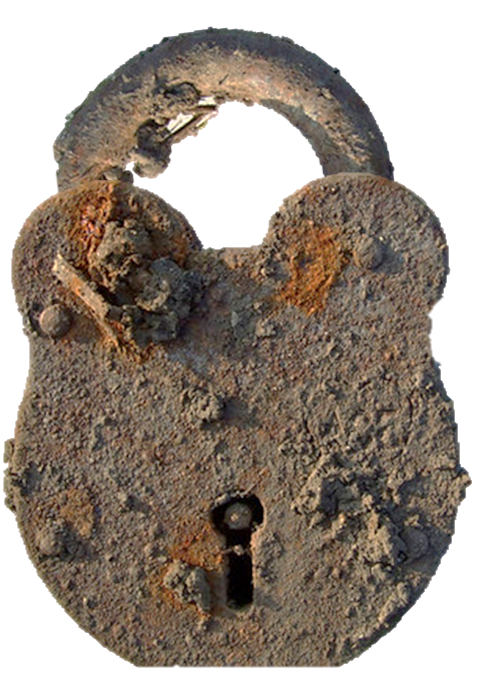 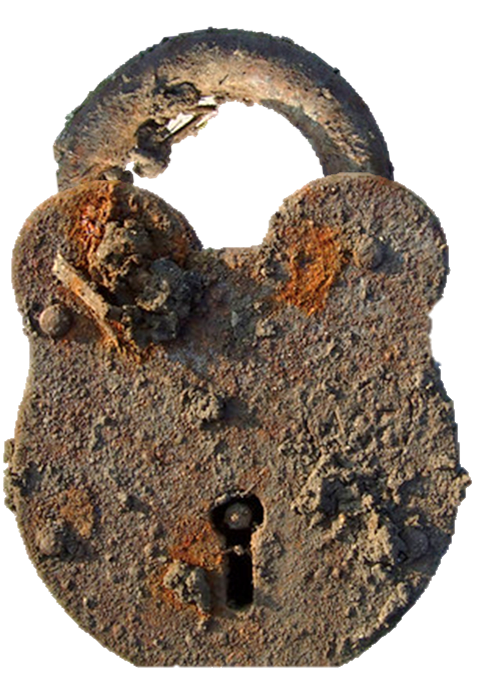 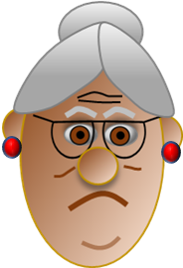 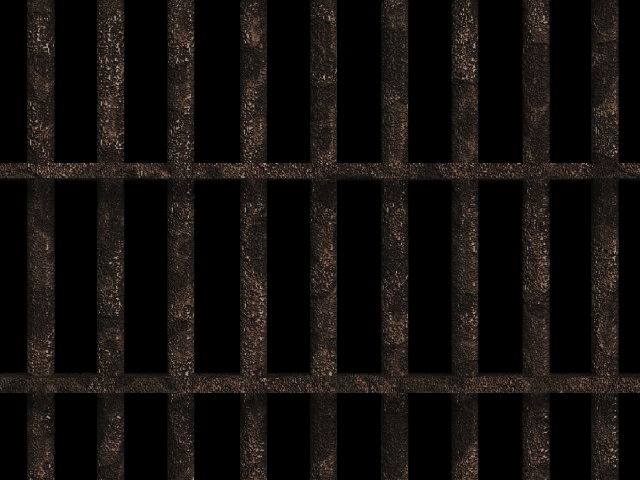 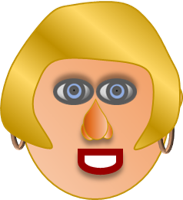 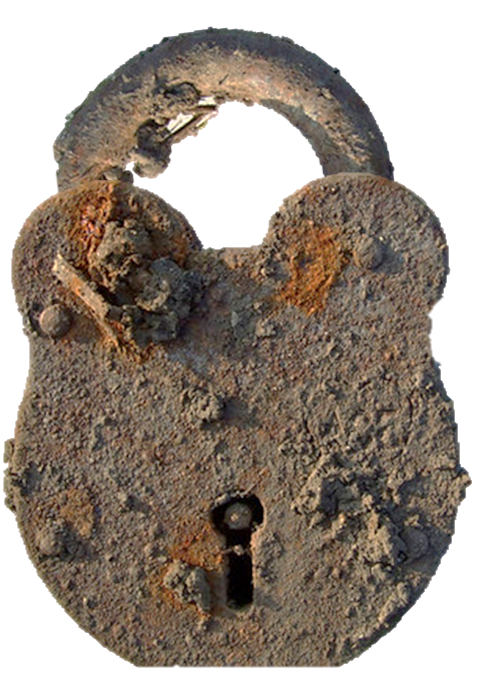 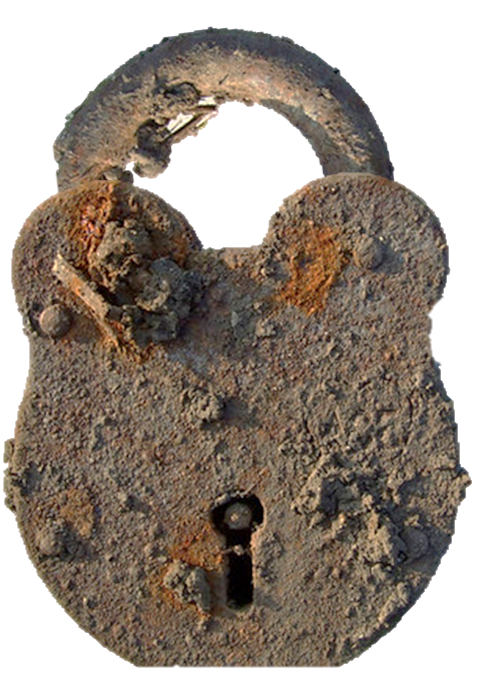 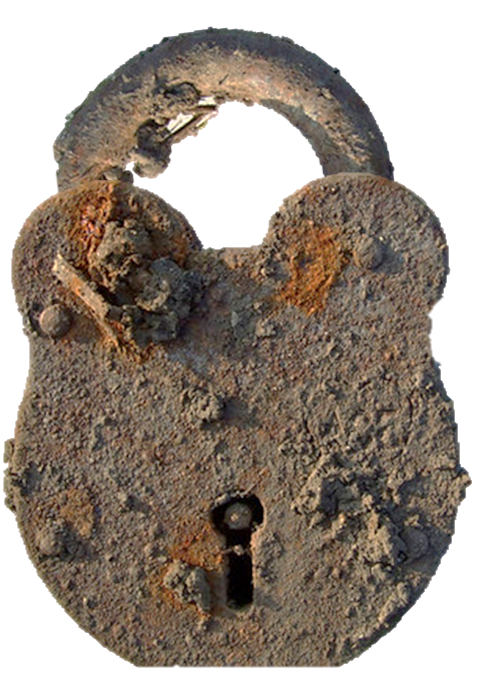 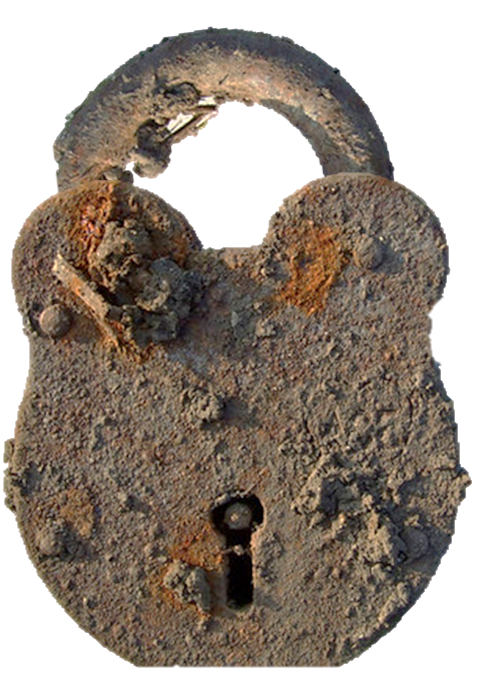 PLAY
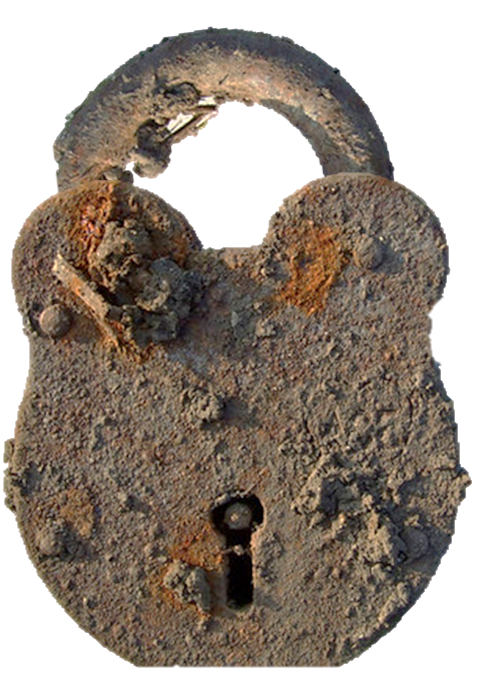 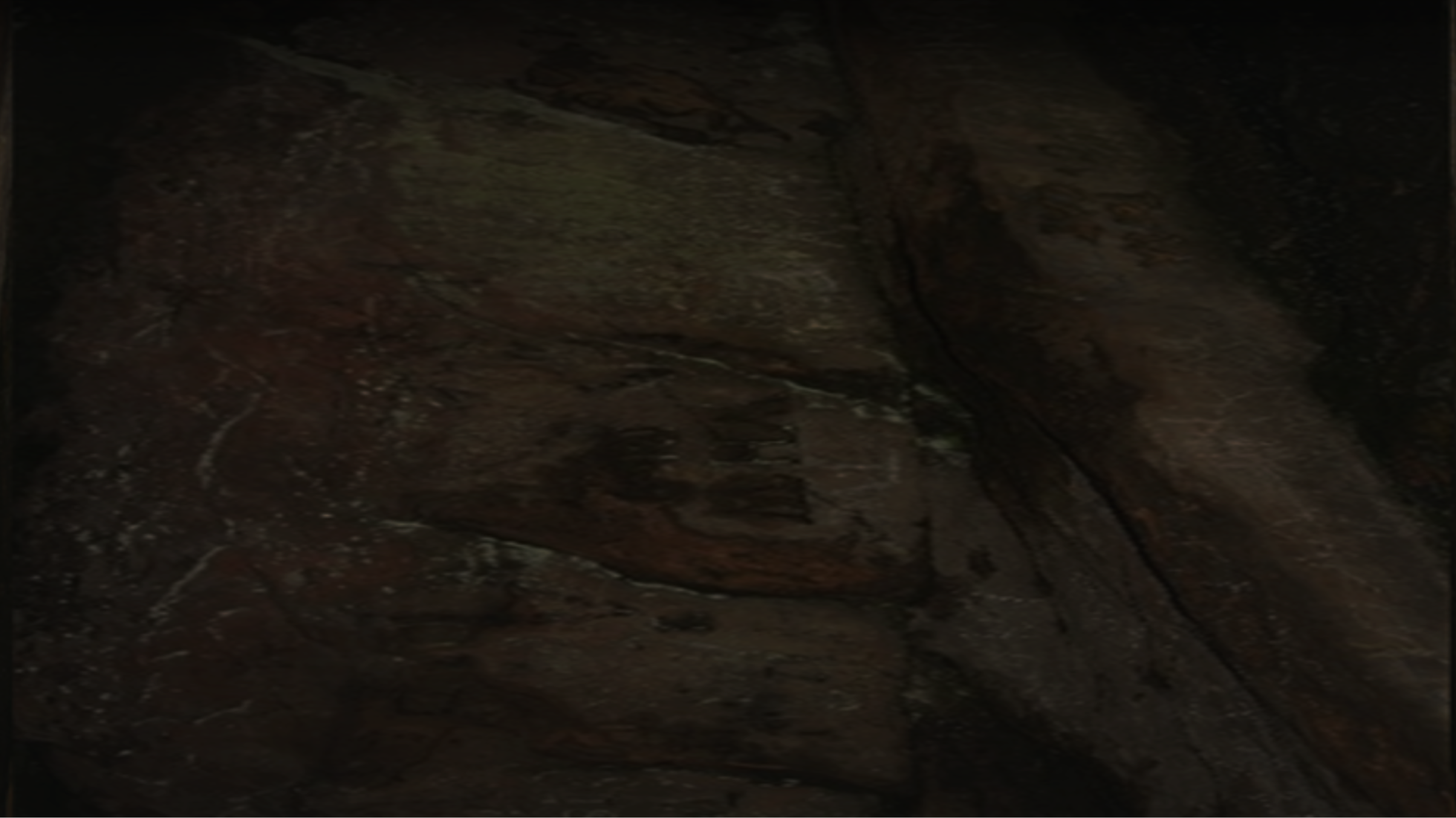 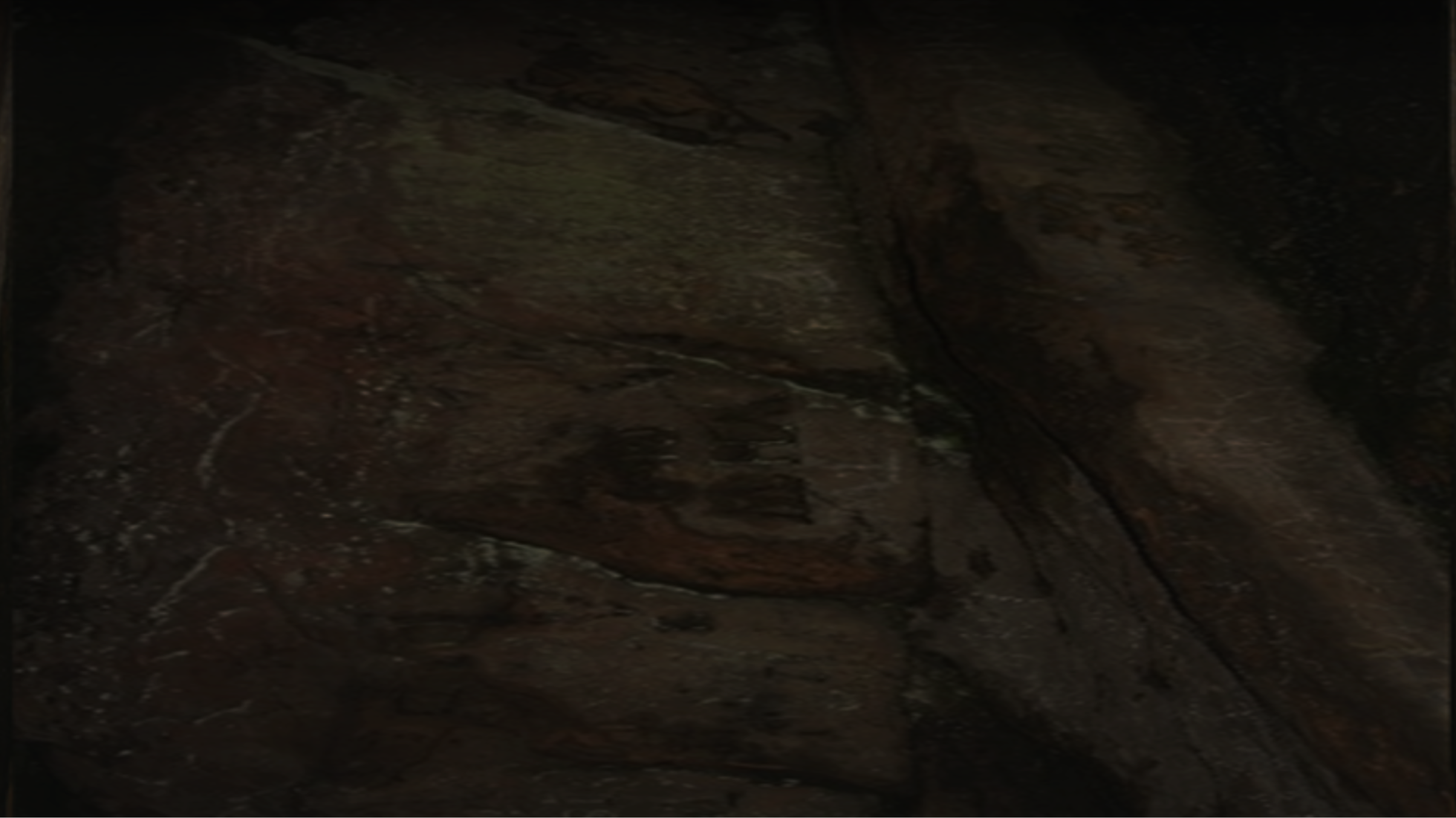 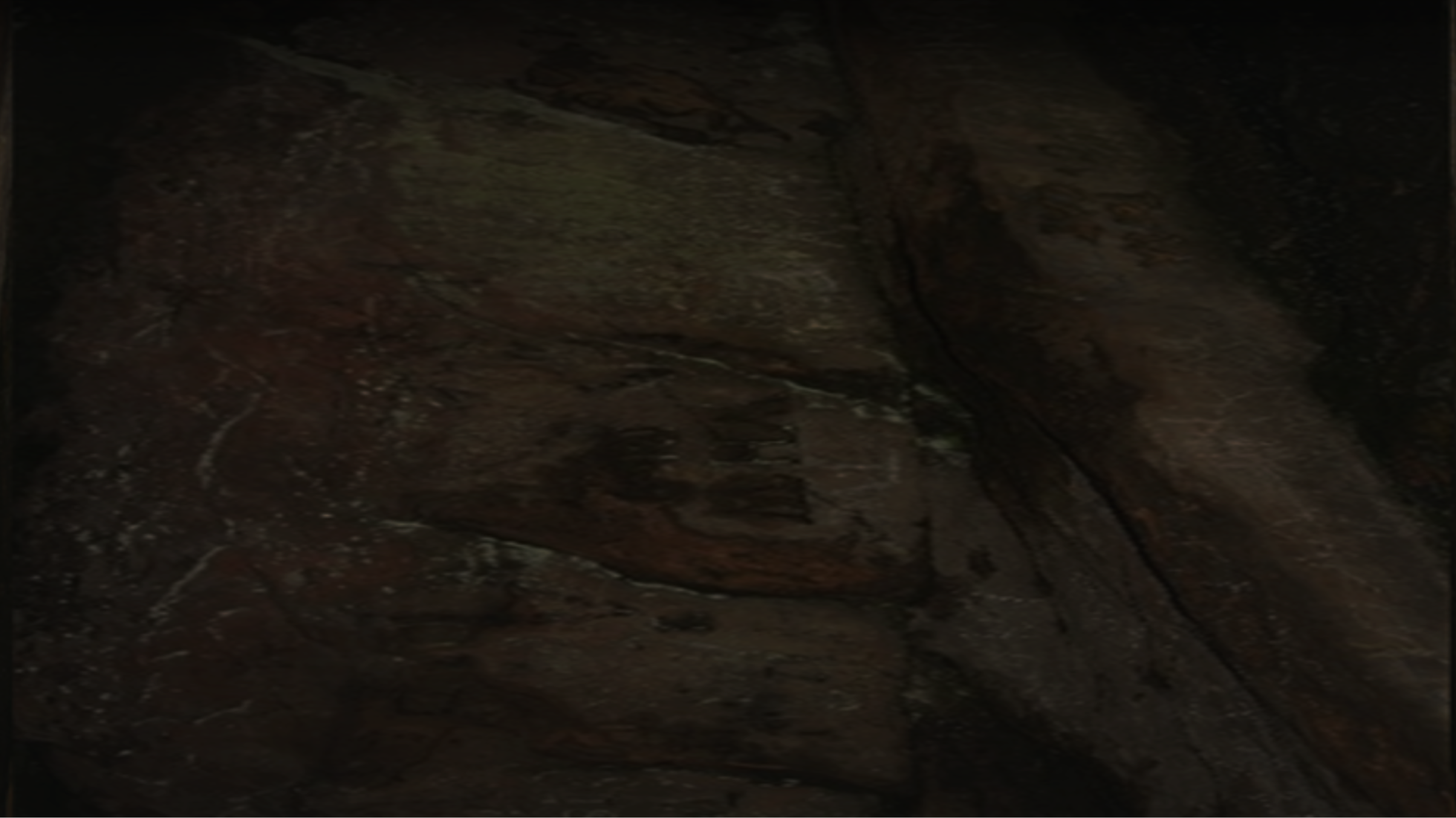 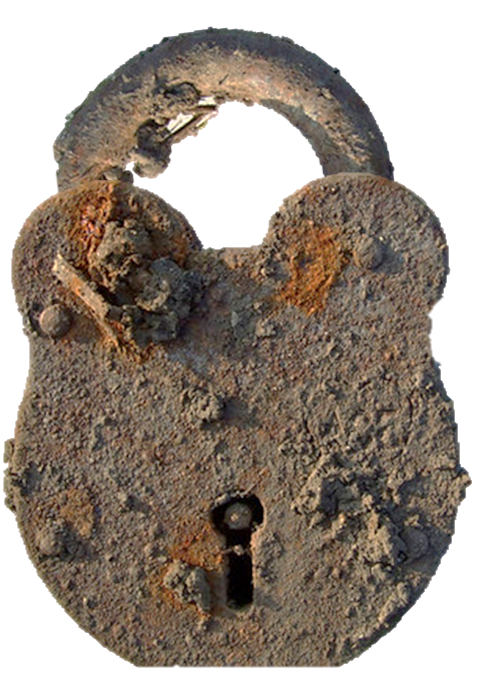 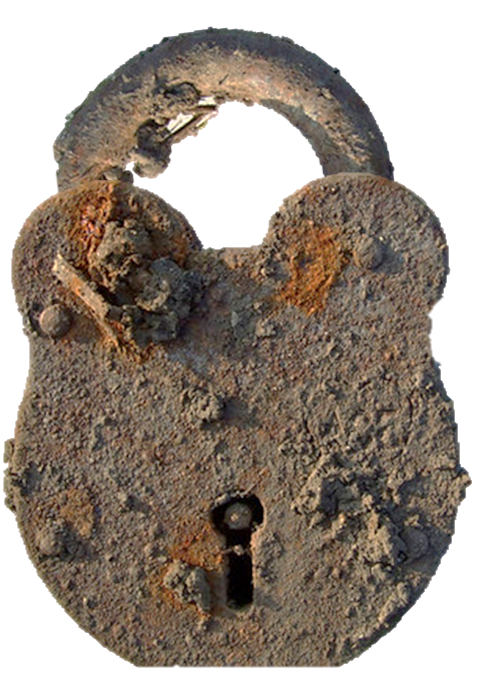 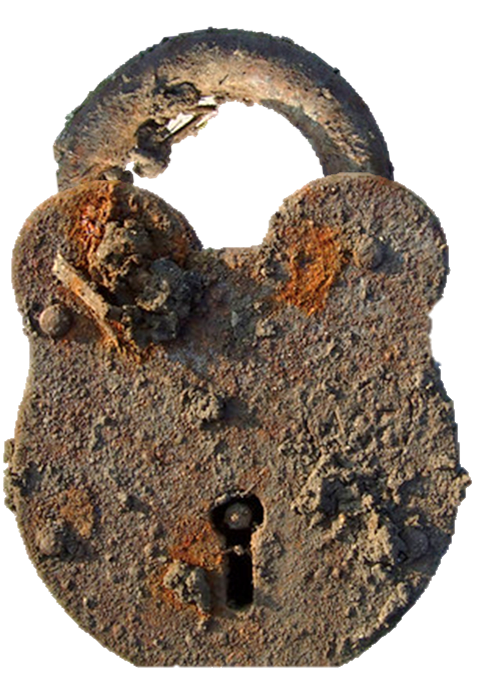 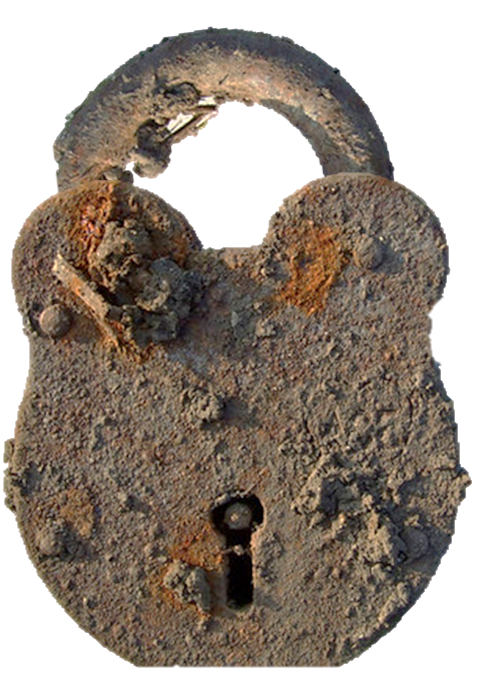 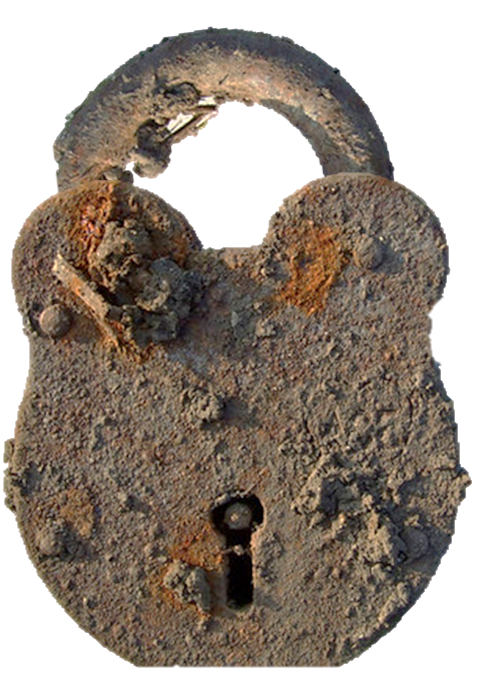 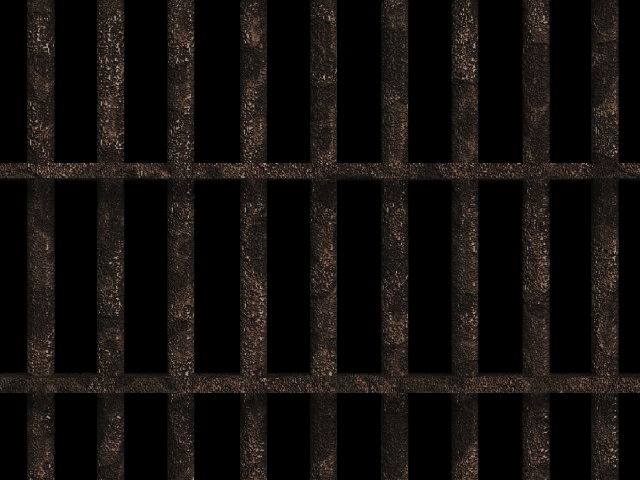 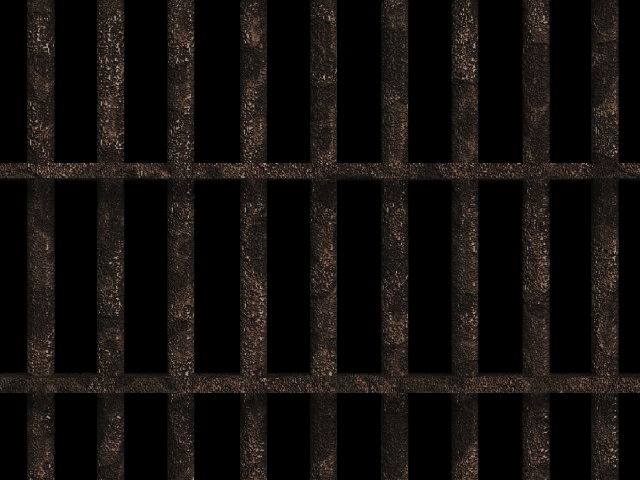 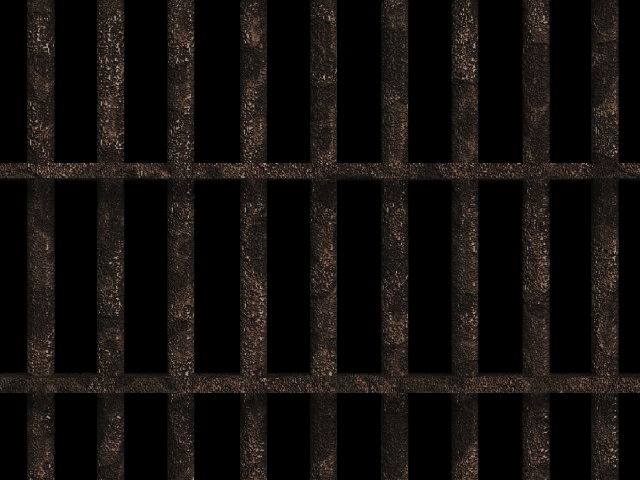 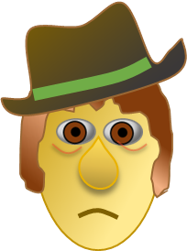 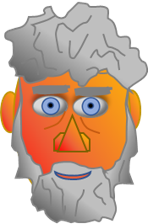 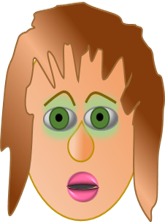 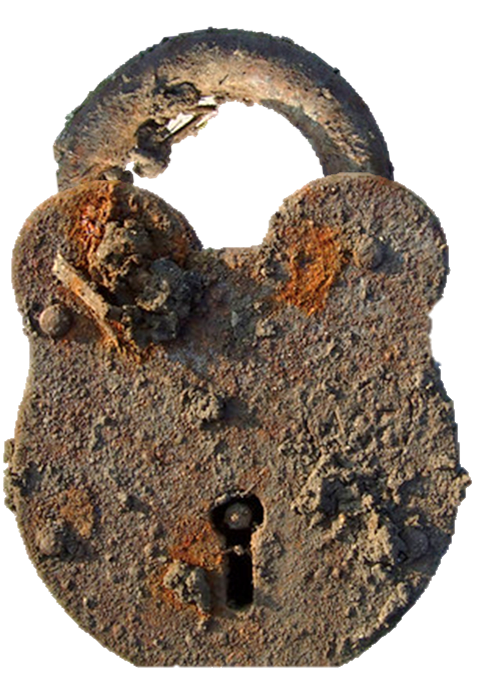 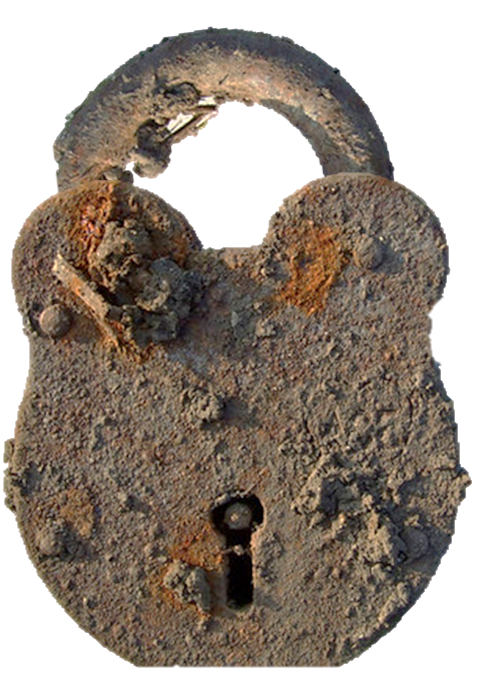 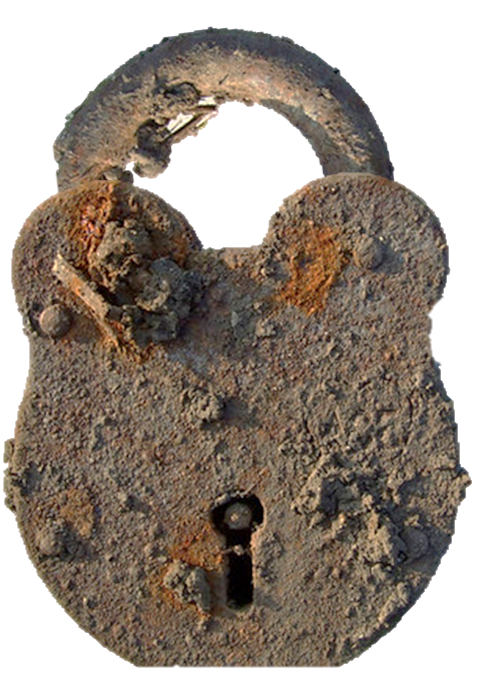 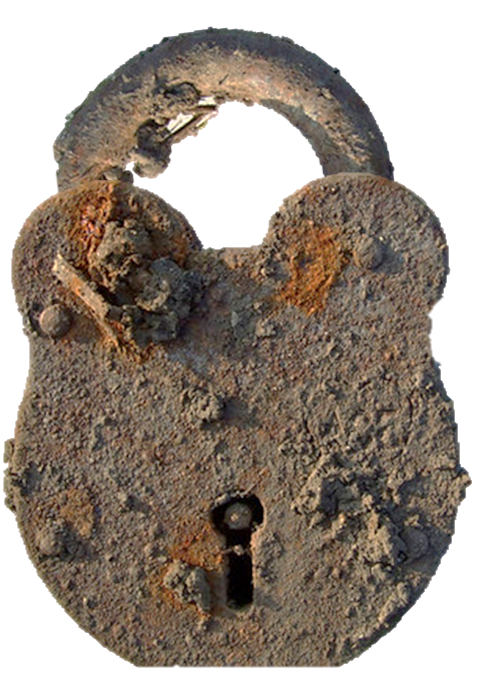 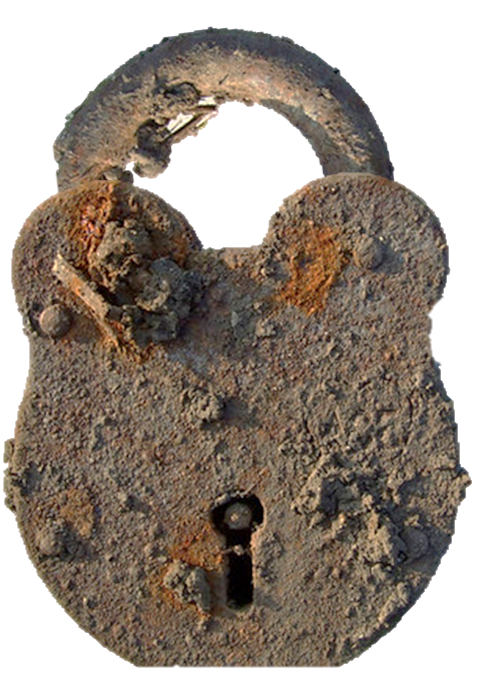 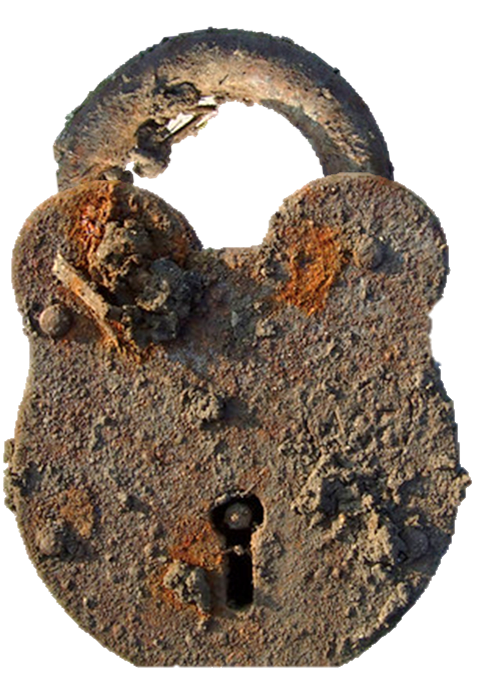 MEMORISE THE LOCKS
GO FOR IT
AGAIN
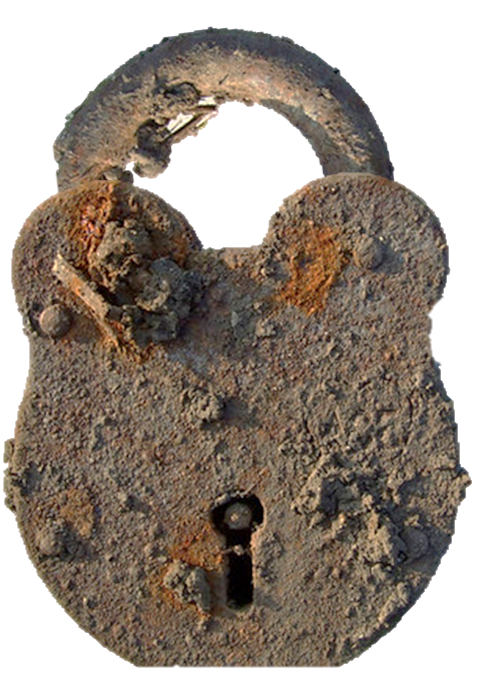 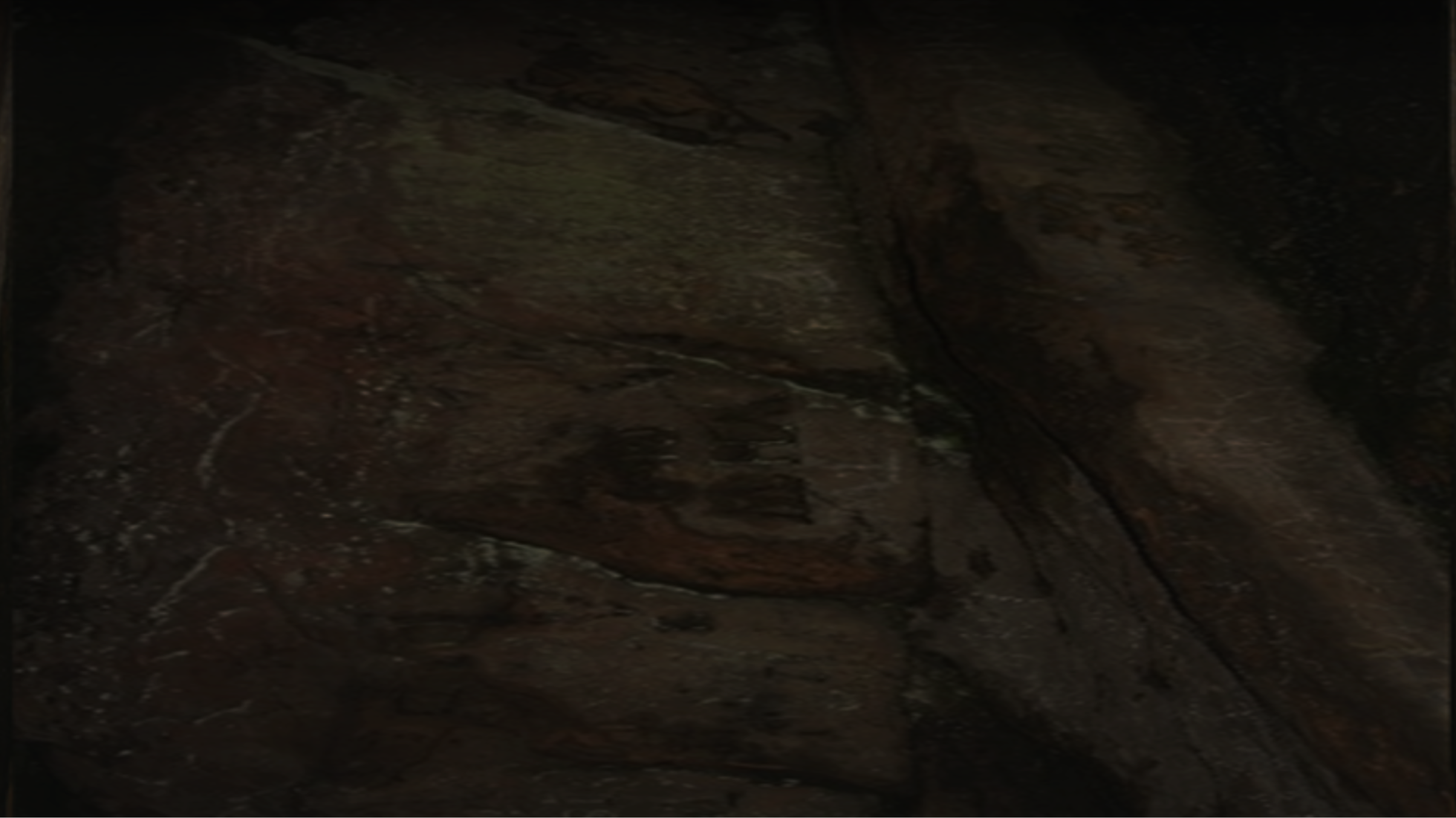 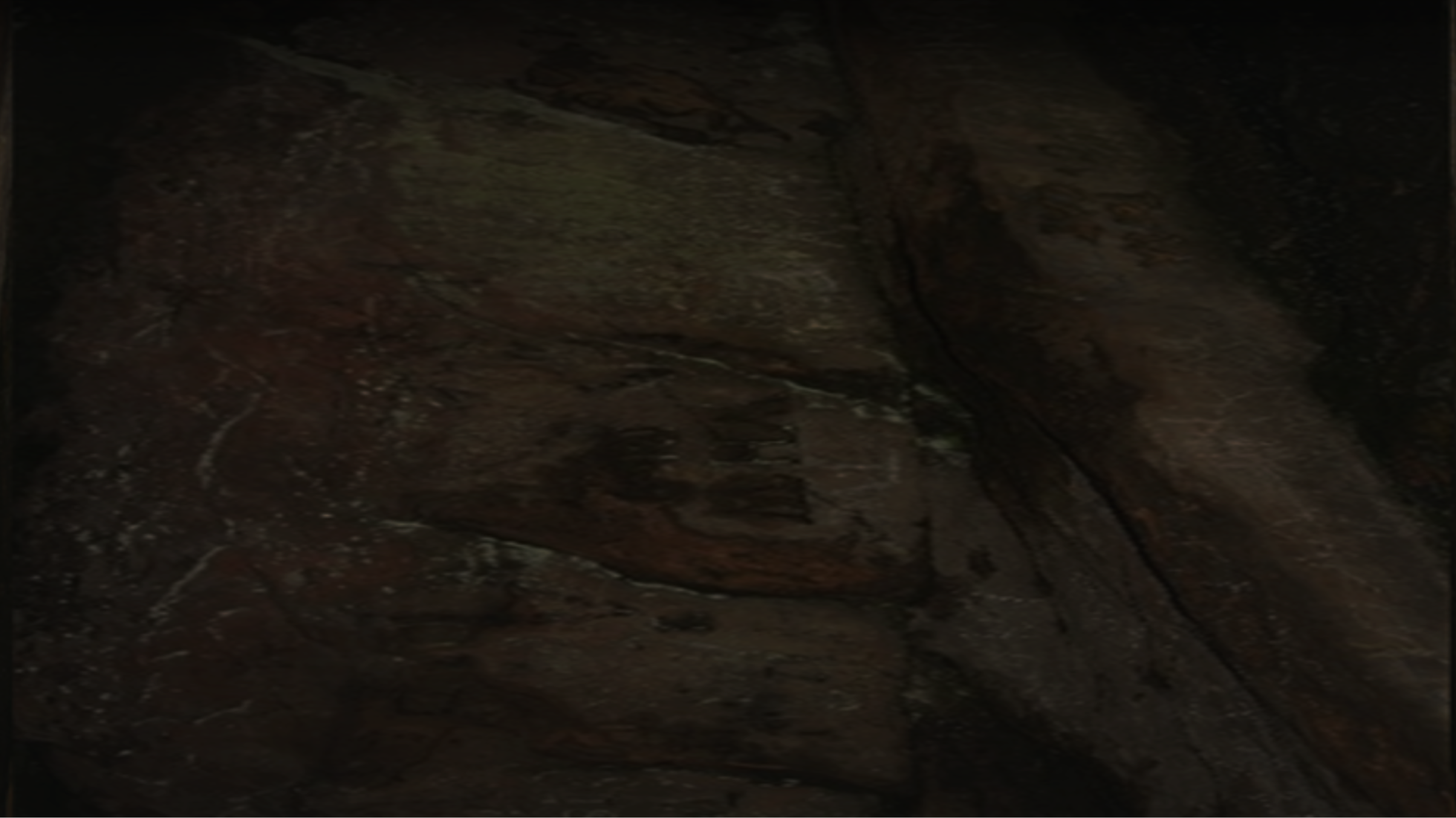 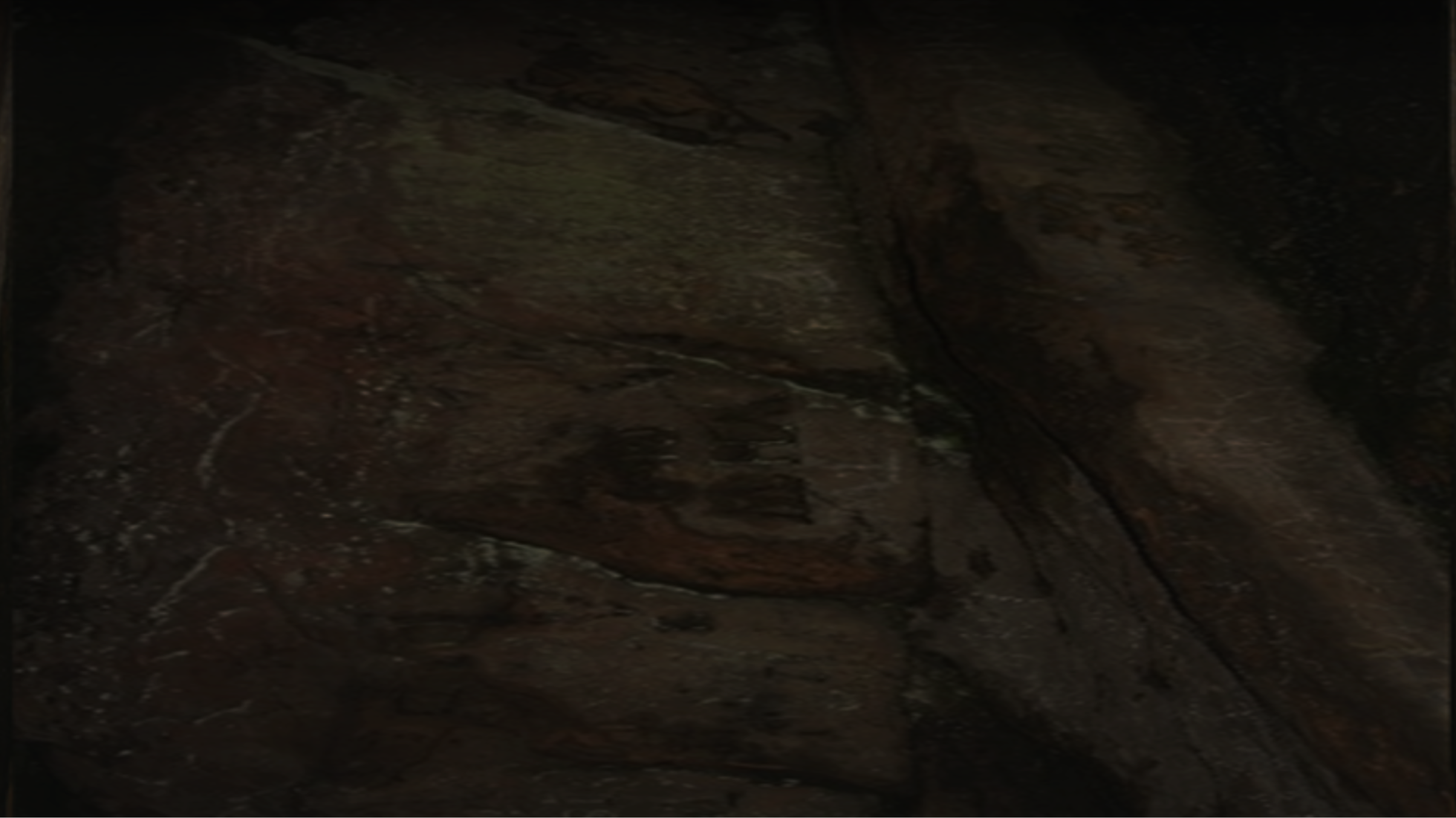 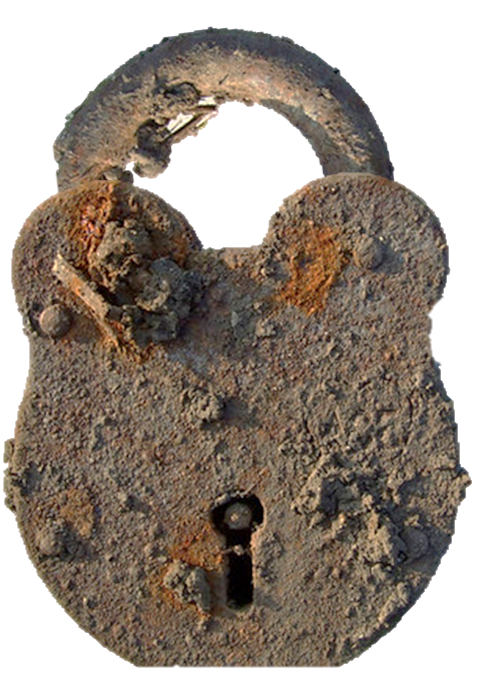 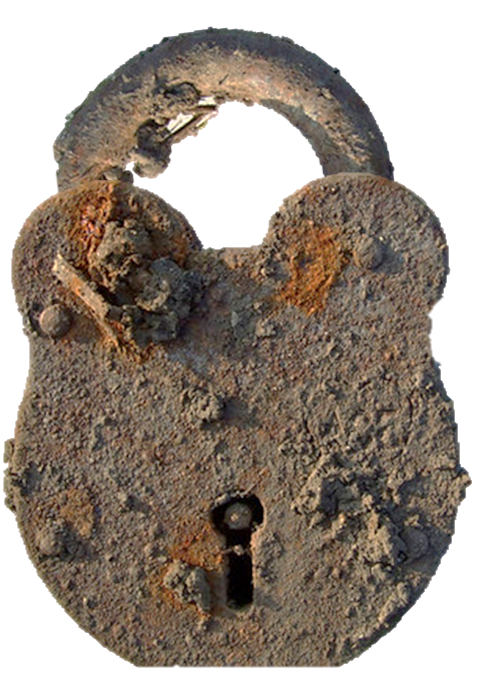 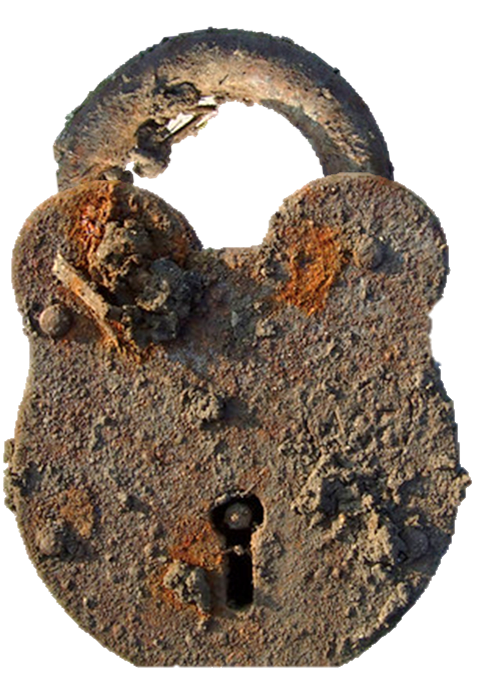 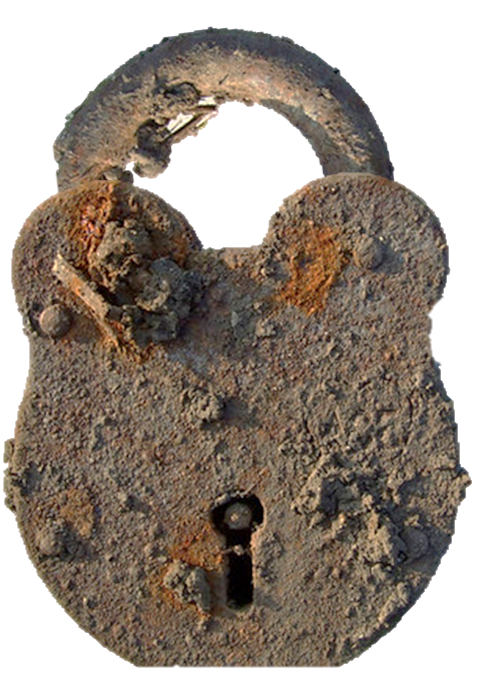 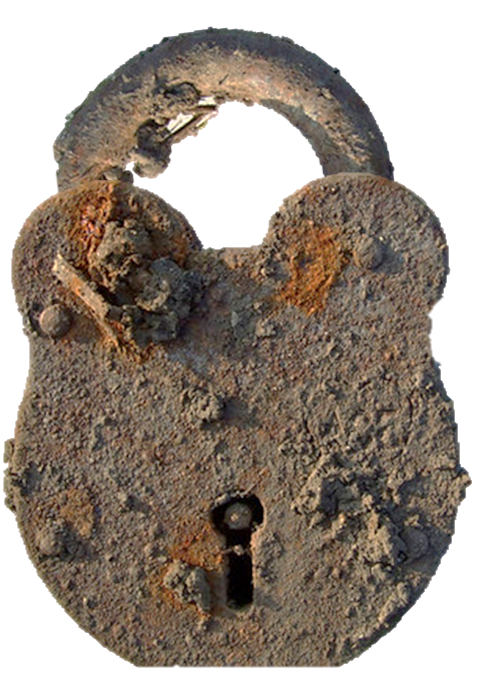 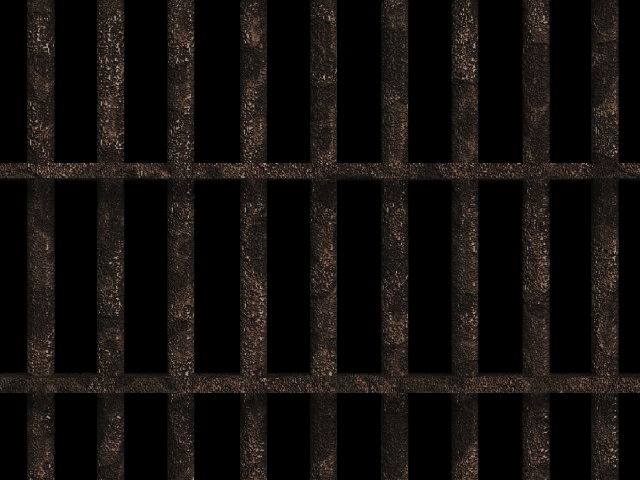 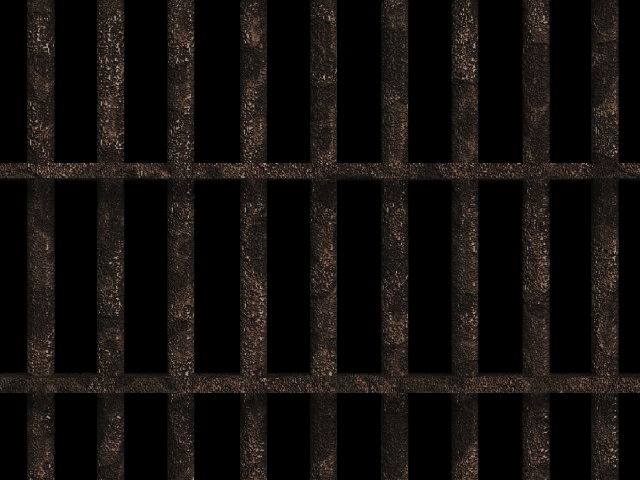 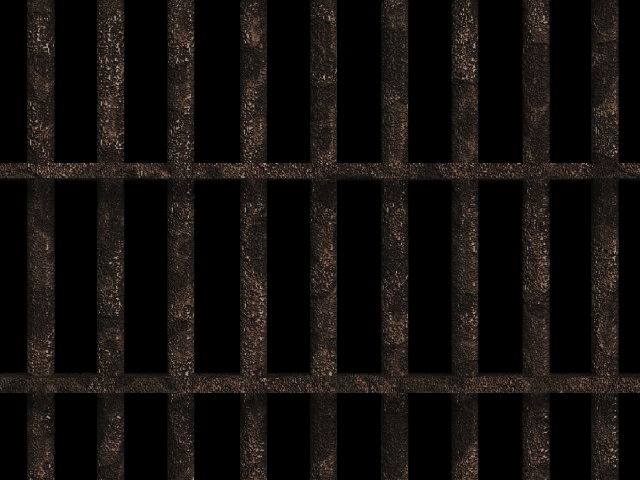 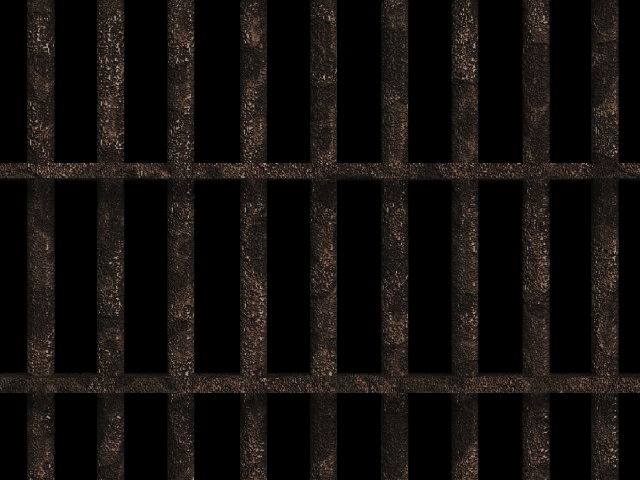 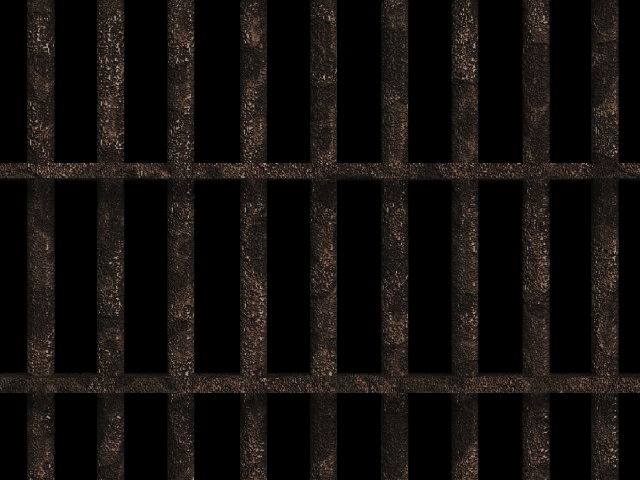 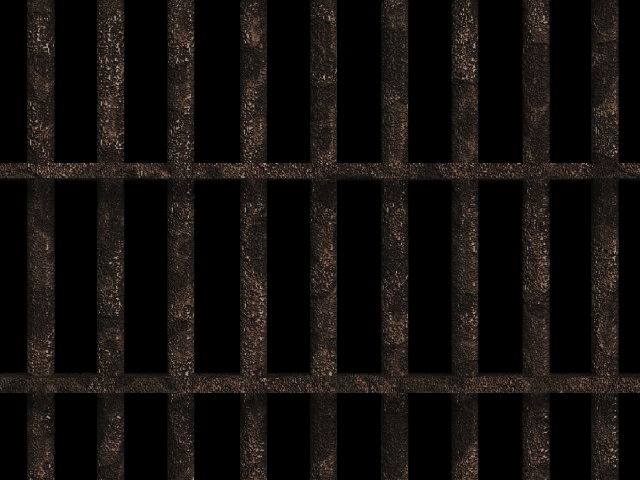 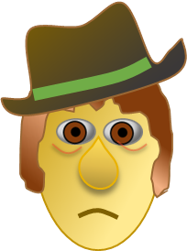 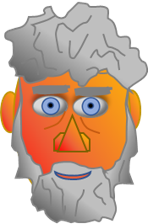 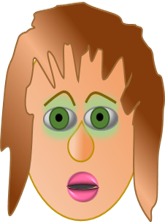 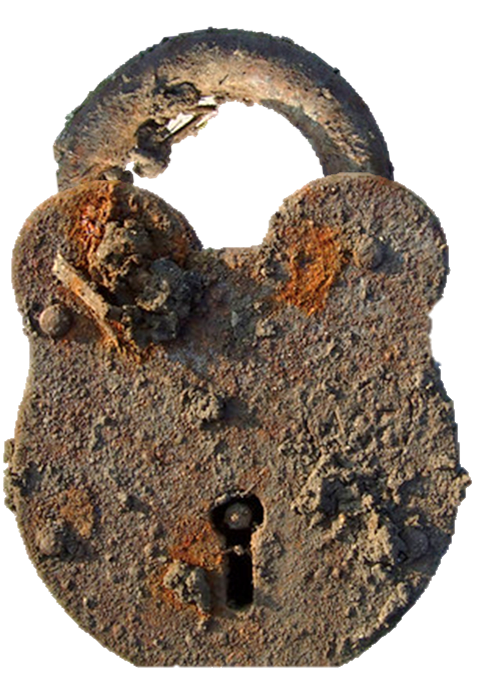 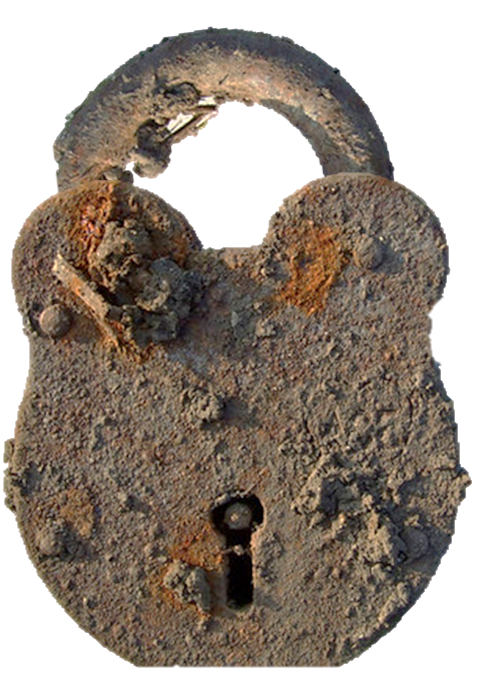 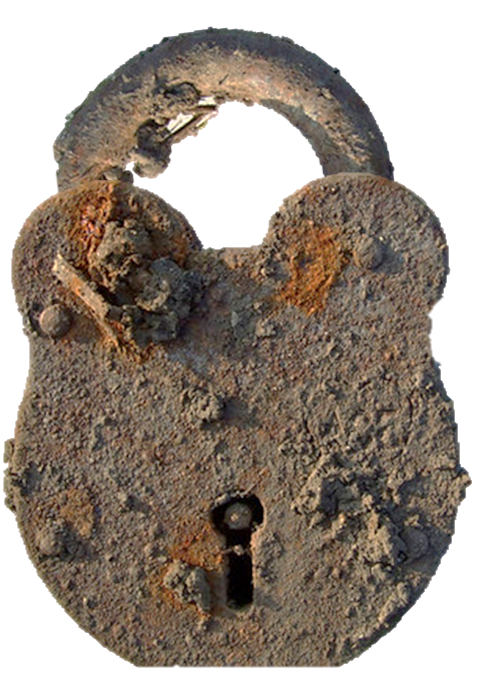 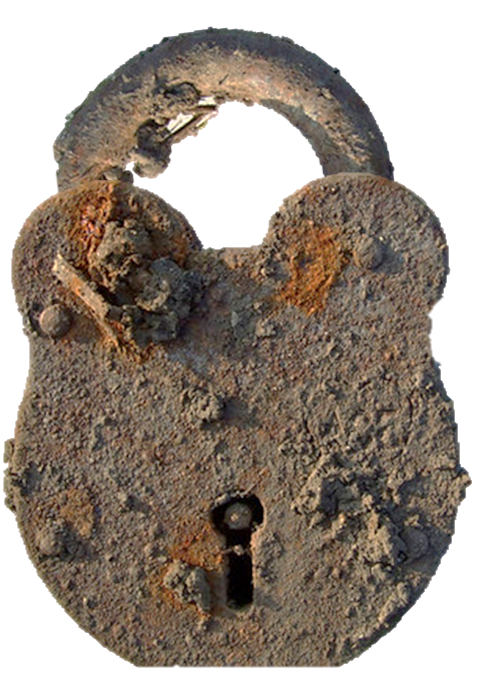 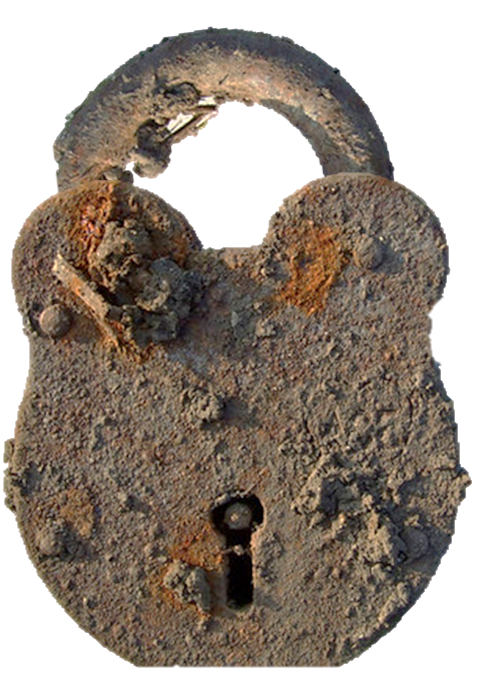 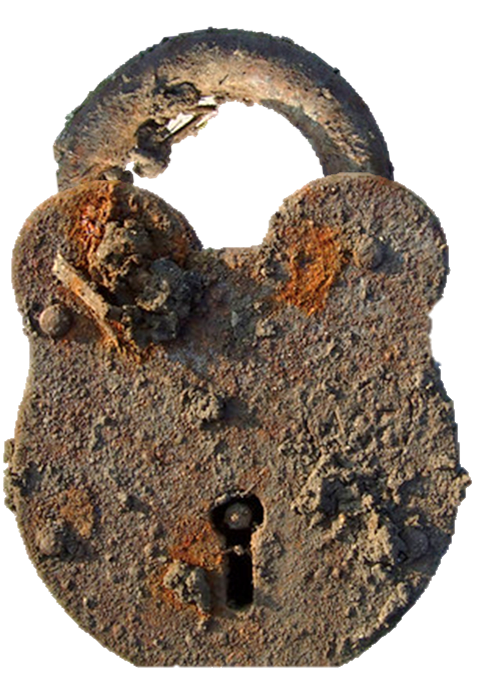 MEMORISE THE LOCKS
GO FOR IT
AGAIN
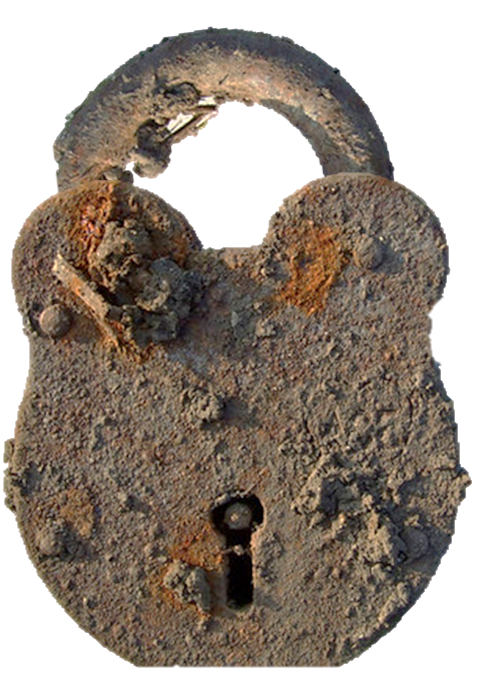 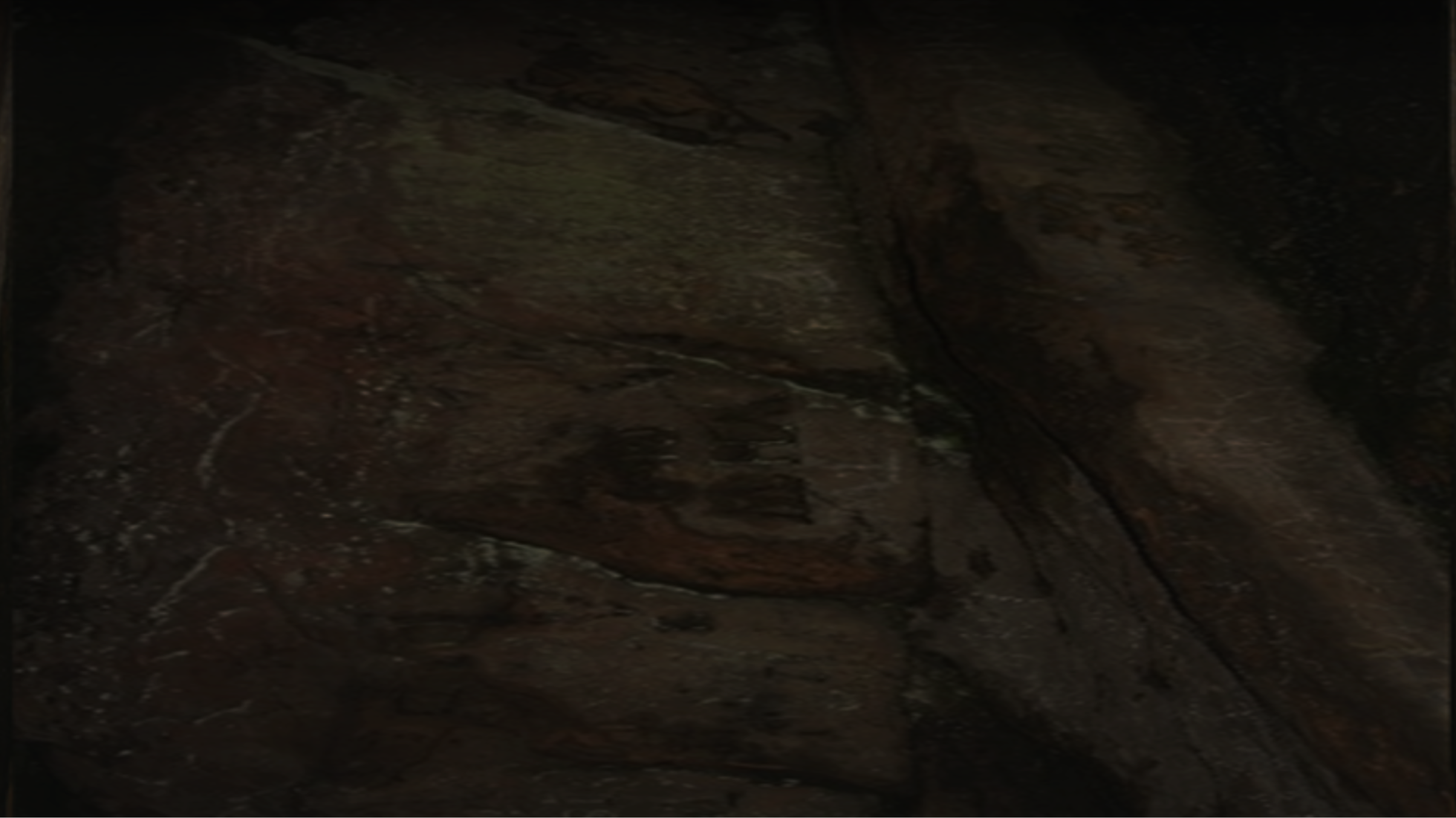 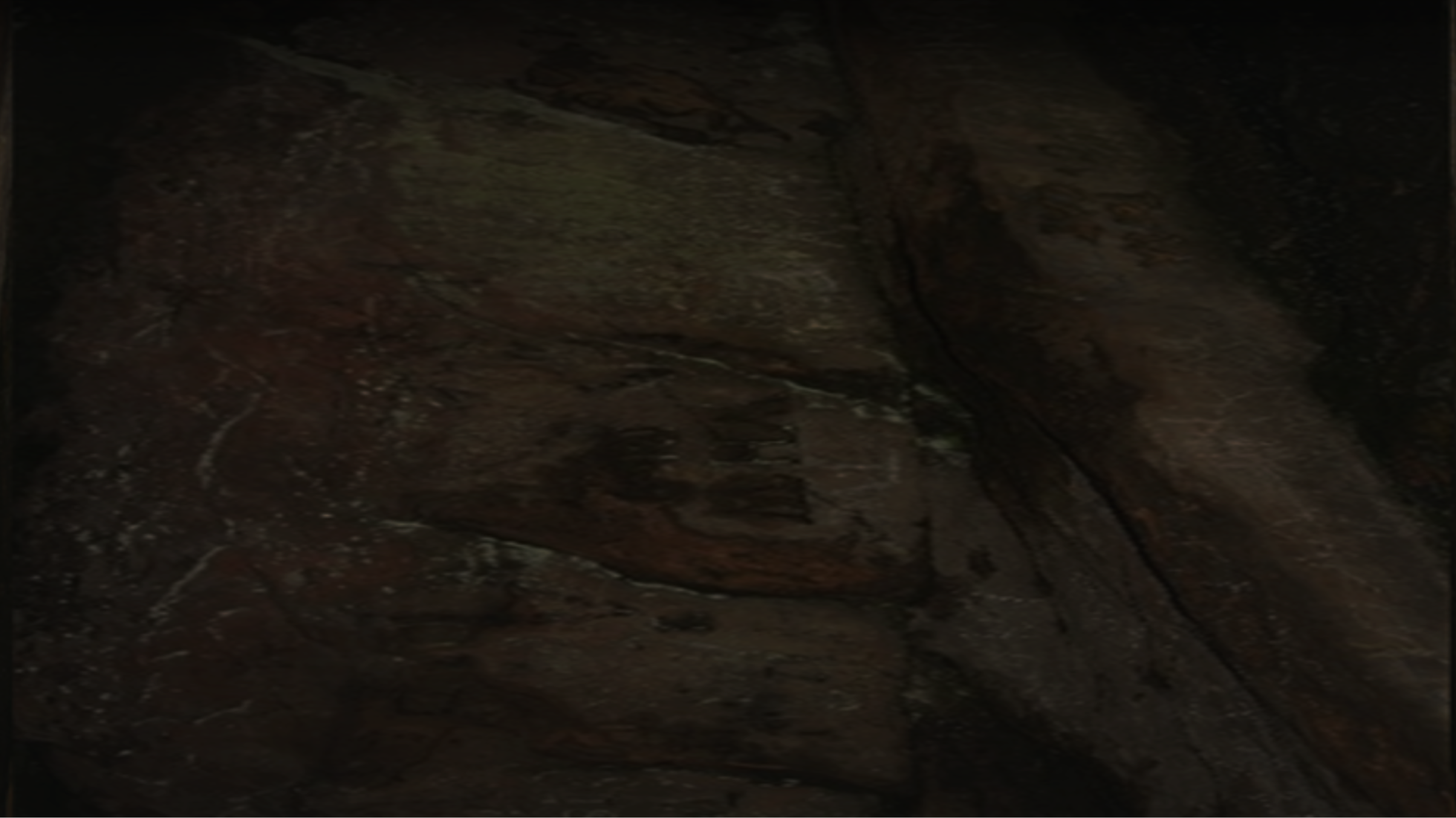 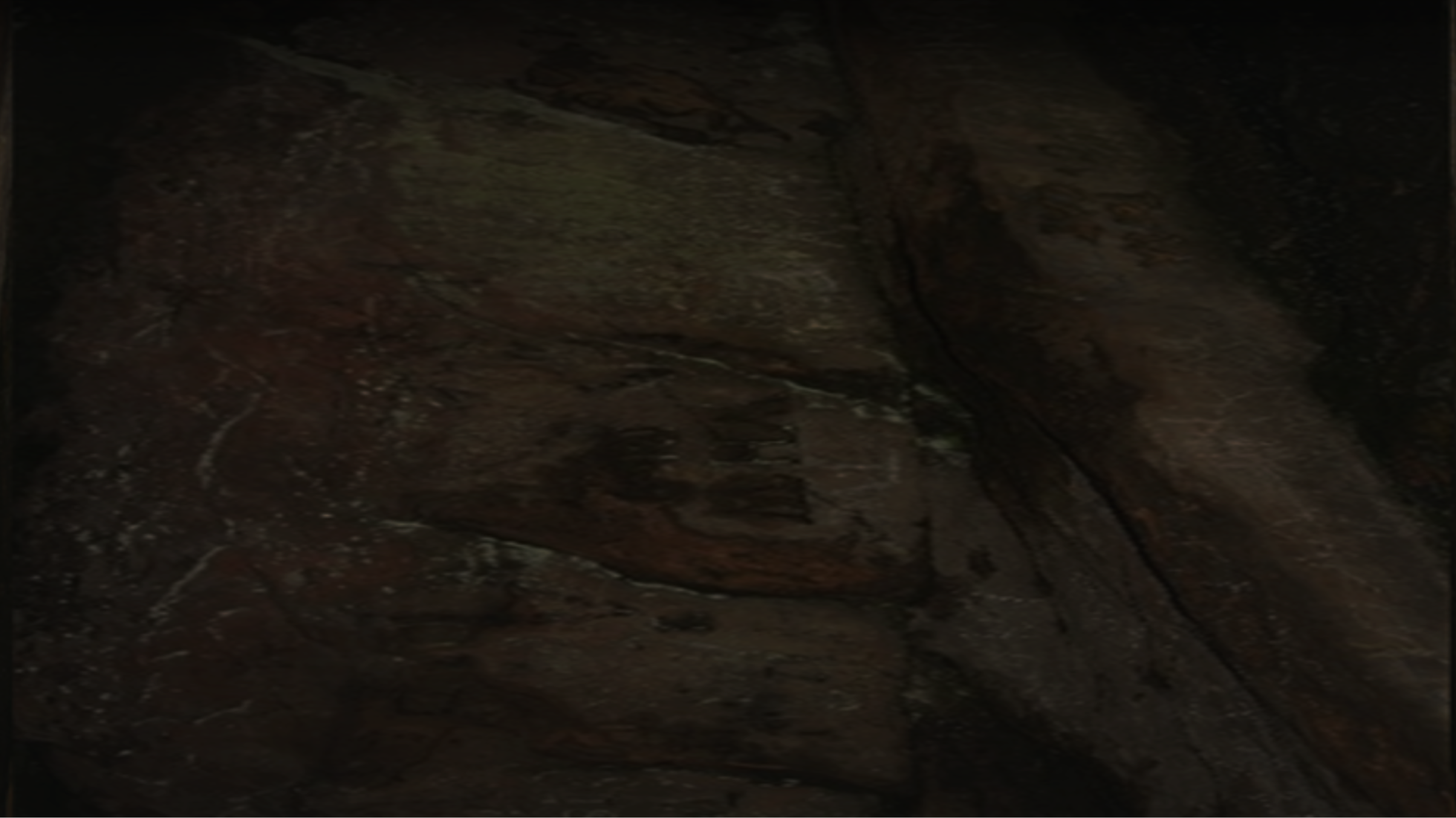 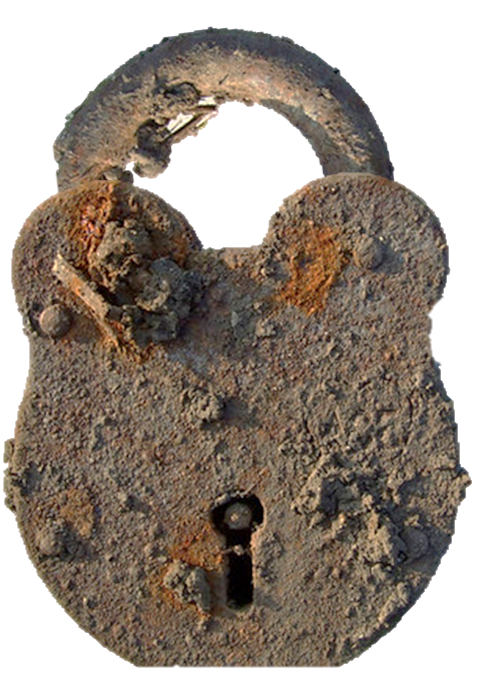 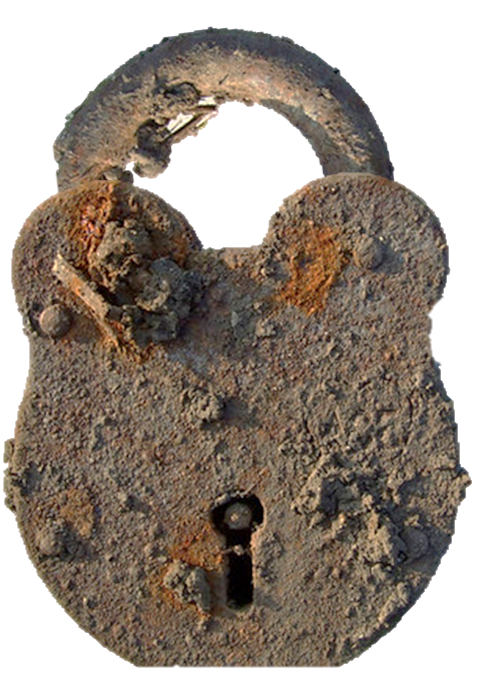 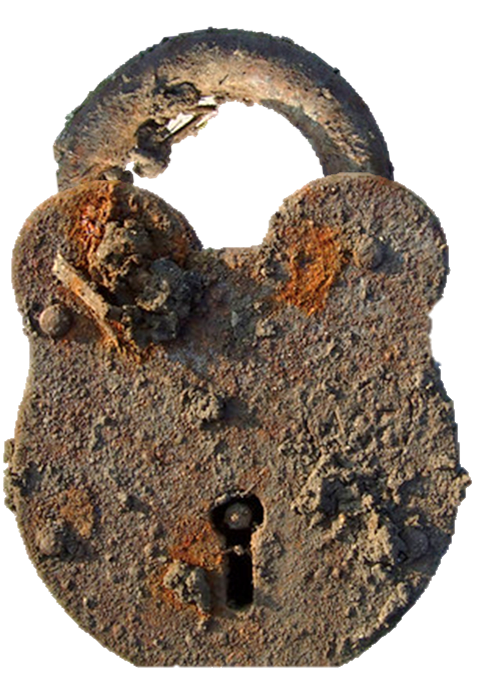 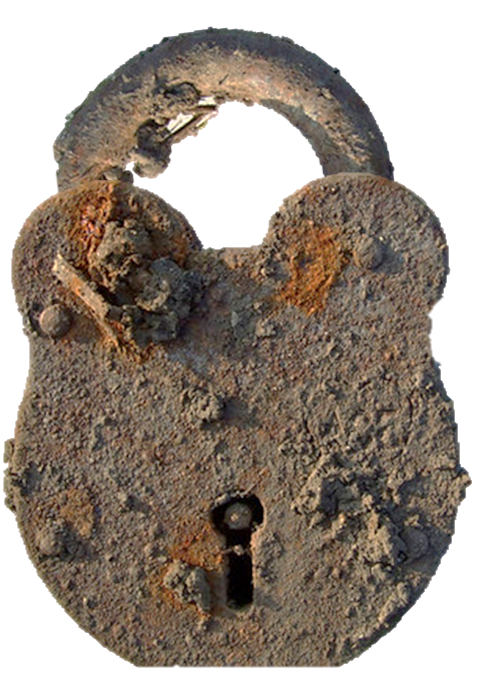 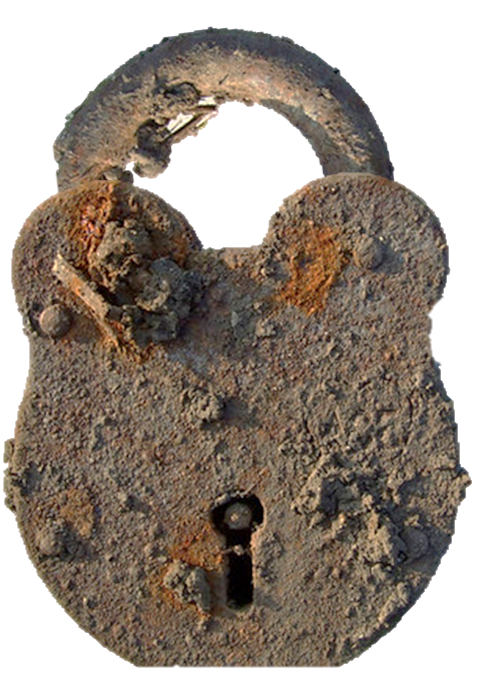 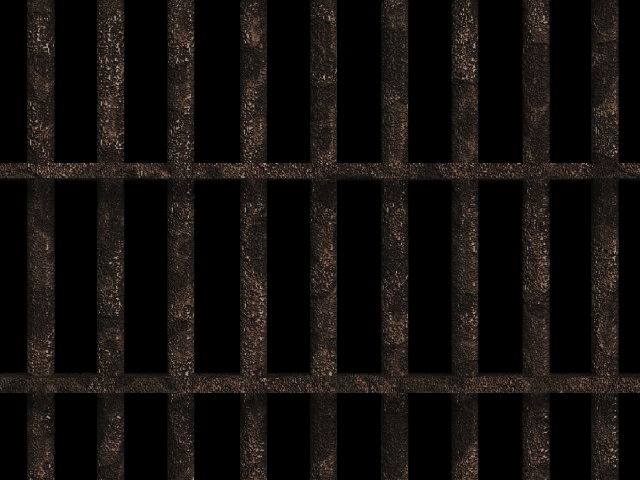 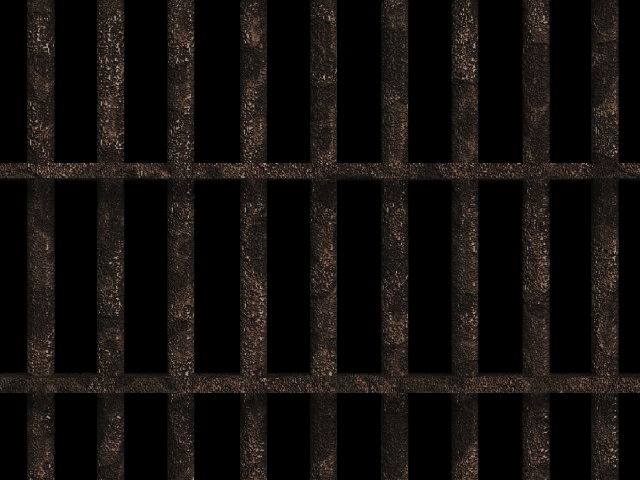 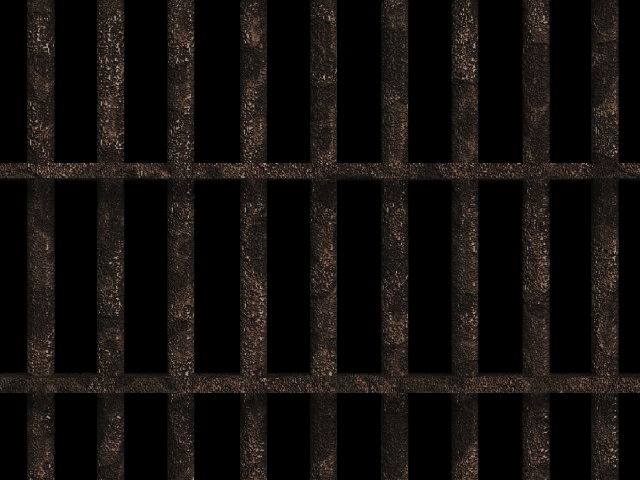 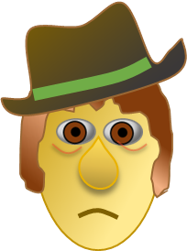 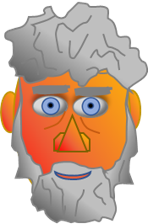 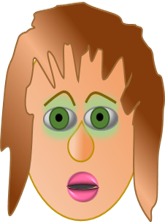 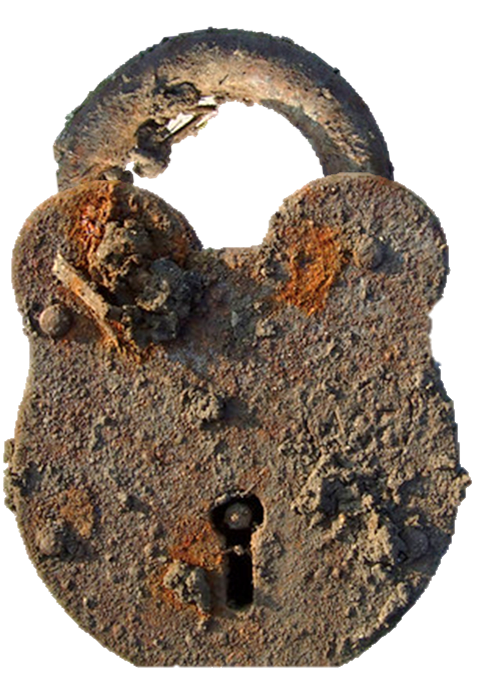 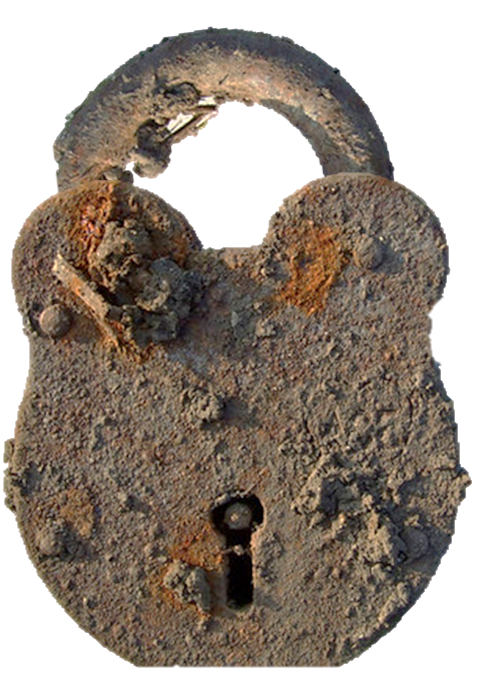 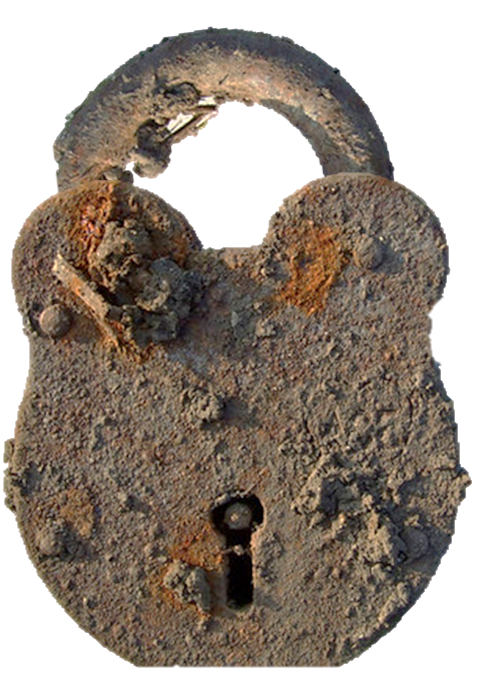 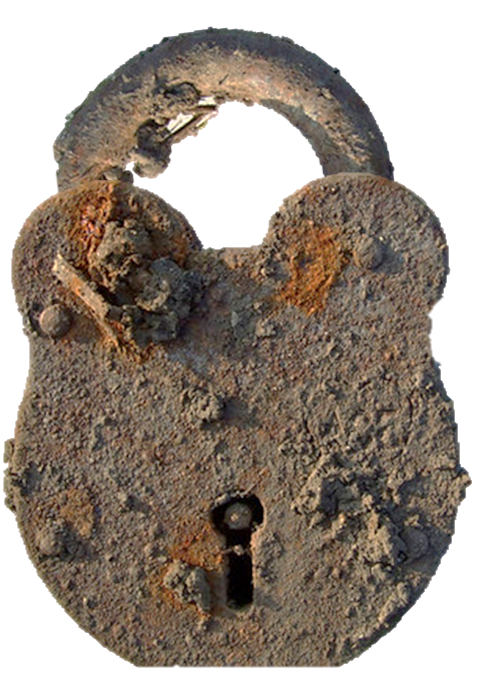 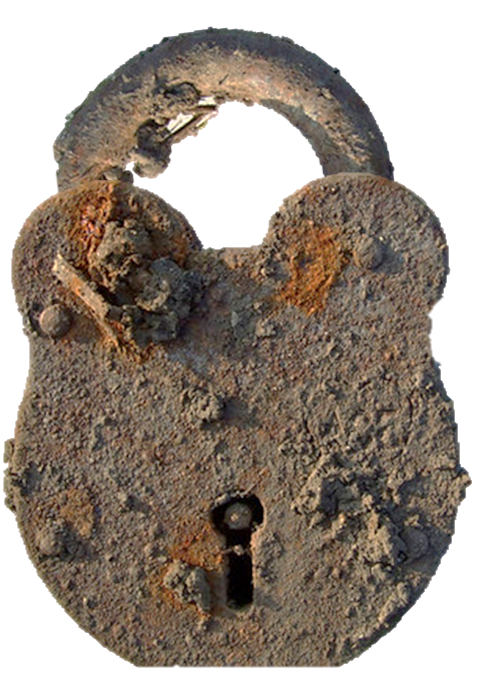 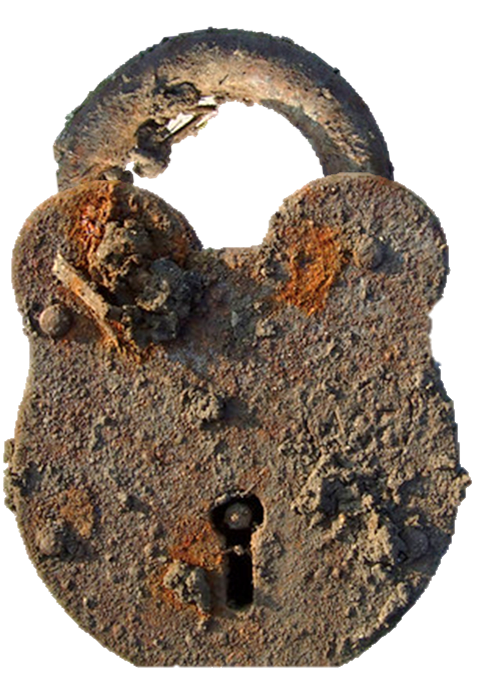 GET THEM OUT!
AGAIN
NEXT
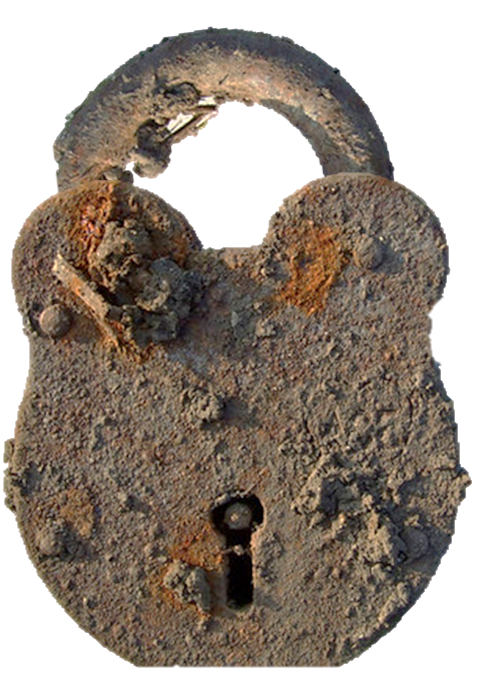 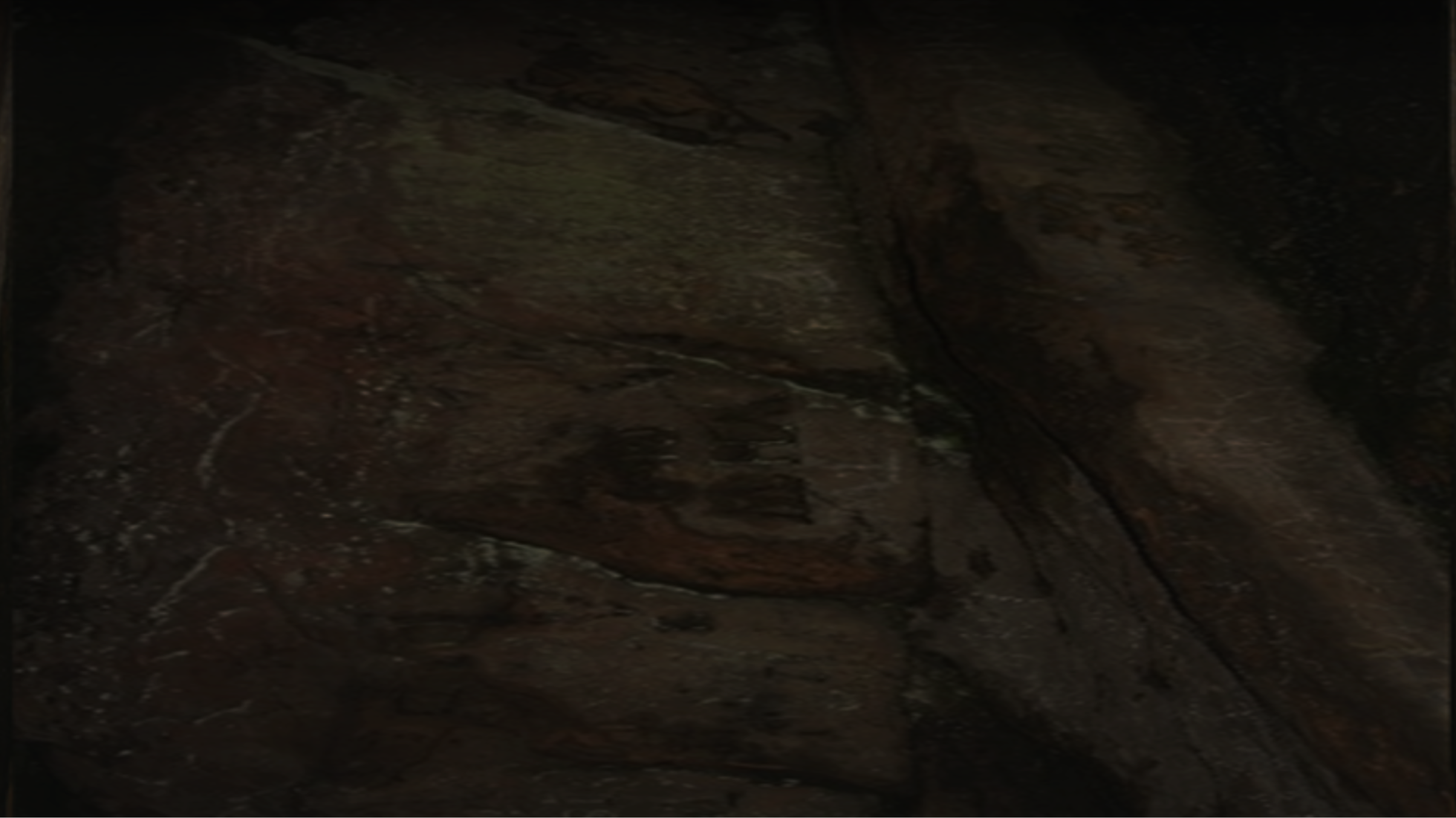 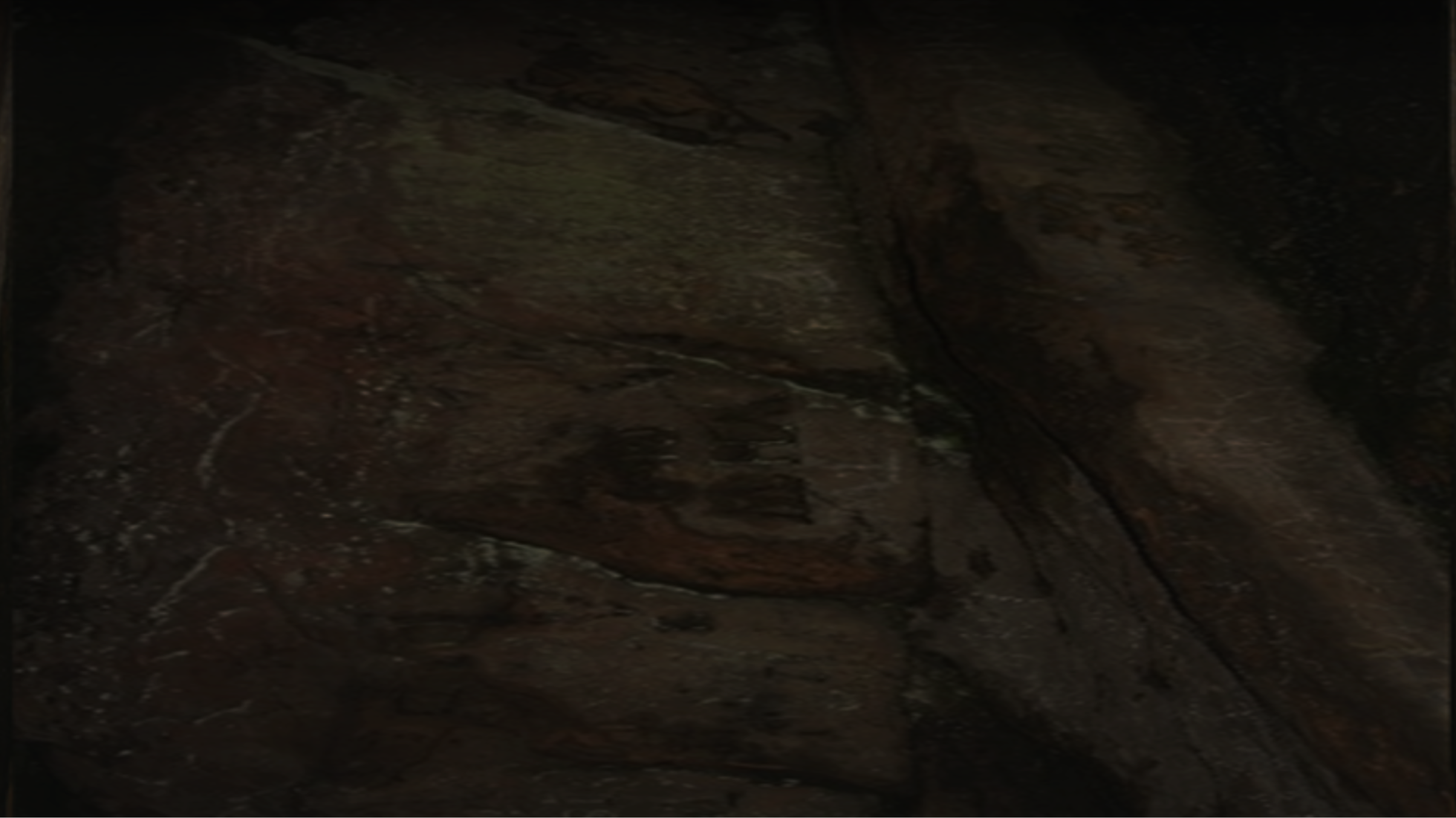 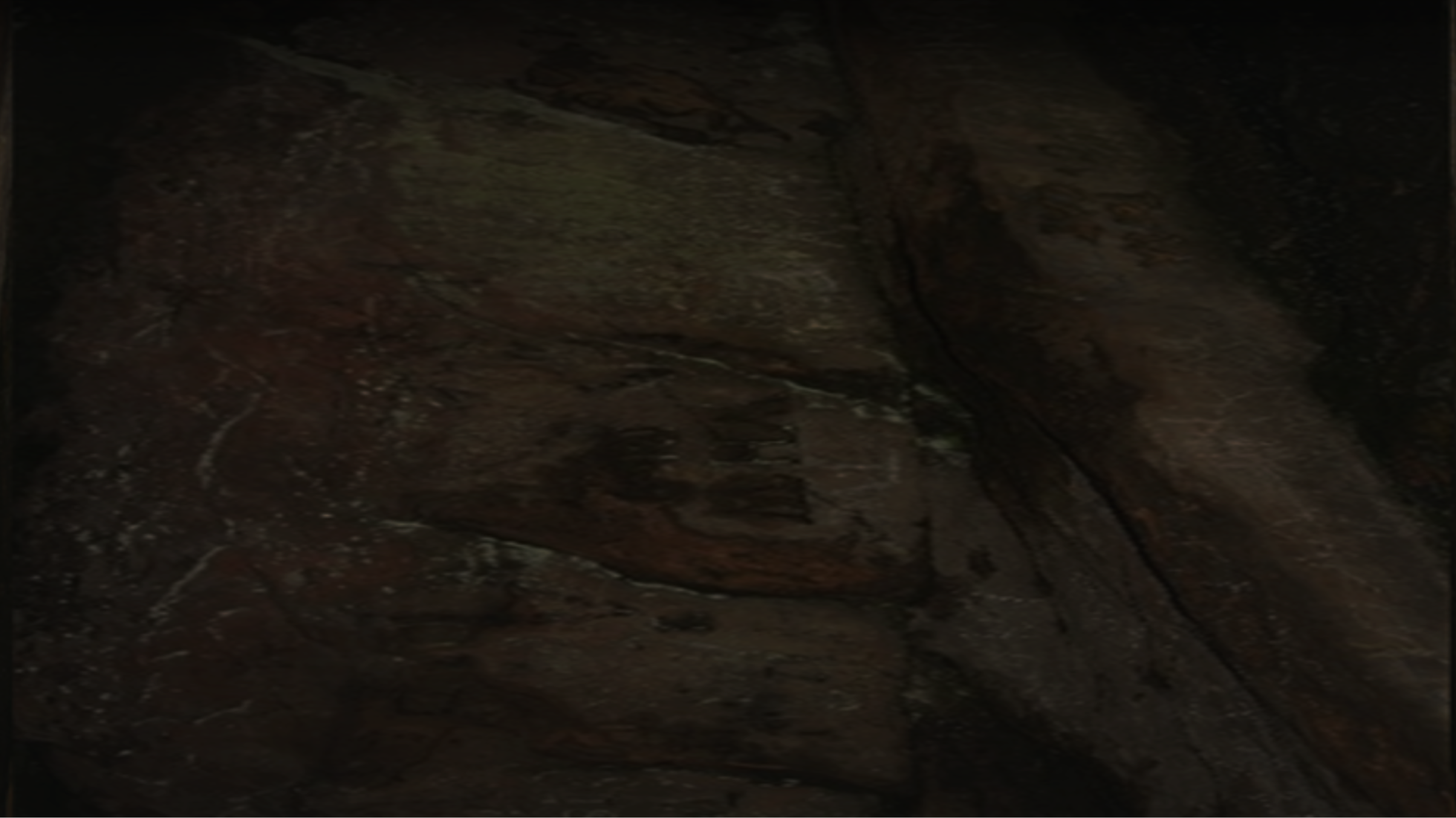 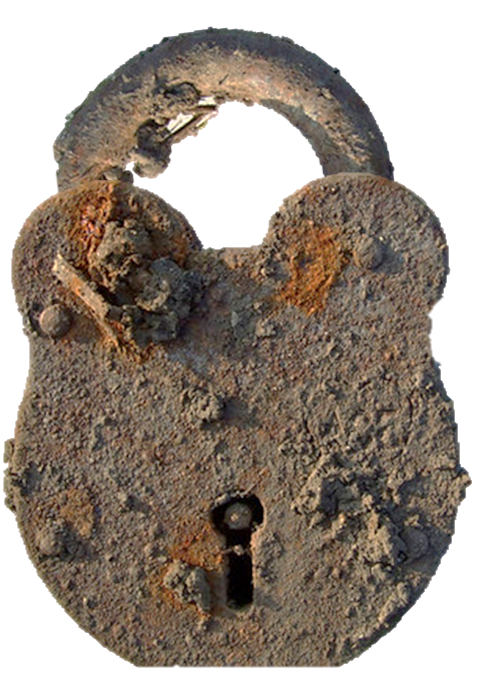 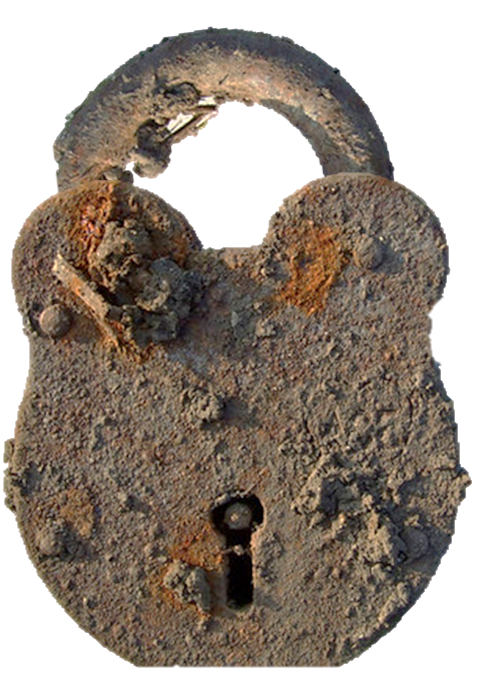 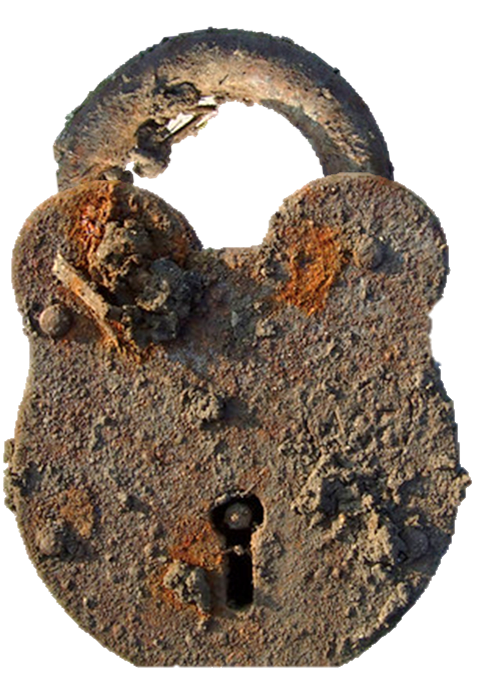 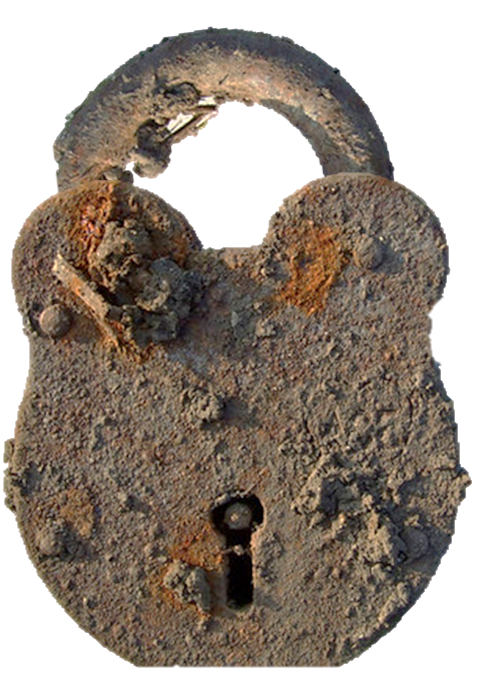 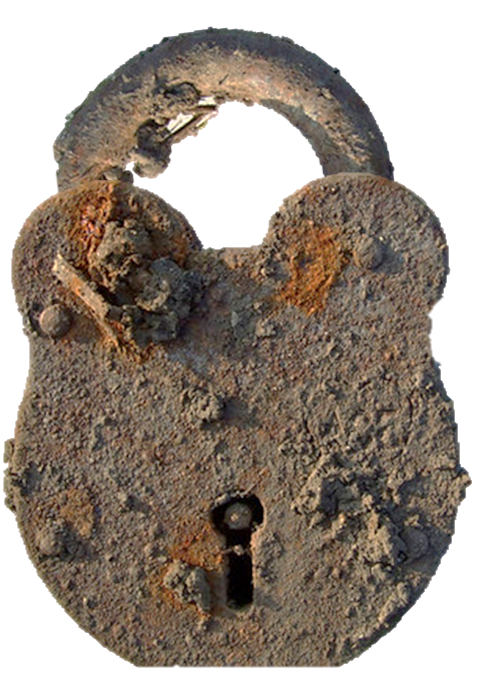 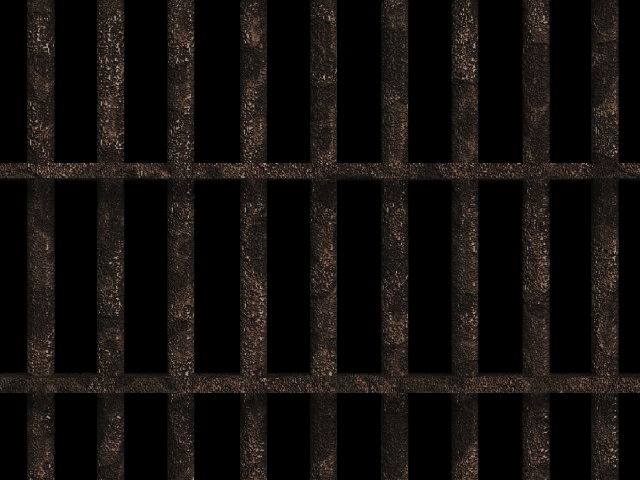 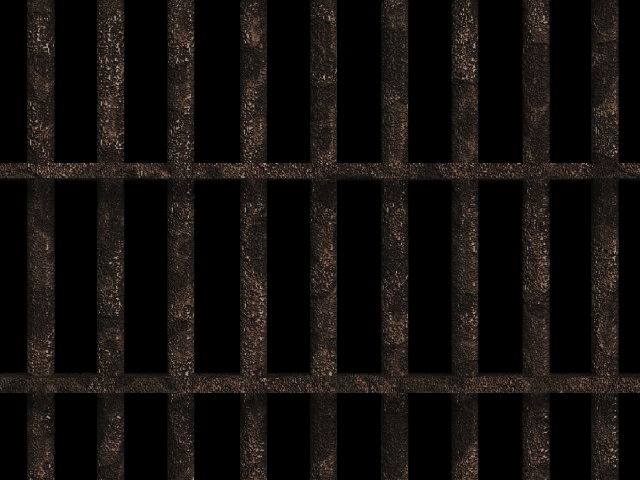 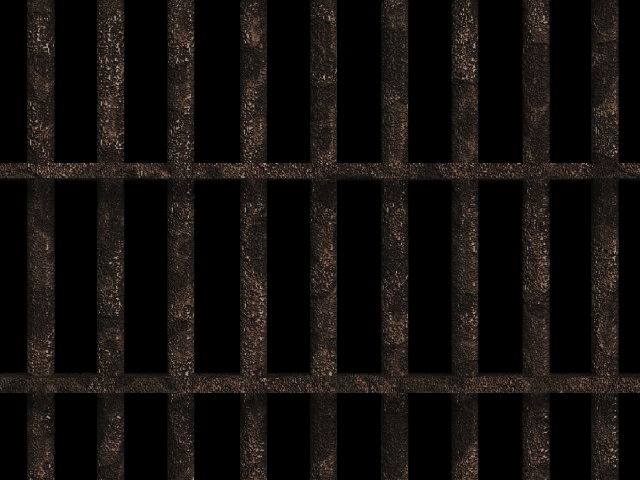 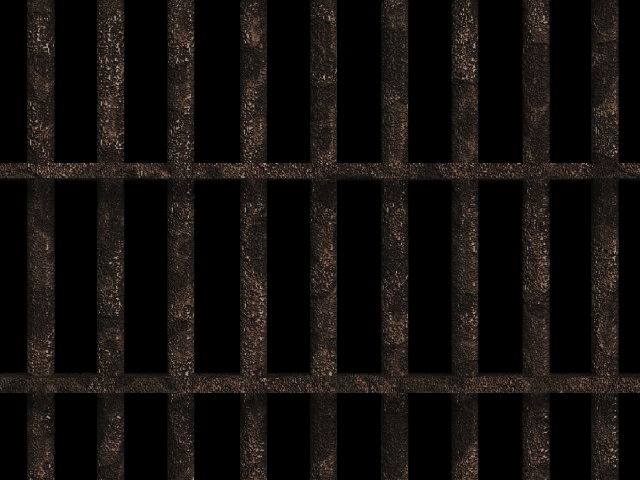 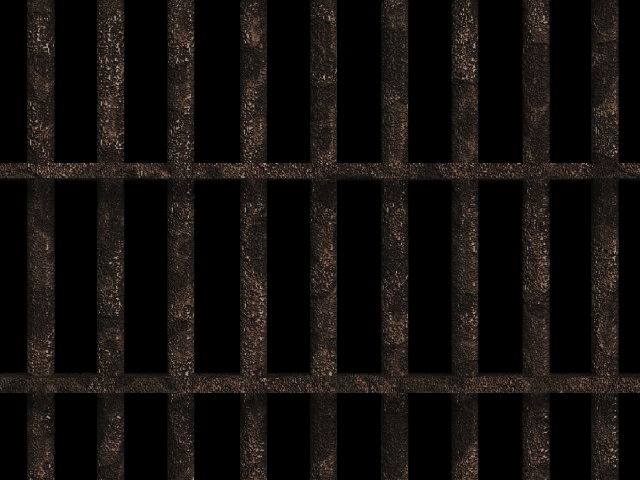 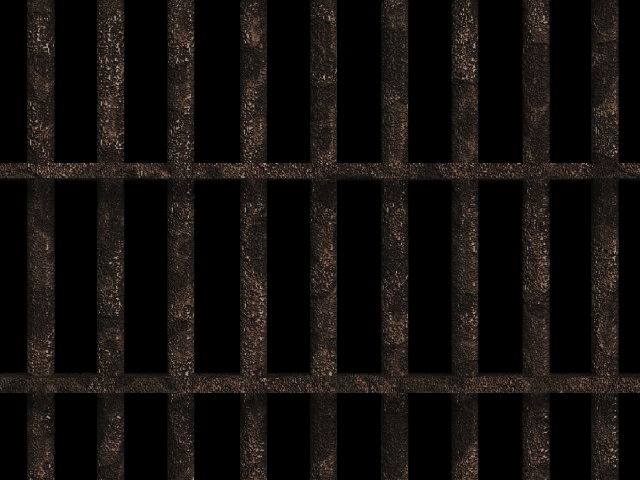 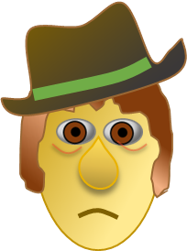 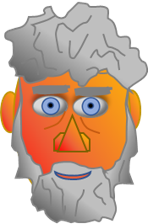 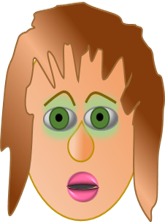 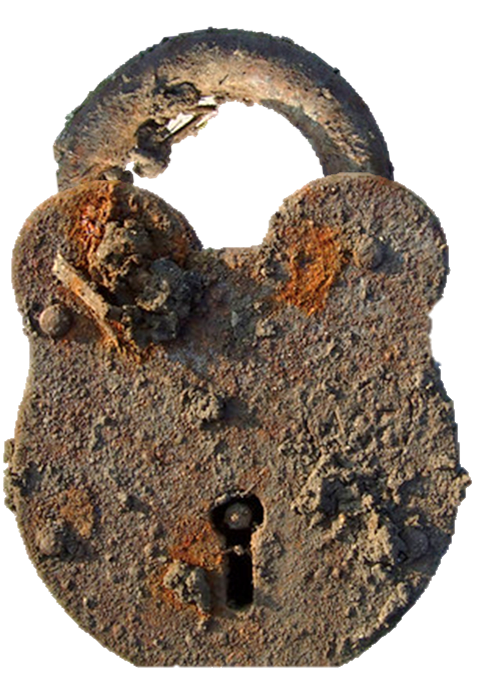 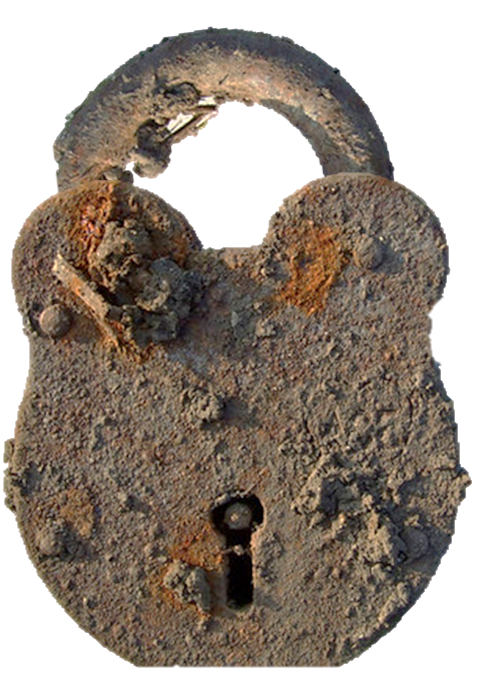 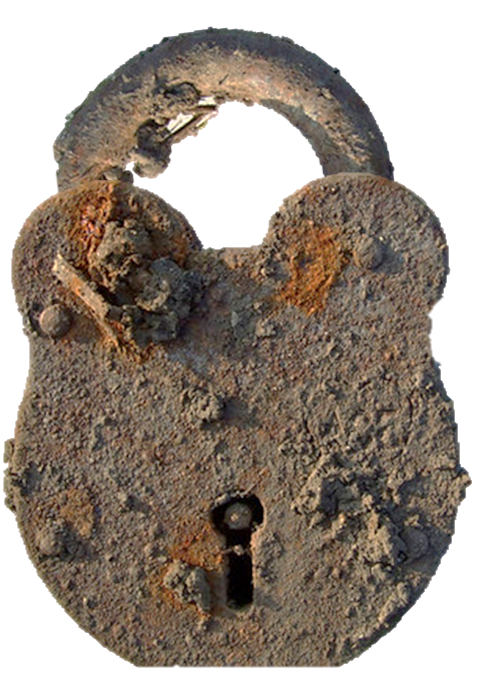 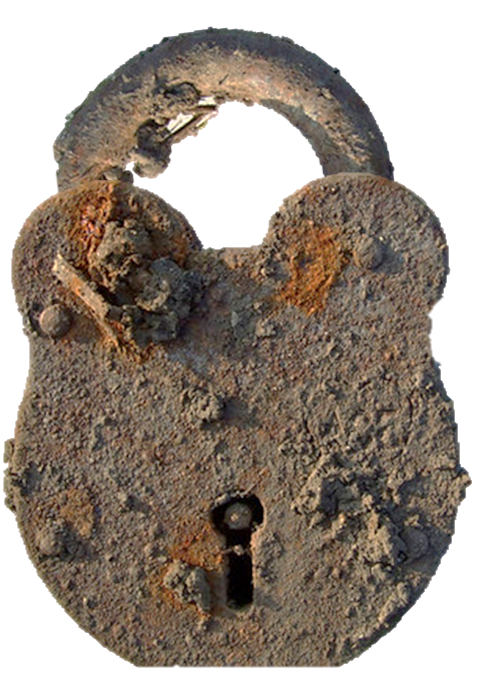 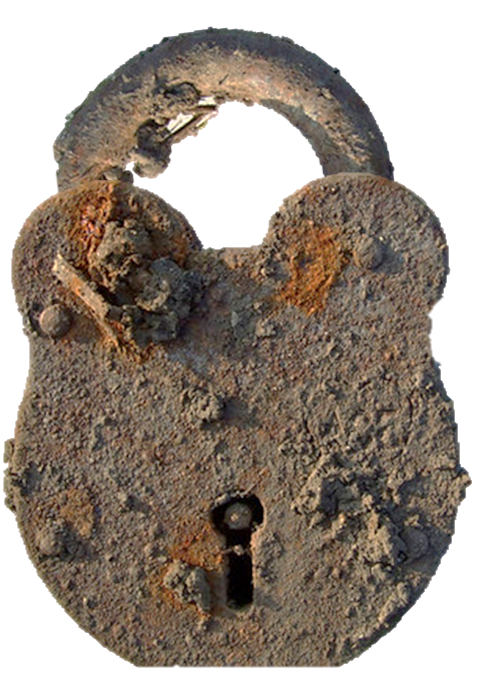 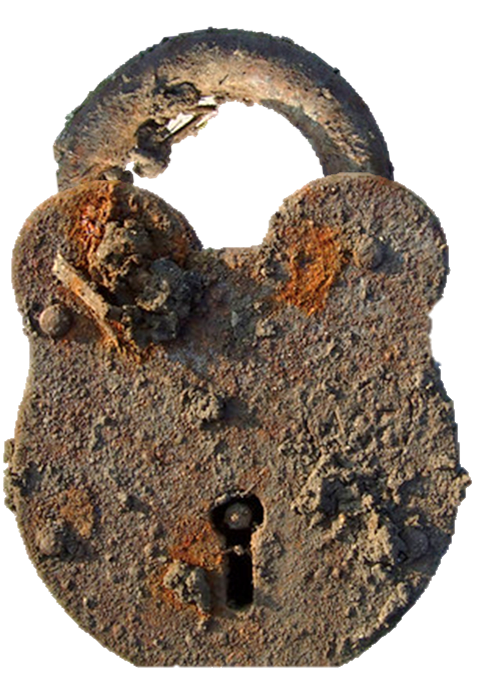 GET THEM OUT!
AGAIN
NEXT
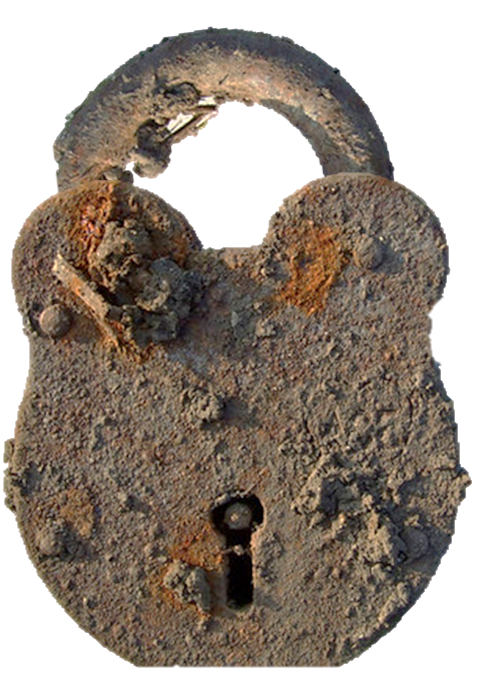 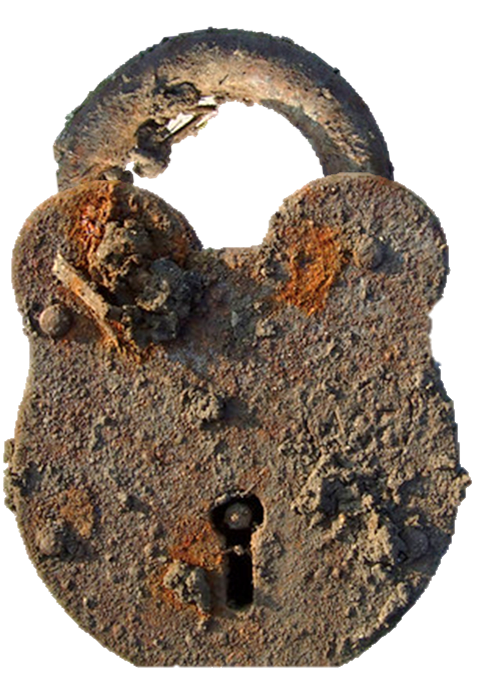 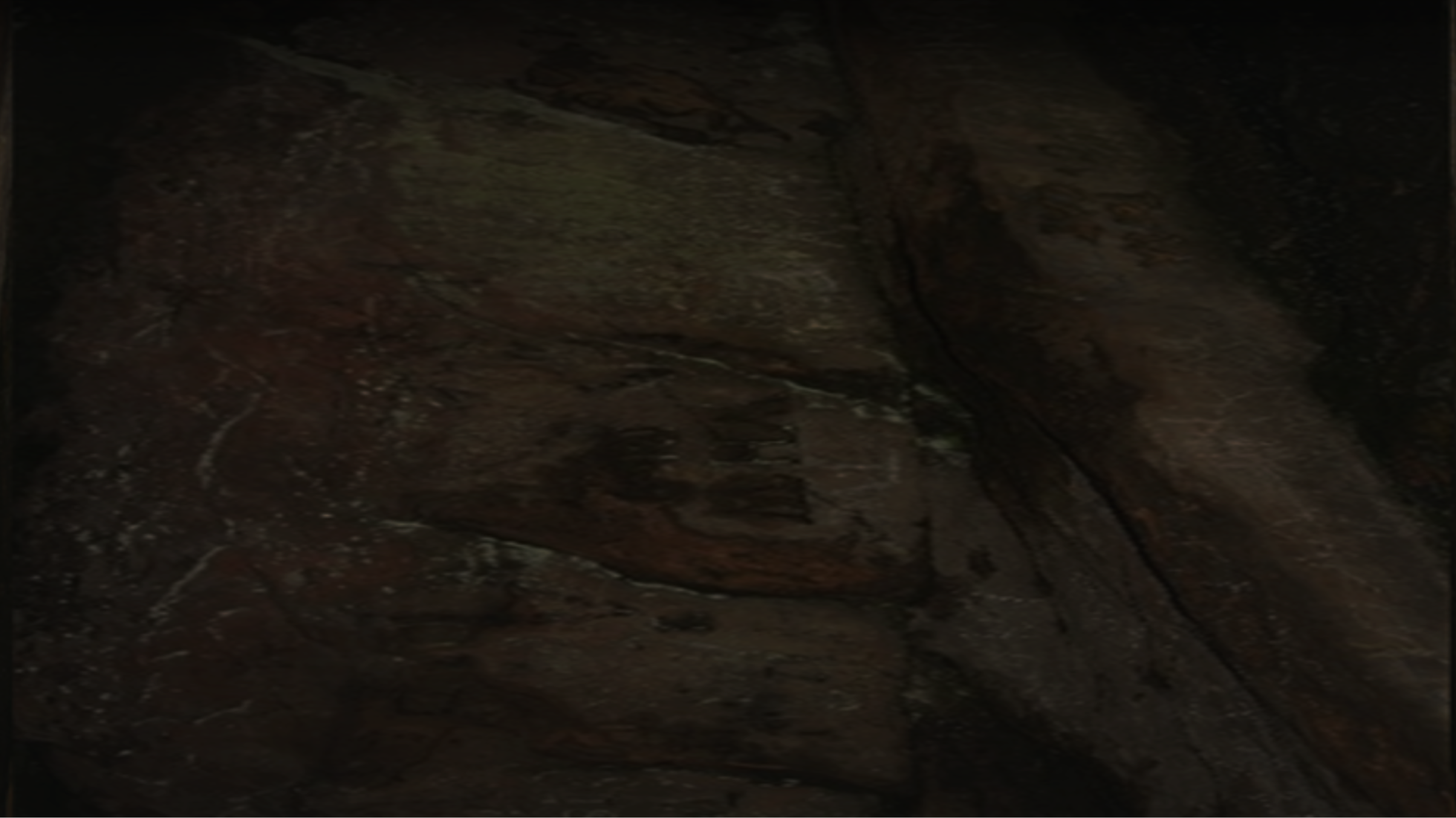 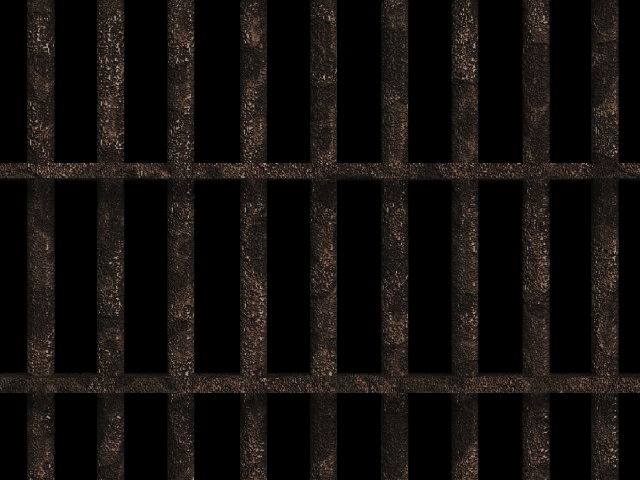 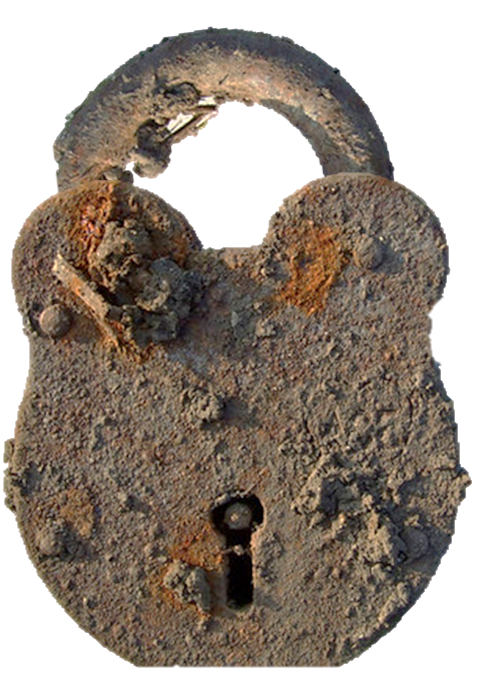 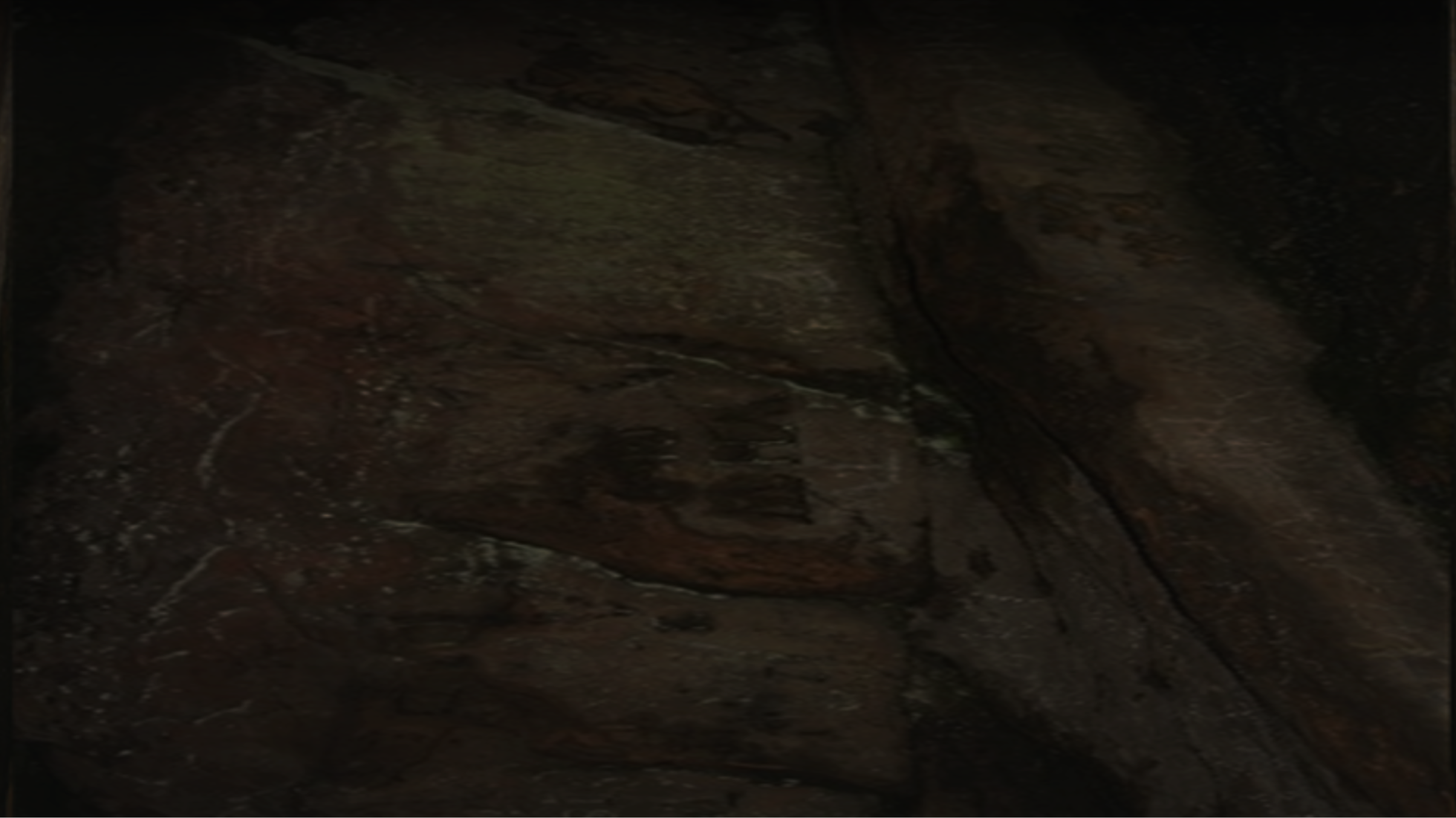 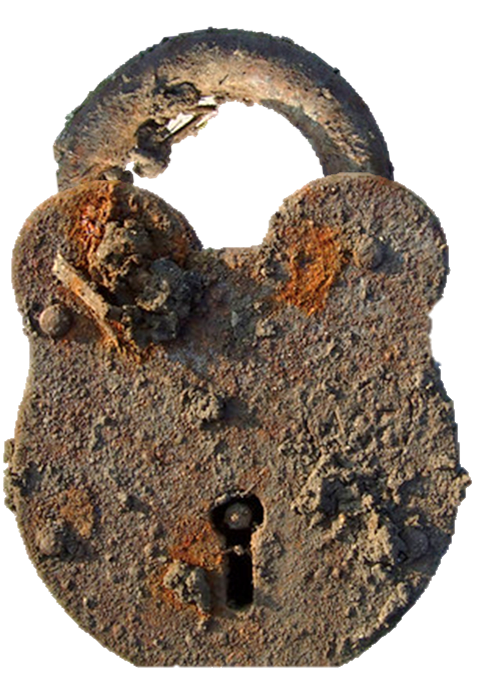 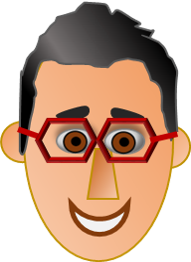 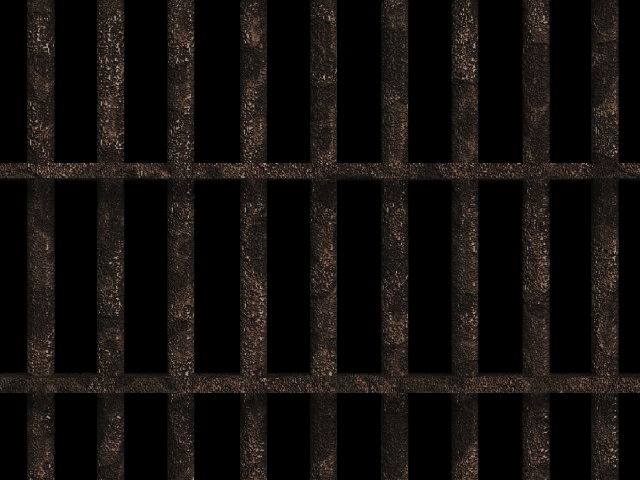 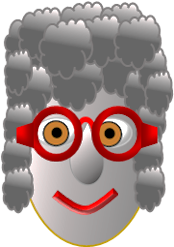 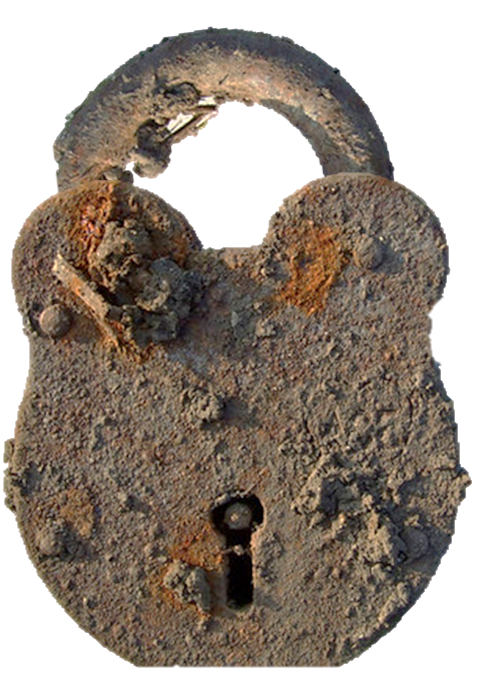 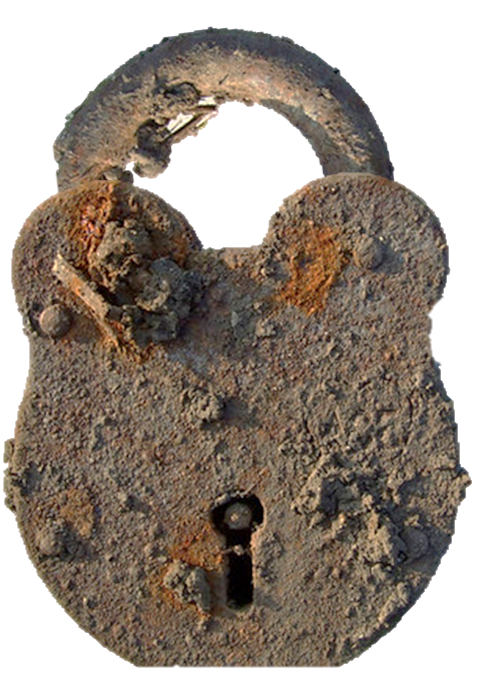 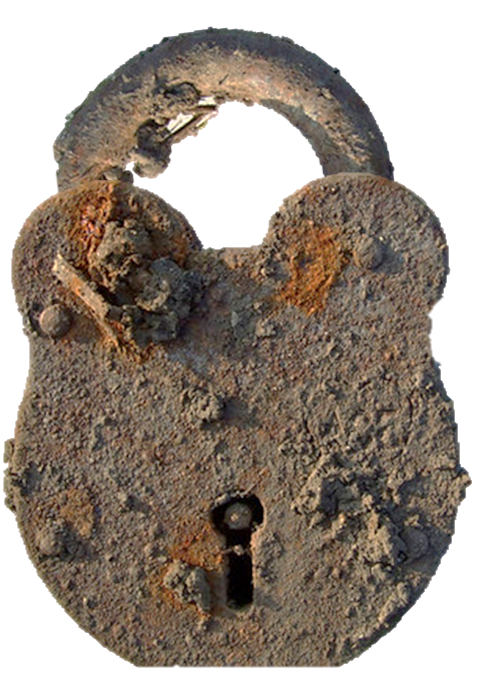 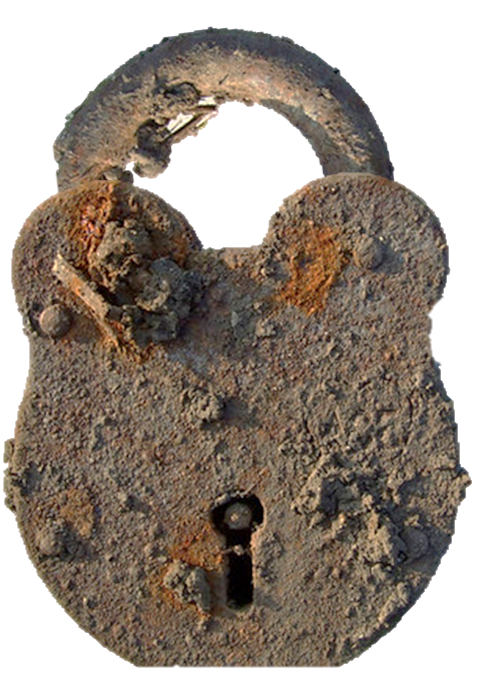 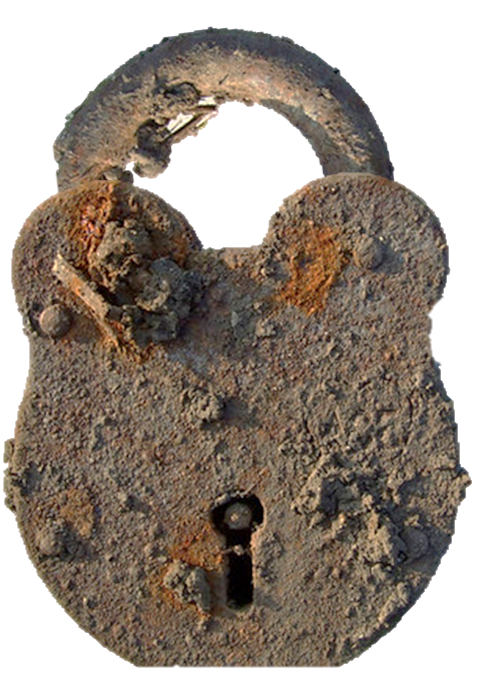 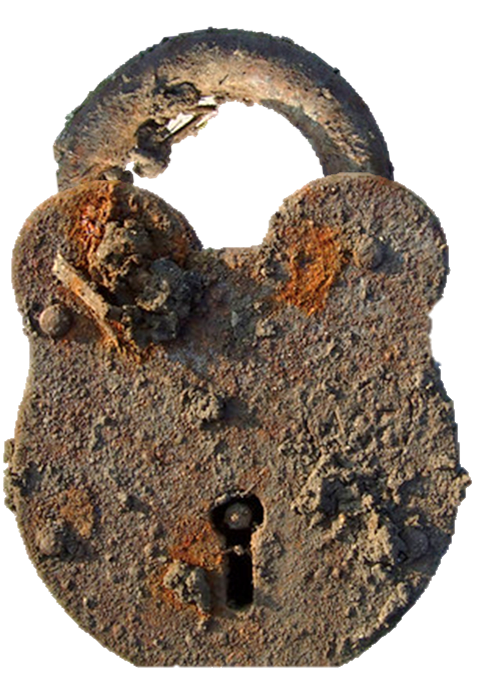 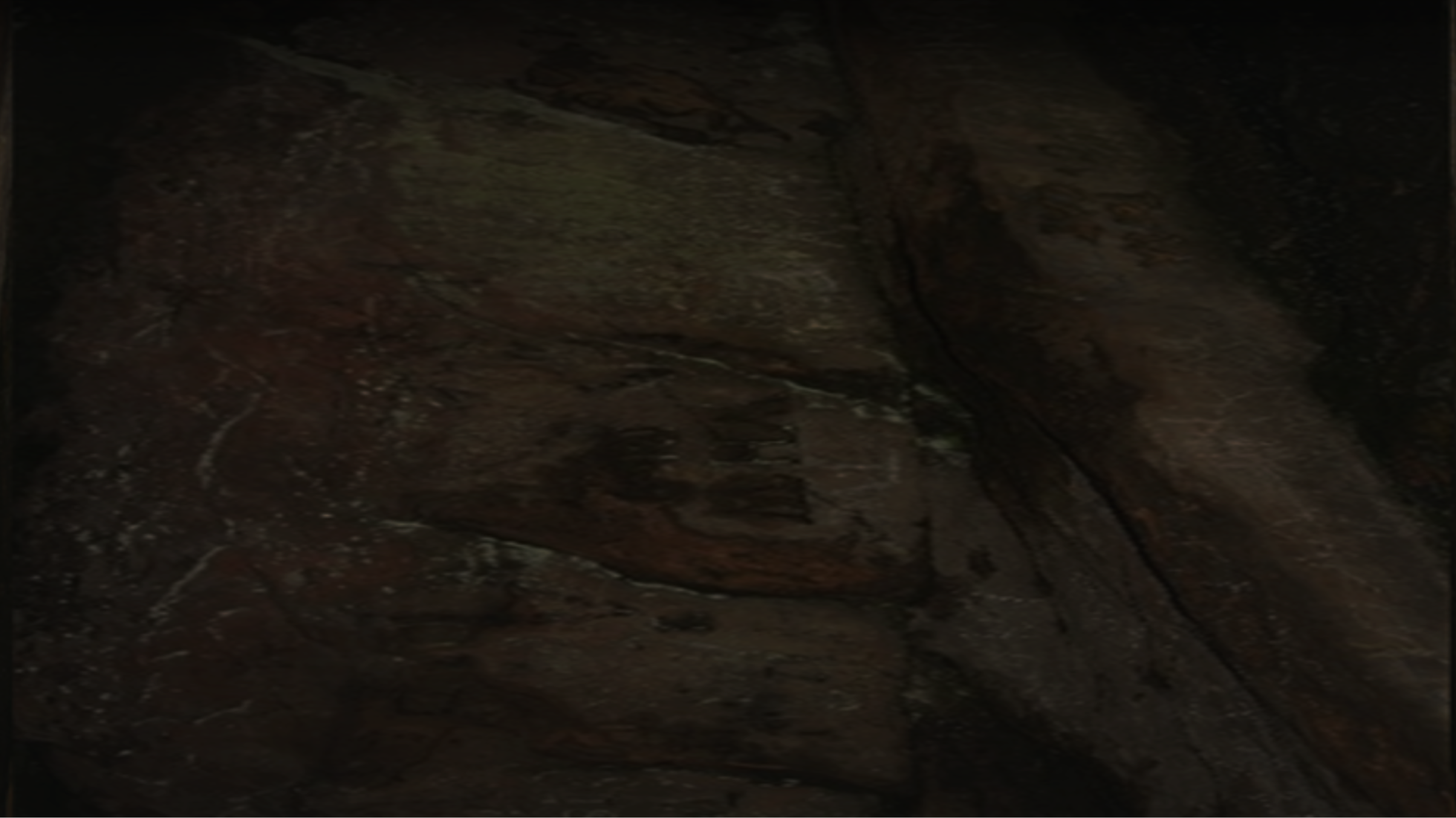 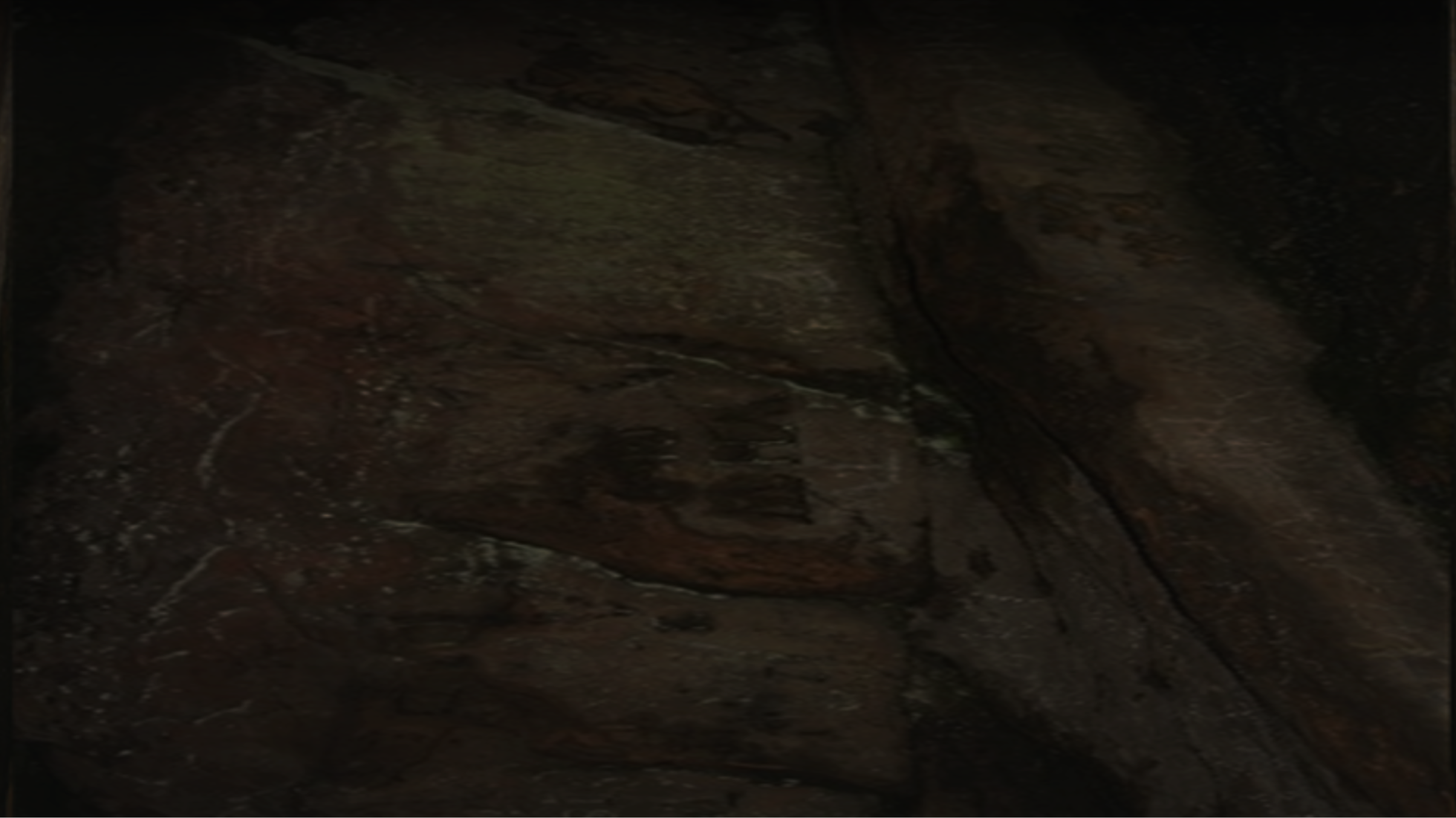 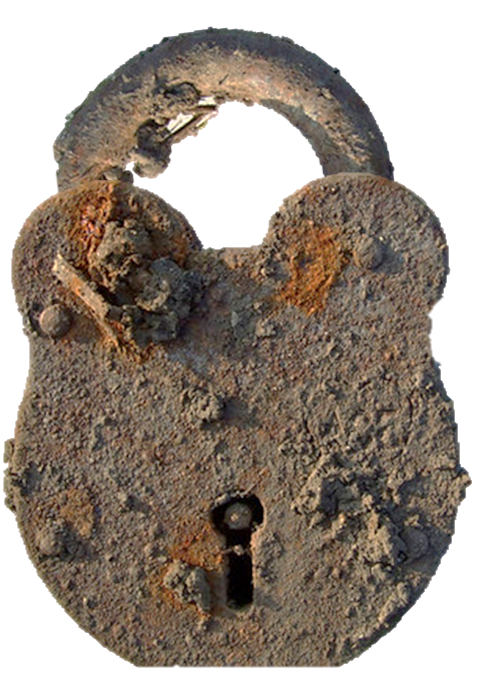 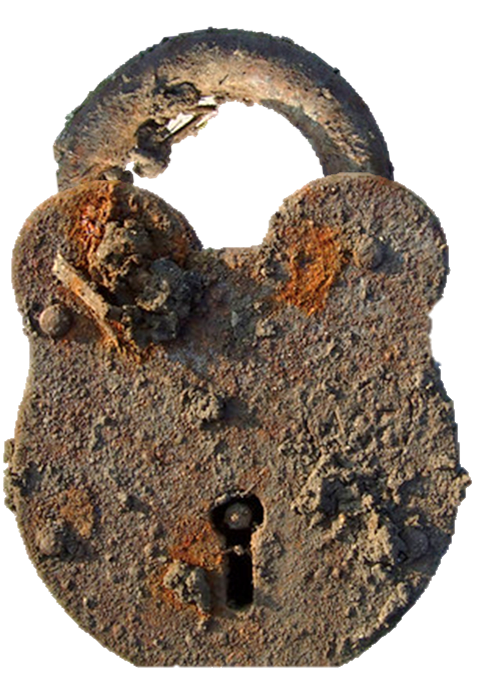 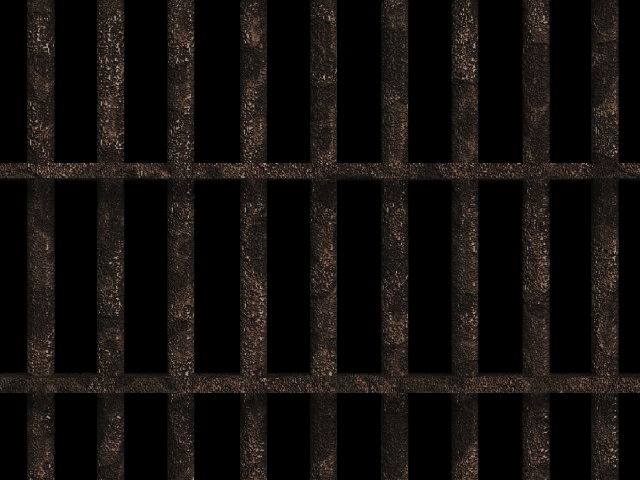 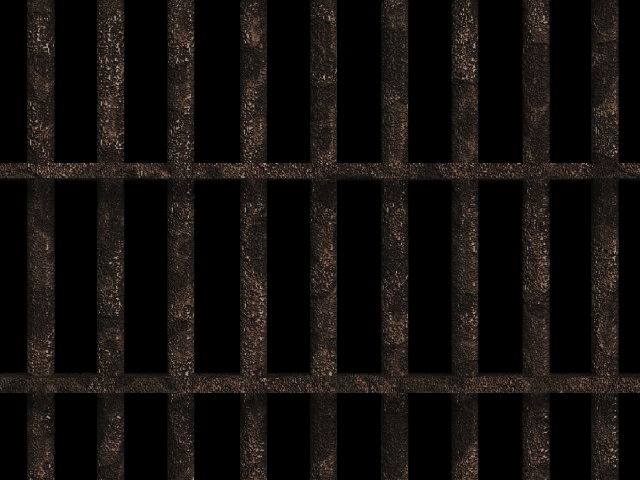 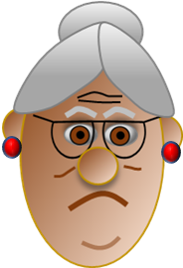 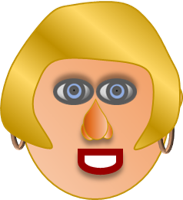 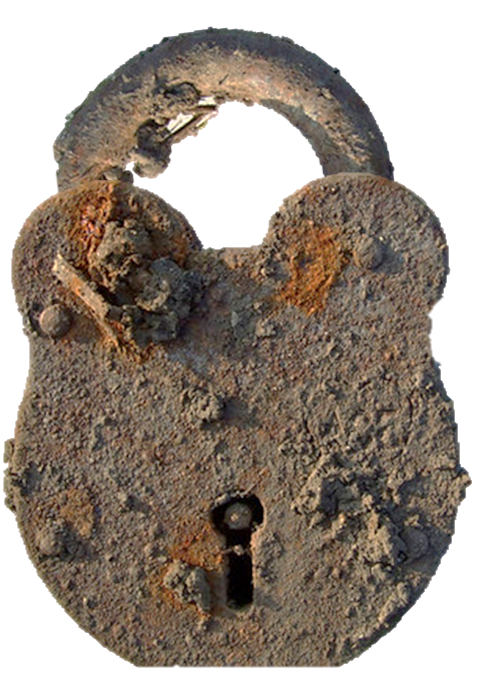 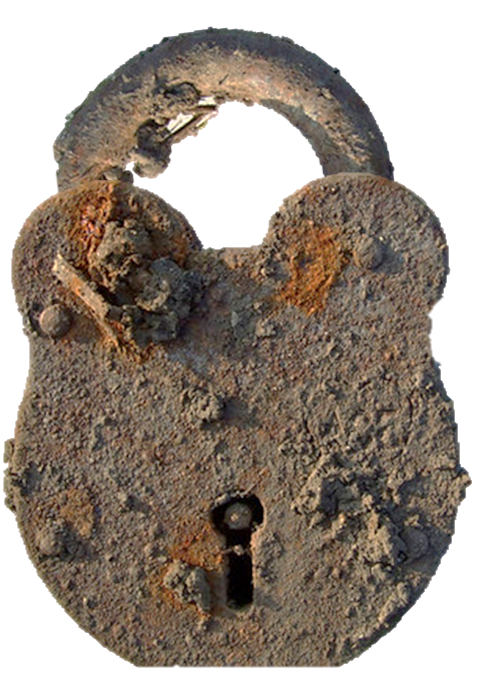 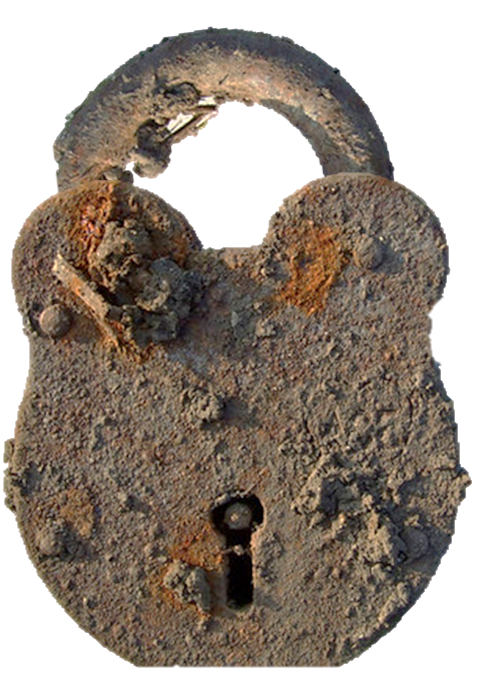 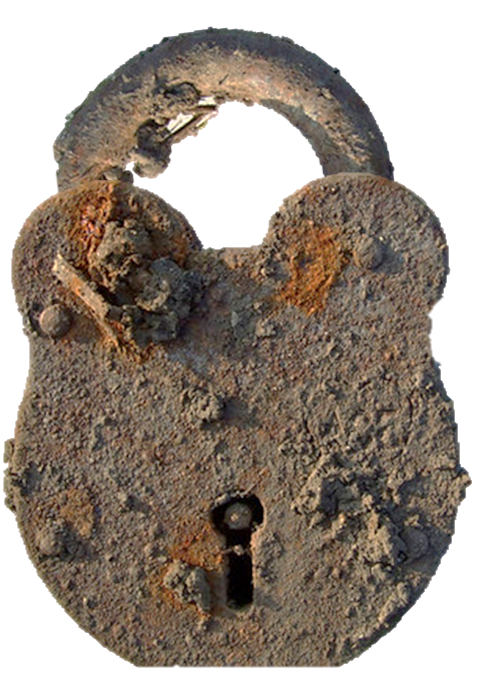 MEMORISE THE LOCKS
GO FOR IT
AGAIN
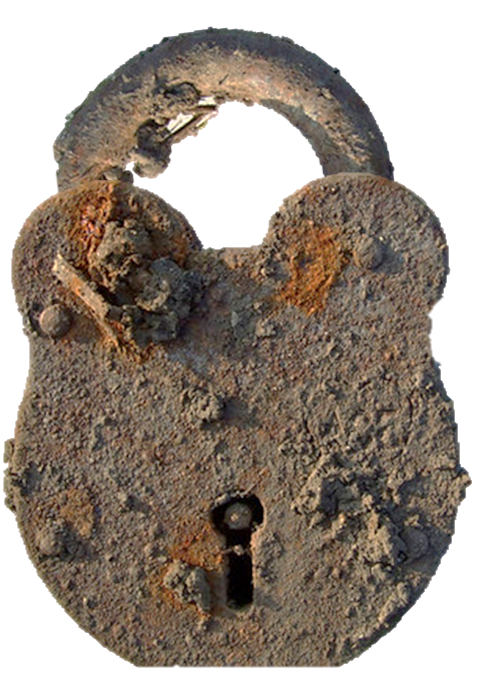 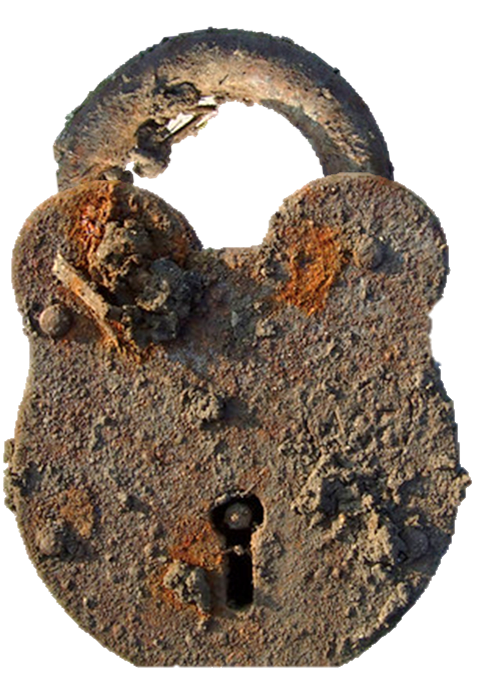 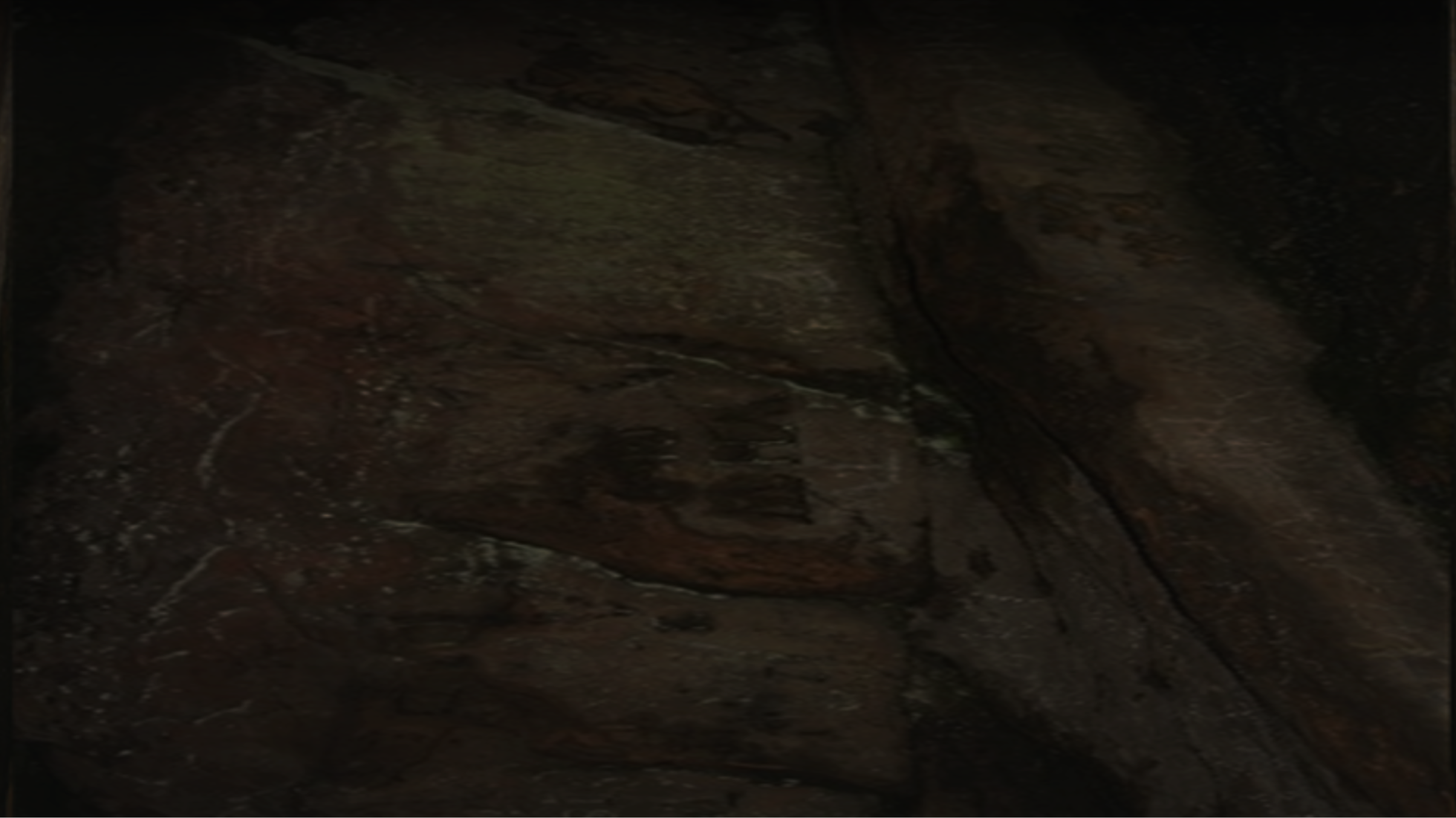 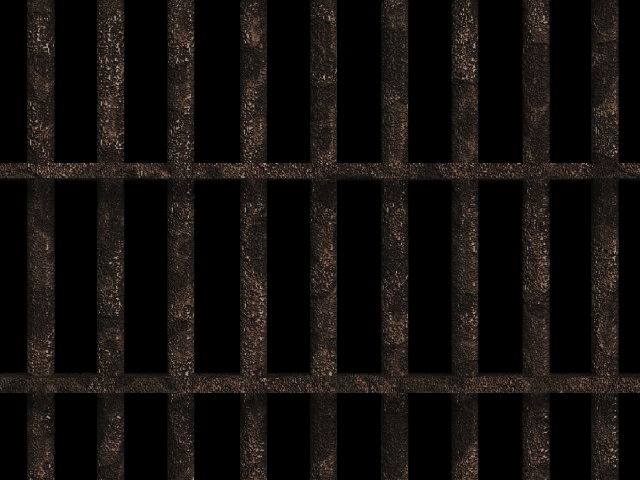 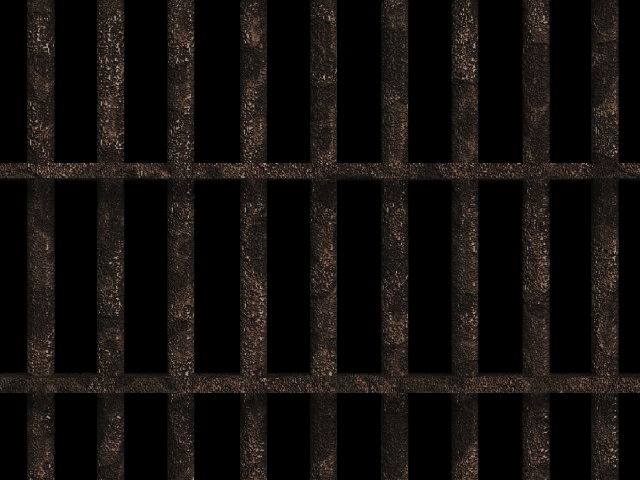 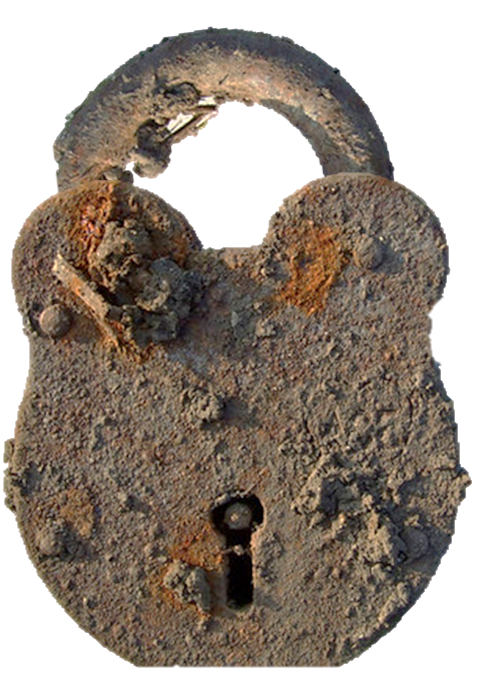 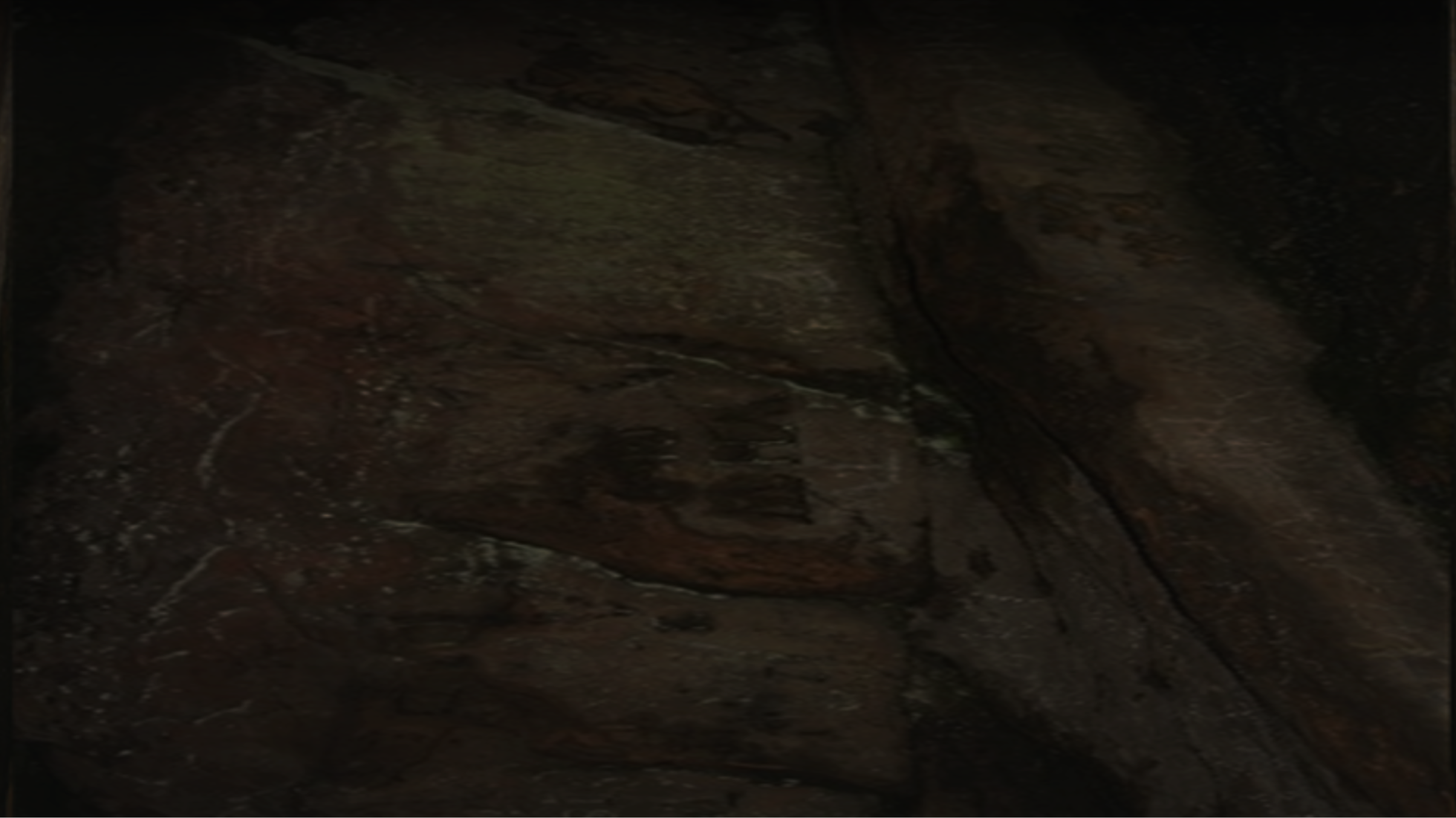 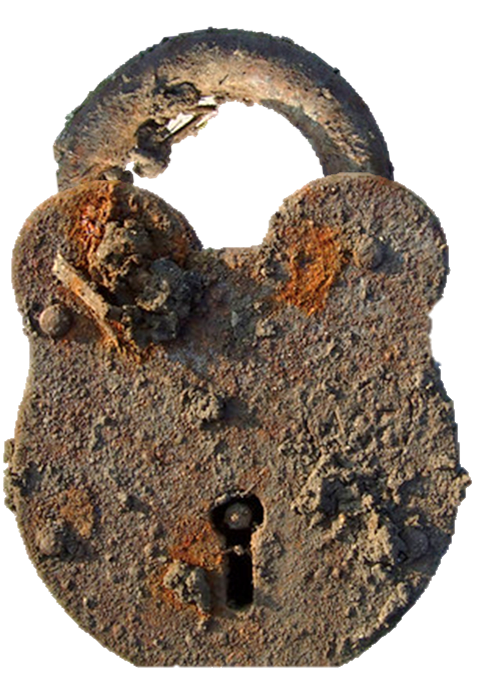 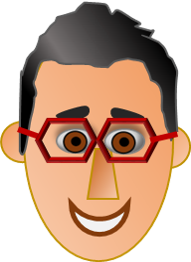 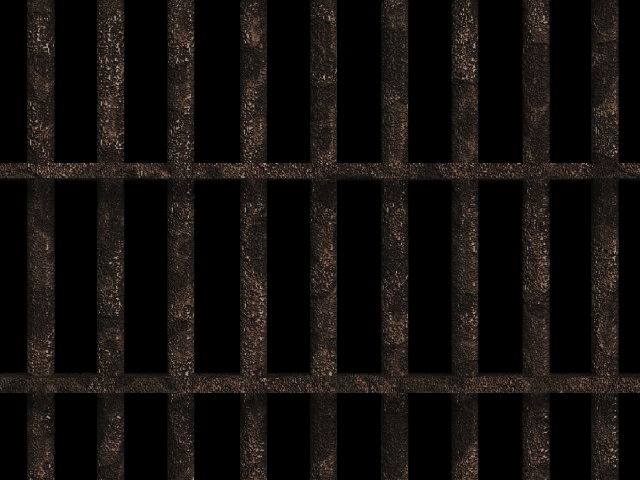 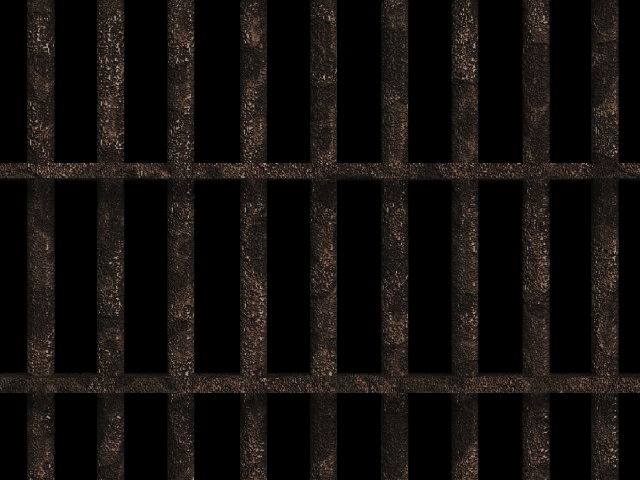 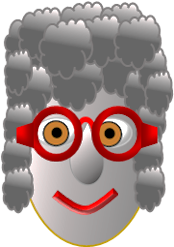 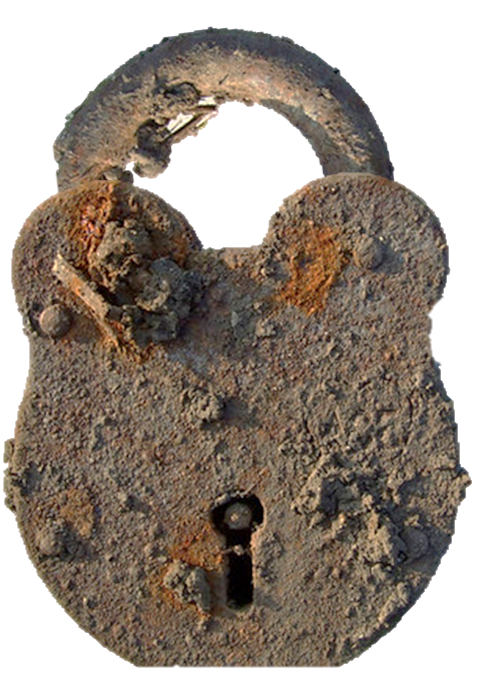 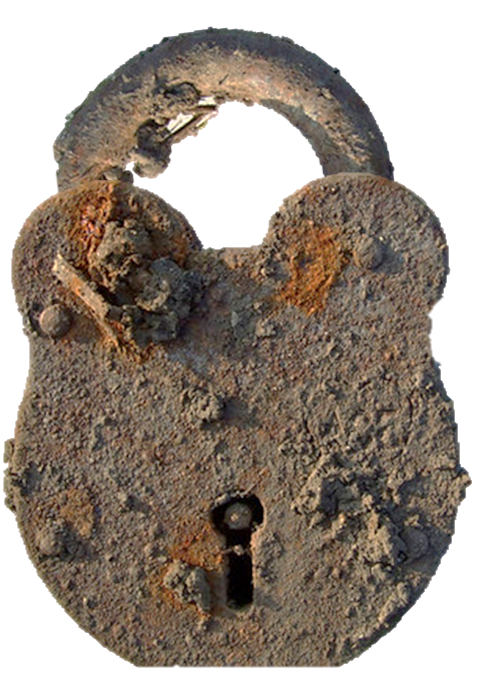 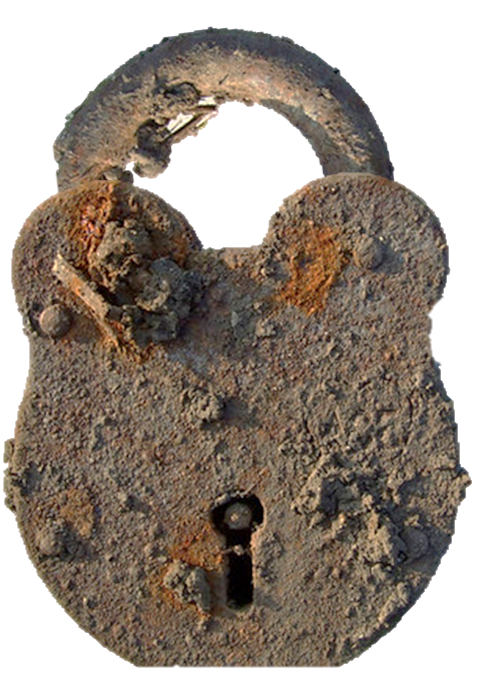 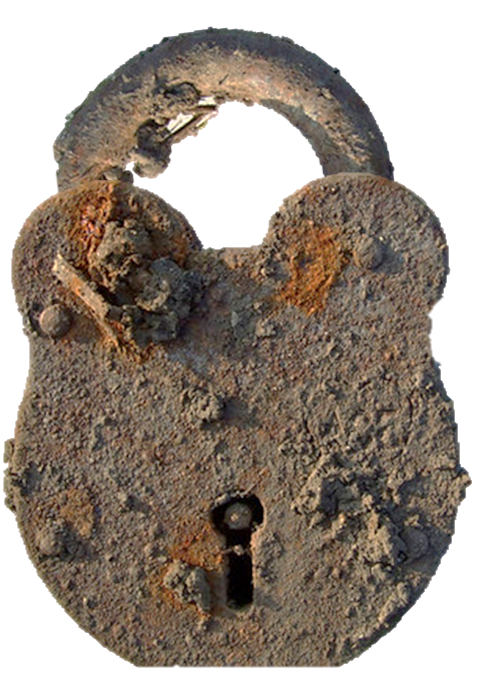 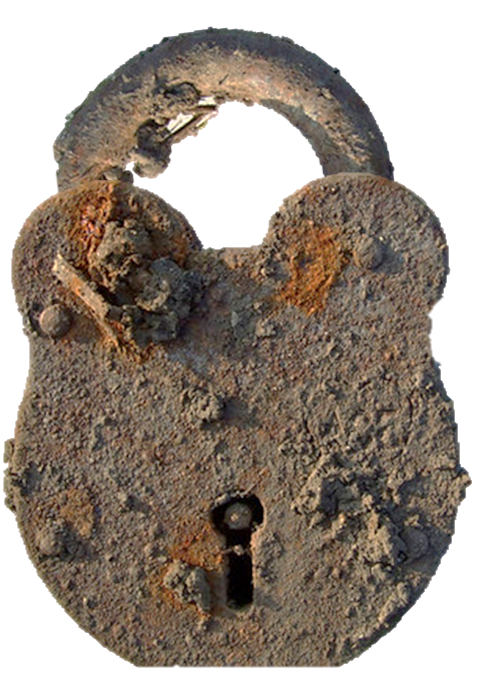 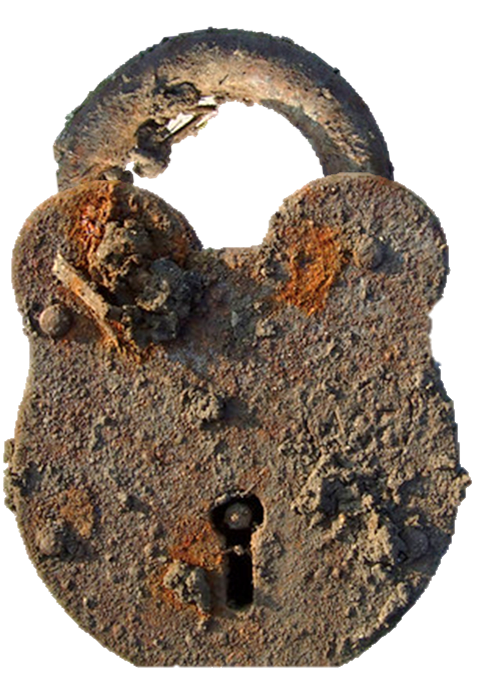 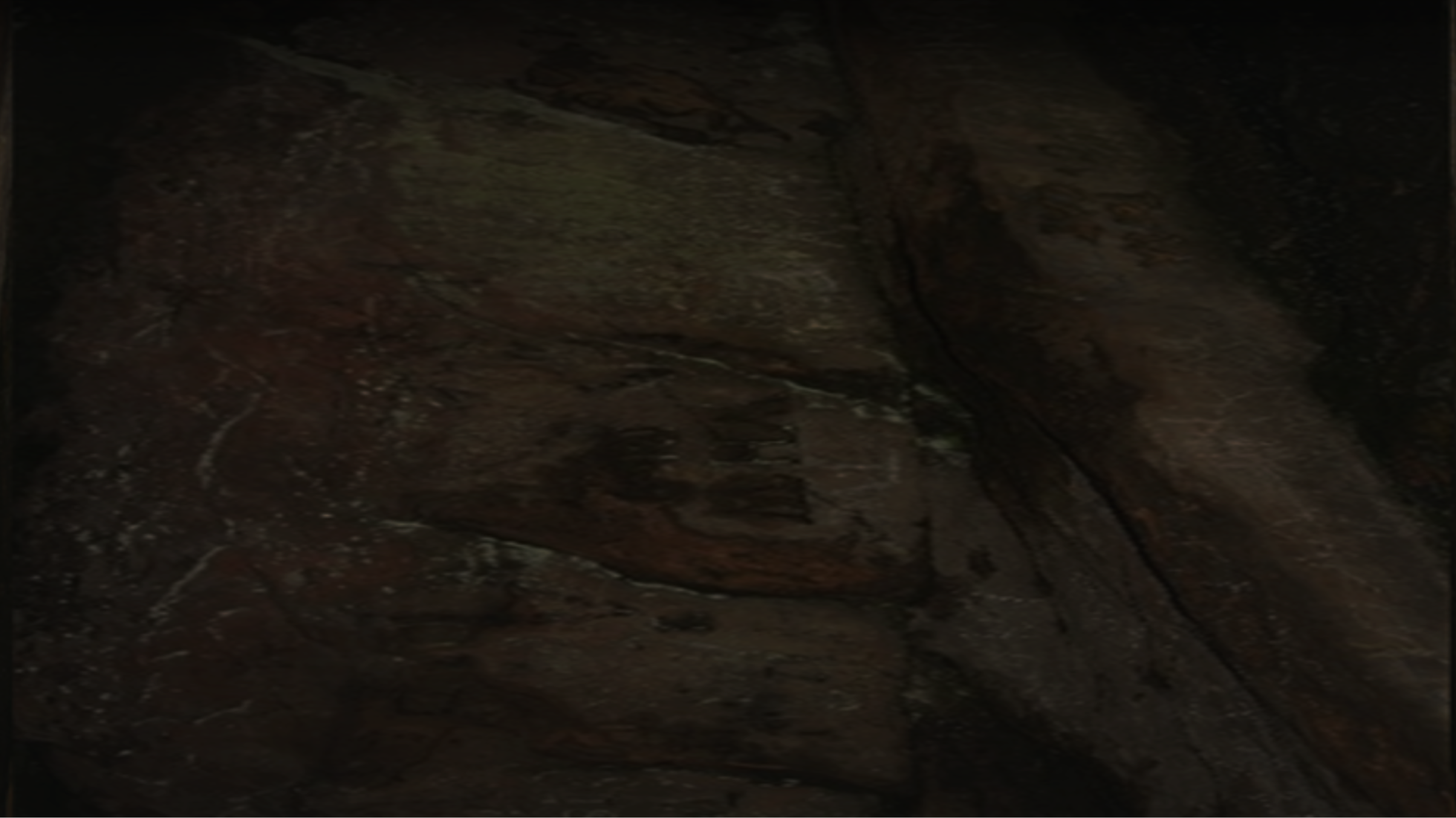 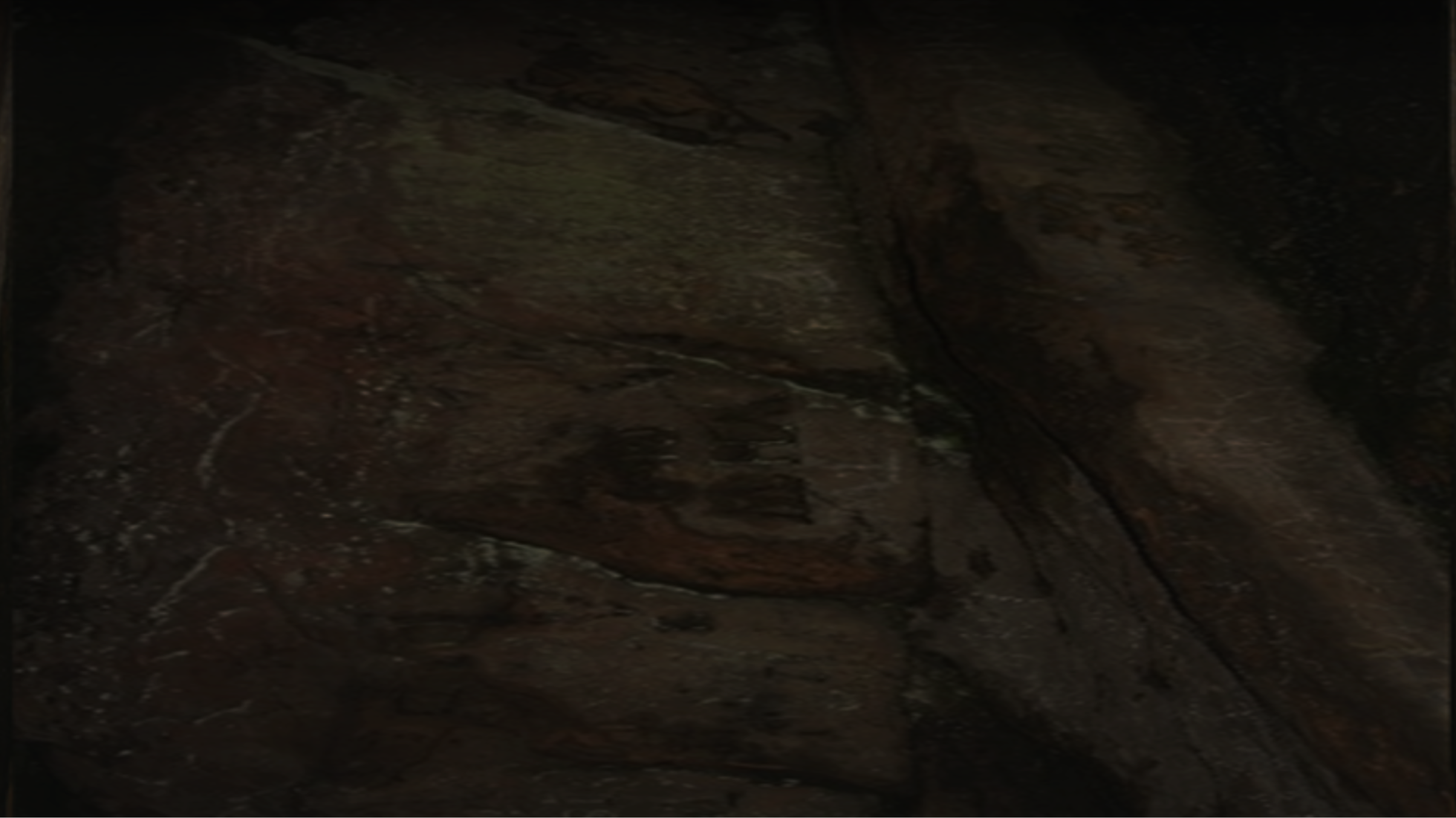 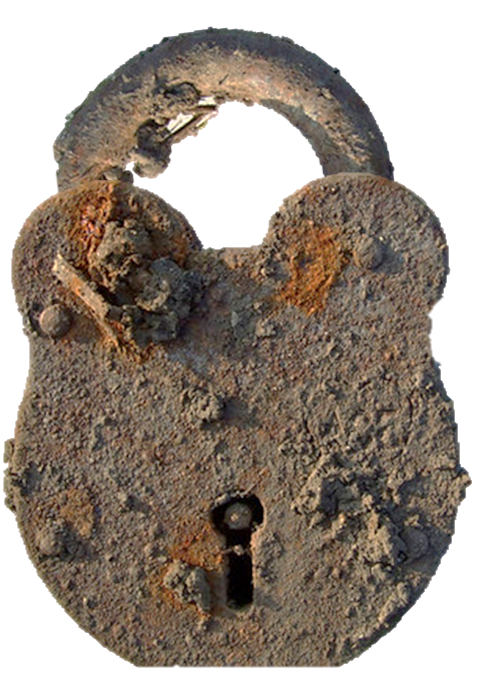 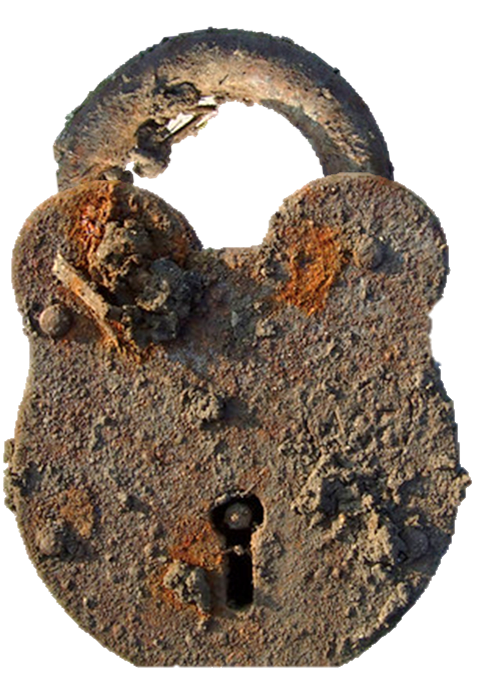 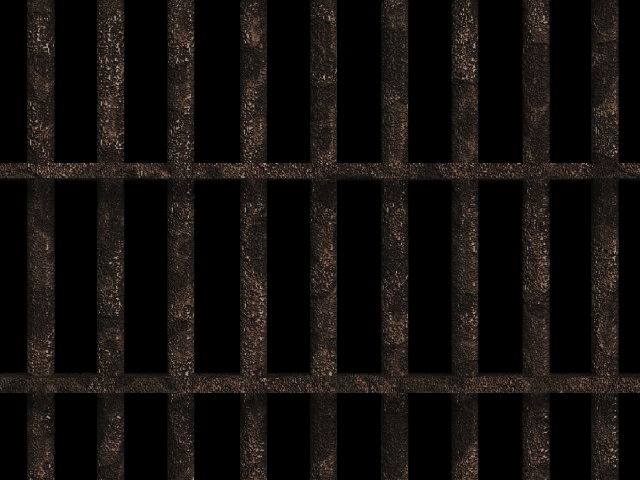 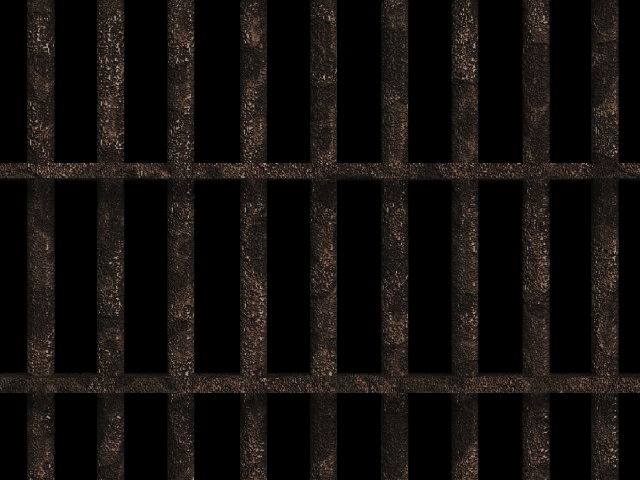 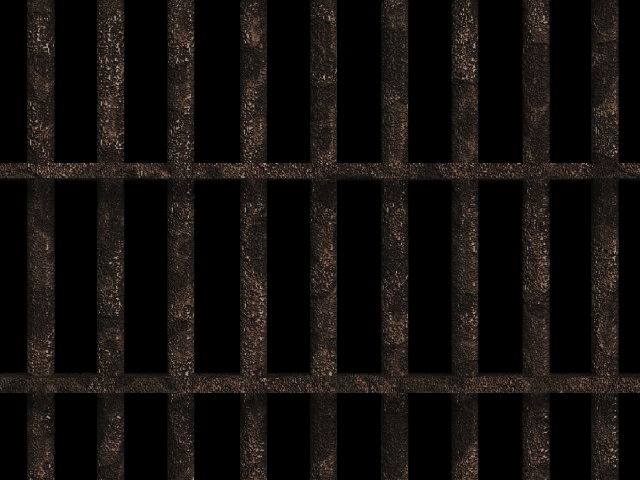 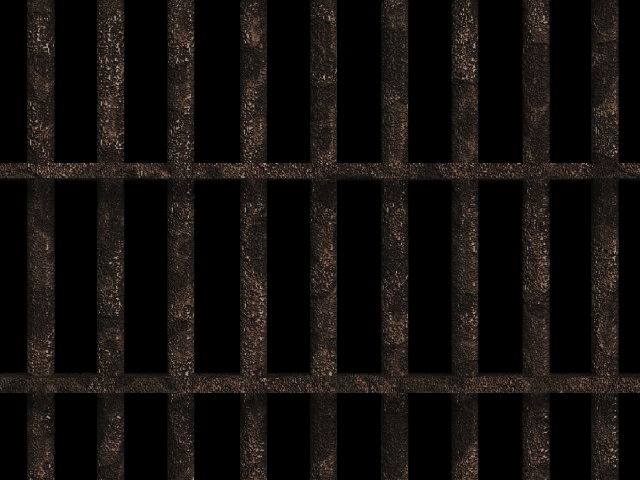 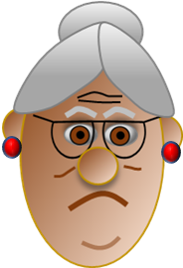 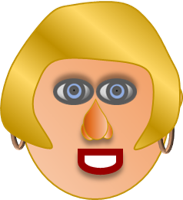 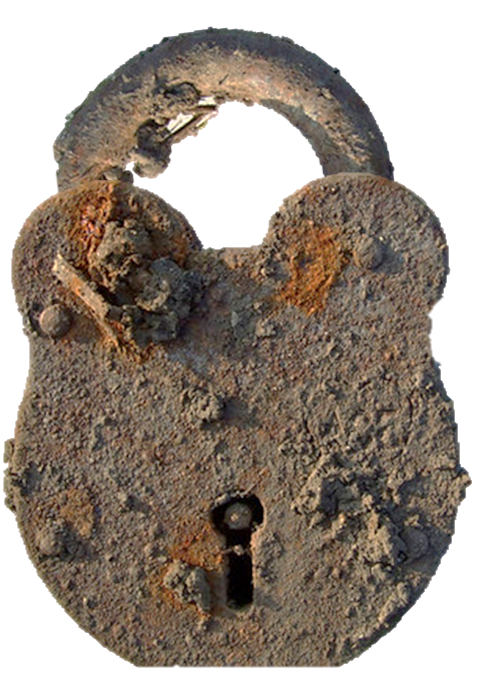 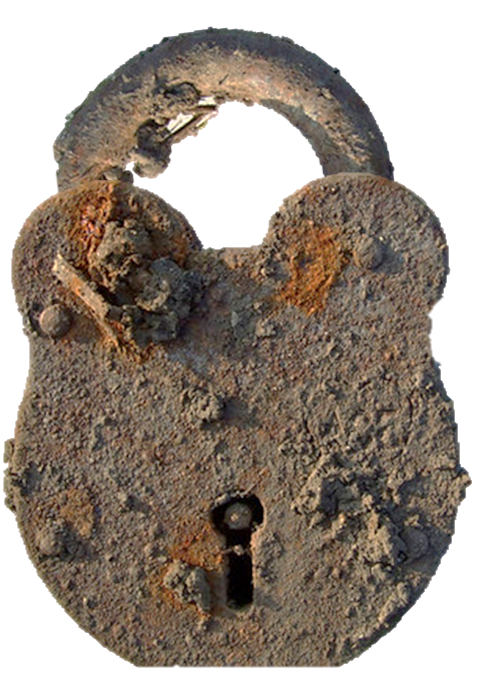 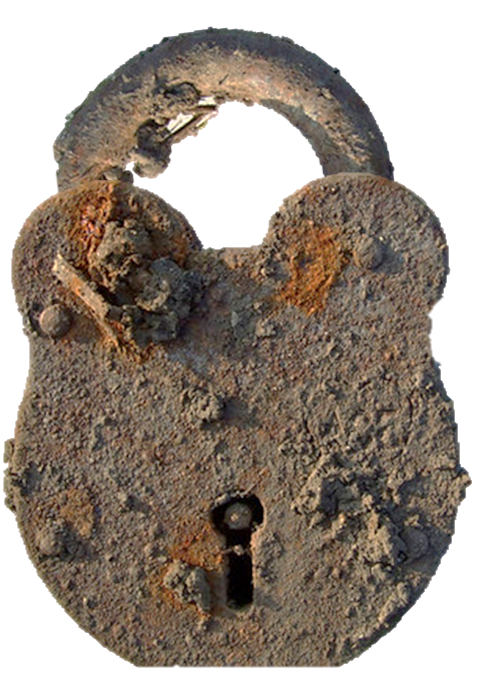 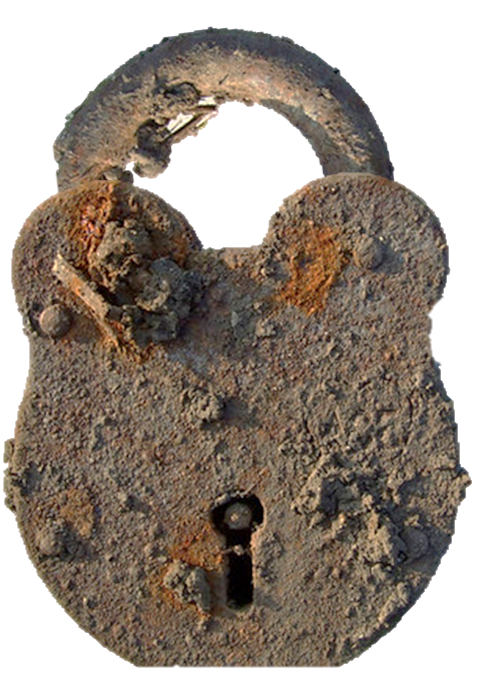 MEMORISE THE LOCKS
GO FOR IT
AGAIN
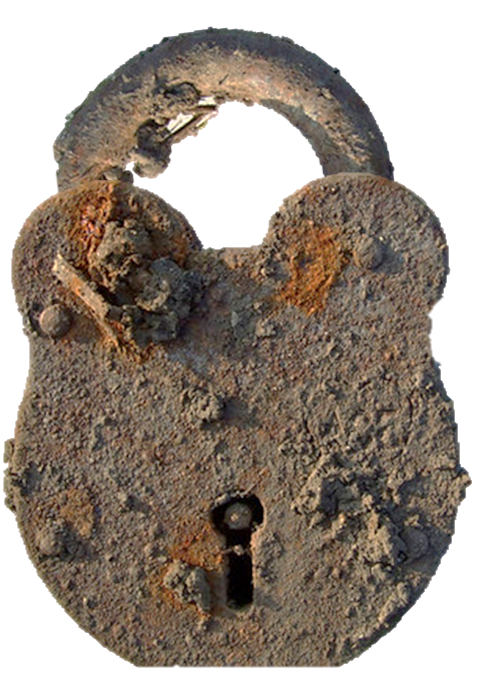 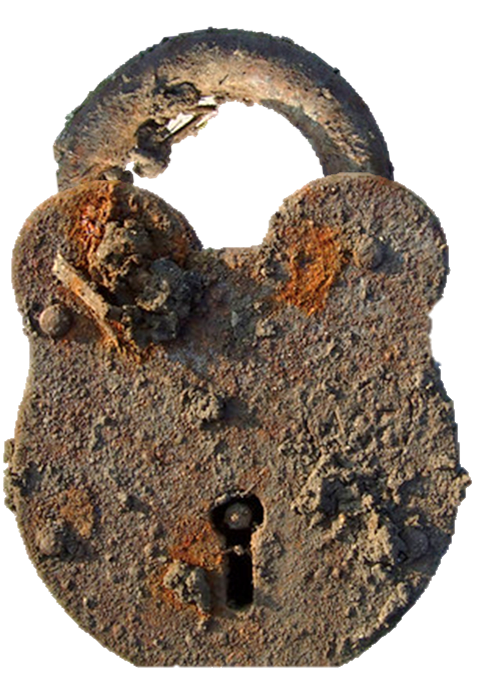 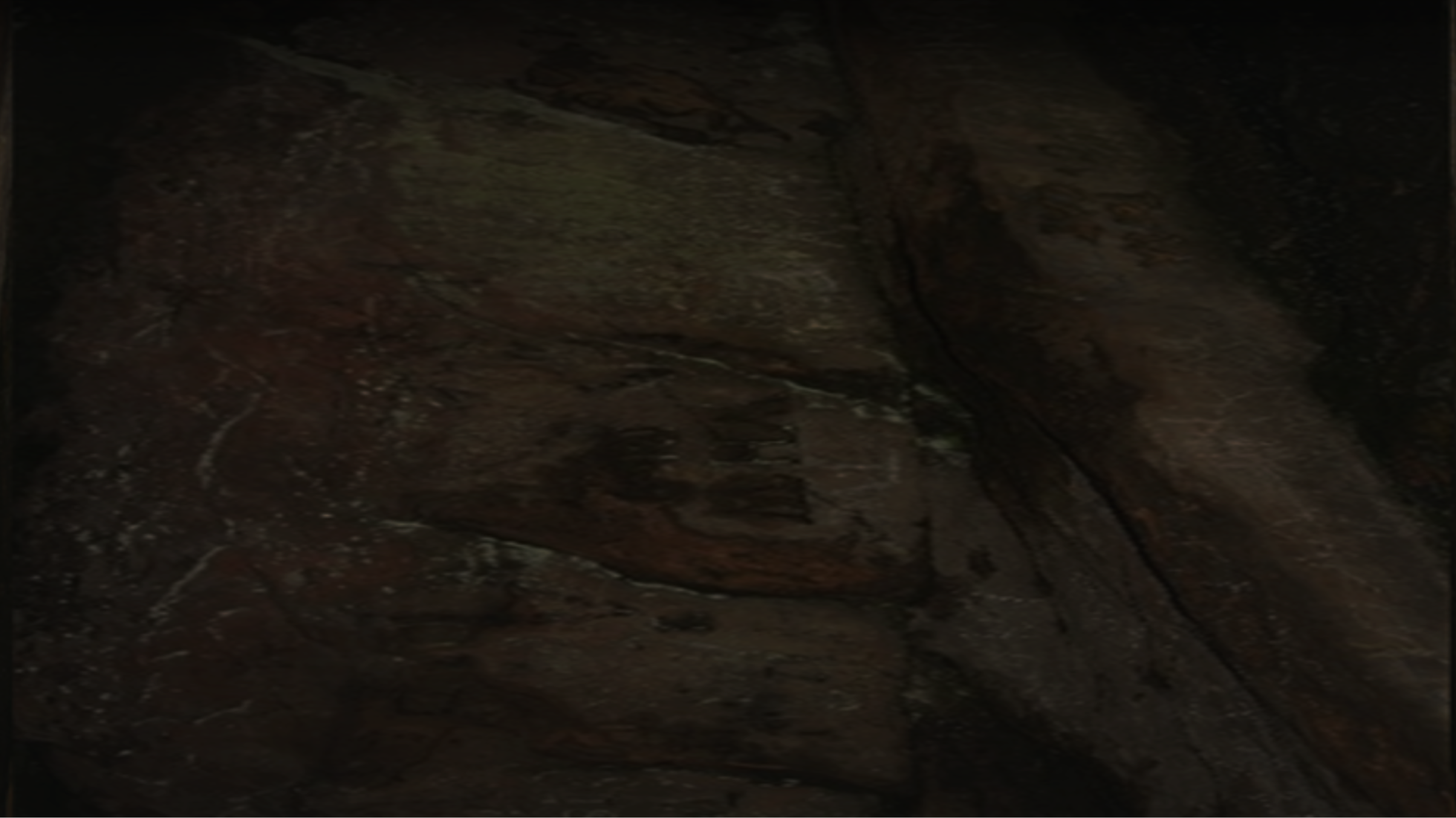 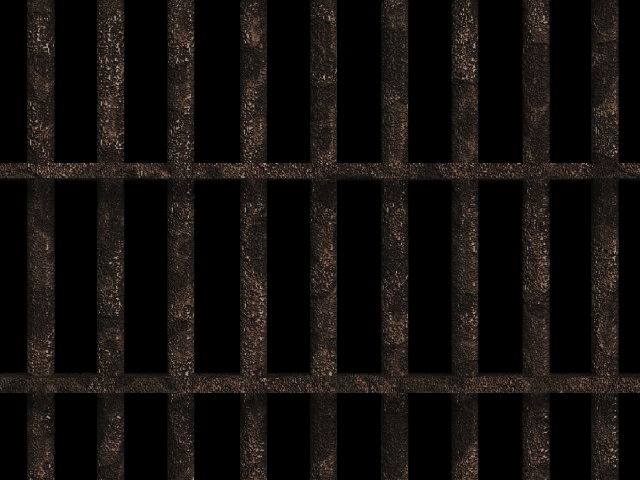 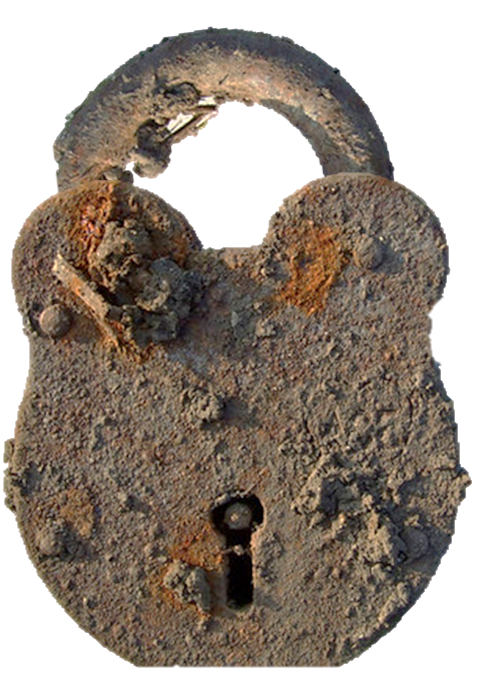 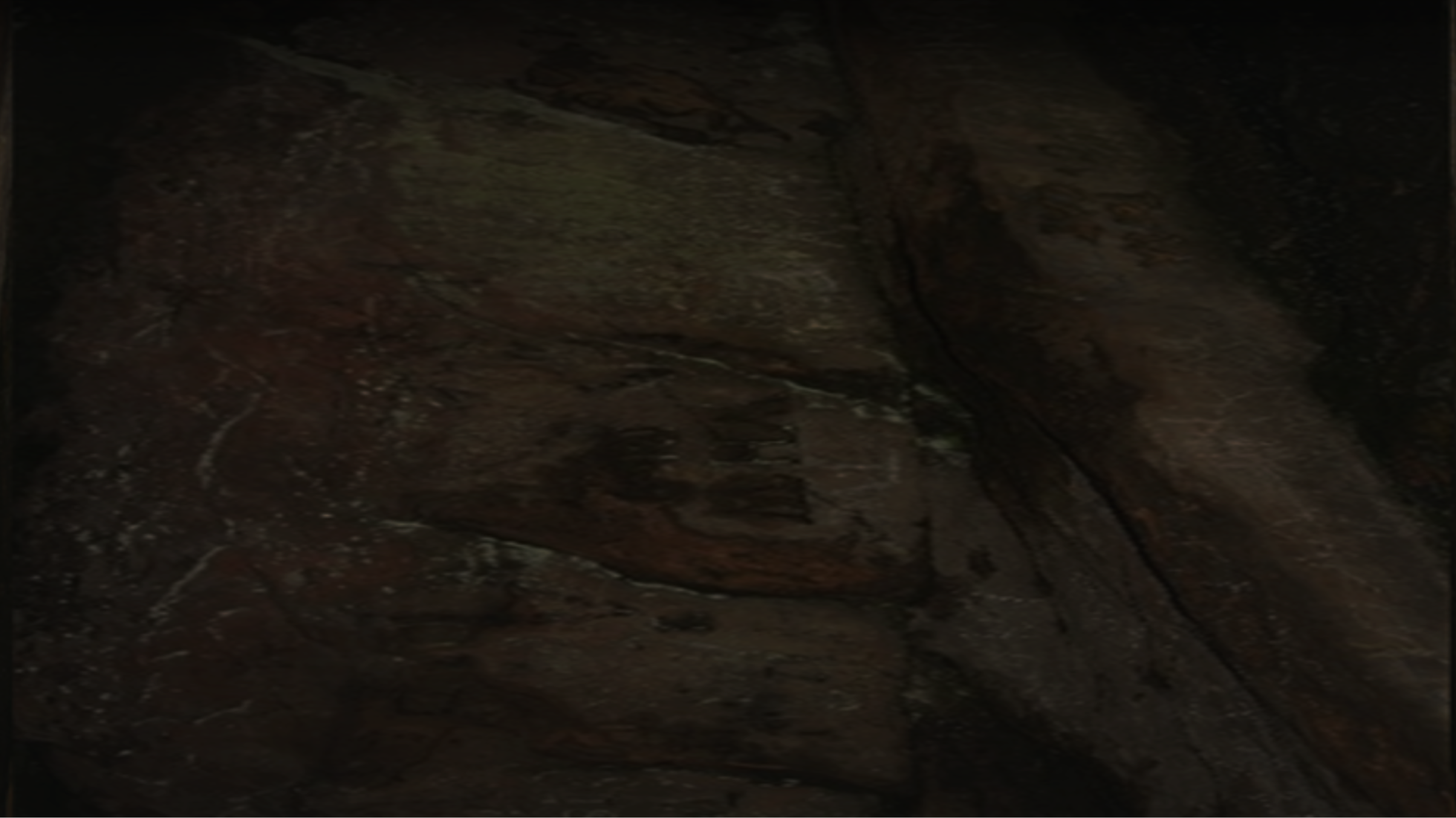 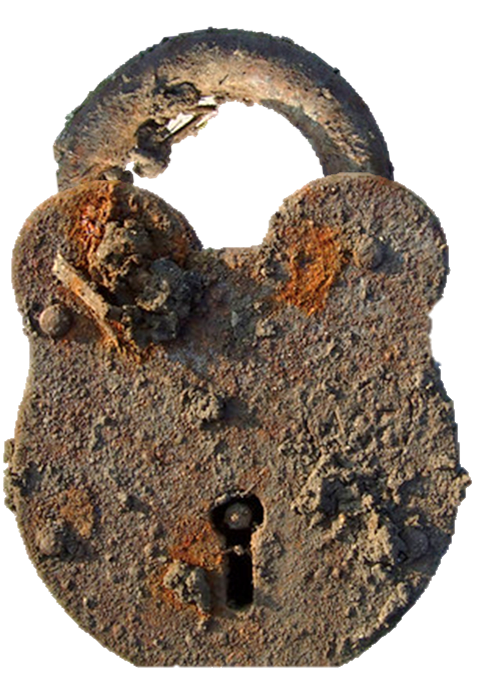 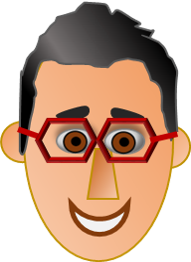 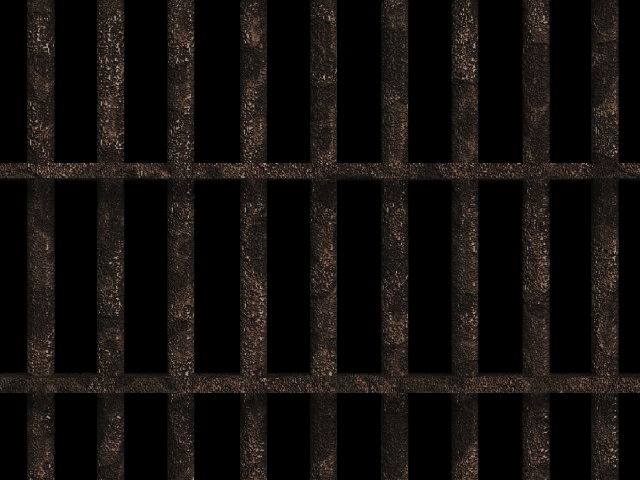 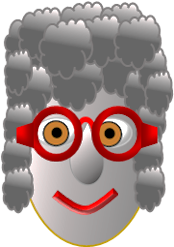 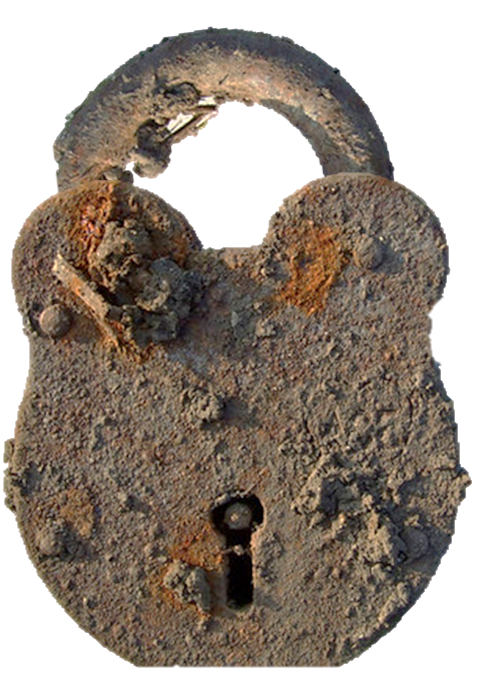 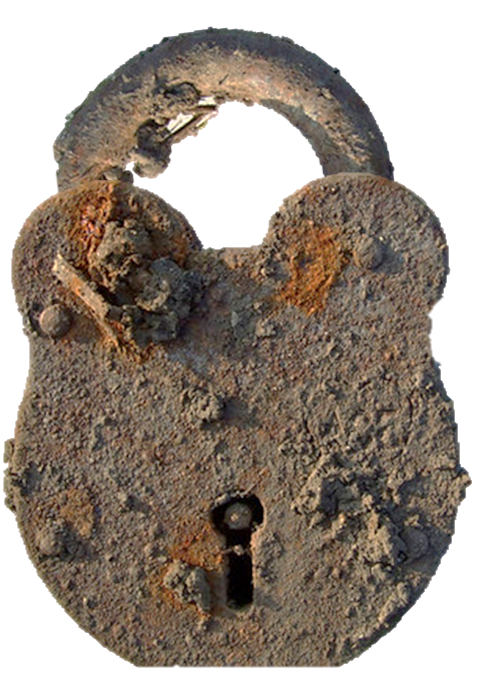 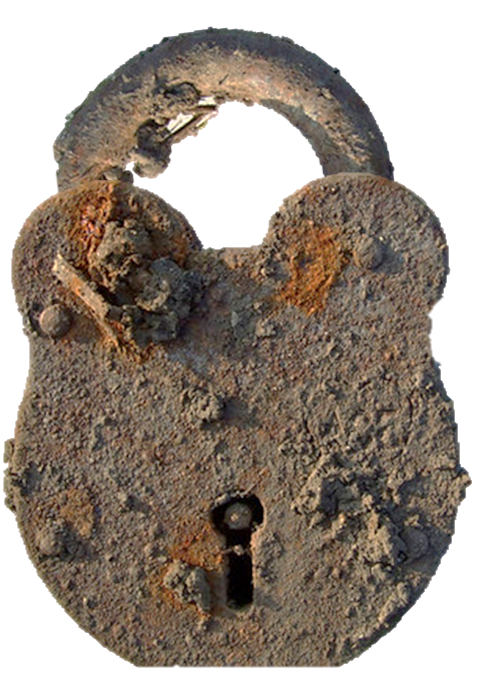 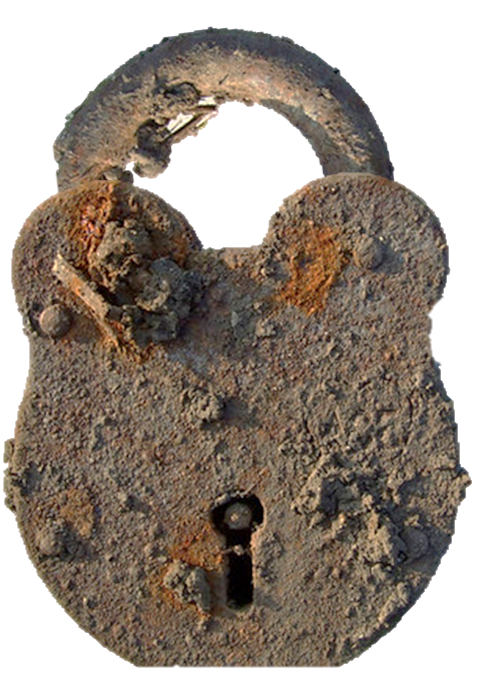 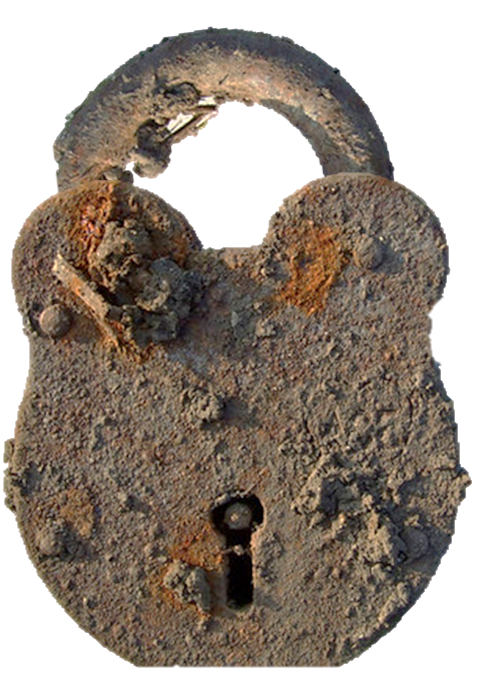 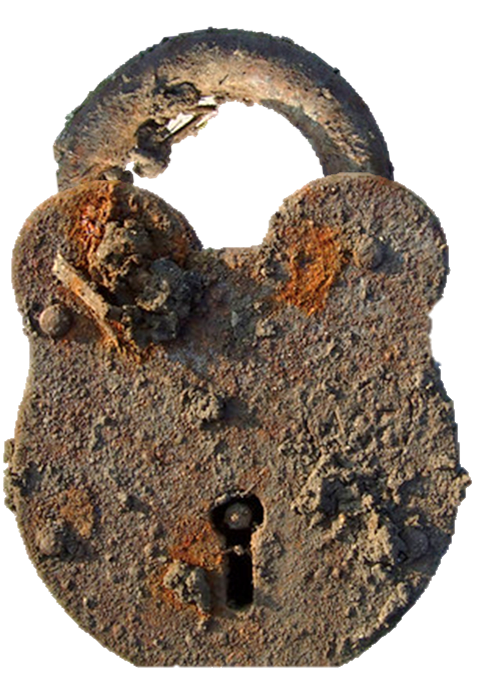 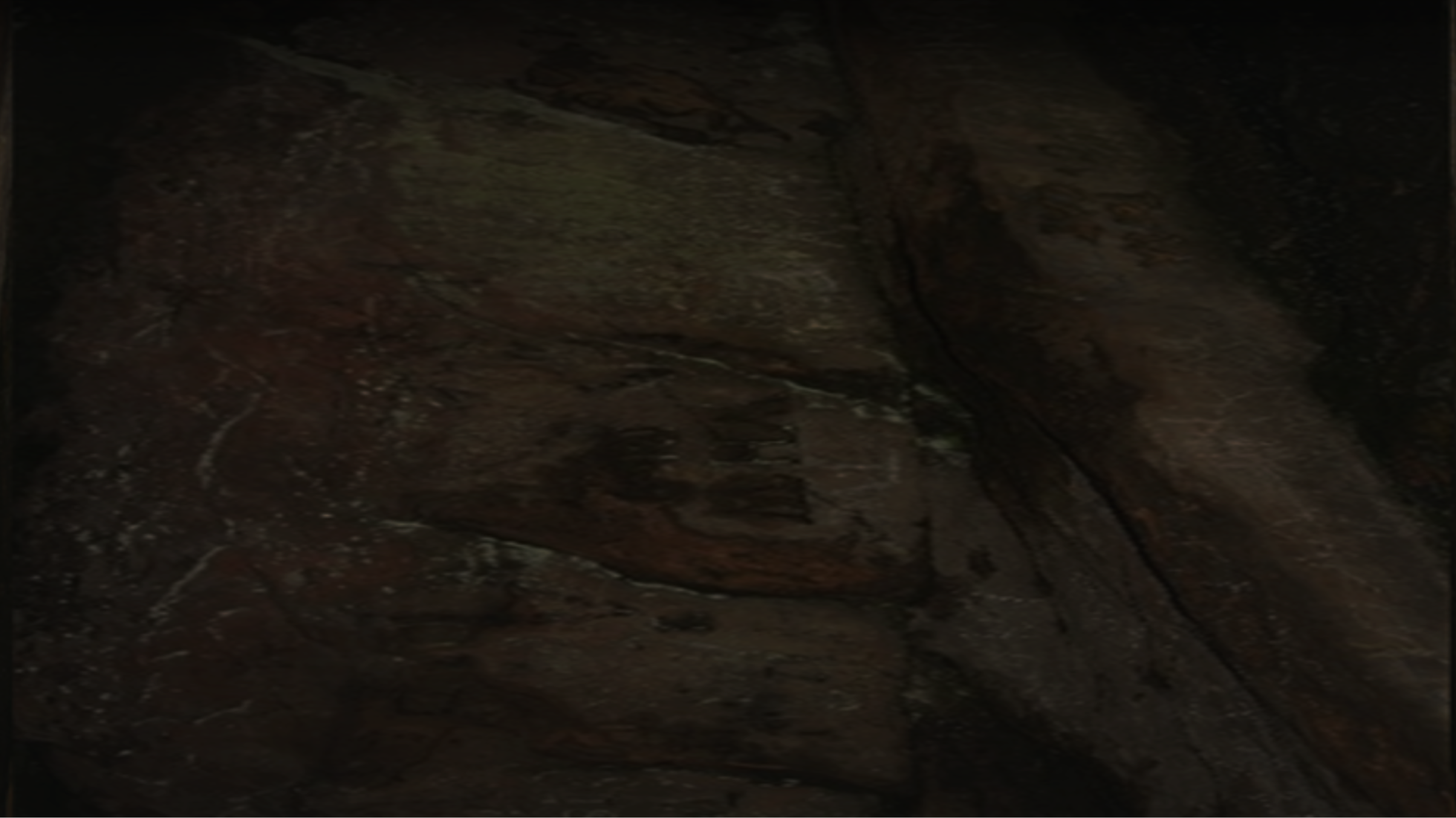 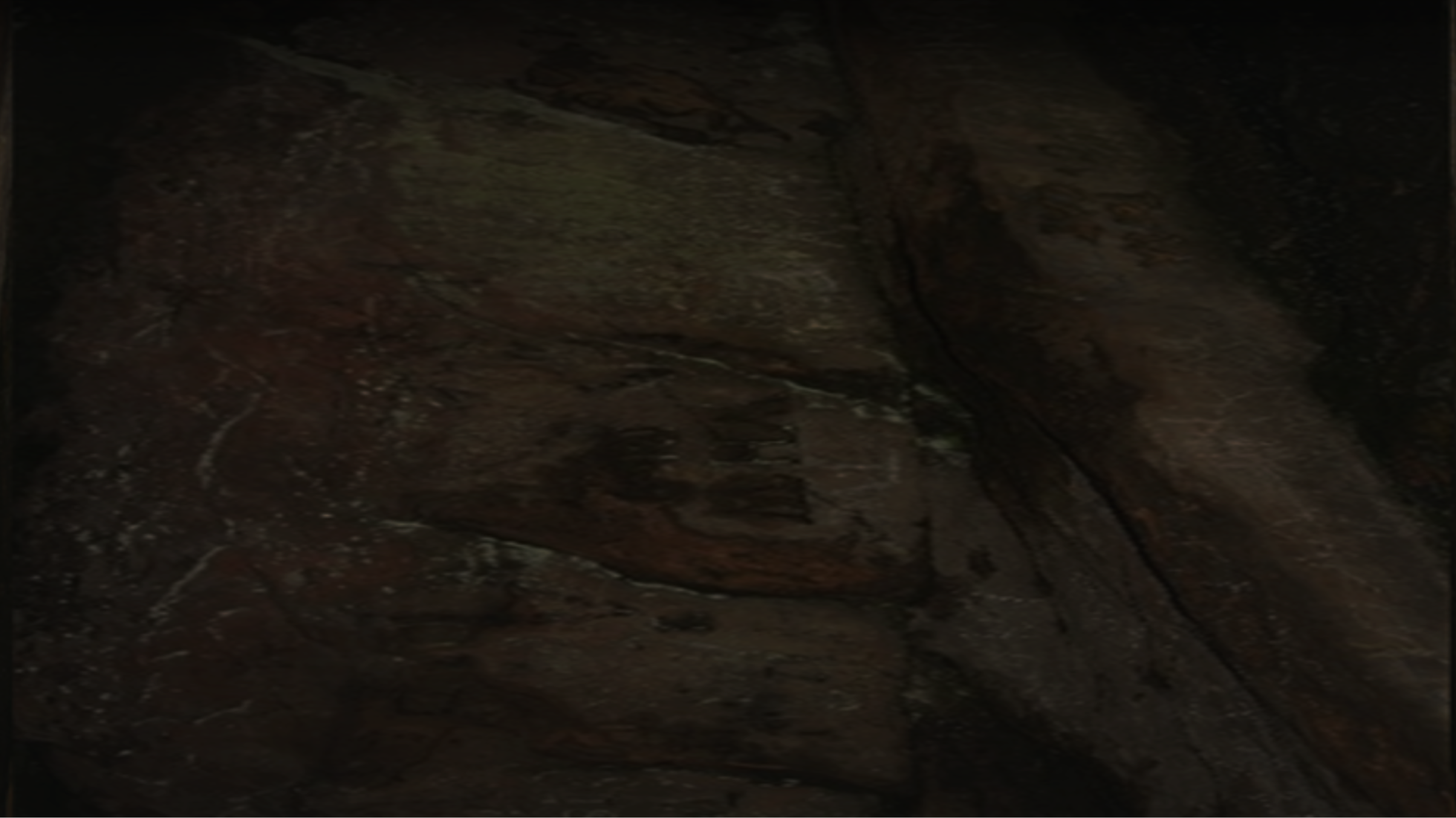 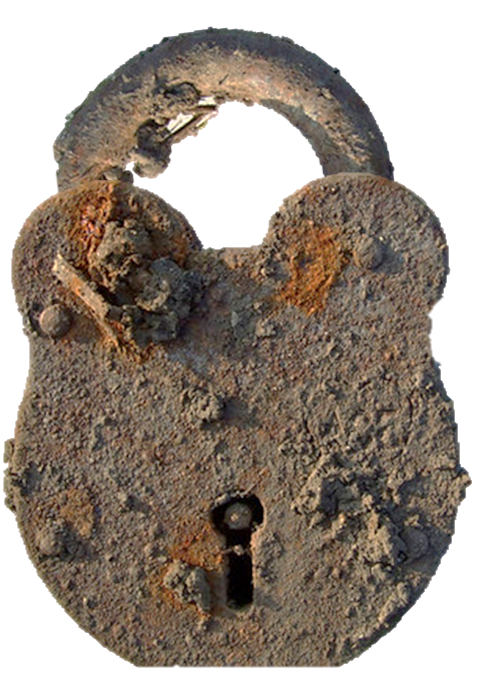 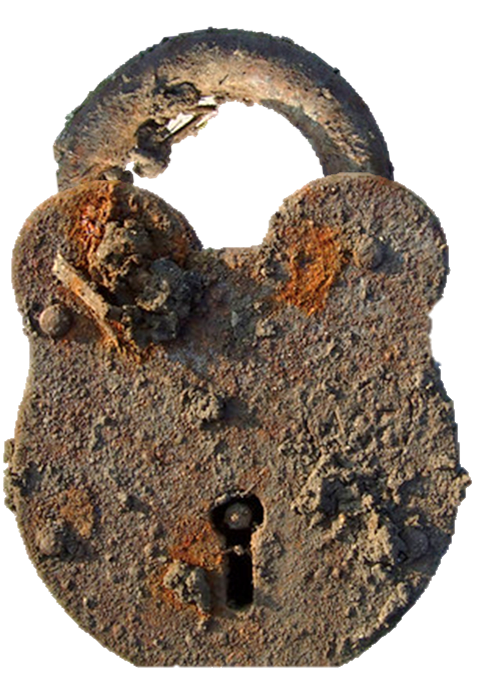 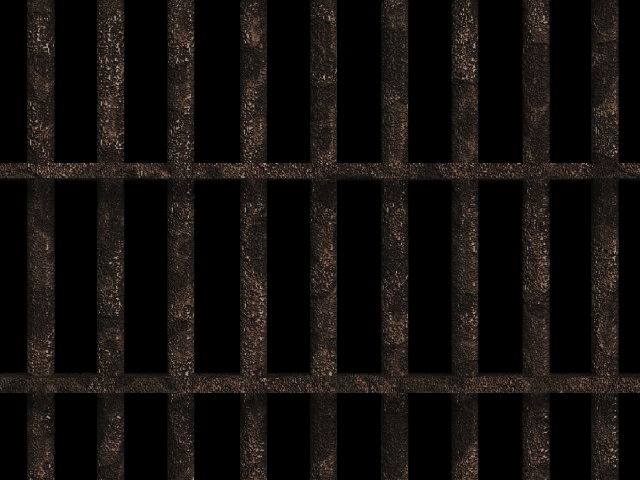 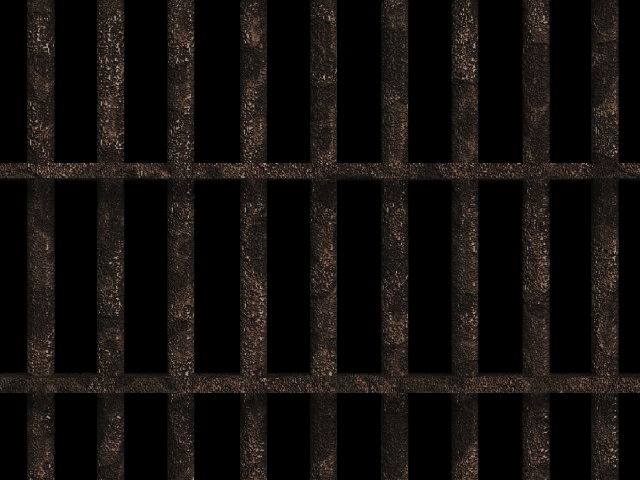 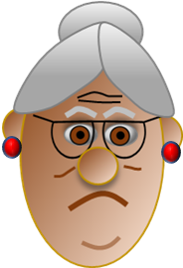 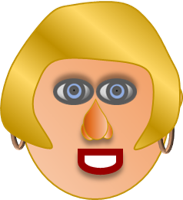 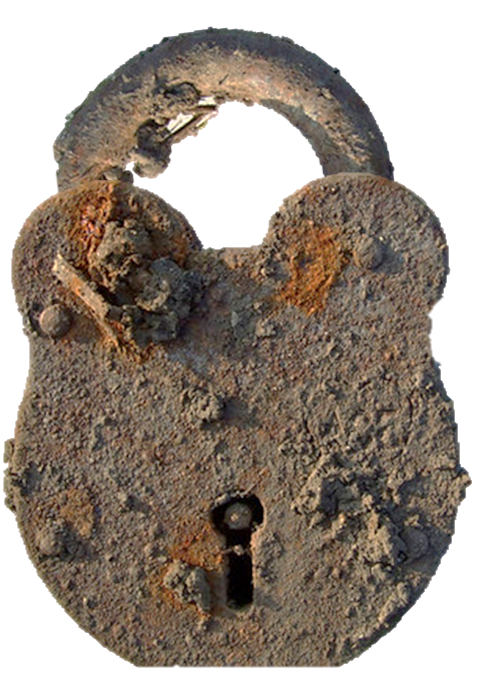 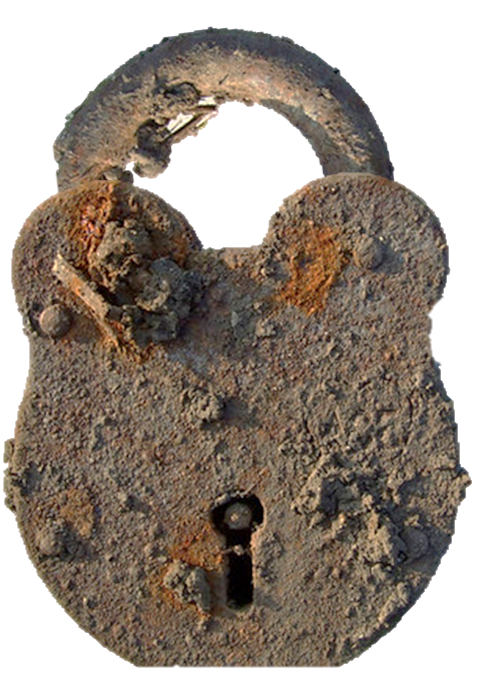 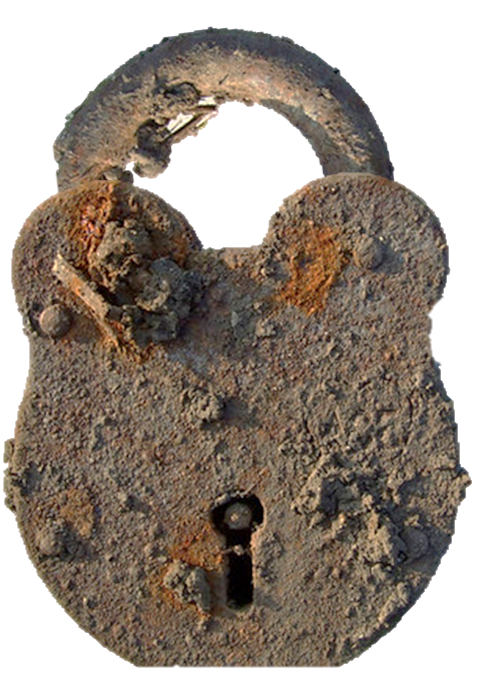 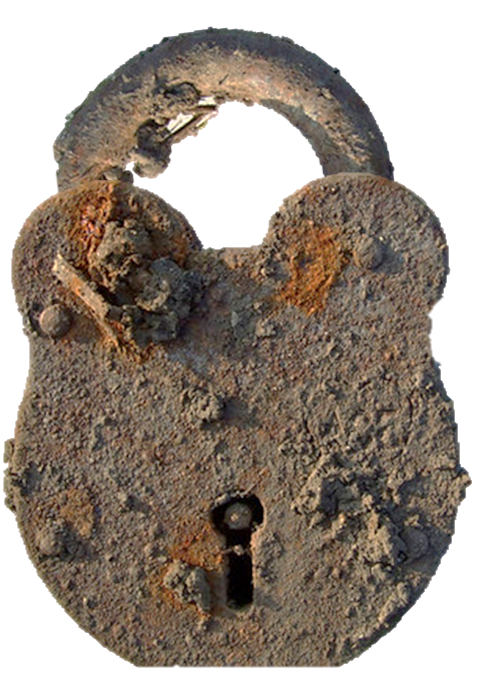 GET THEM OUT!
AGAIN
NEXT
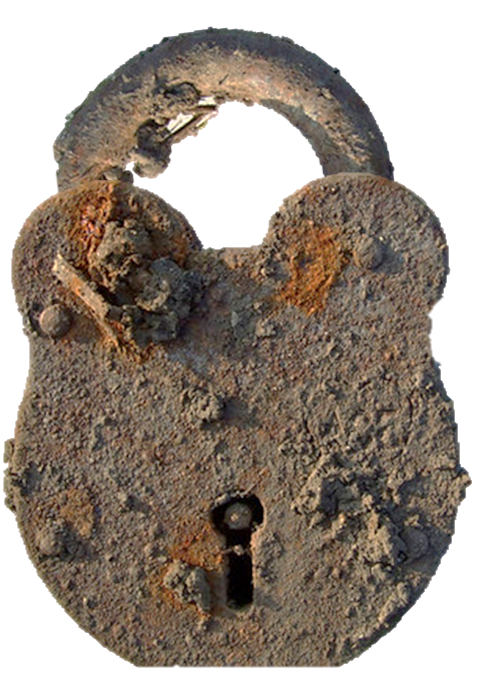 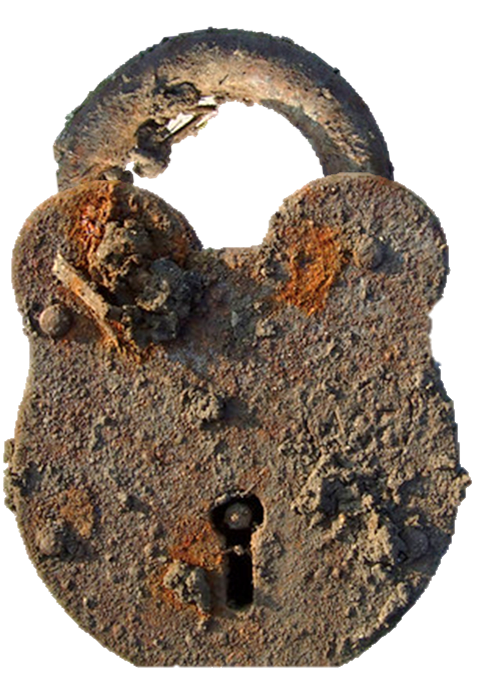 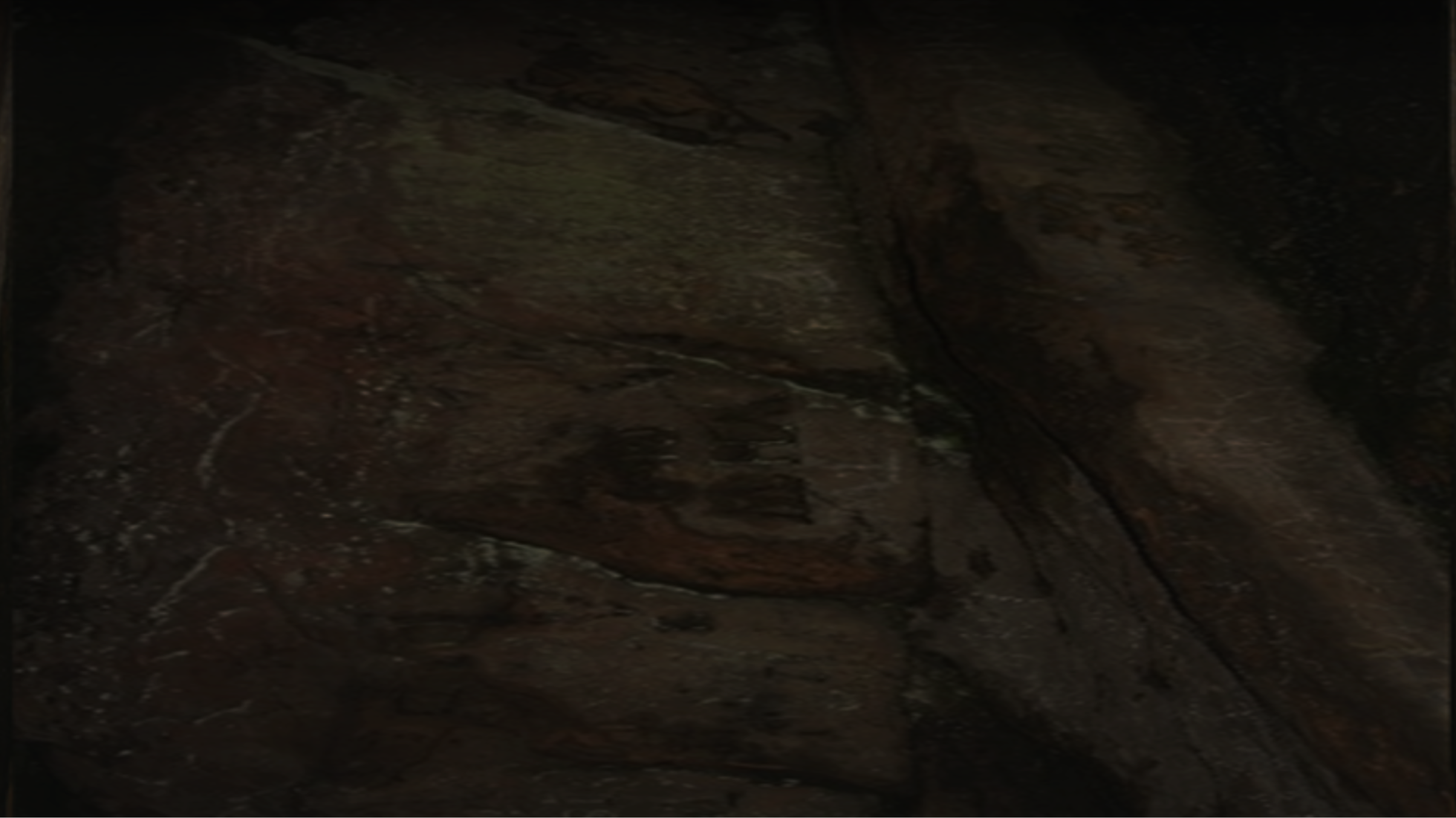 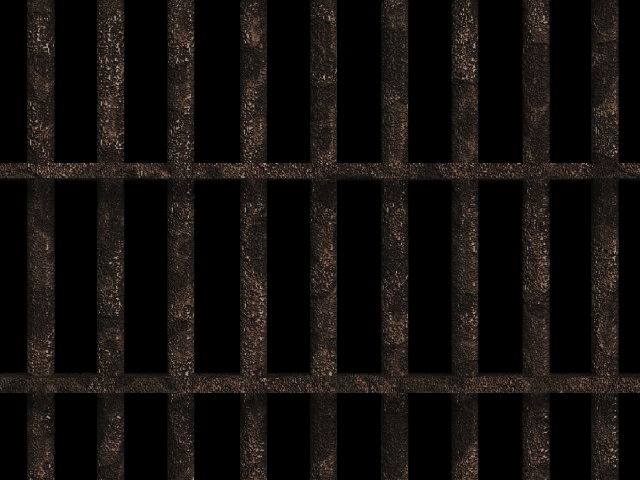 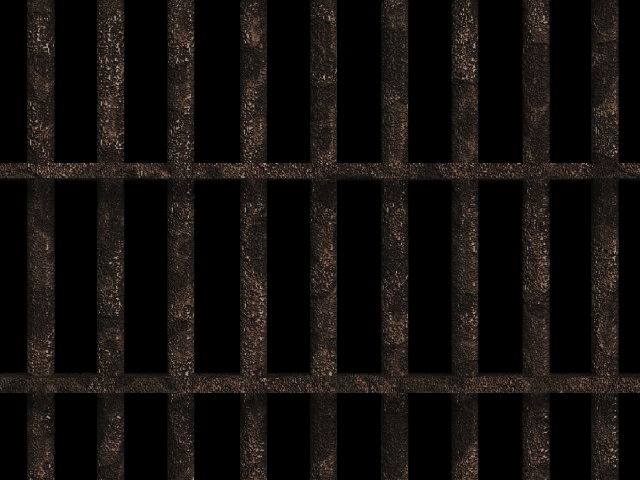 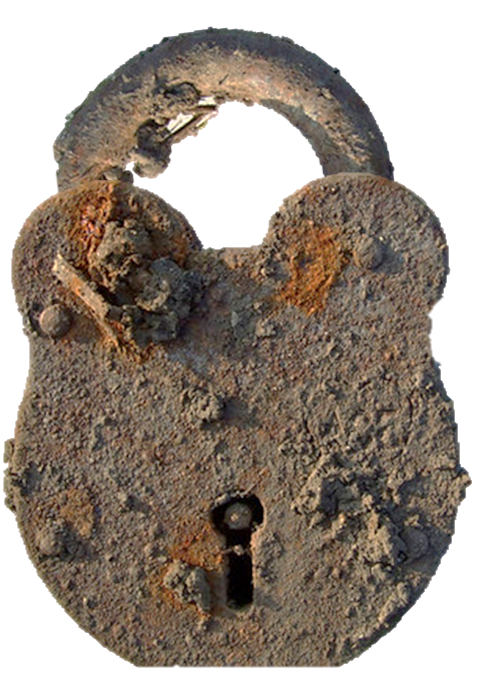 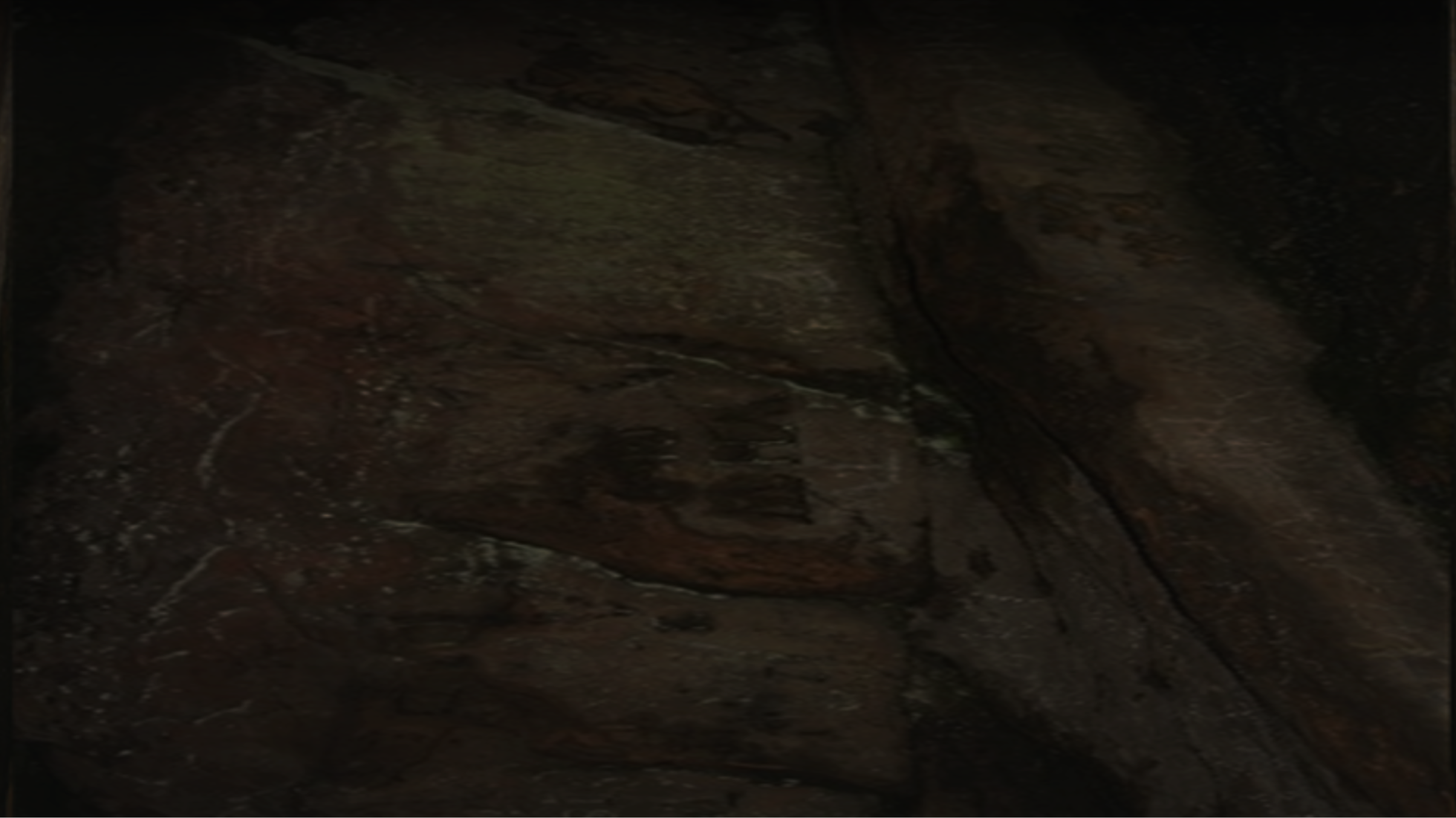 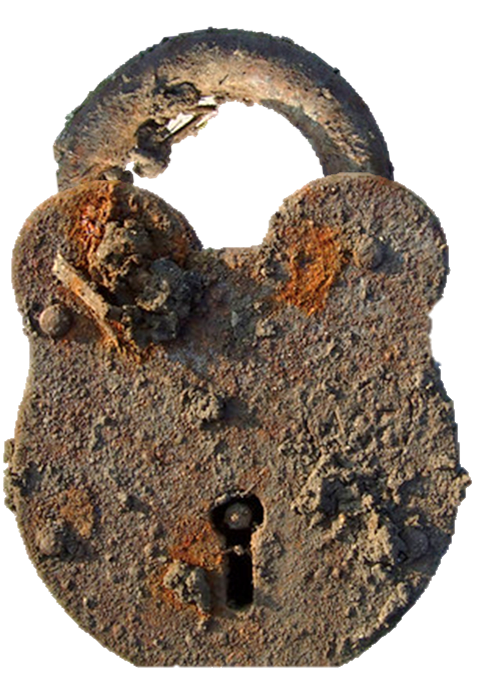 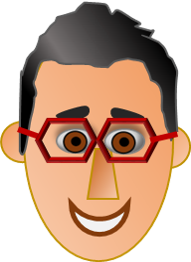 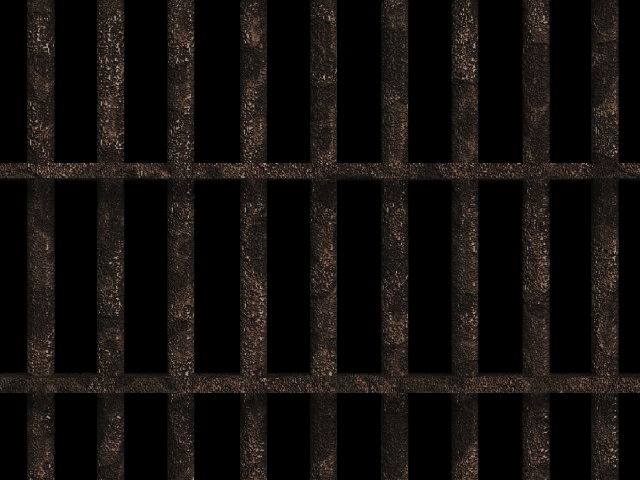 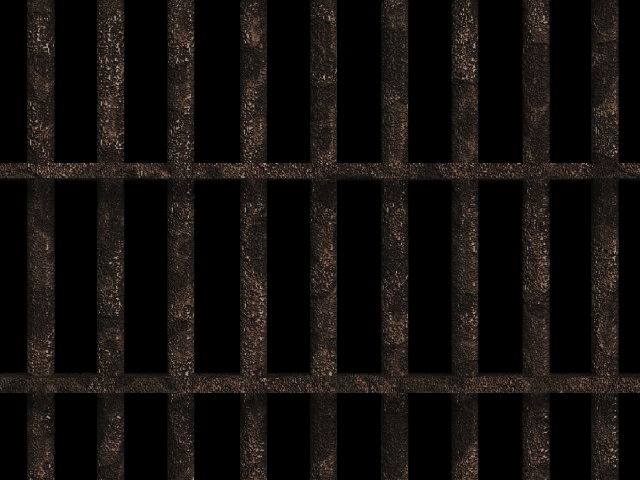 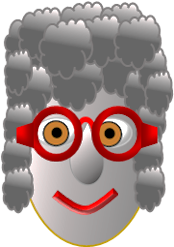 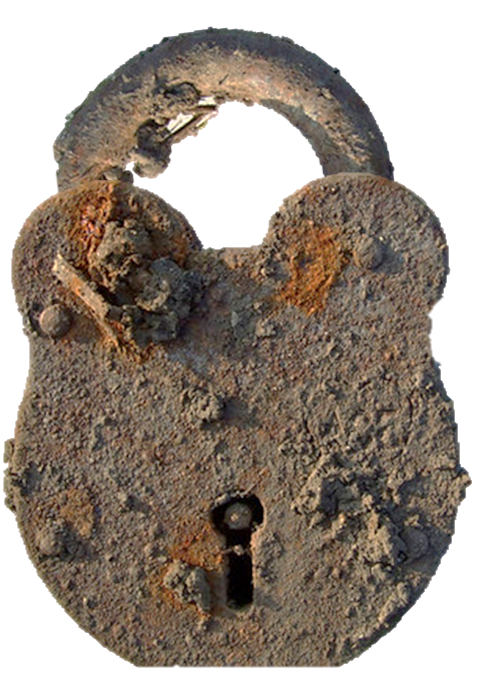 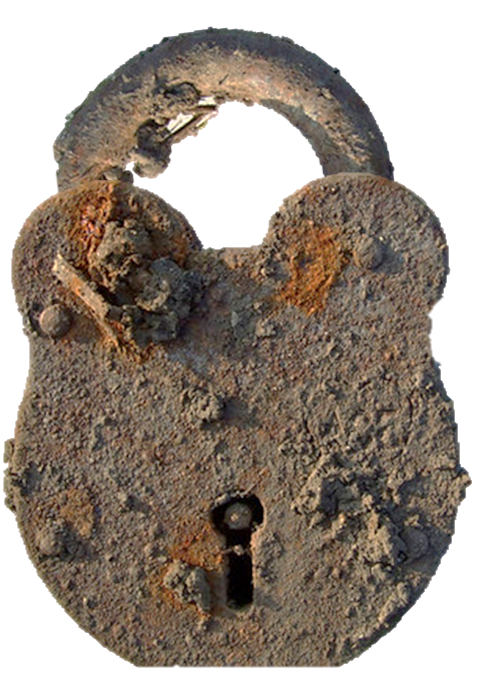 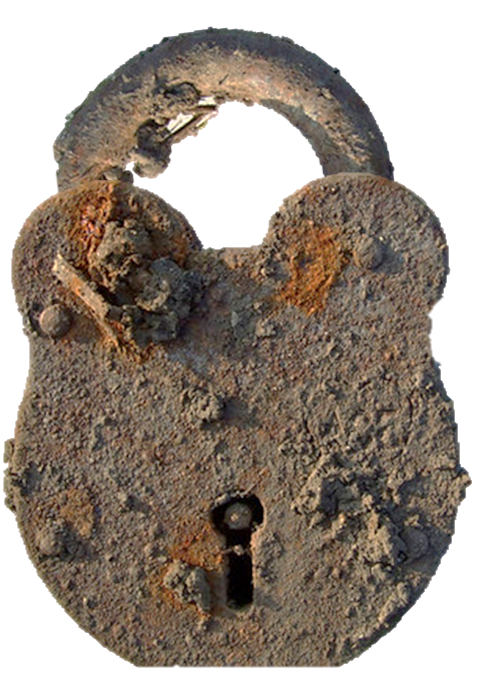 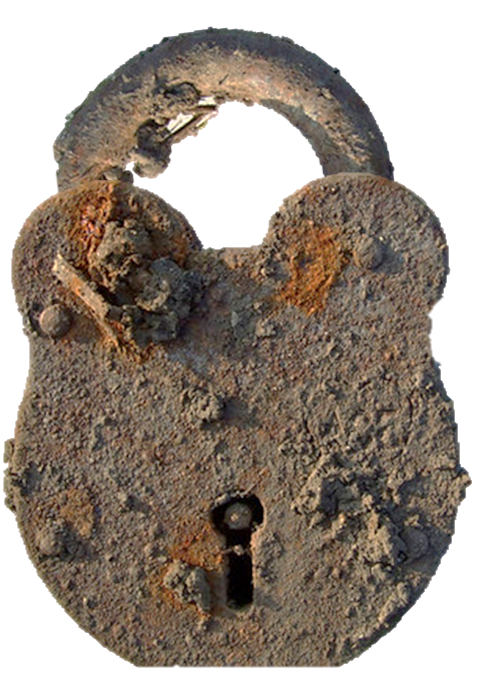 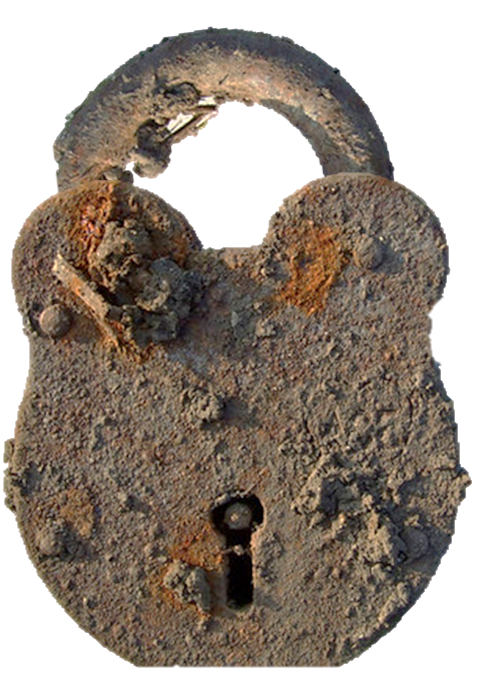 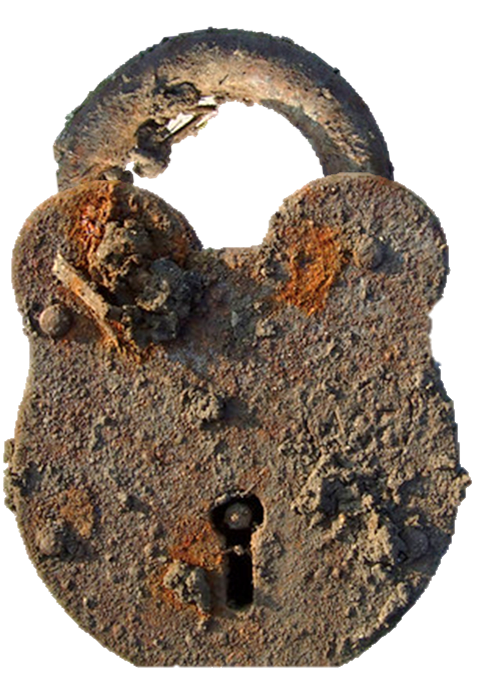 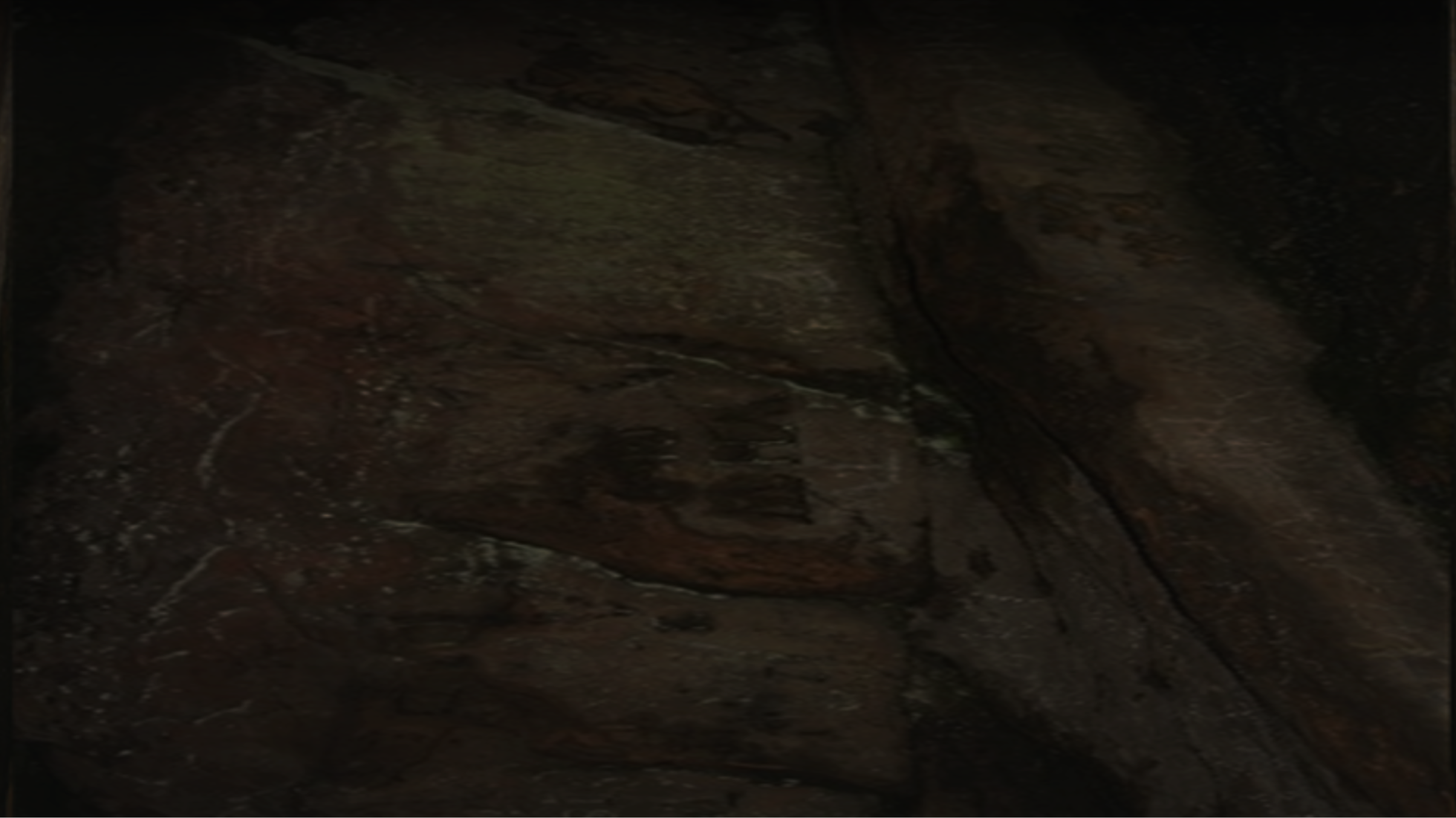 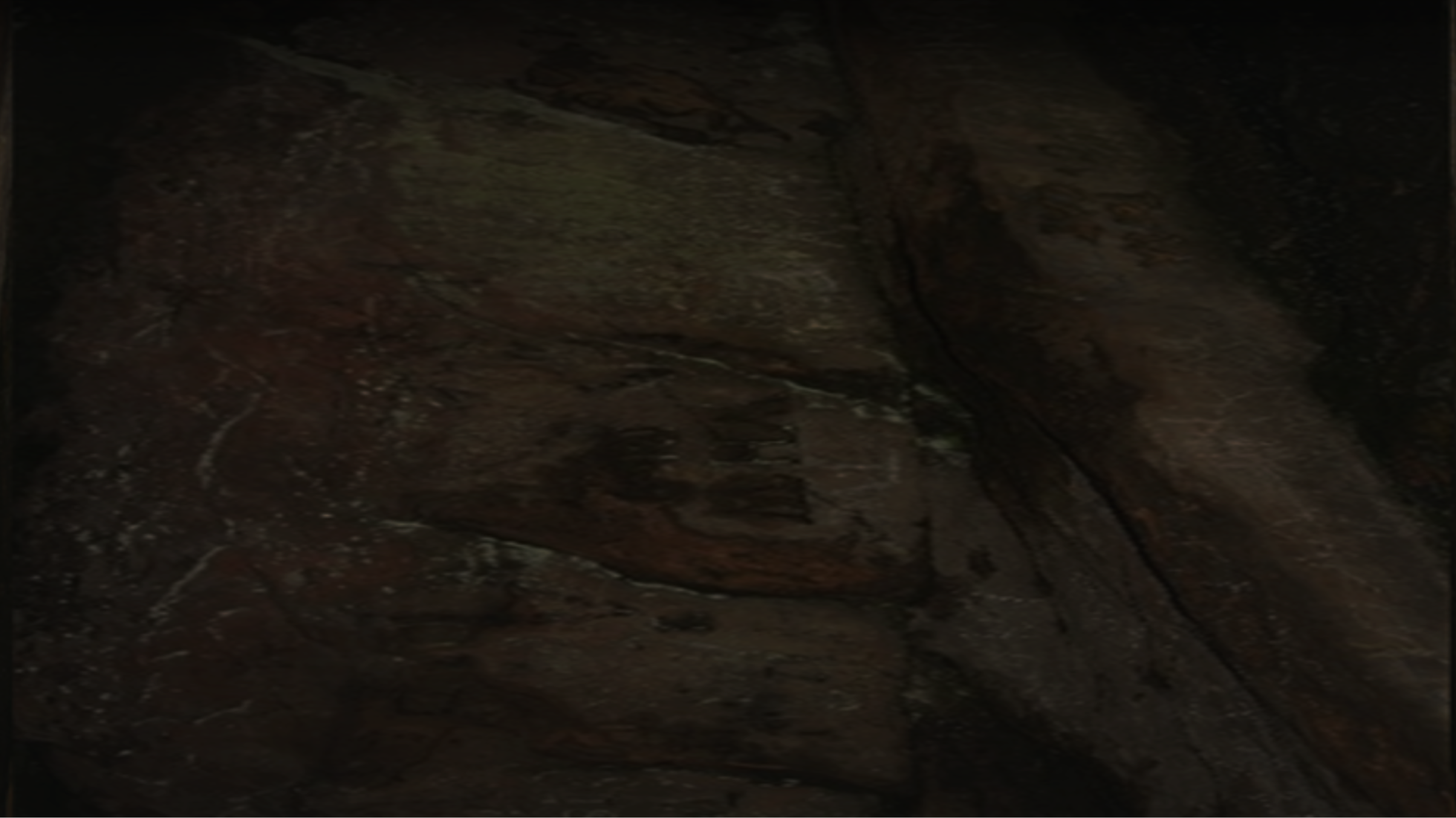 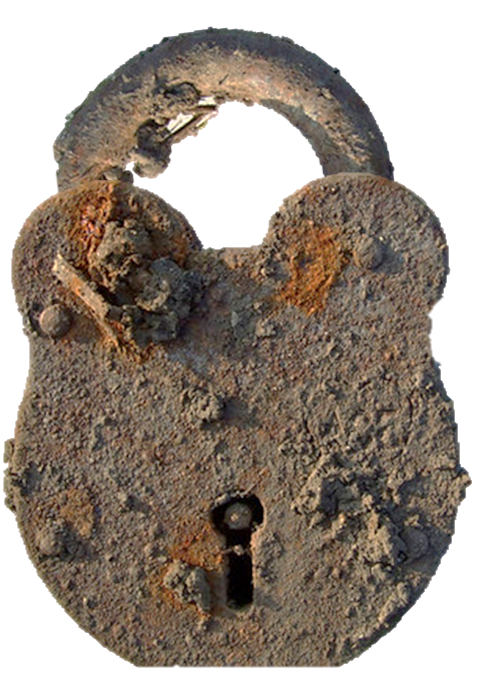 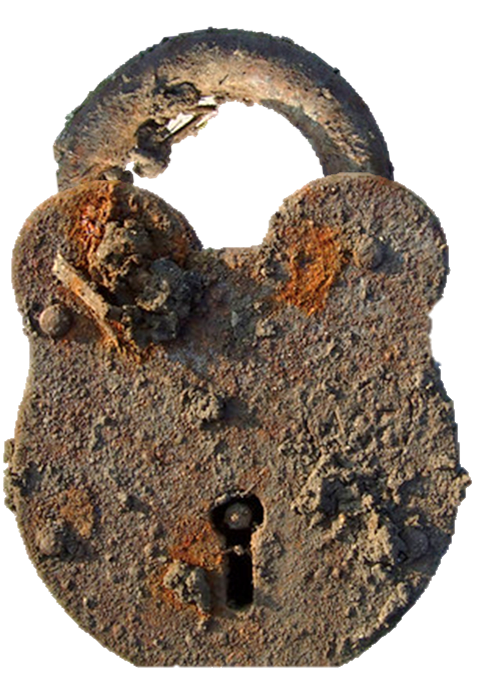 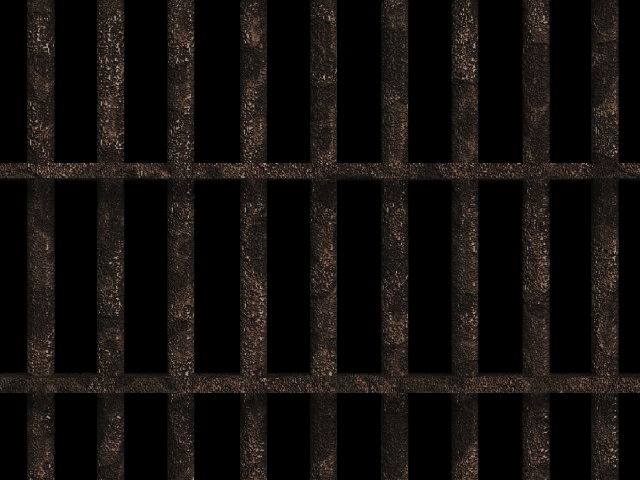 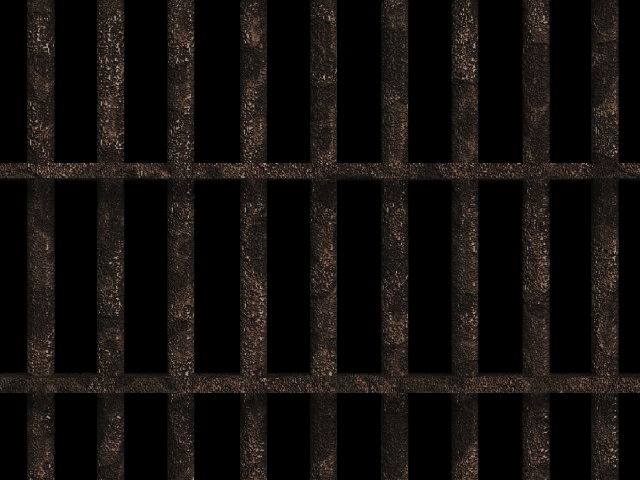 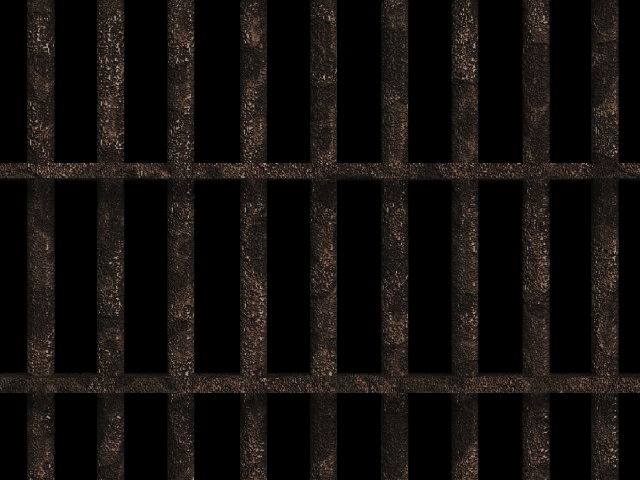 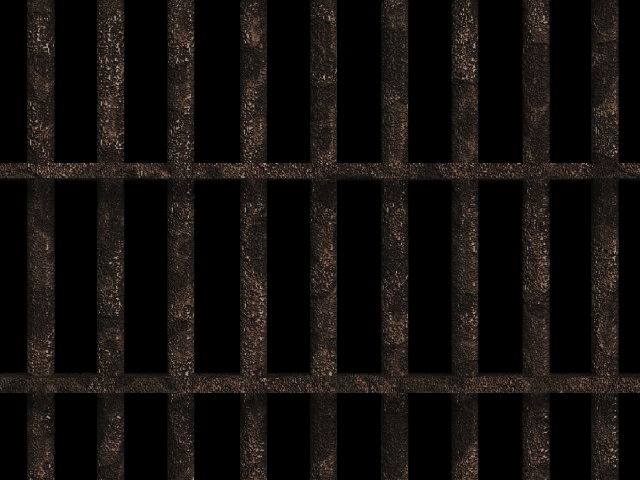 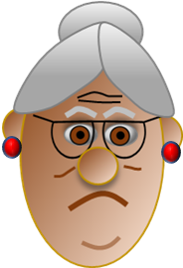 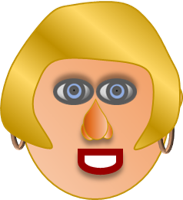 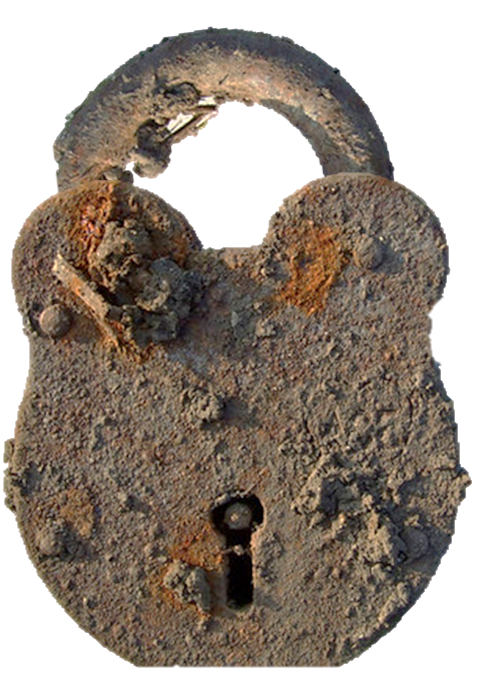 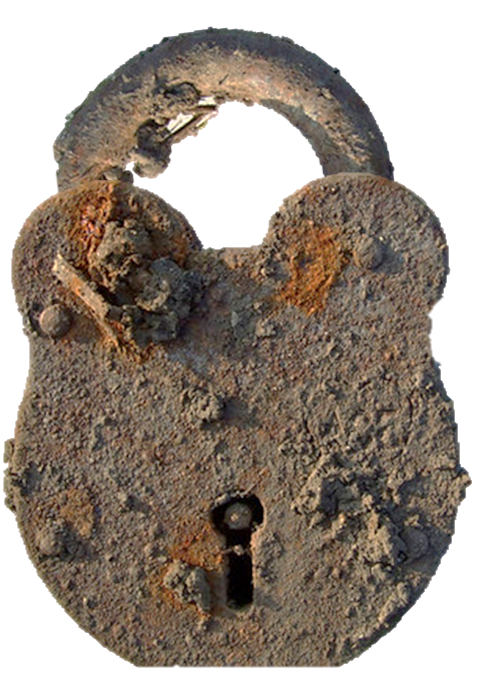 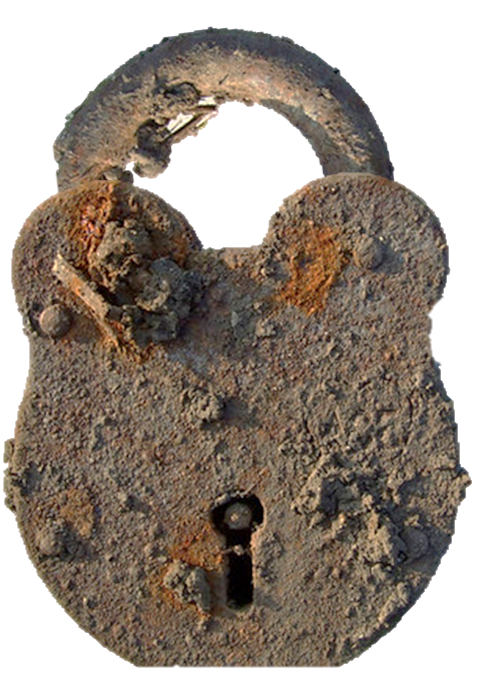 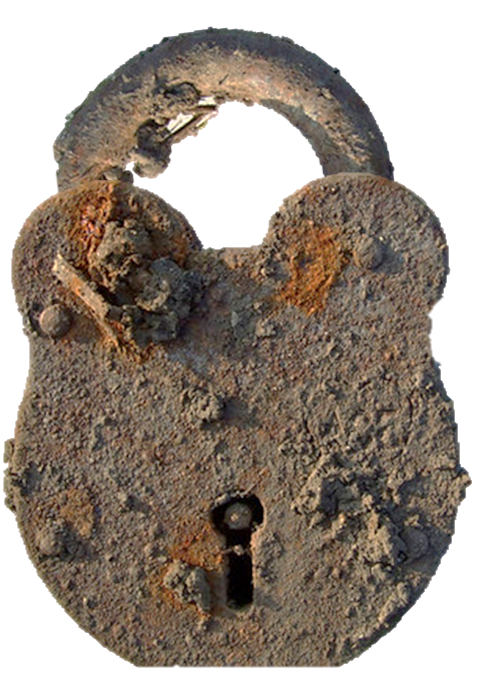 GET THEM OUT!
AGAIN
NEXT
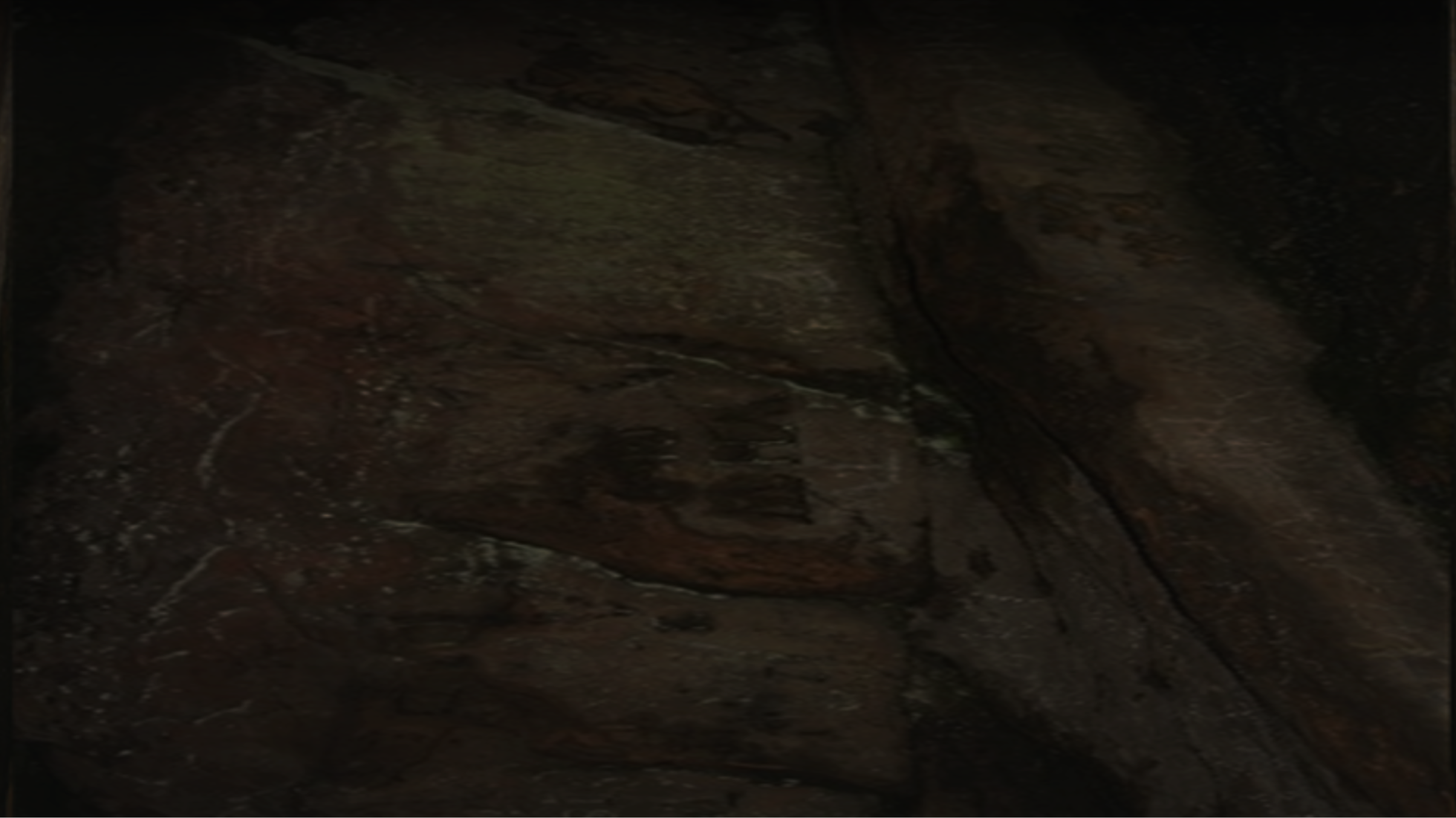 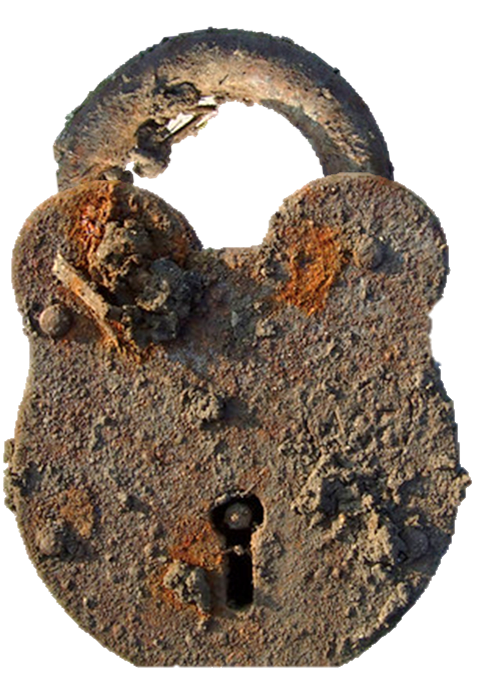 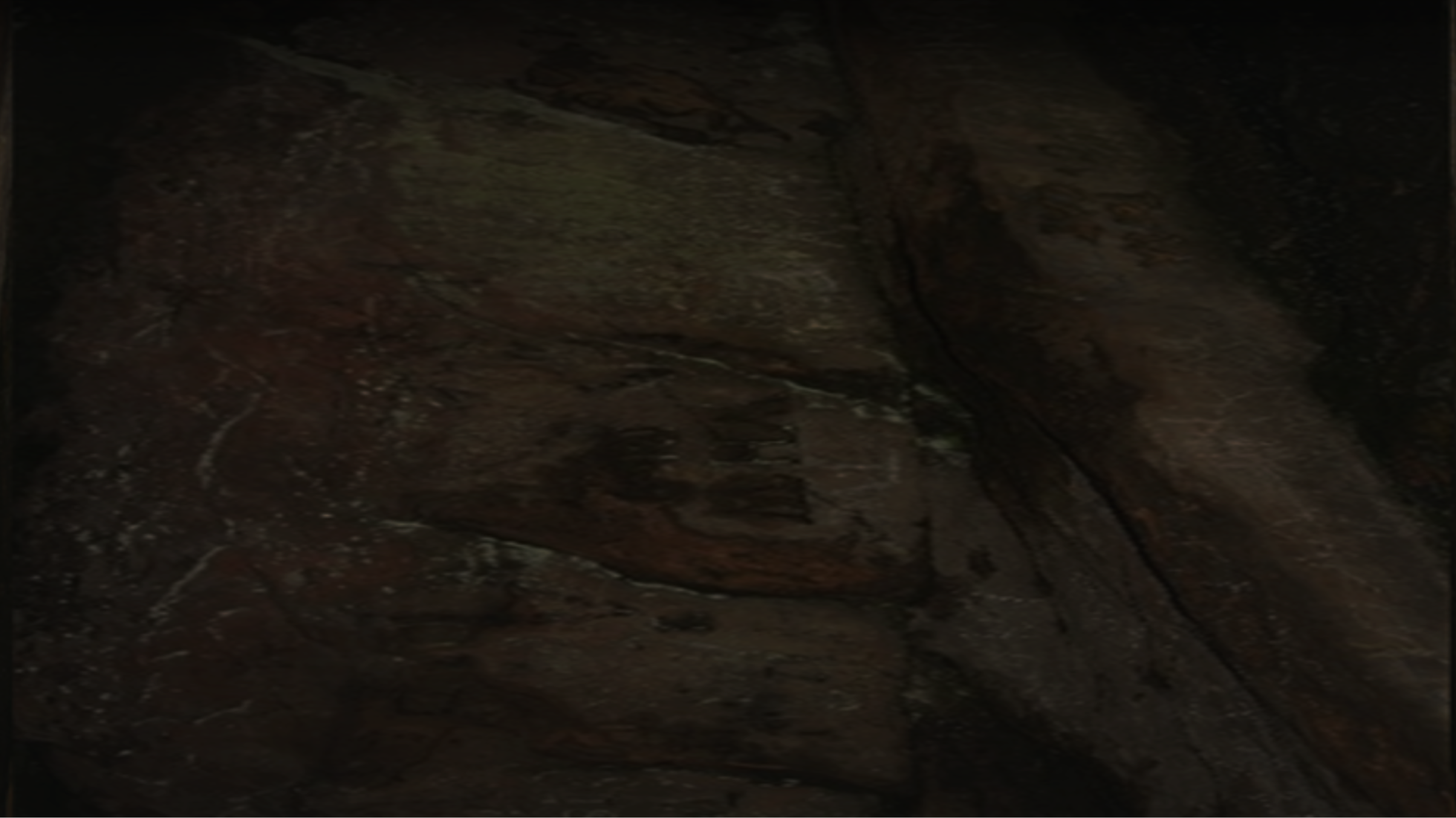 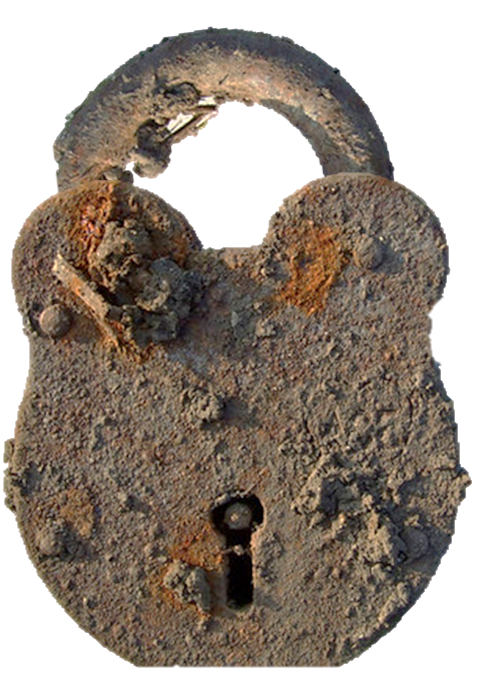 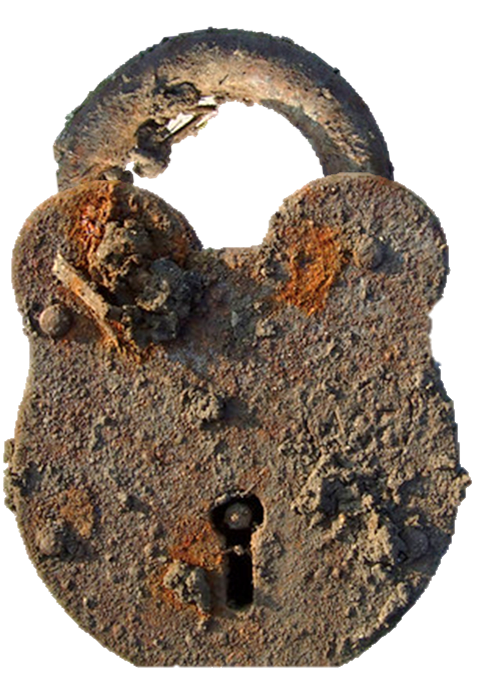 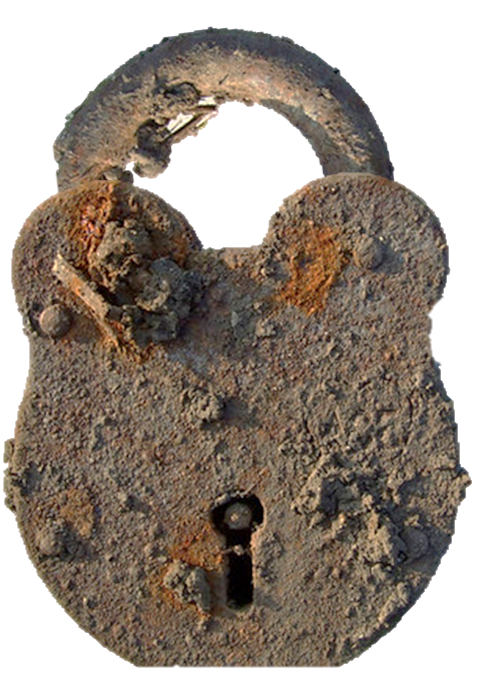 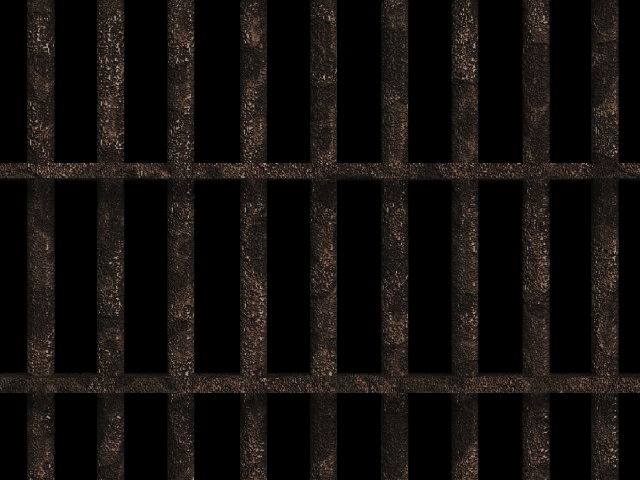 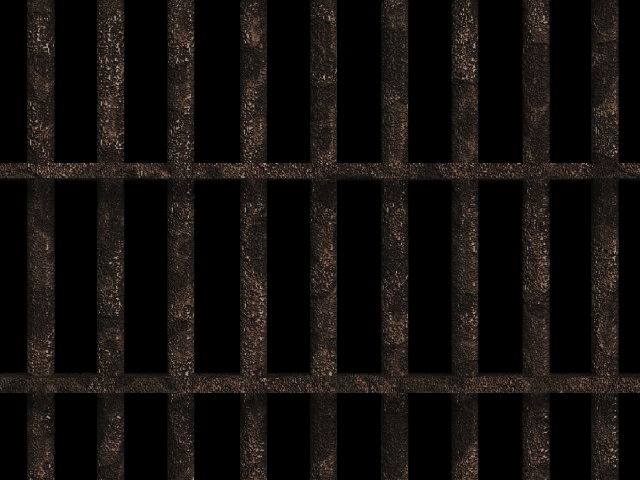 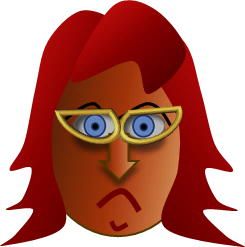 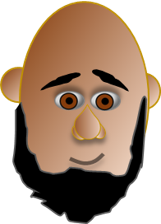 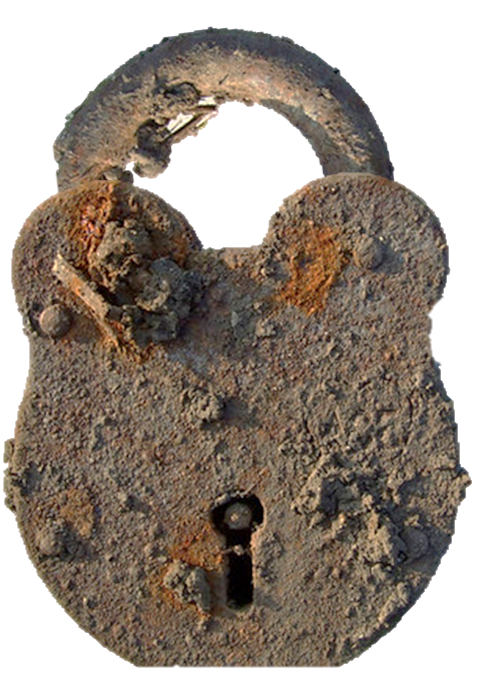 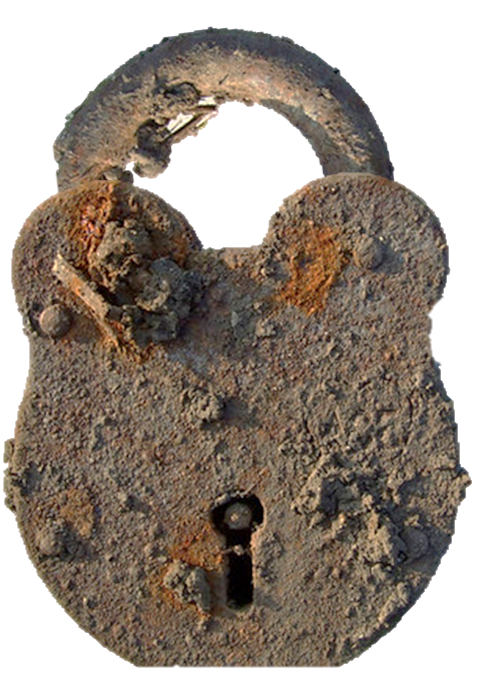 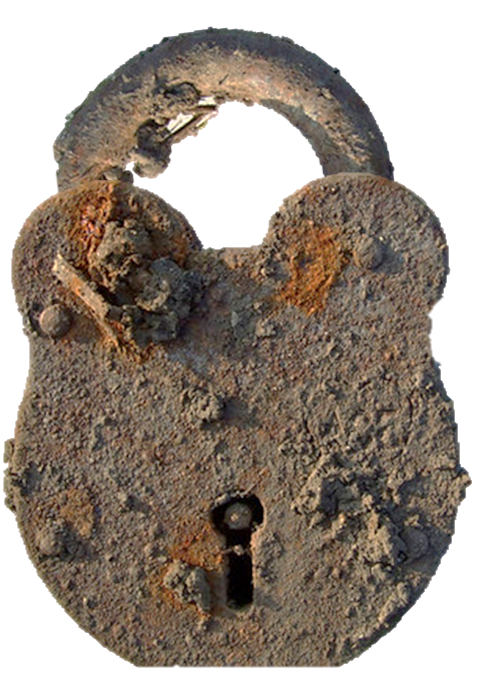 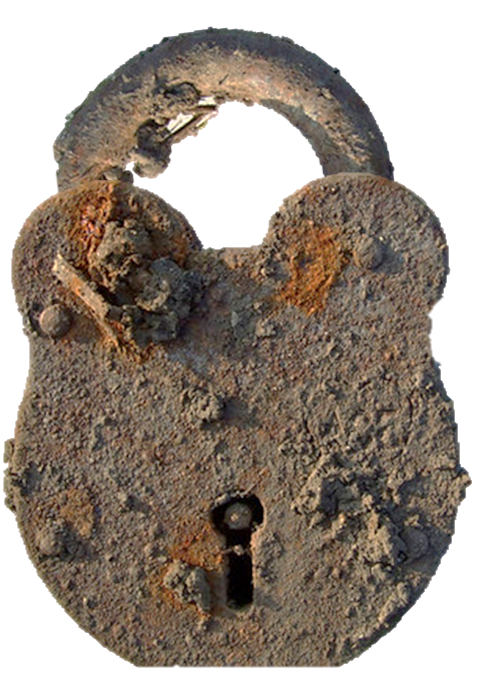 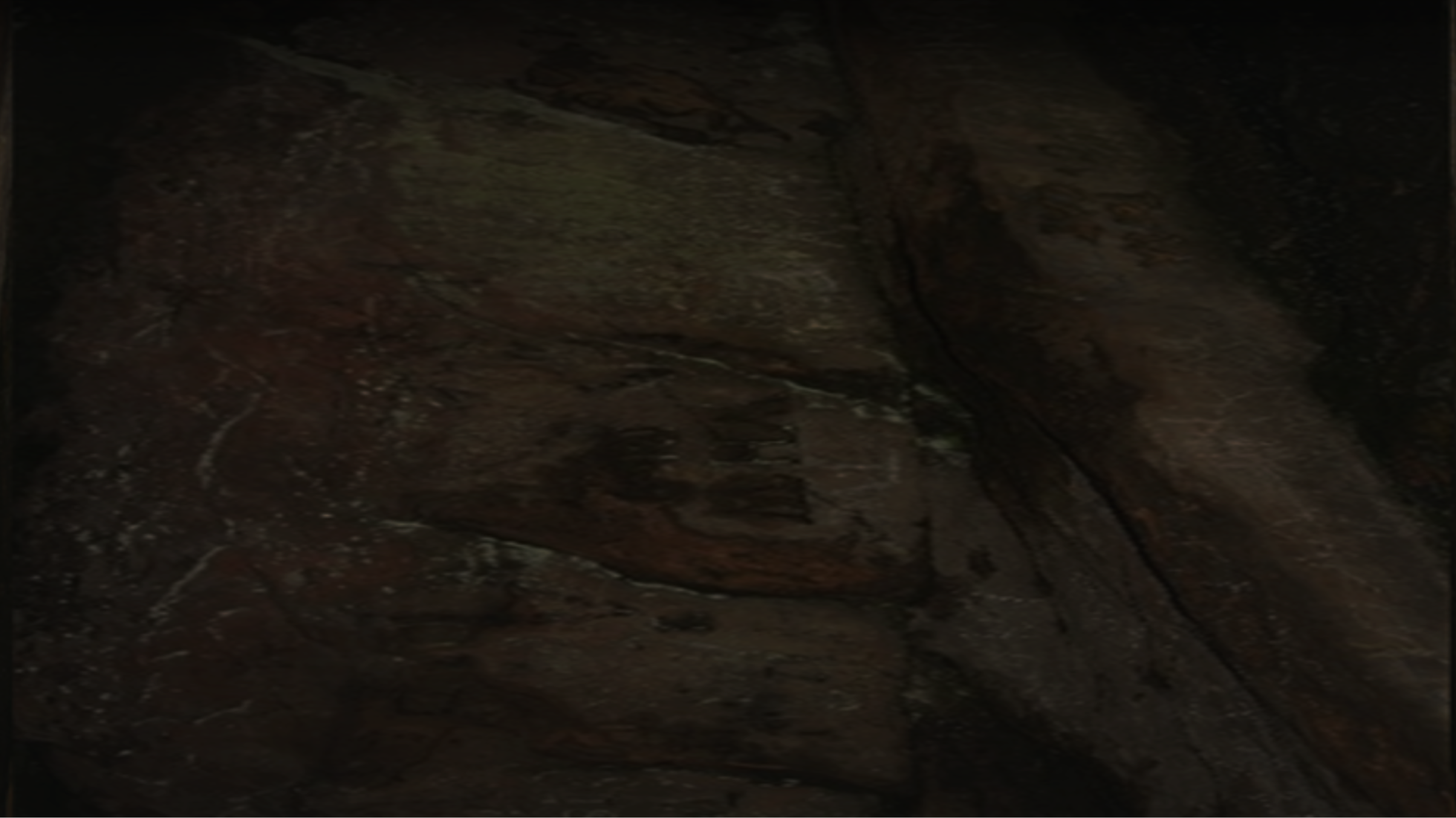 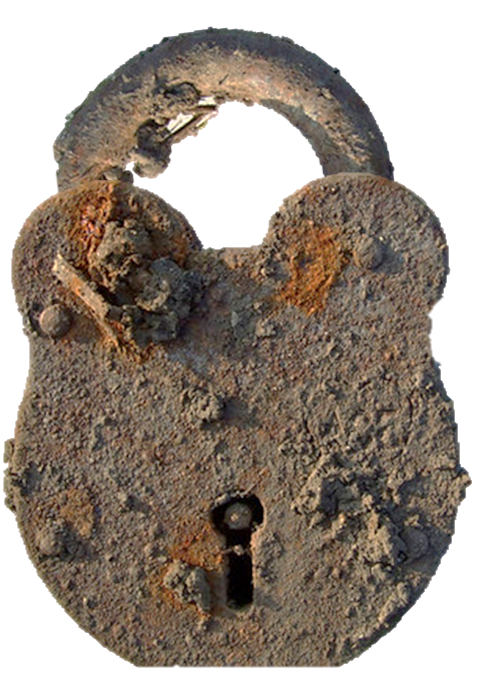 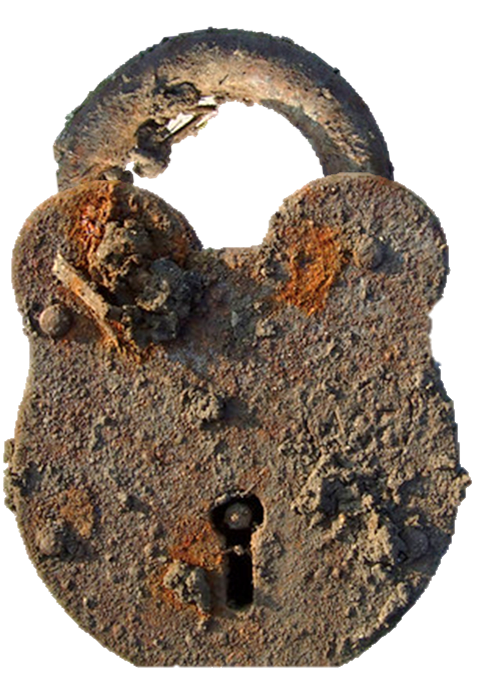 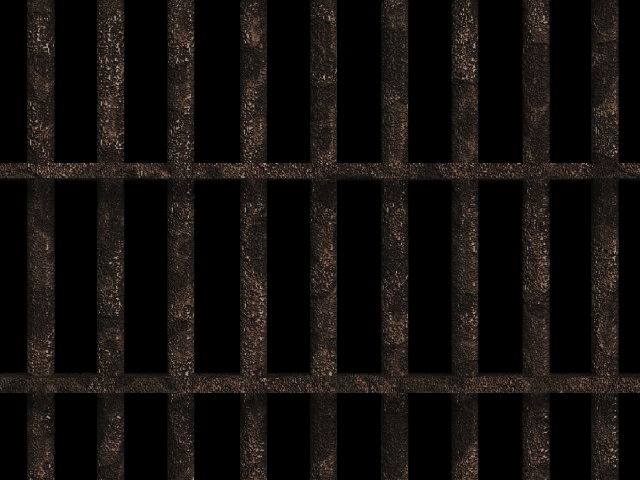 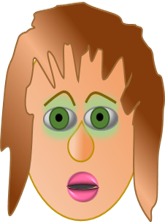 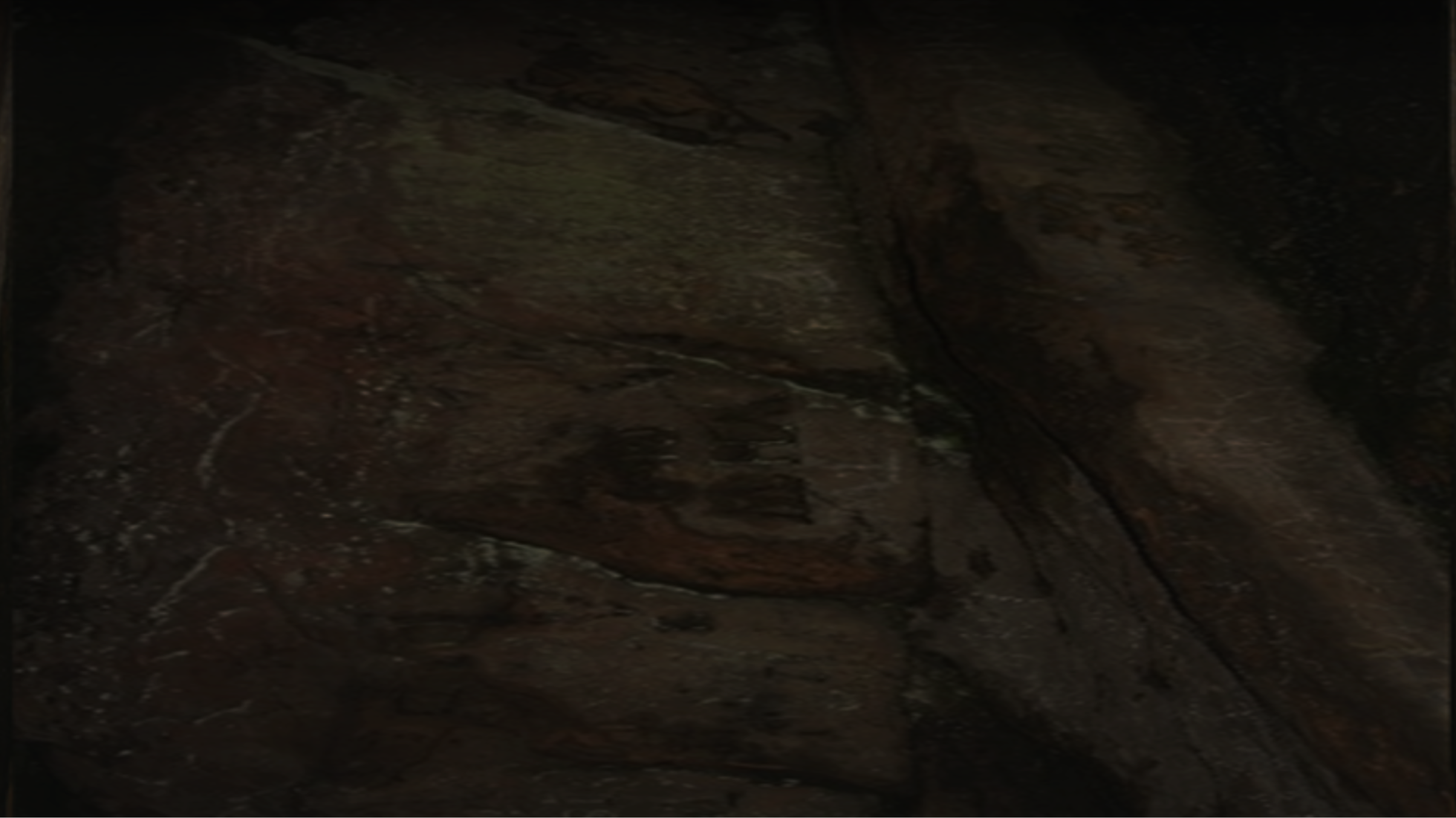 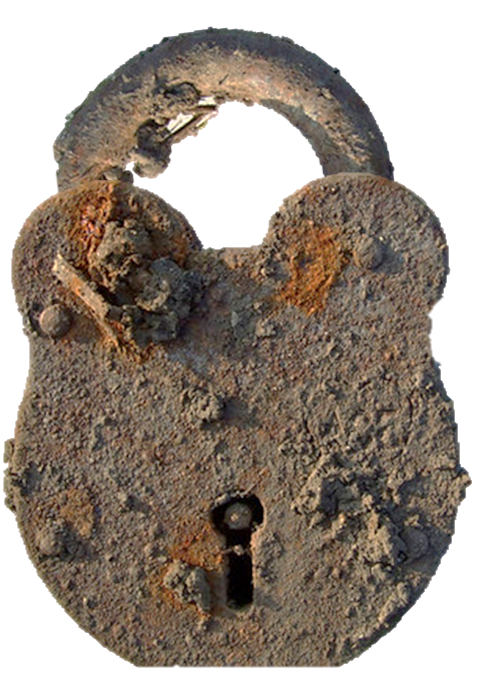 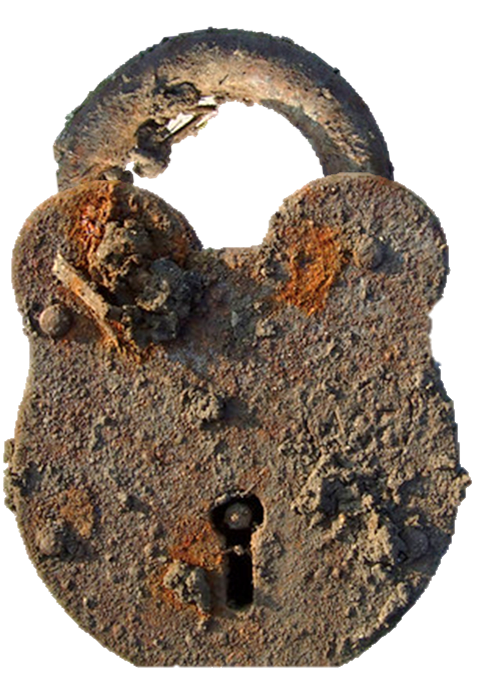 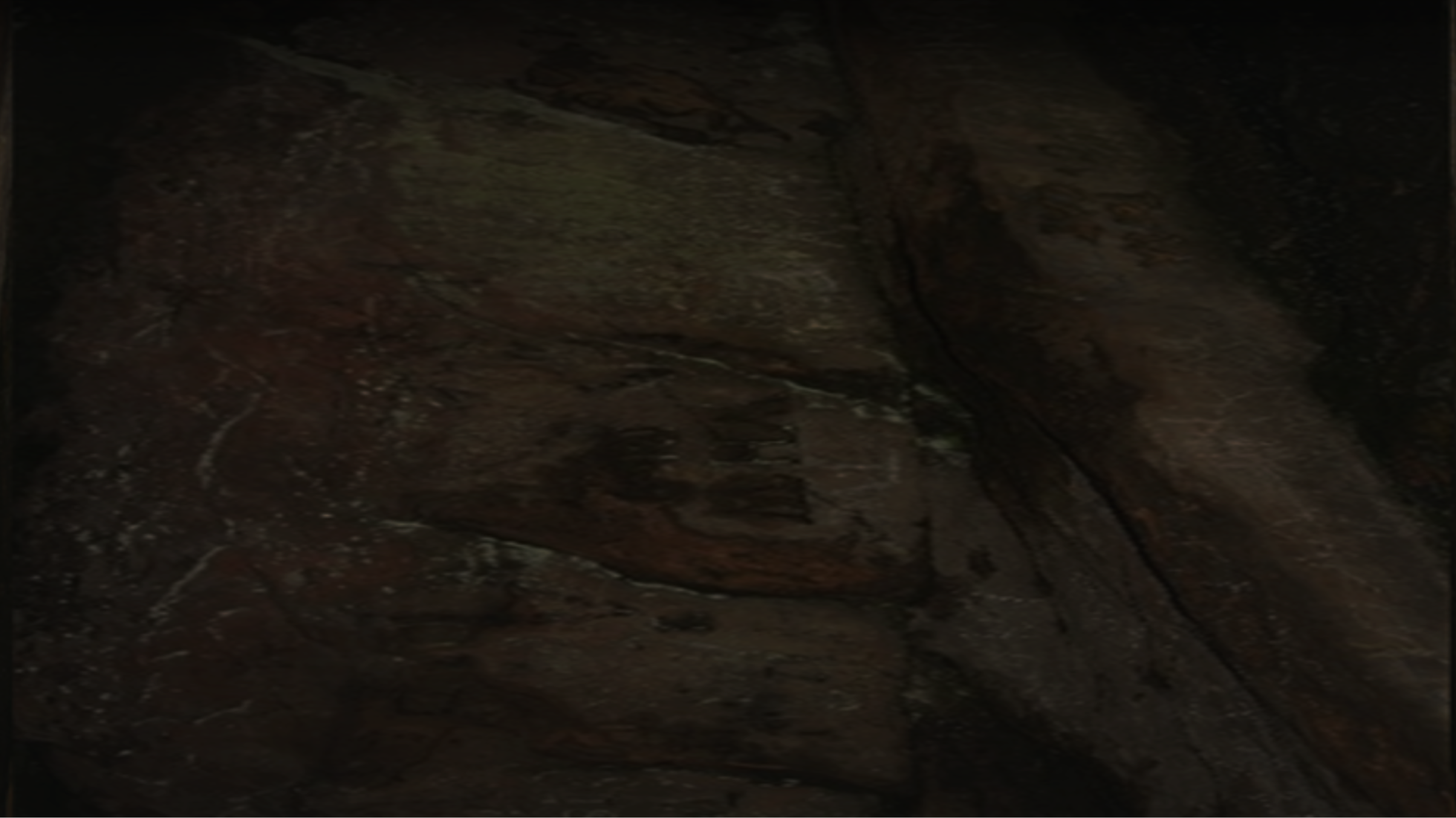 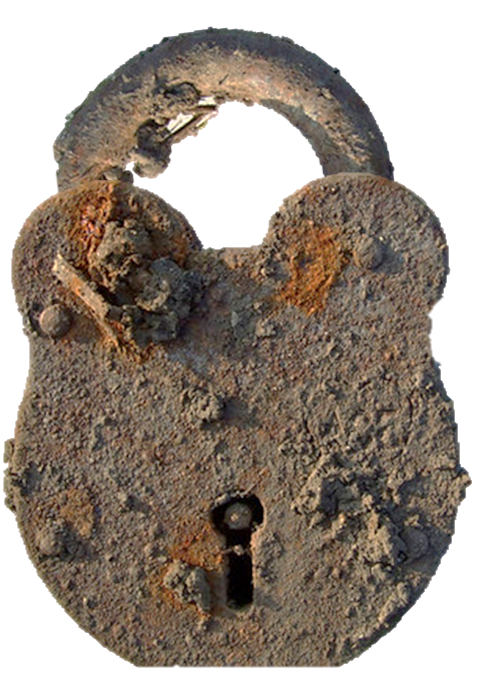 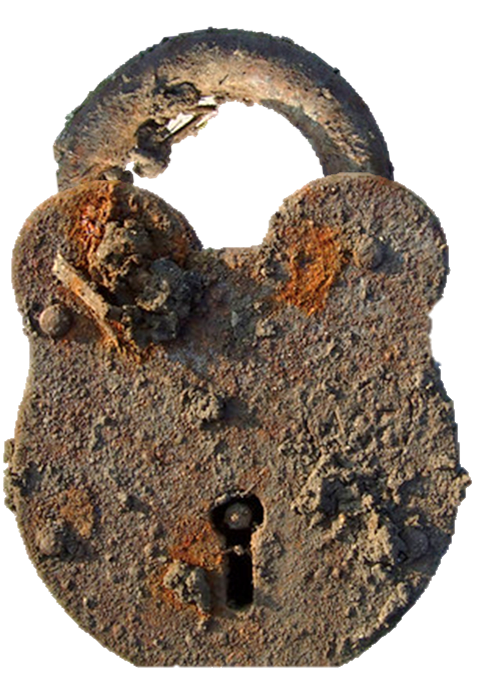 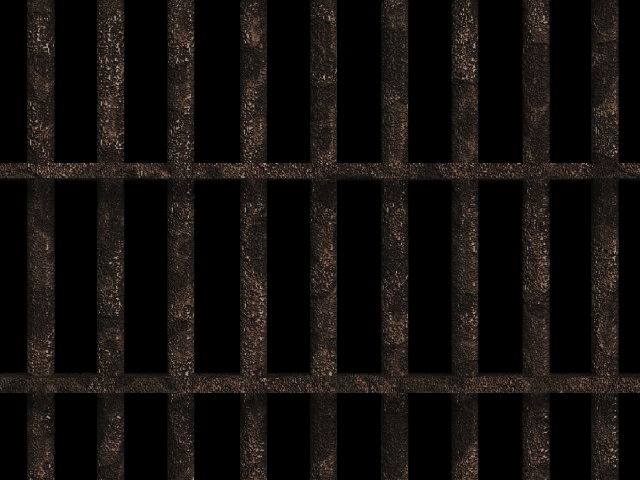 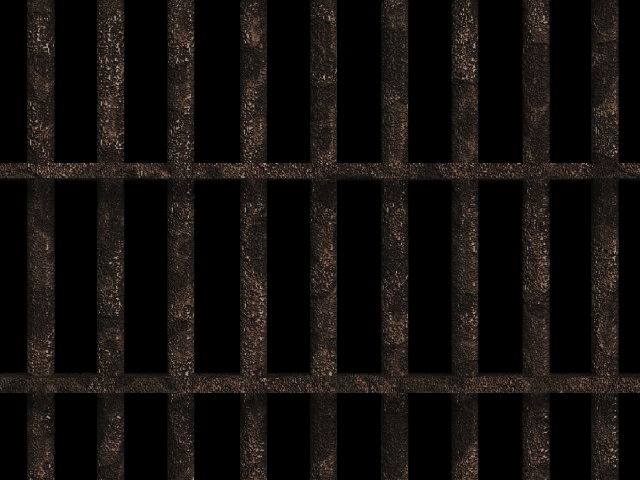 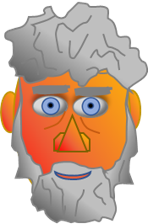 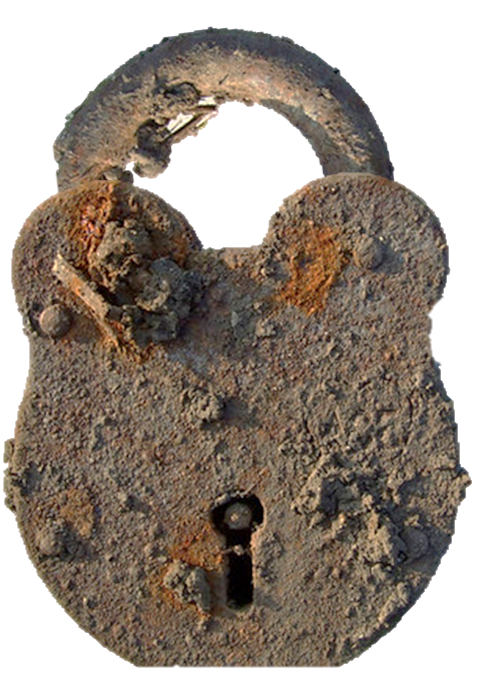 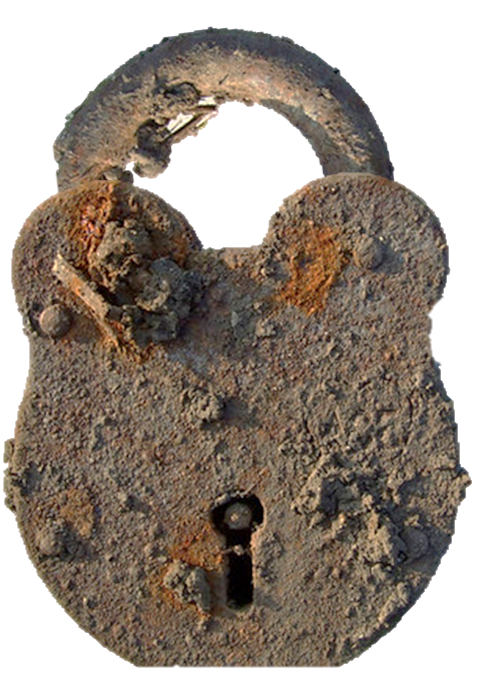 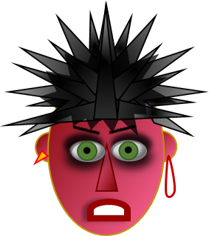 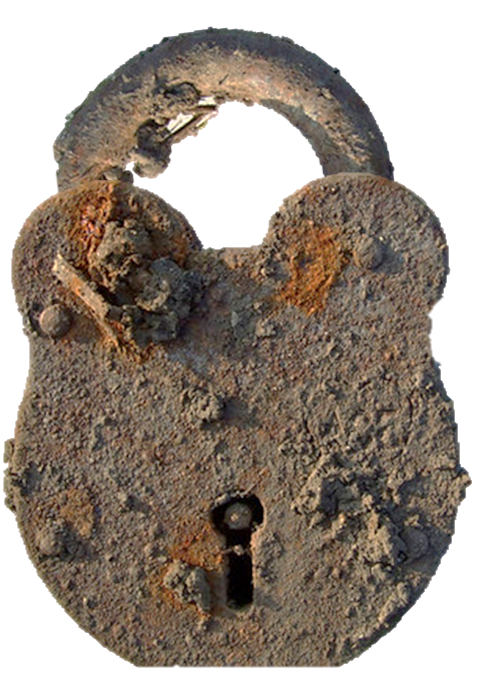 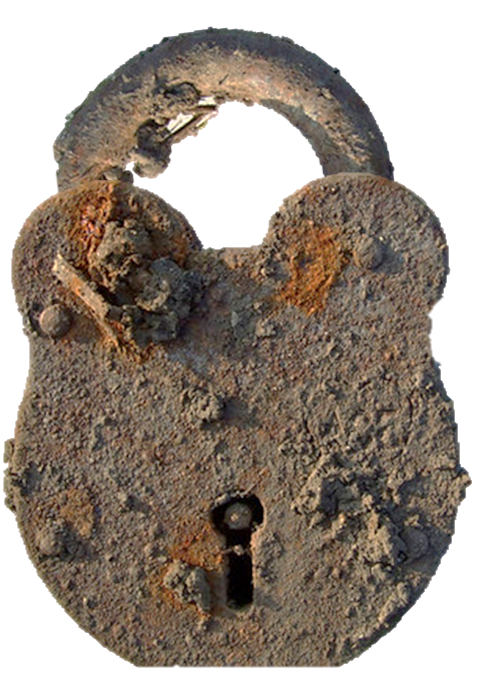 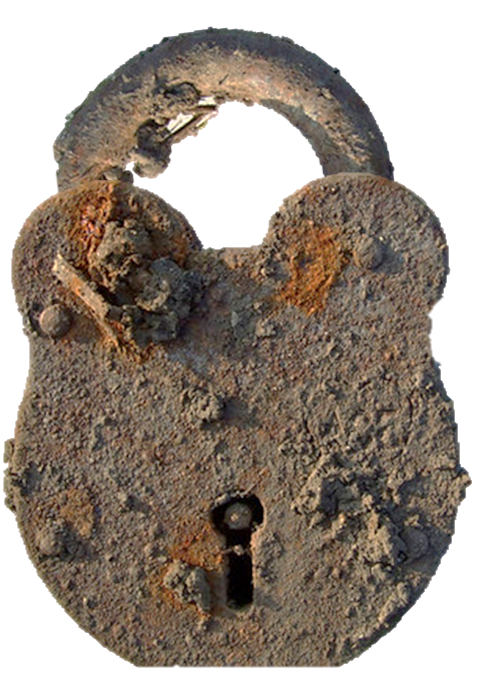 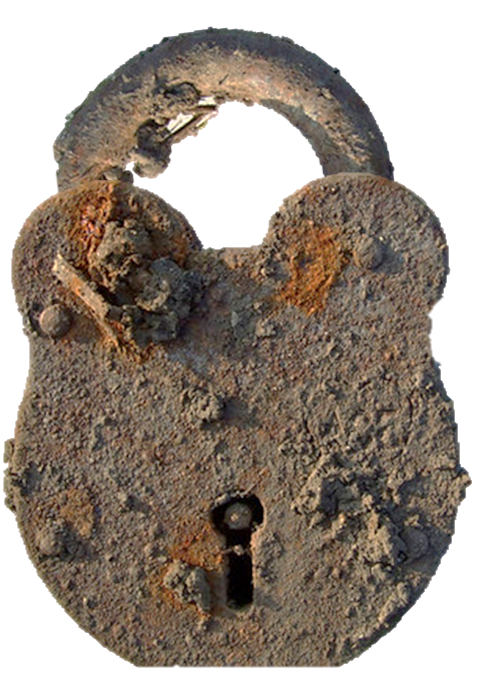 MEMORISE THE LOCKS
GO FOR IT
AGAIN
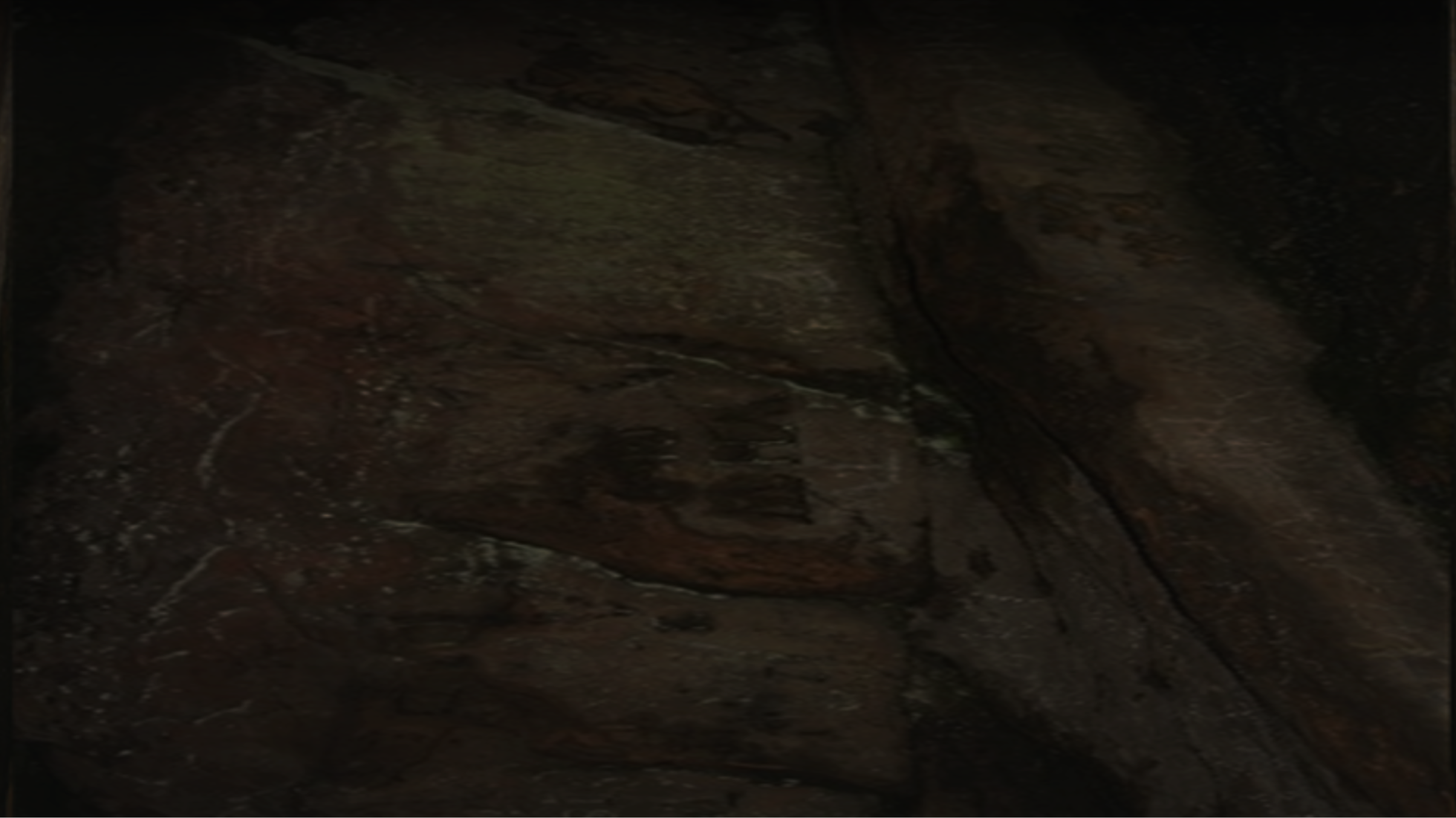 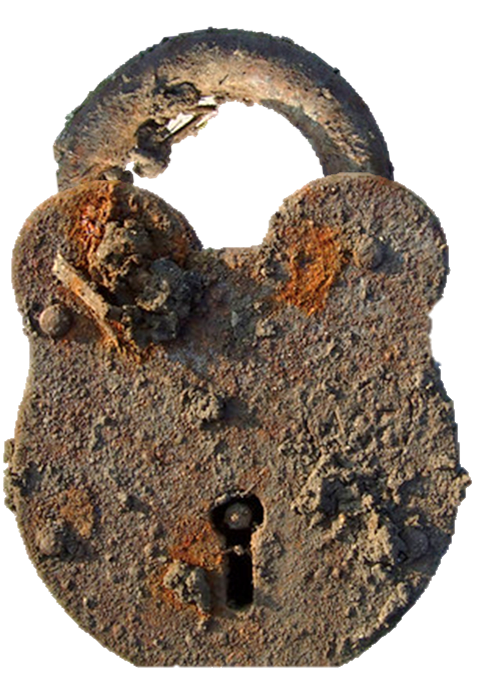 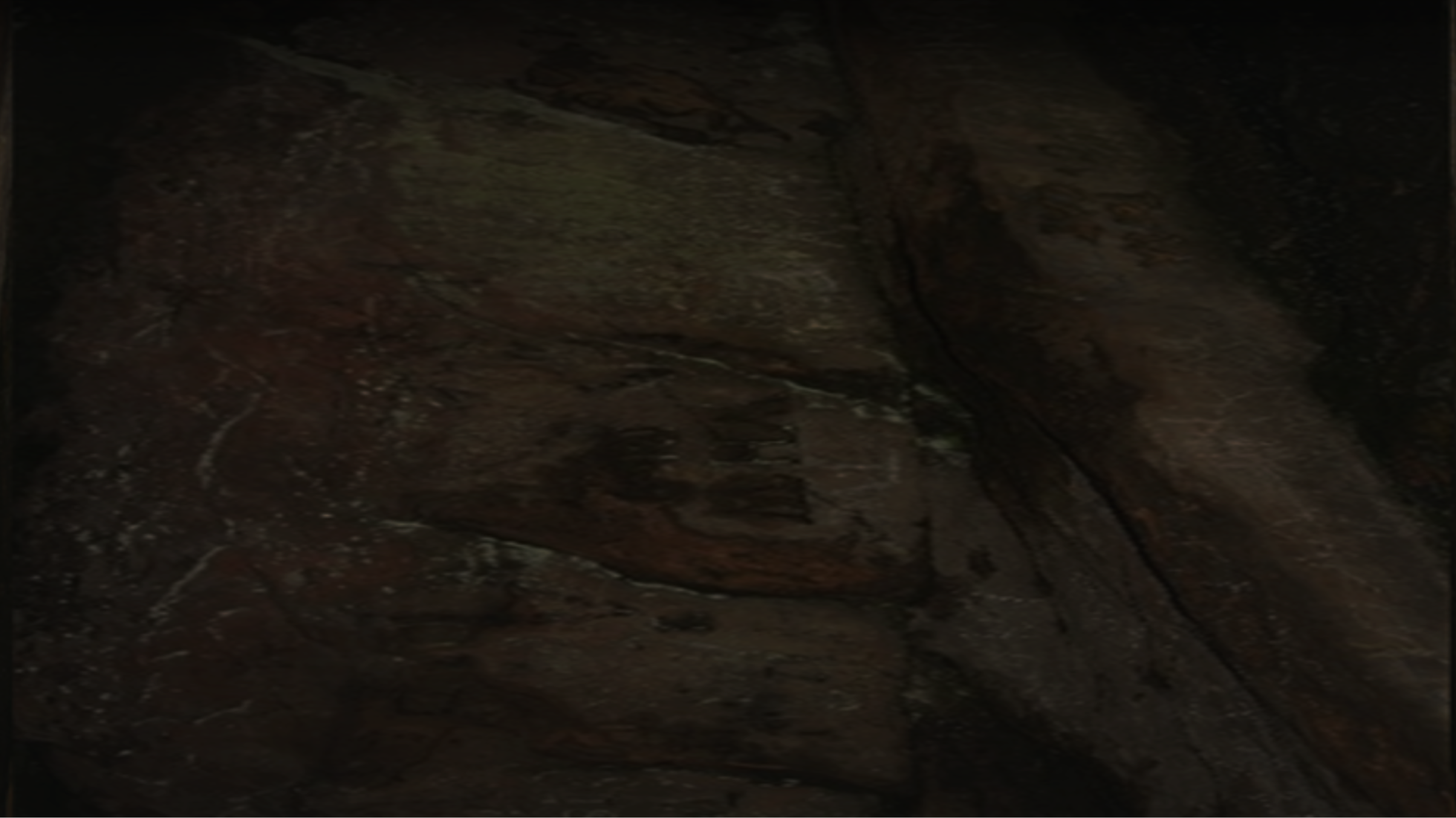 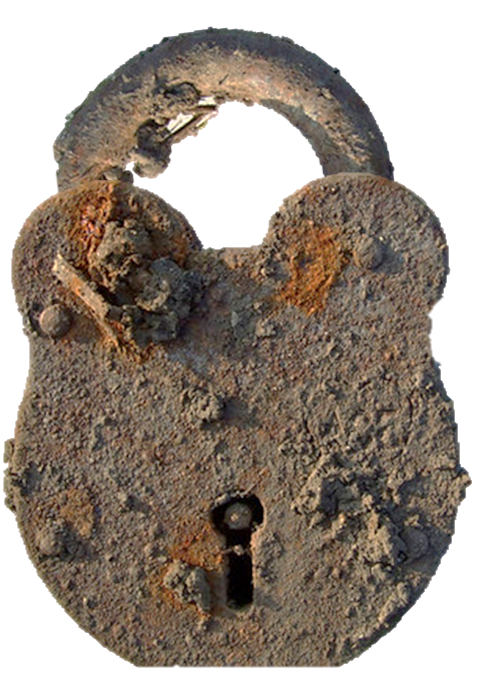 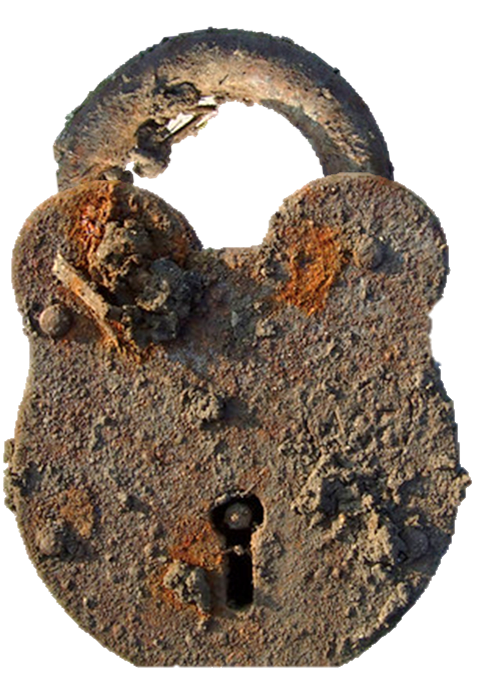 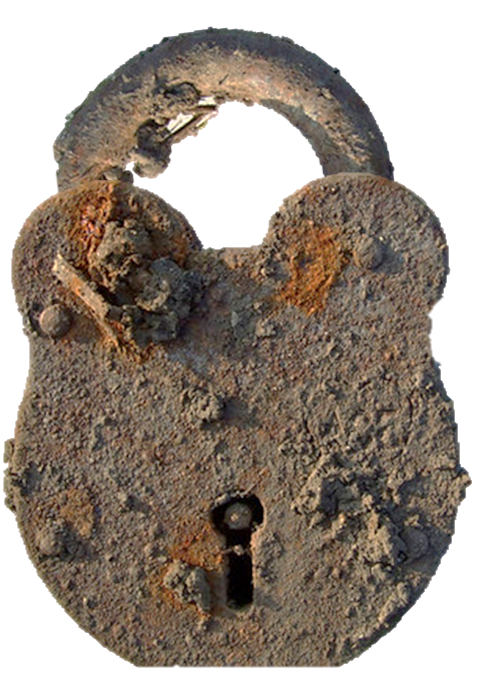 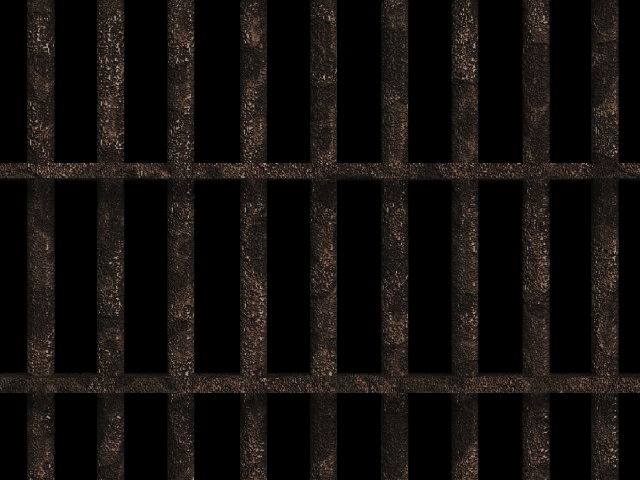 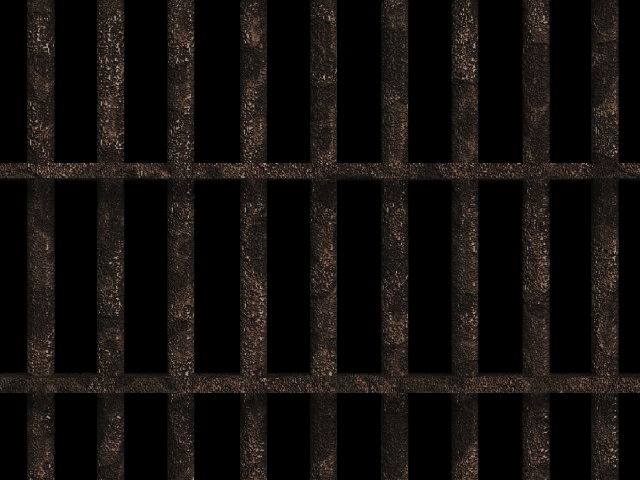 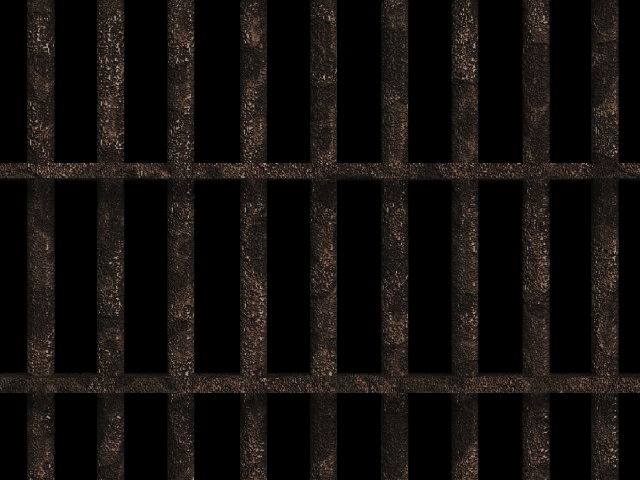 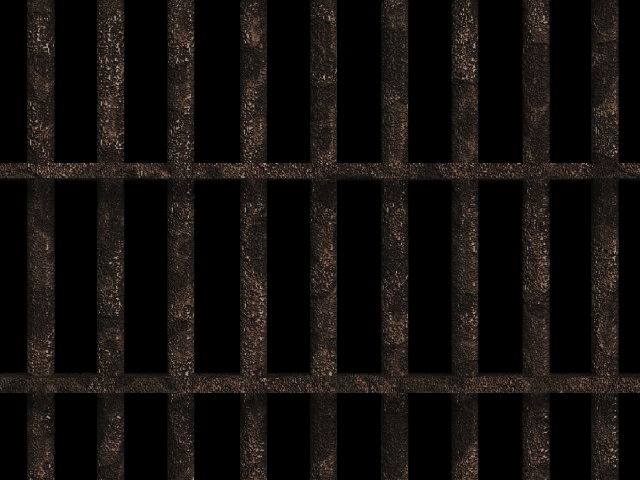 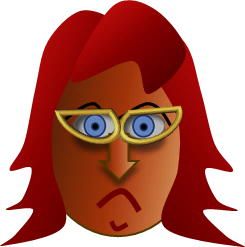 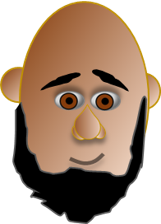 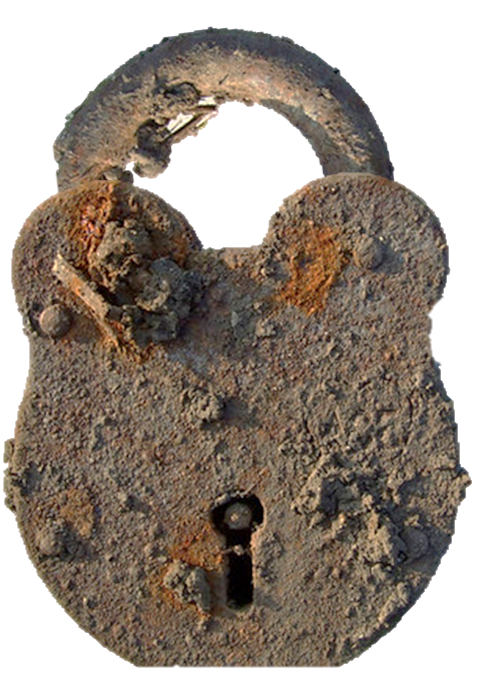 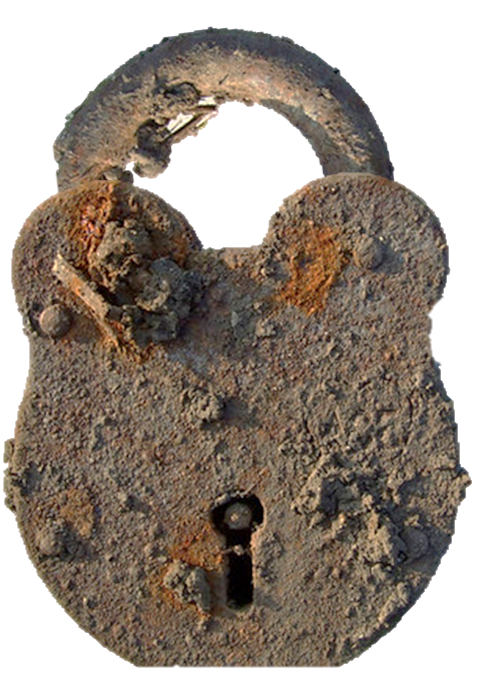 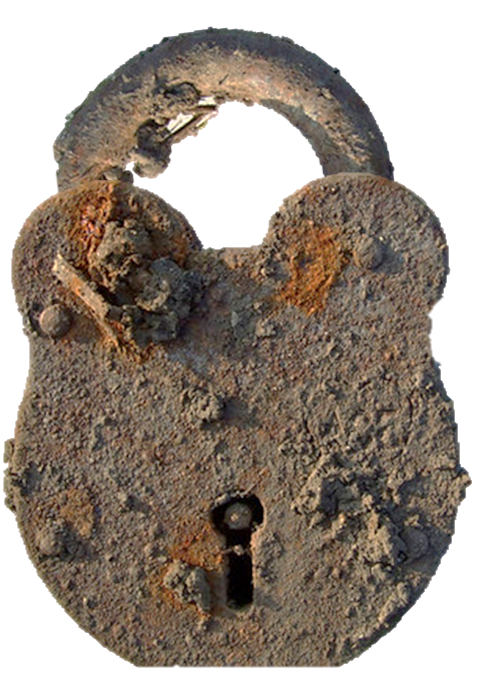 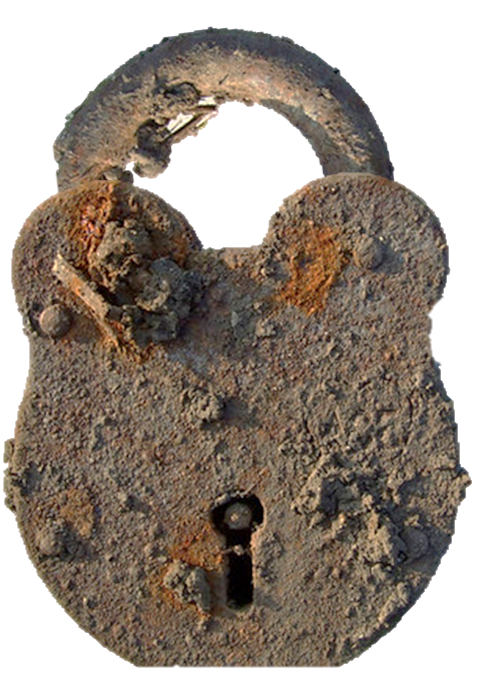 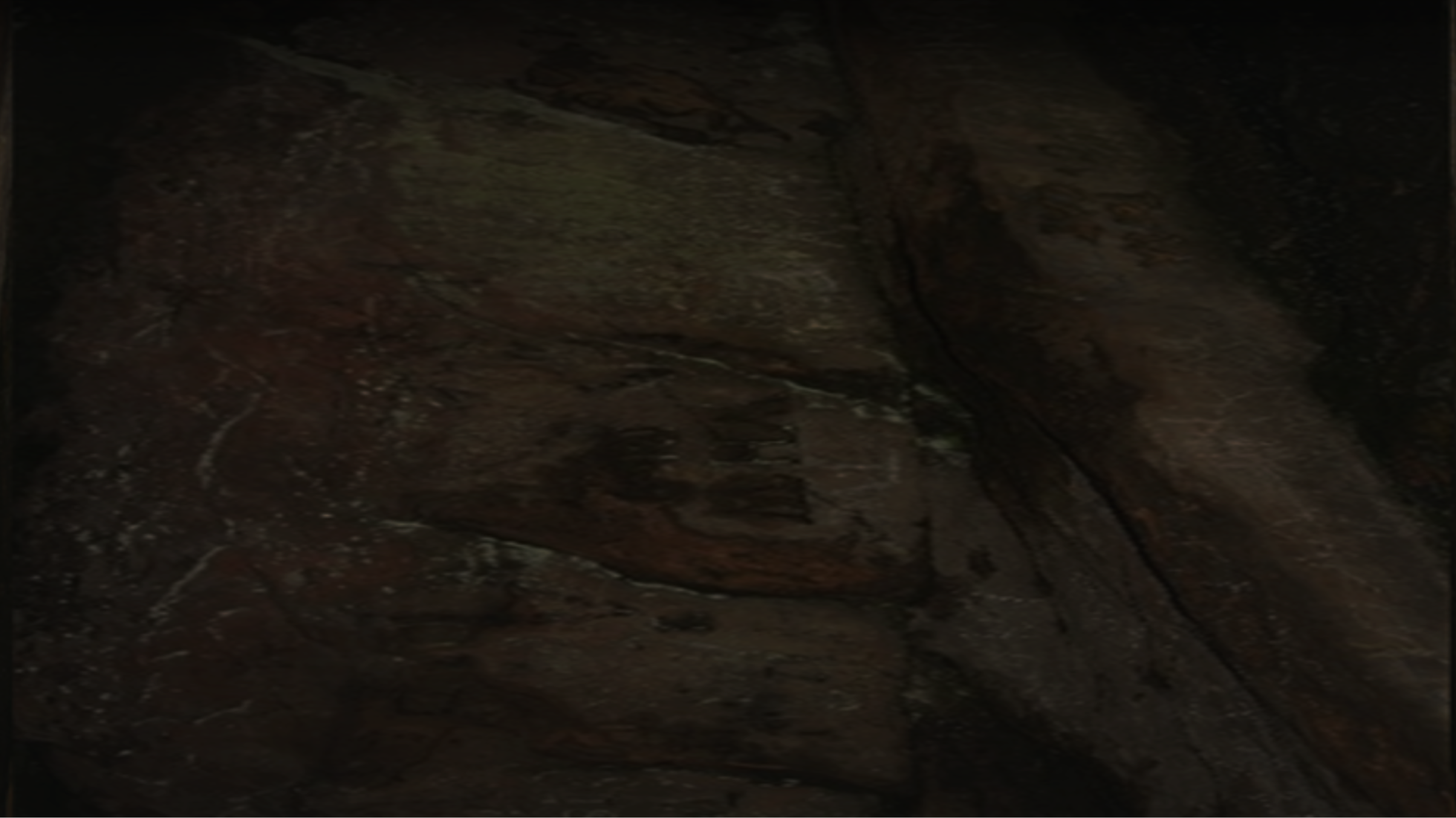 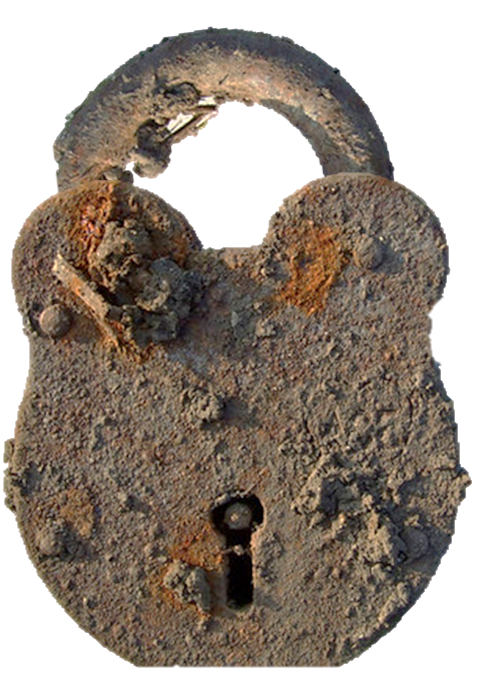 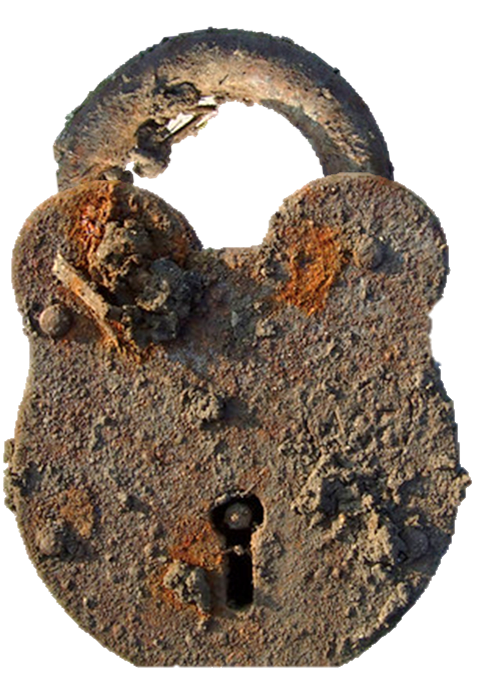 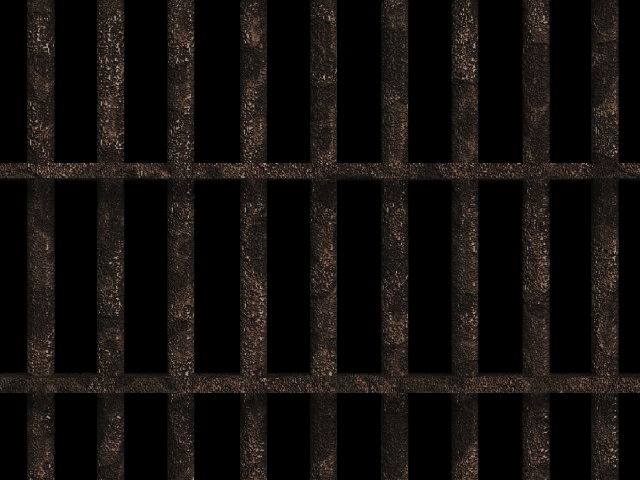 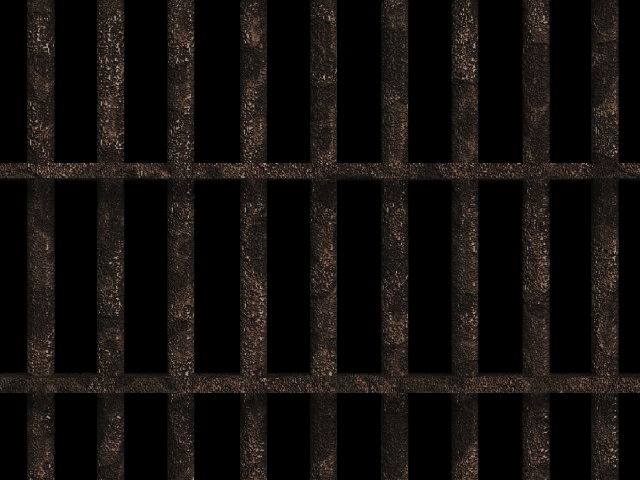 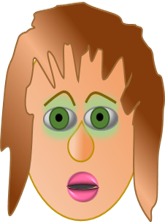 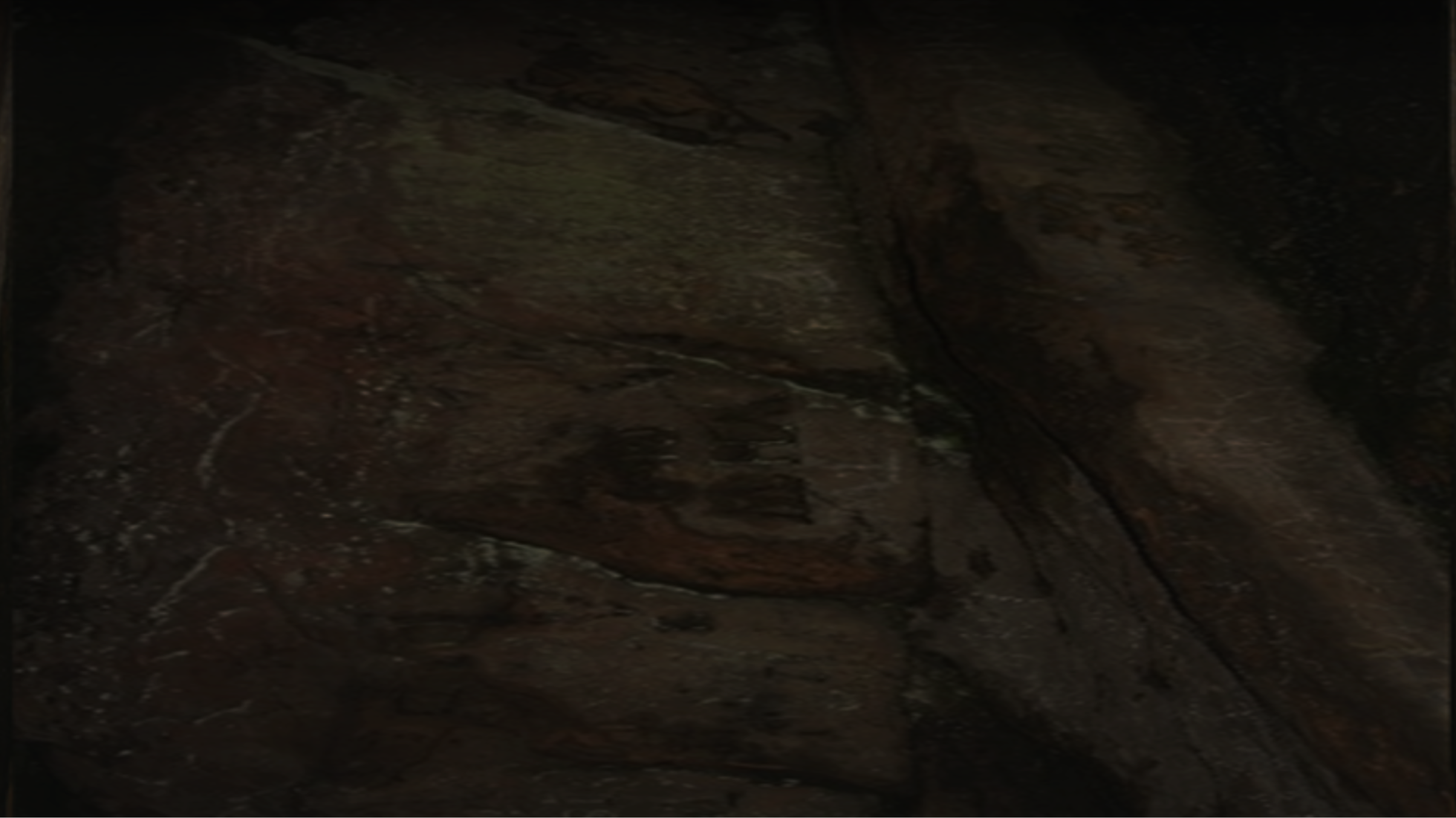 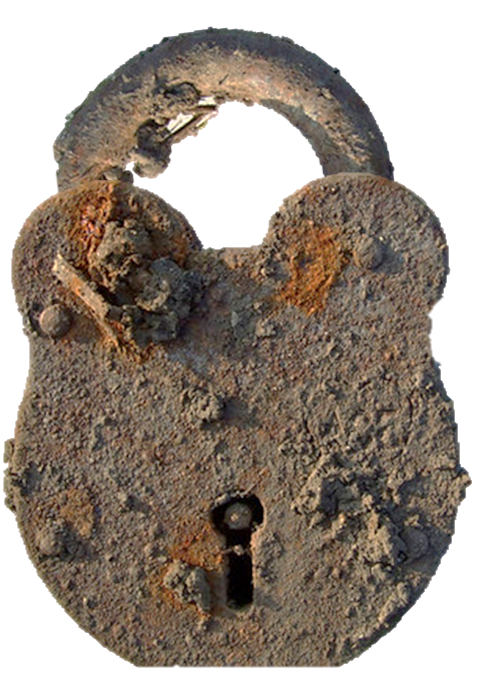 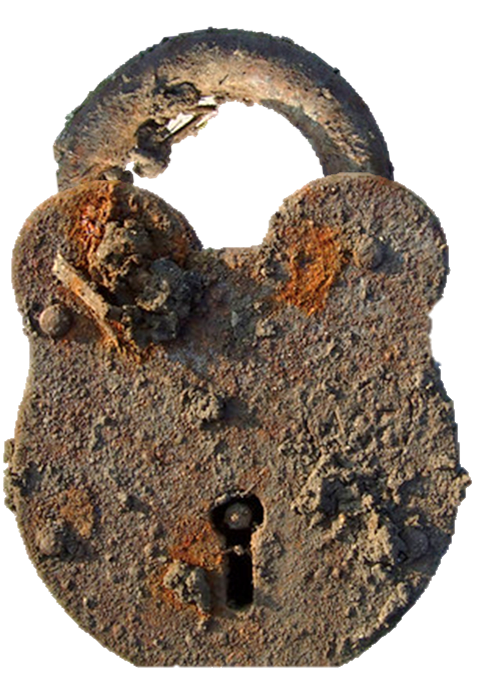 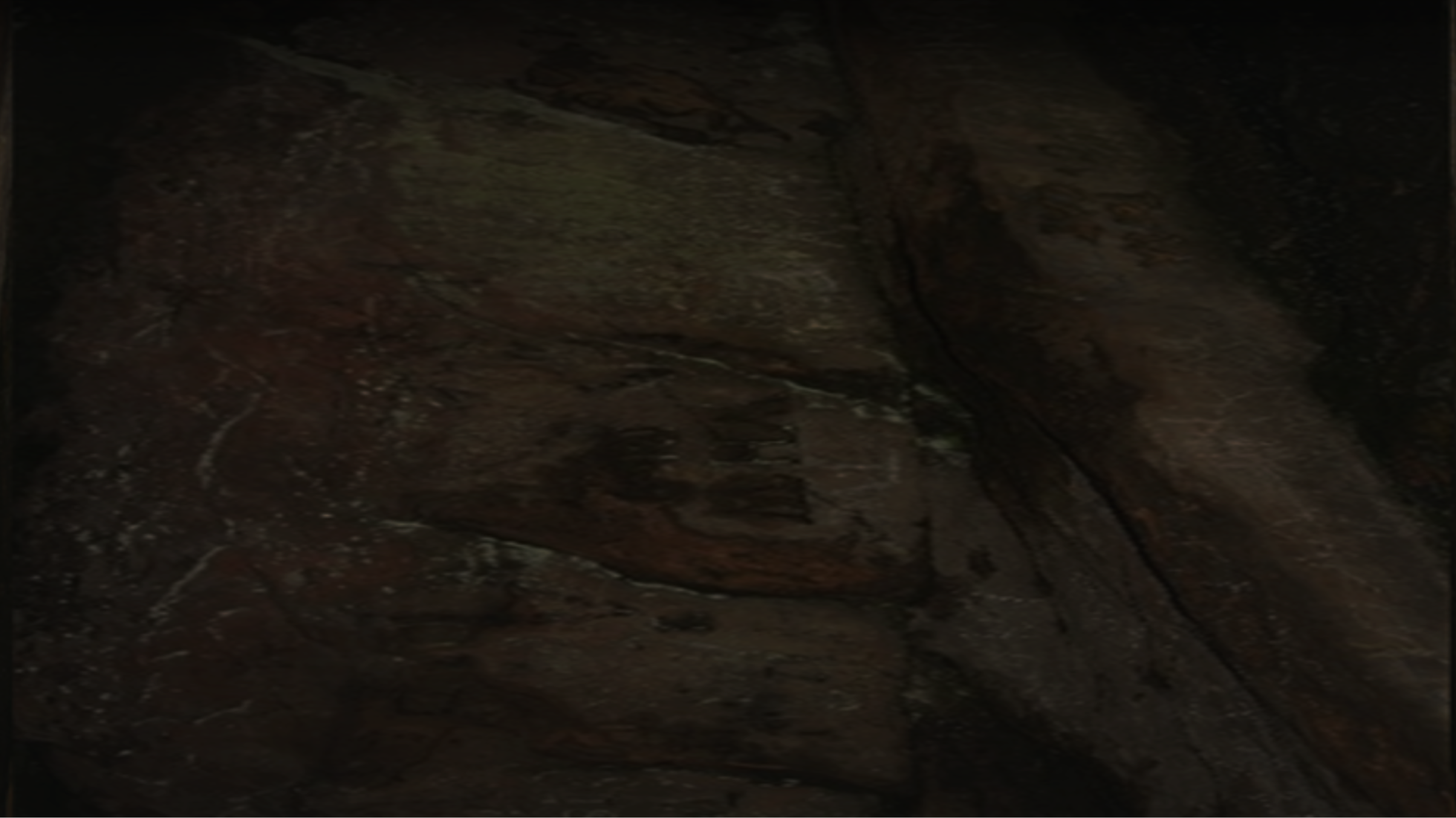 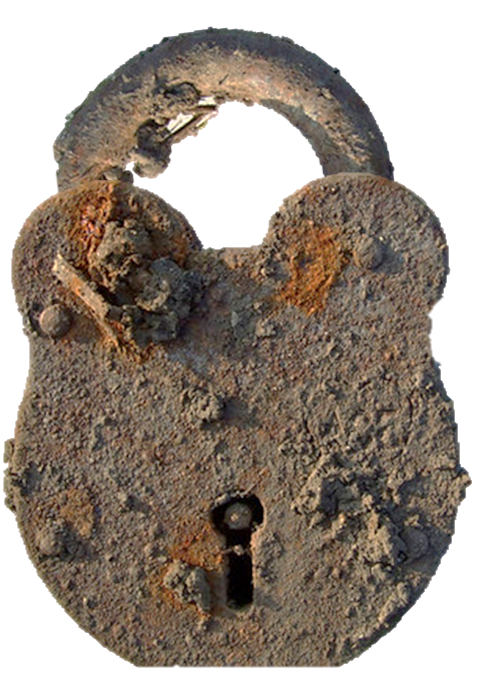 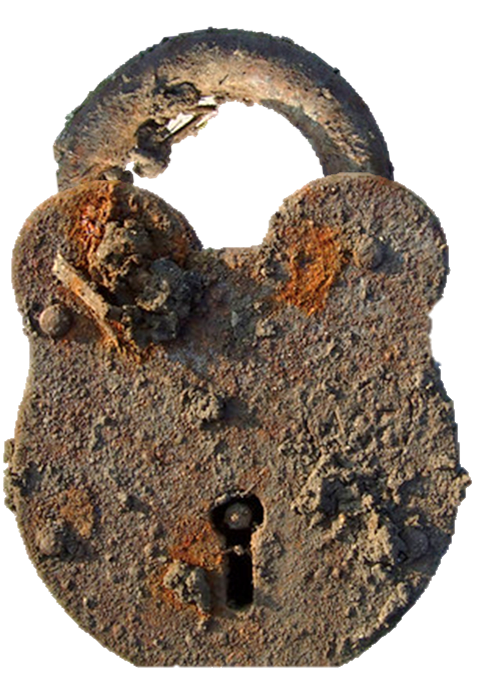 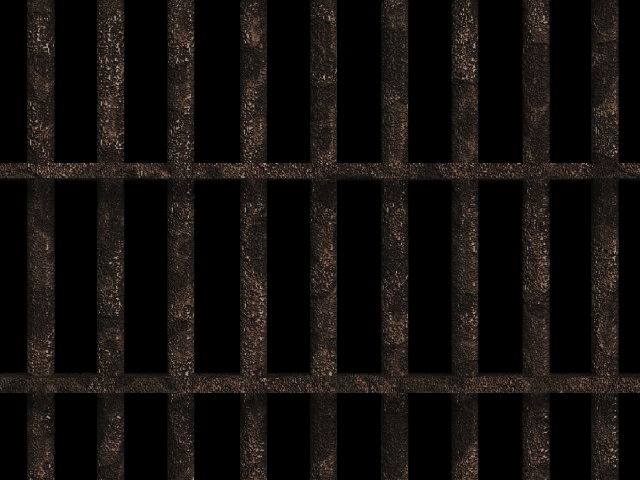 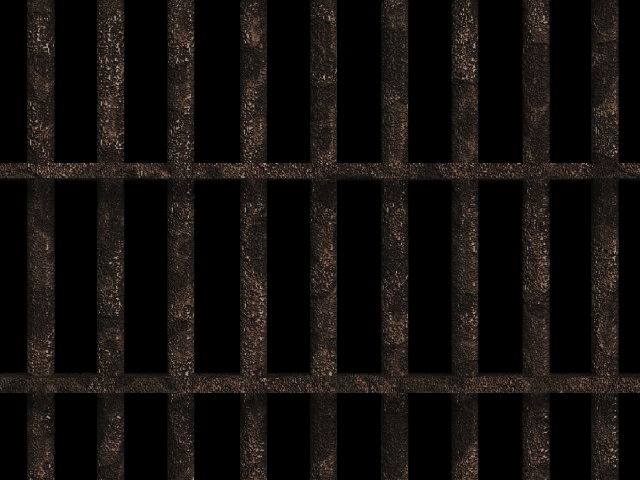 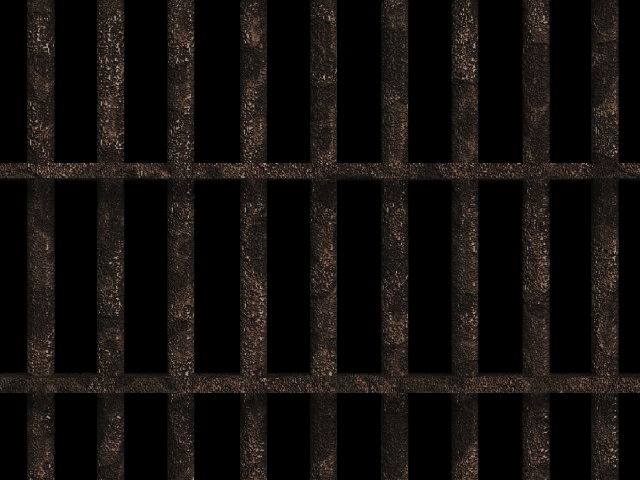 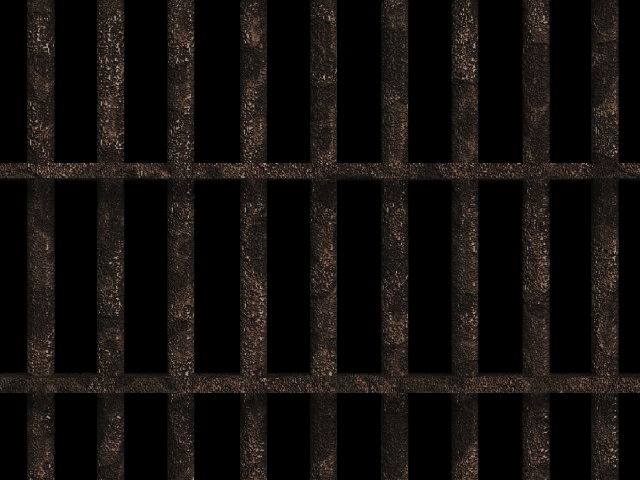 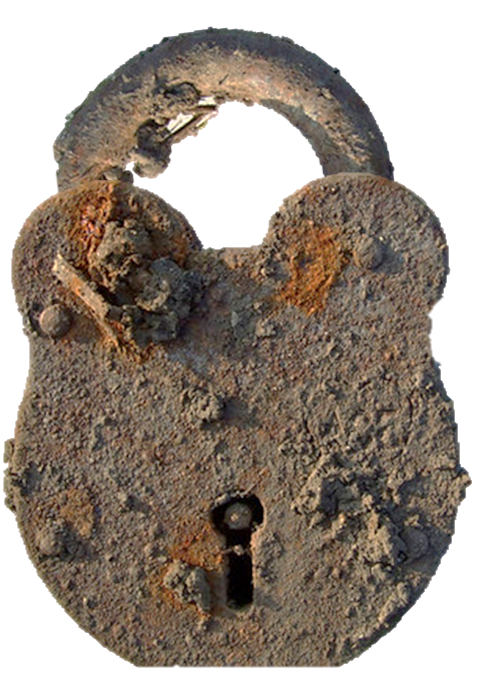 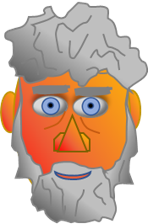 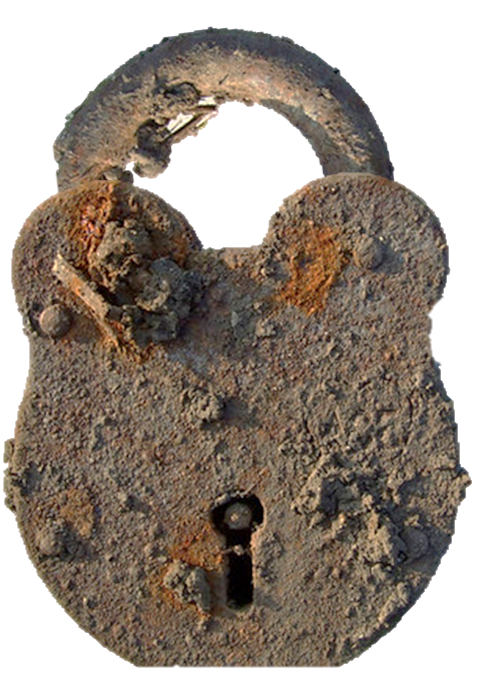 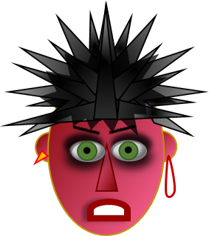 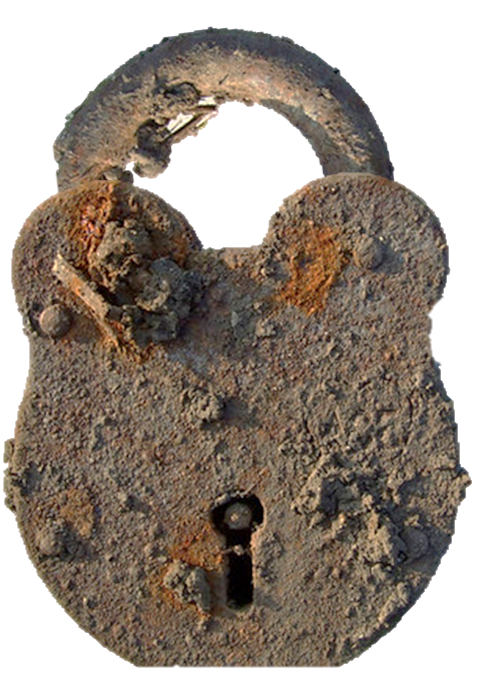 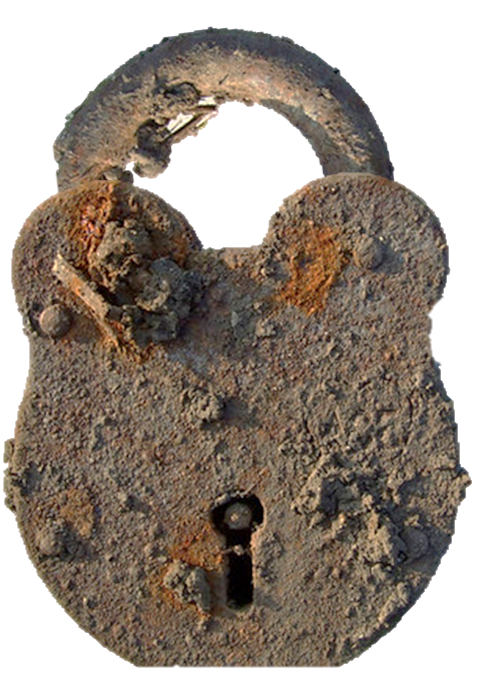 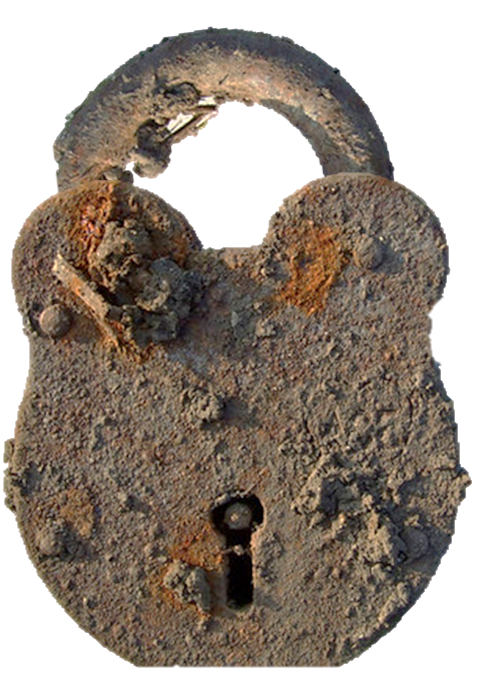 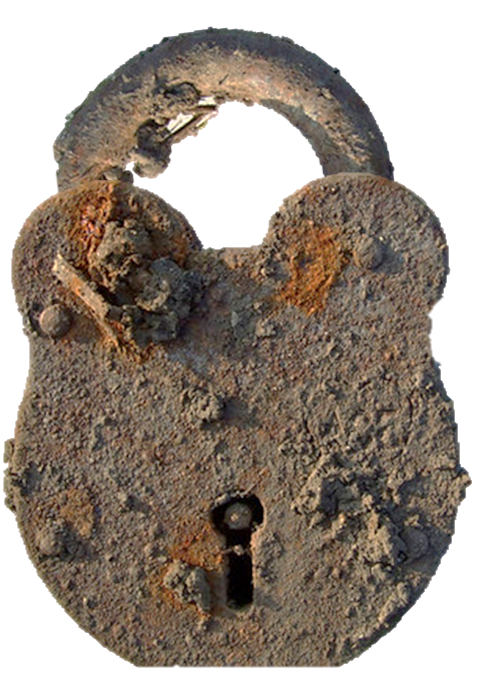 MEMORISE THE LOCKS
GO FOR IT
AGAIN
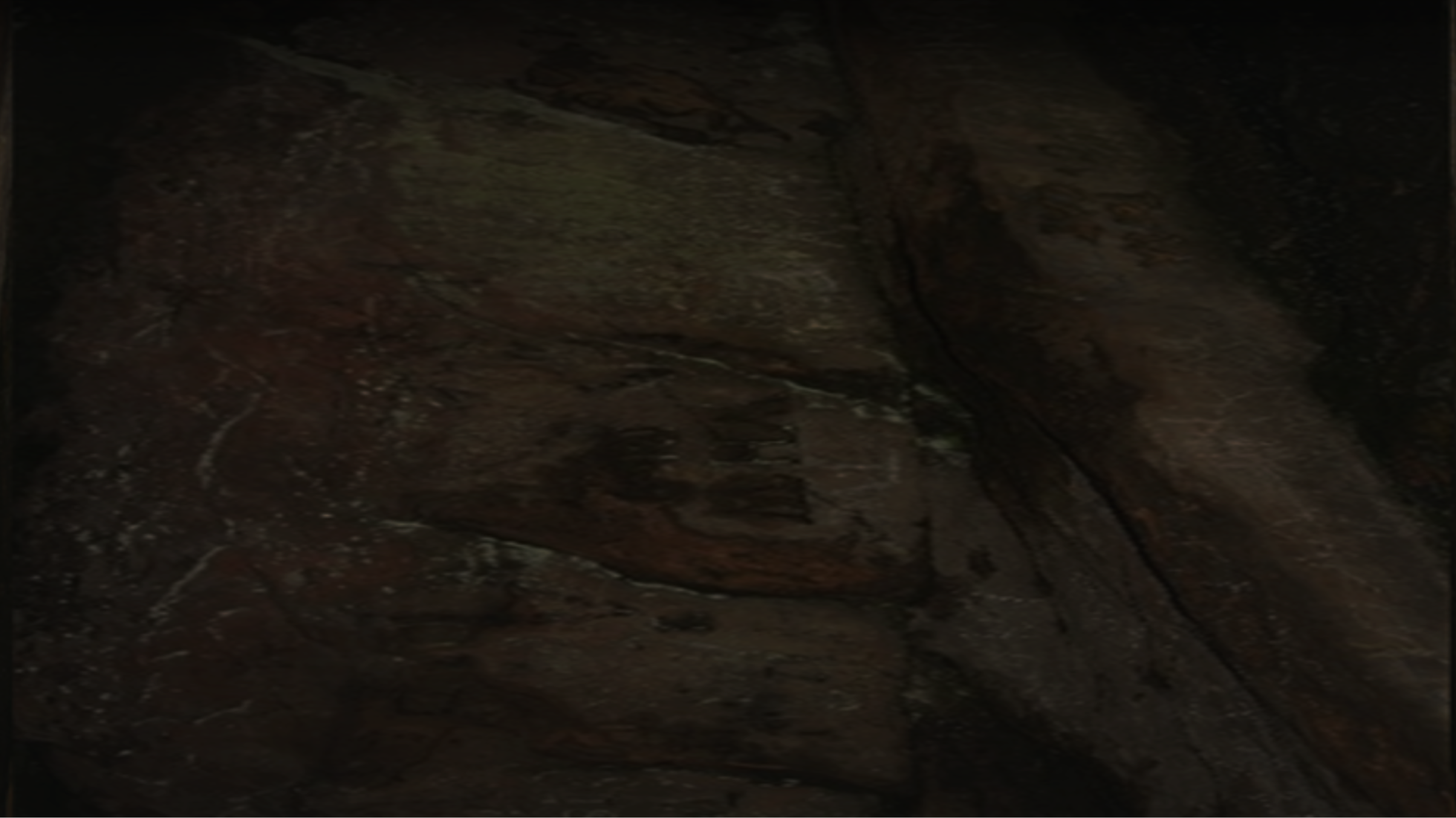 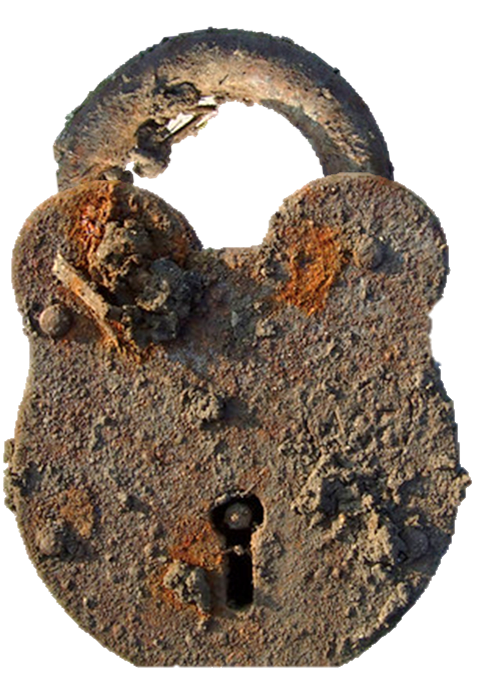 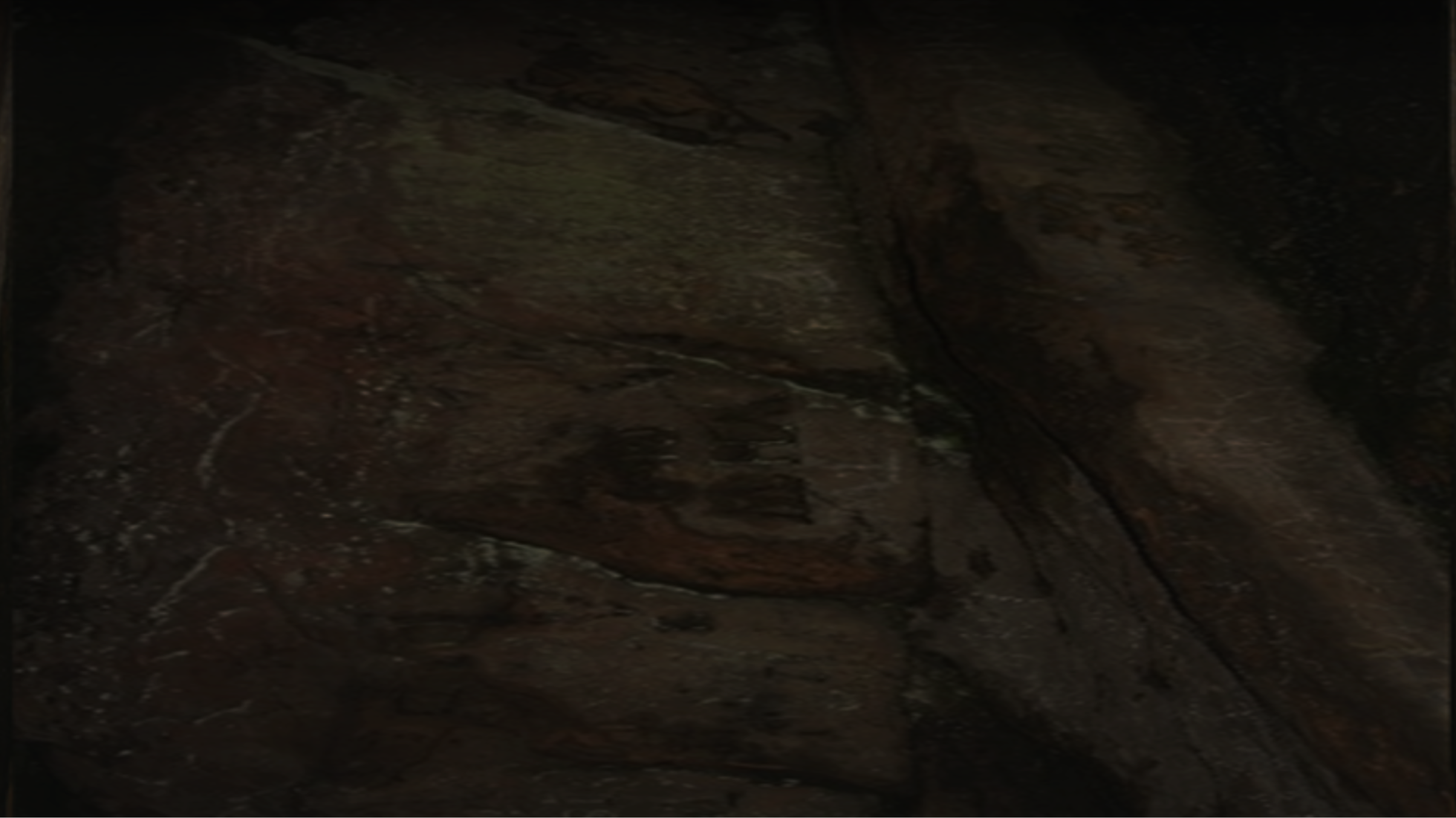 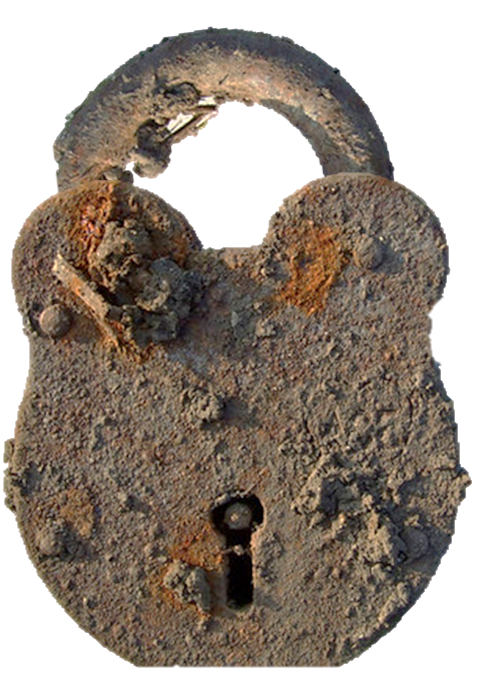 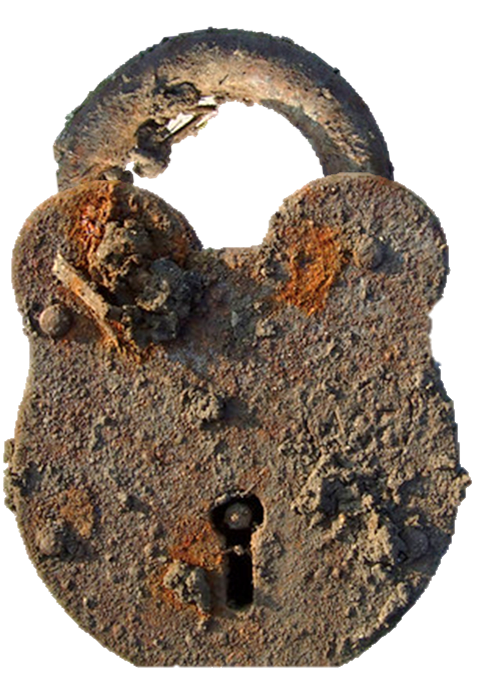 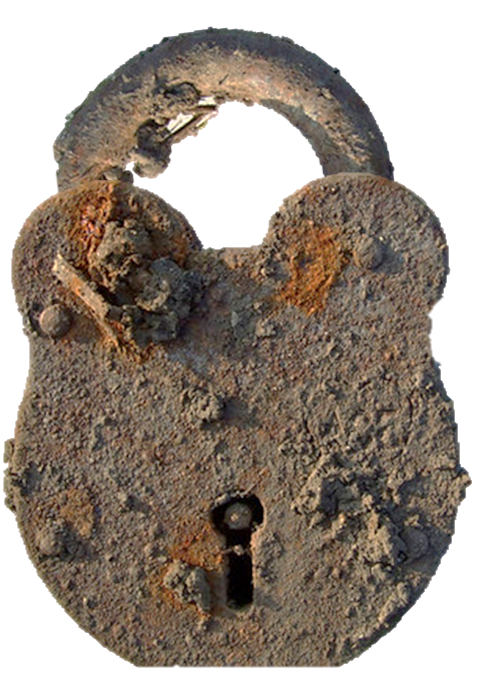 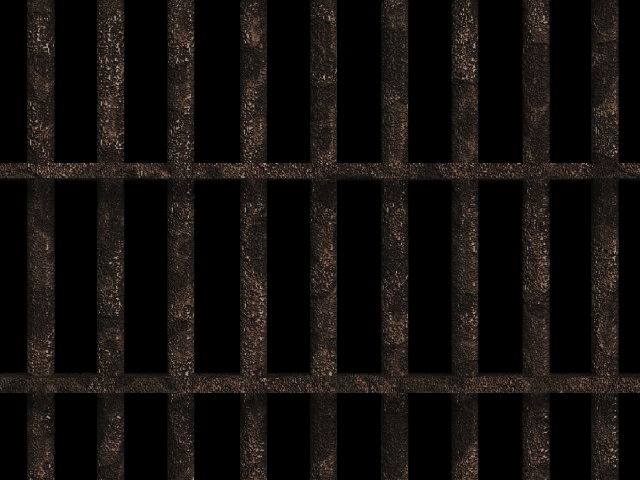 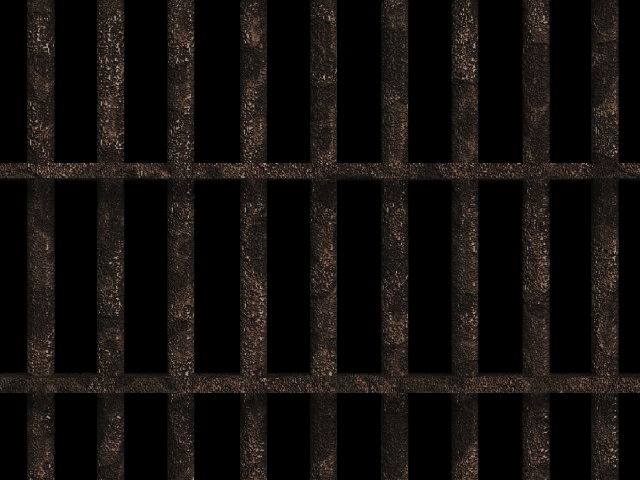 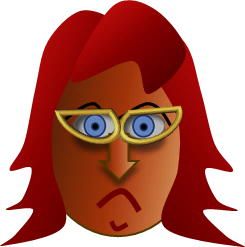 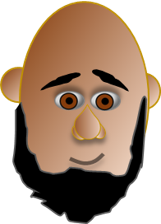 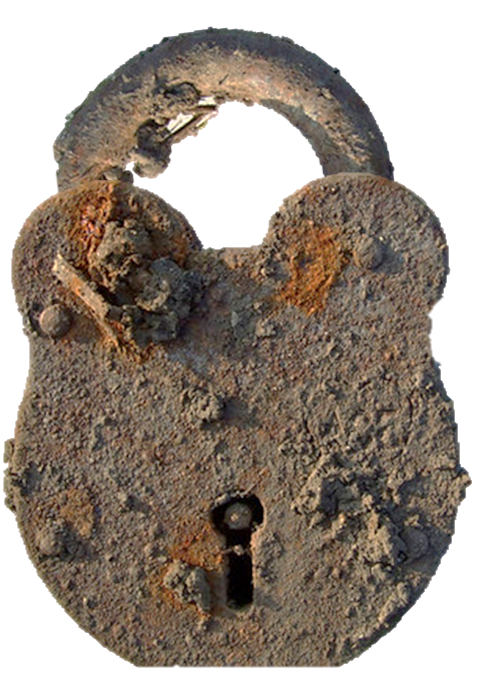 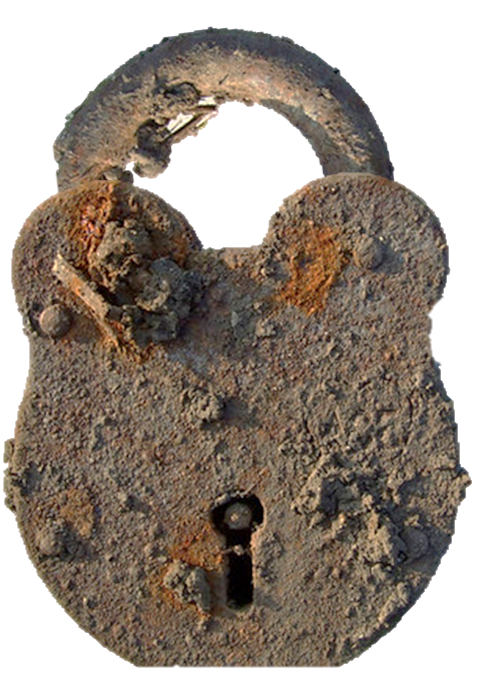 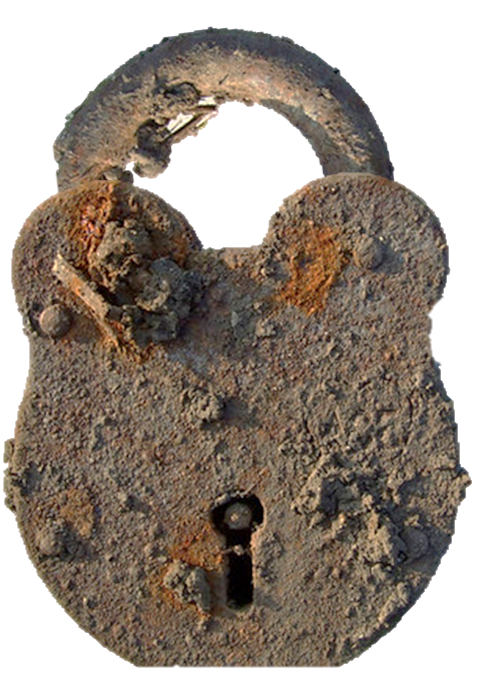 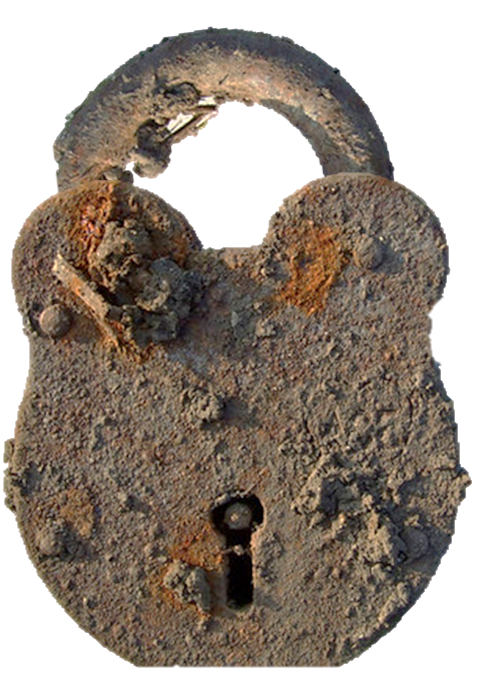 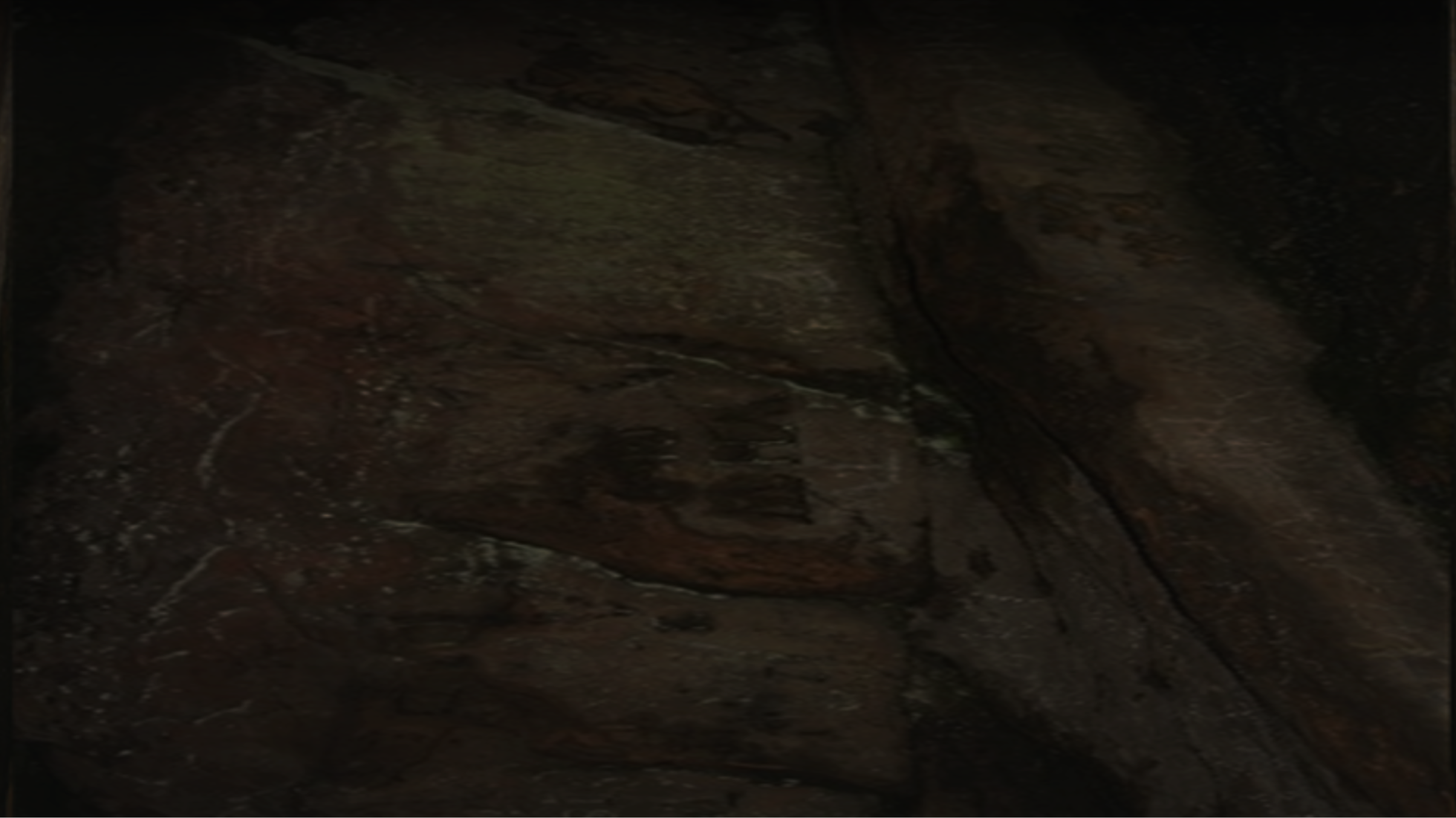 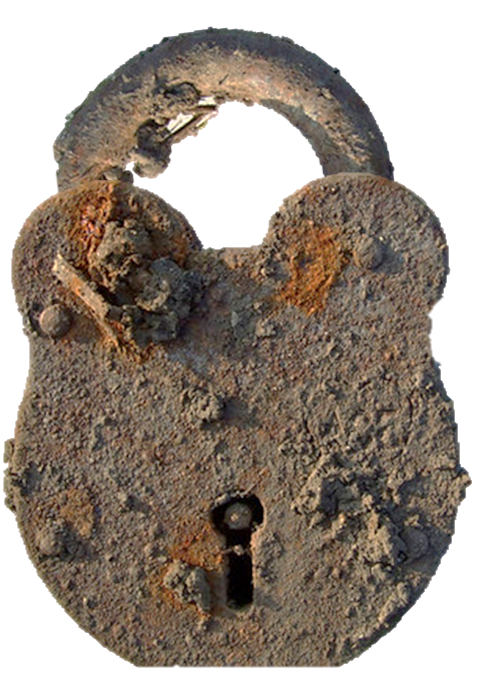 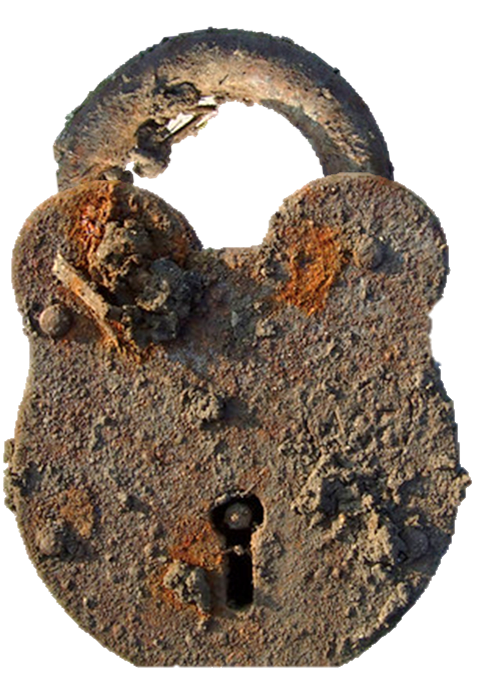 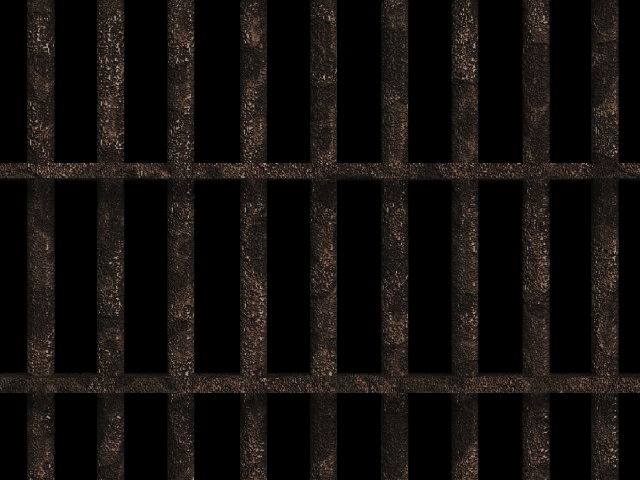 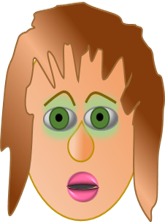 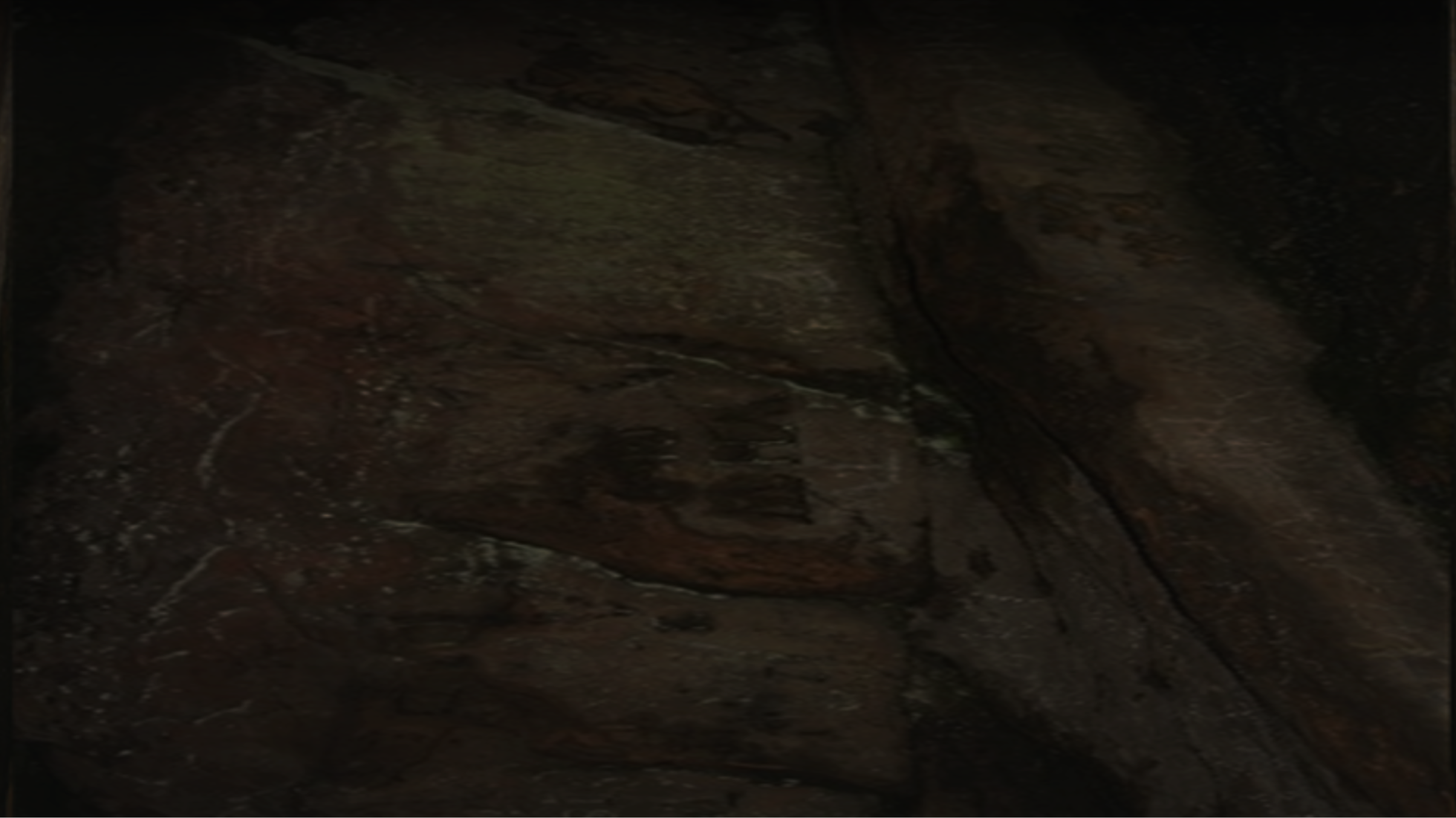 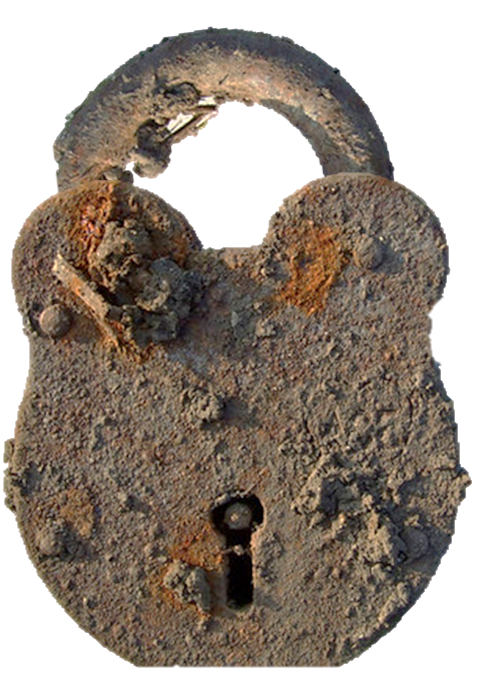 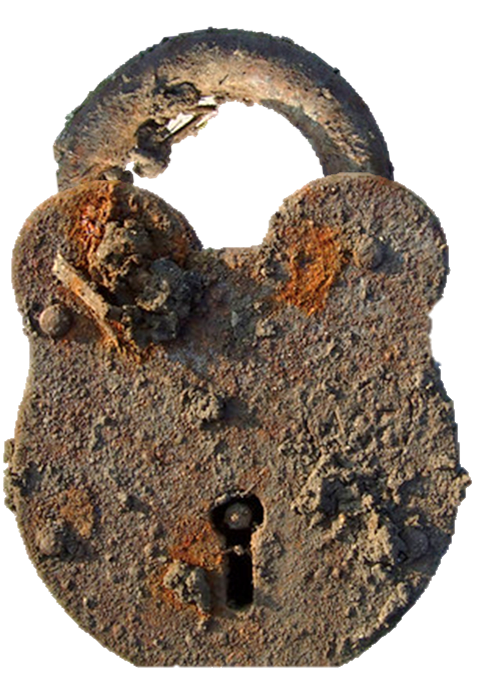 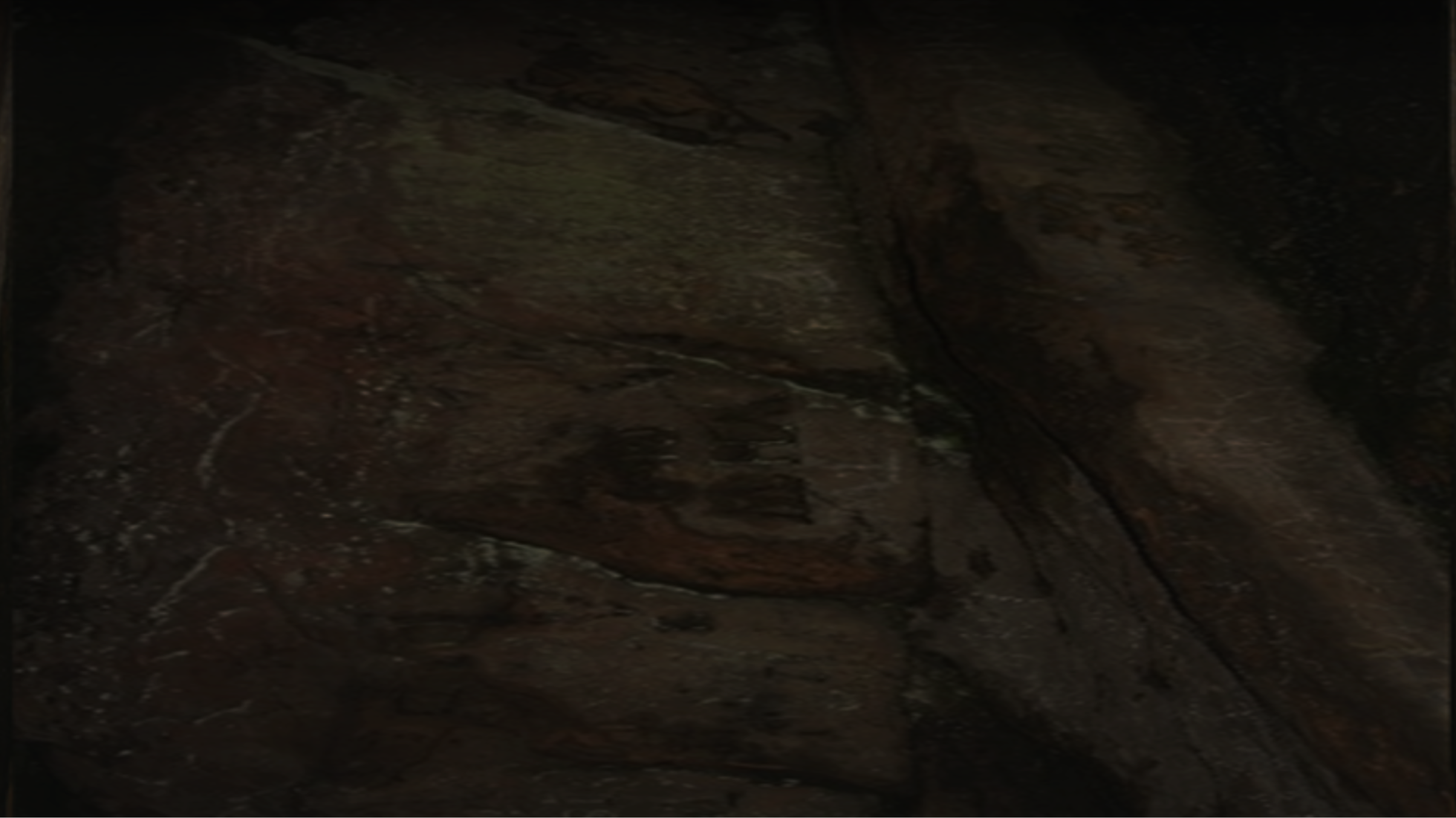 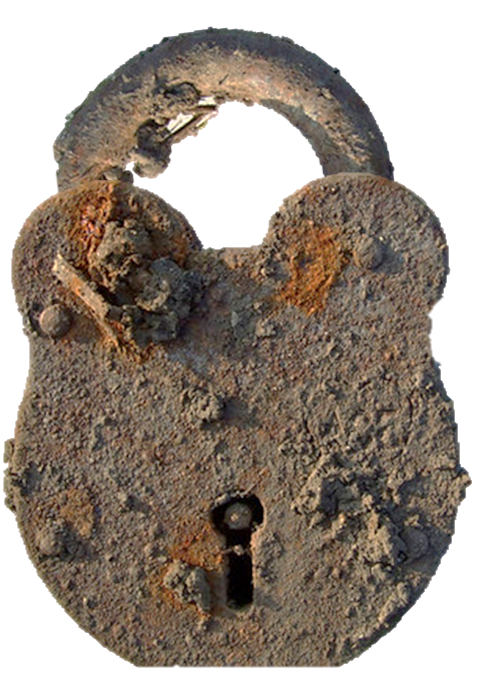 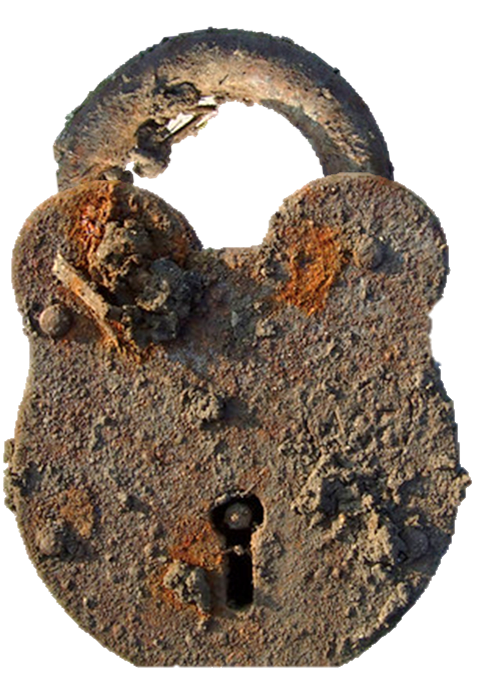 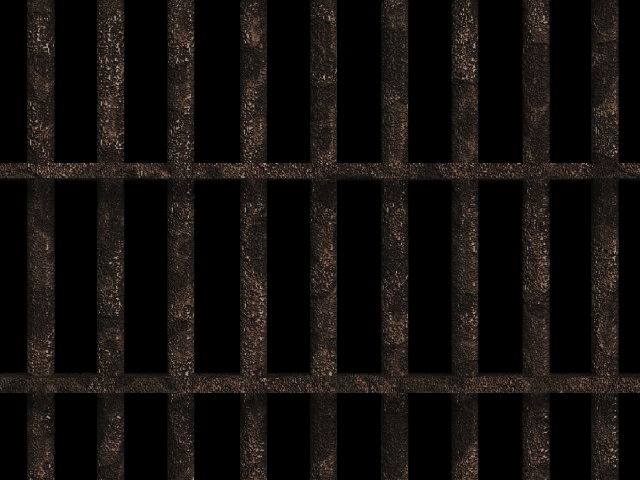 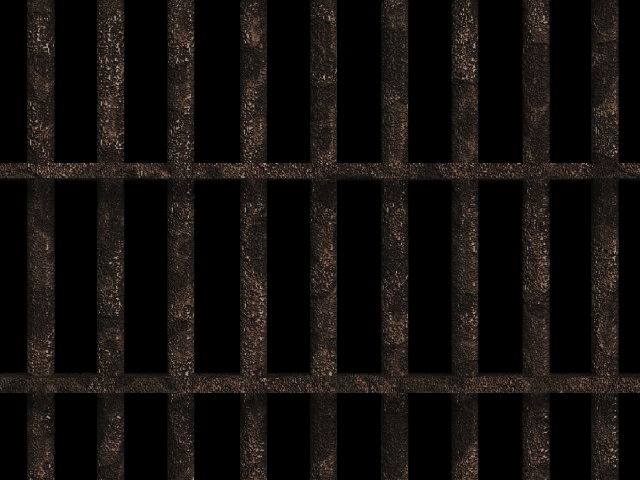 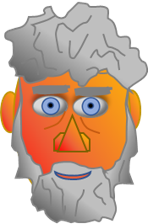 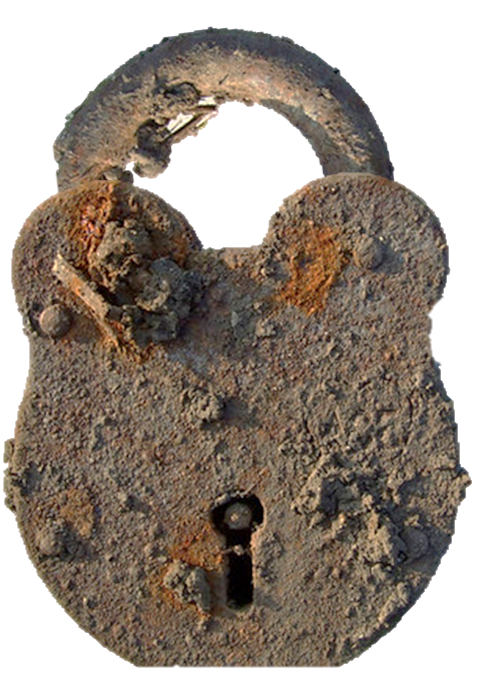 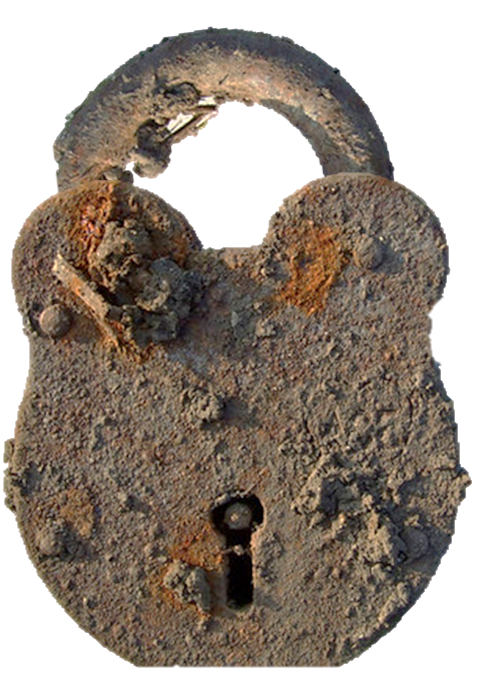 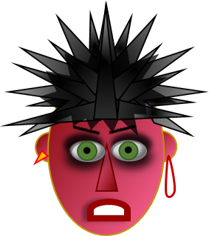 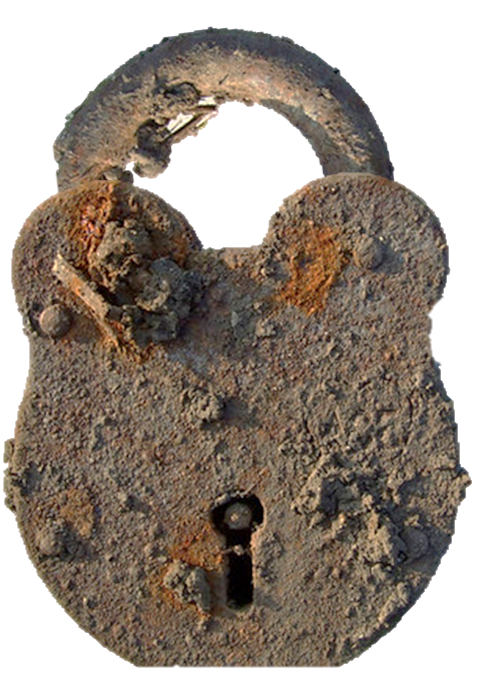 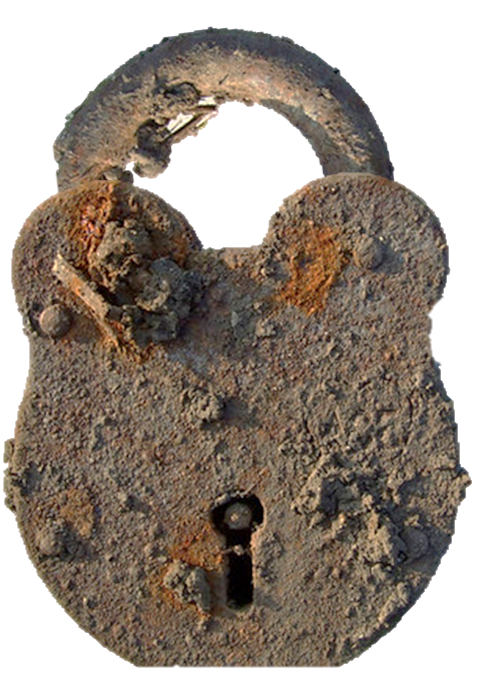 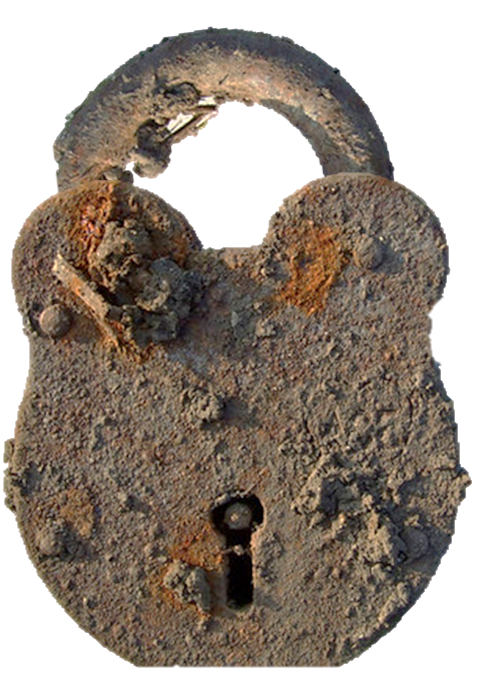 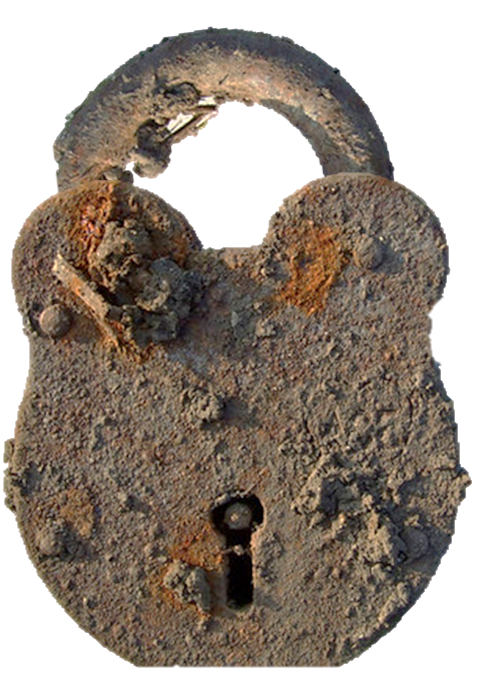 GET THEM OUT!
AGAIN
NEXT
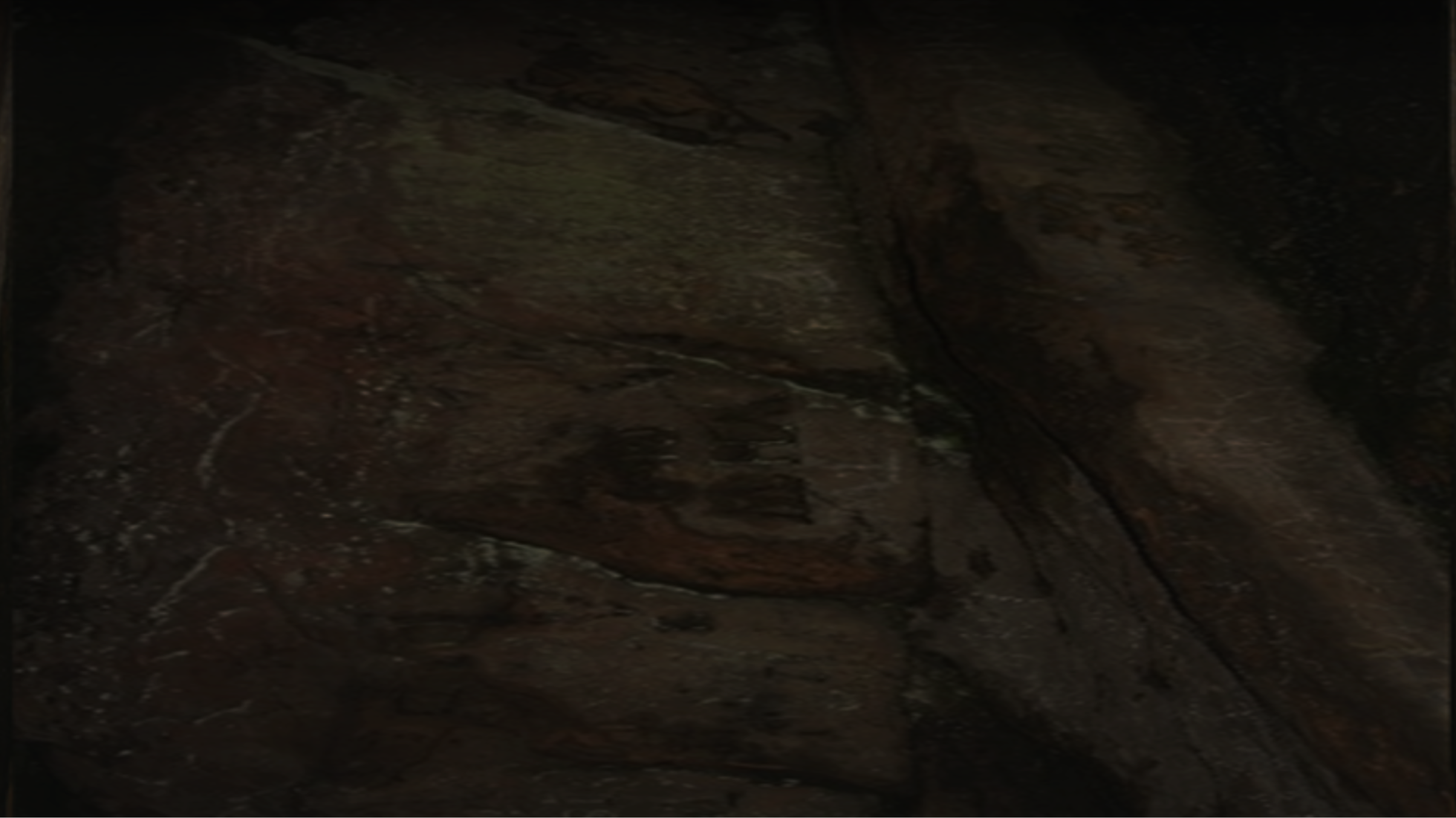 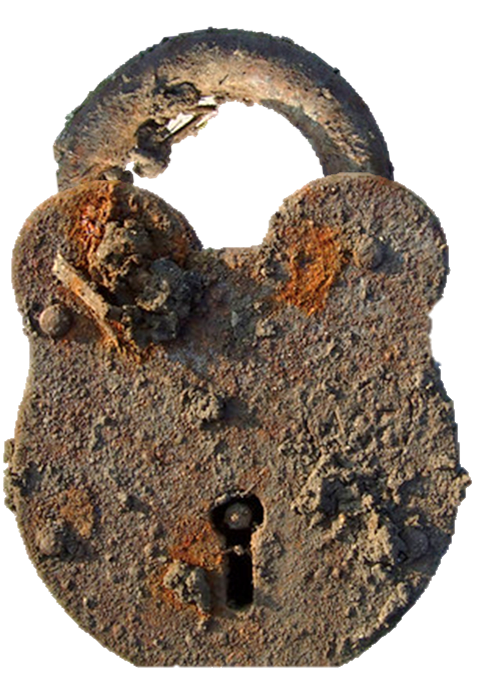 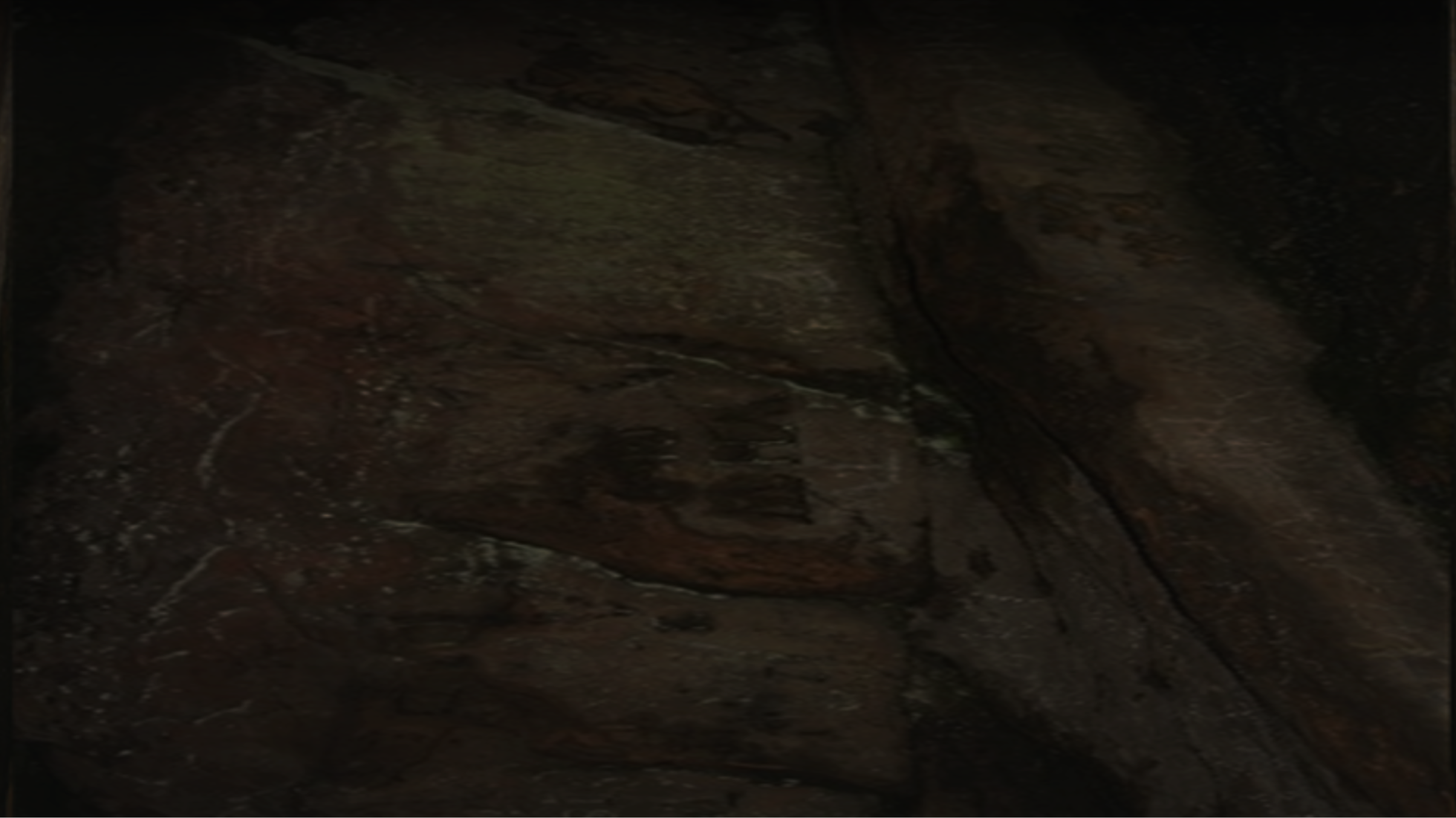 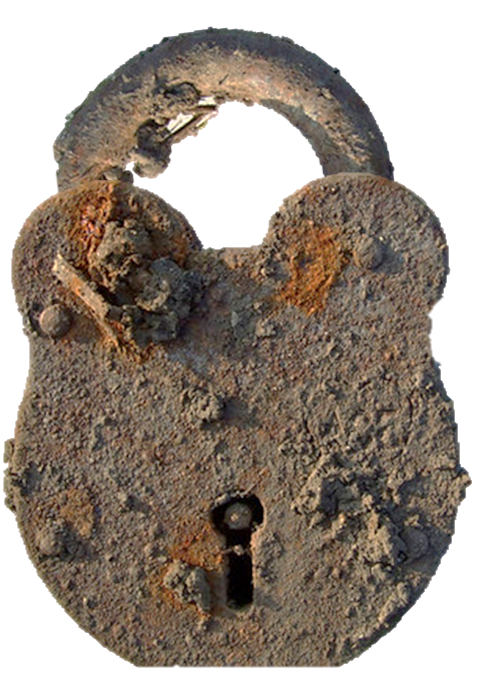 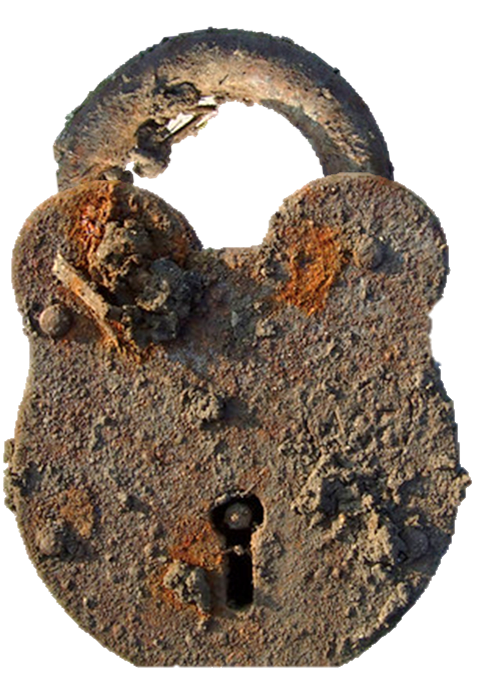 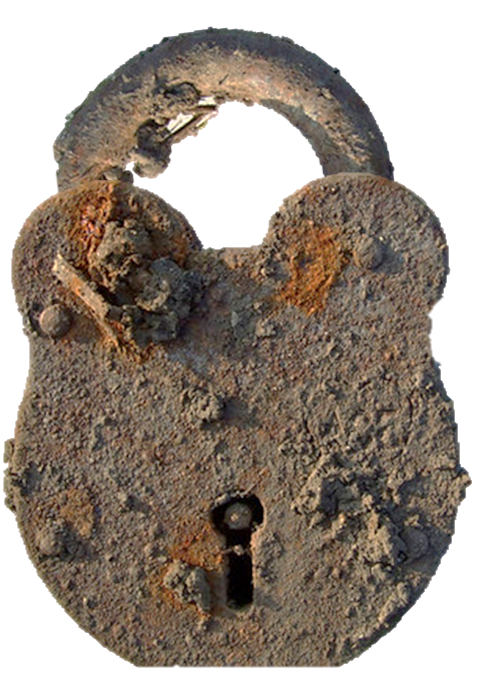 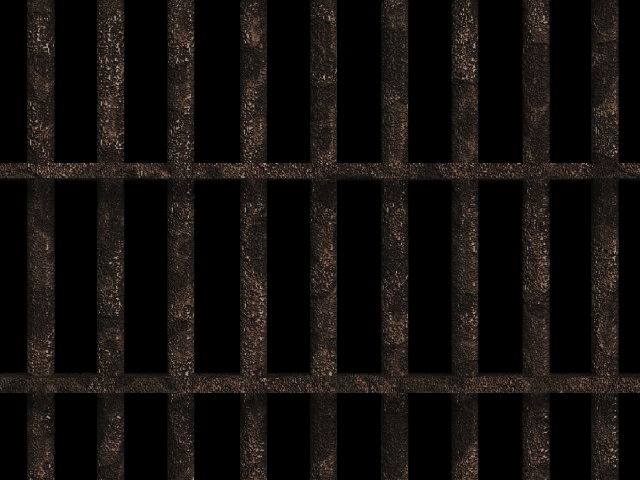 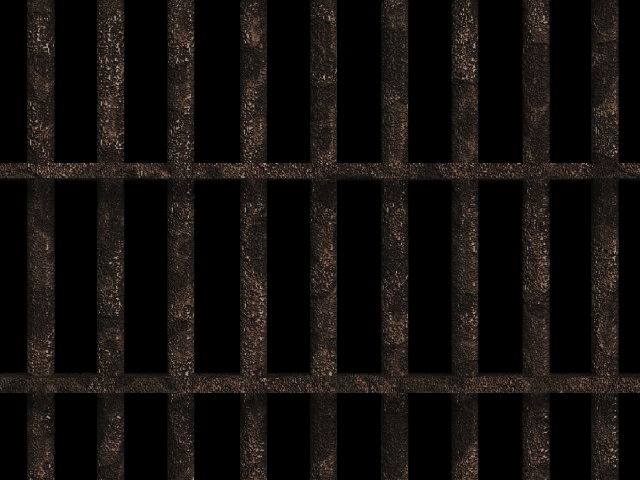 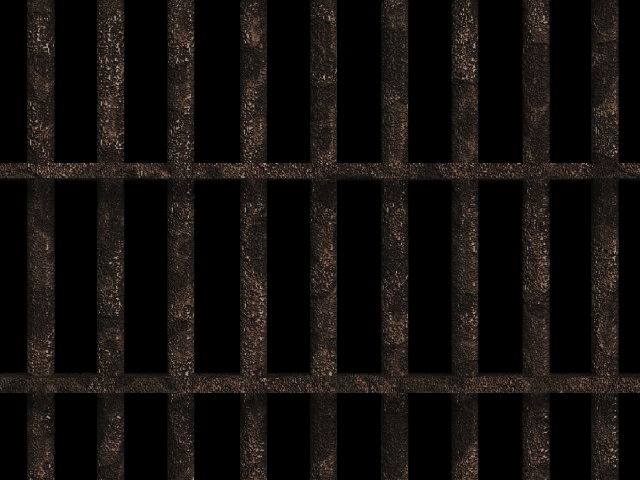 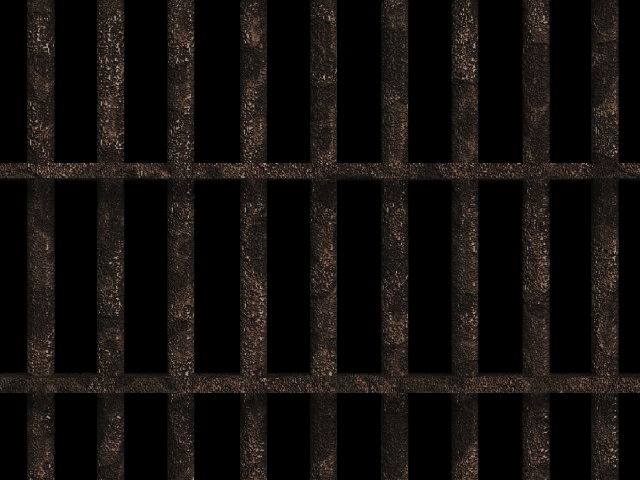 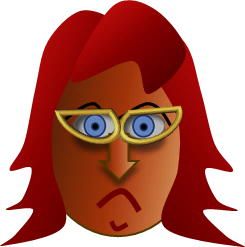 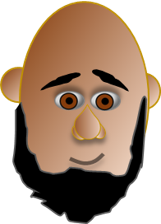 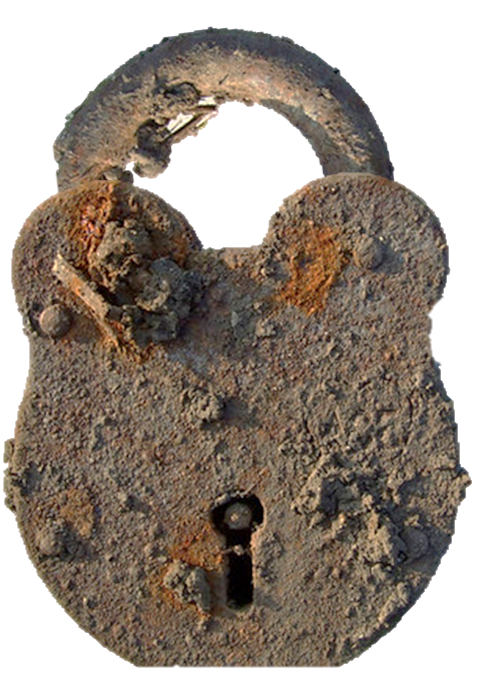 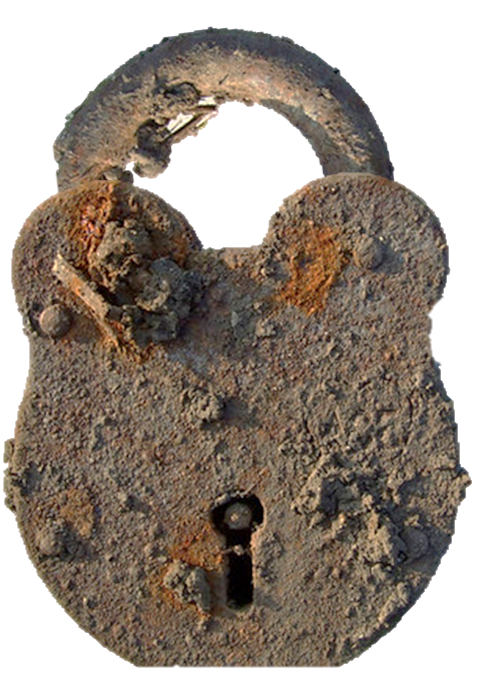 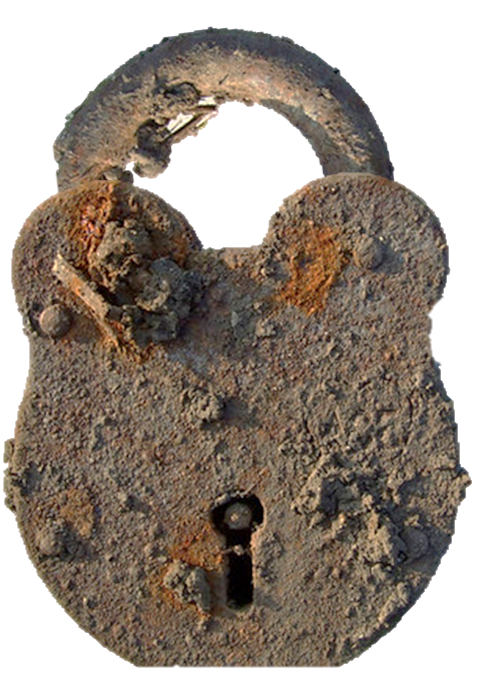 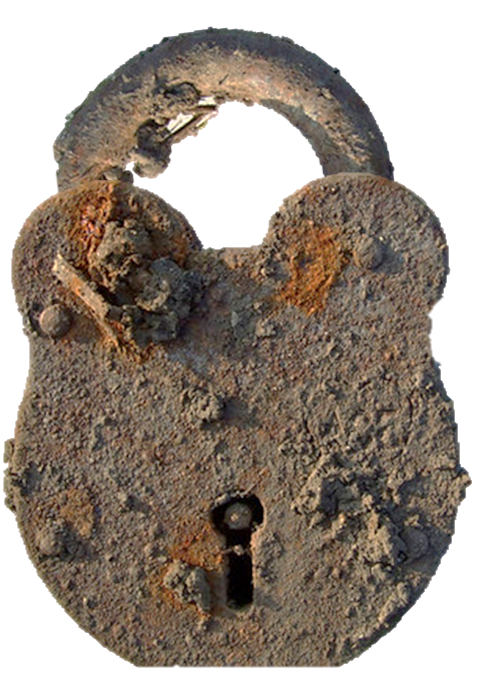 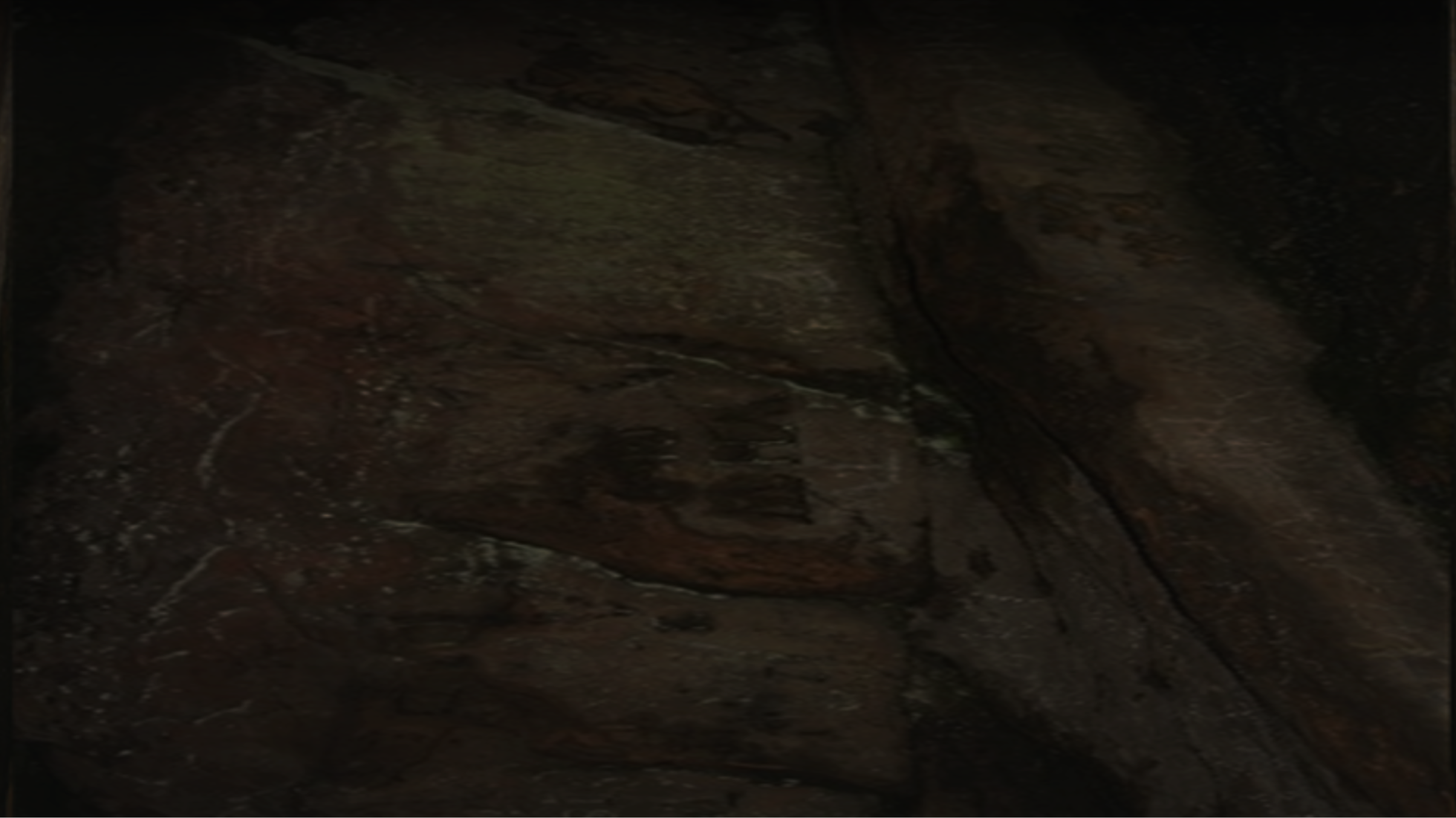 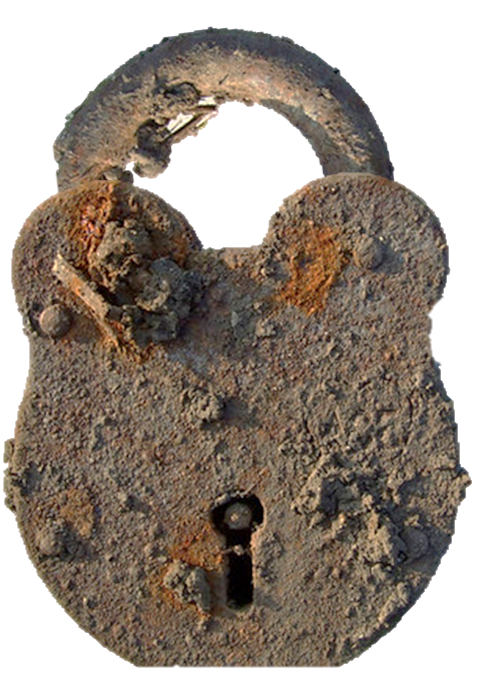 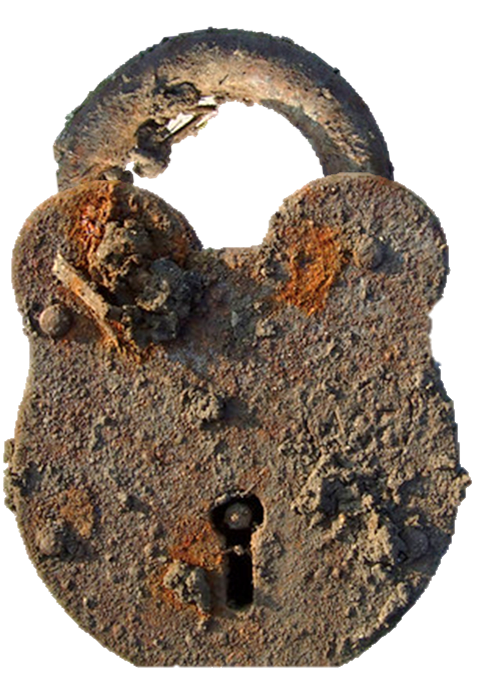 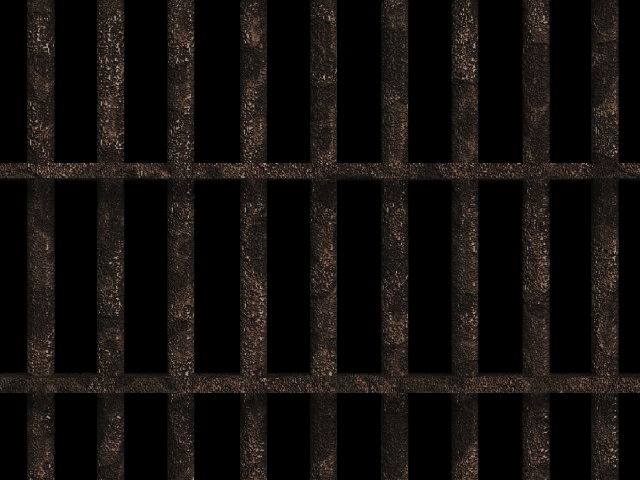 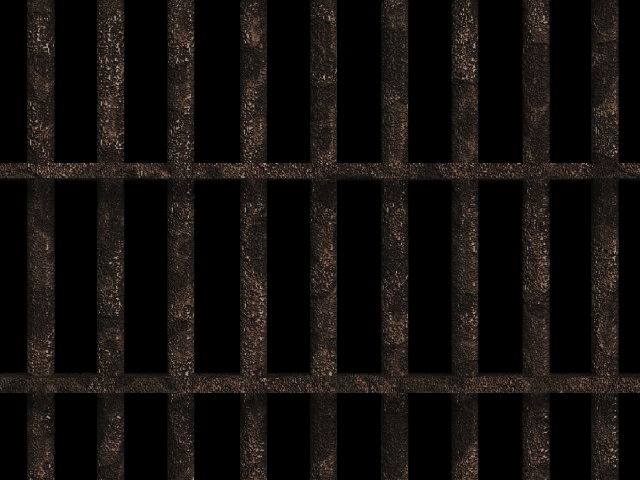 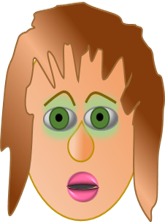 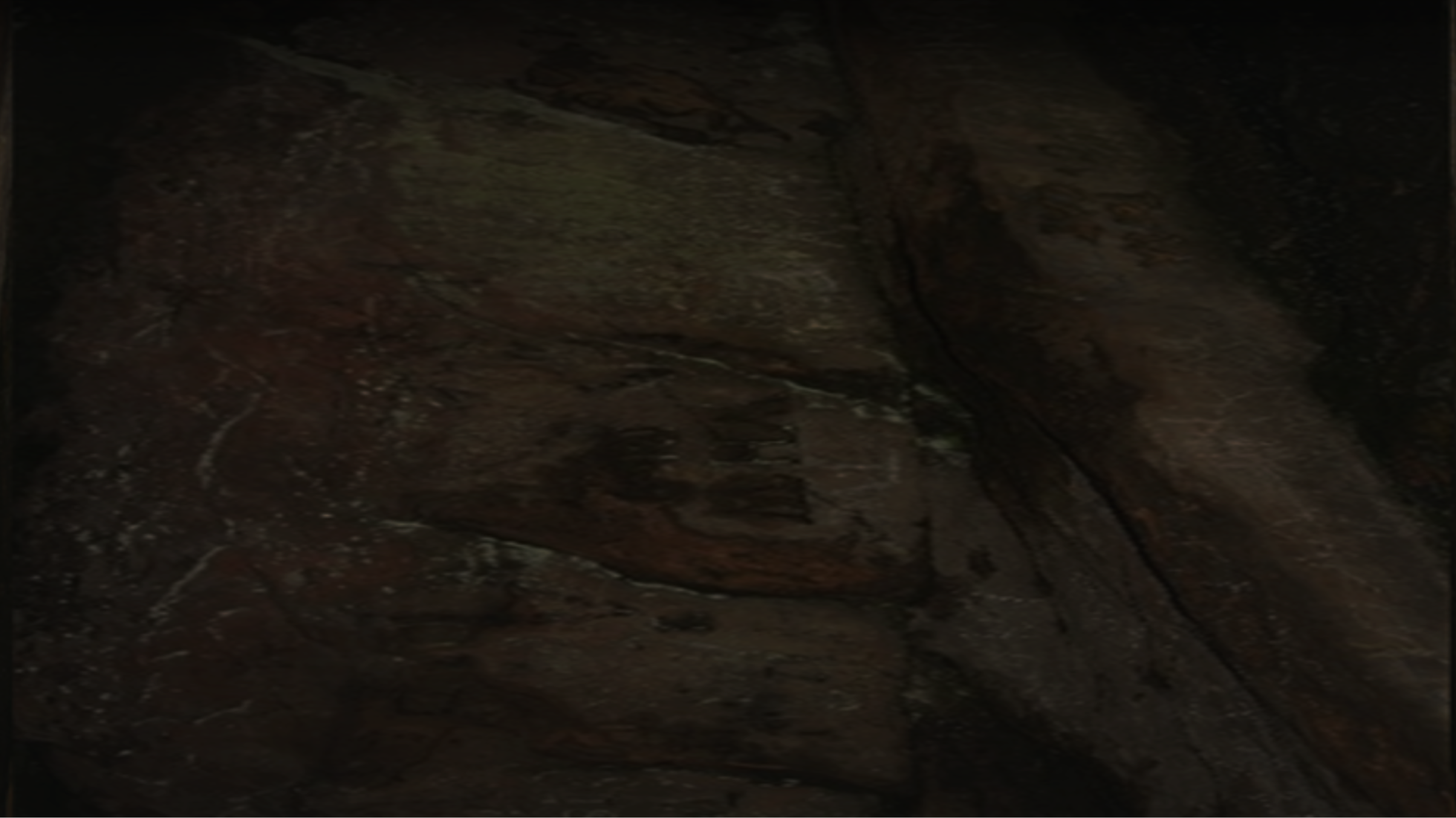 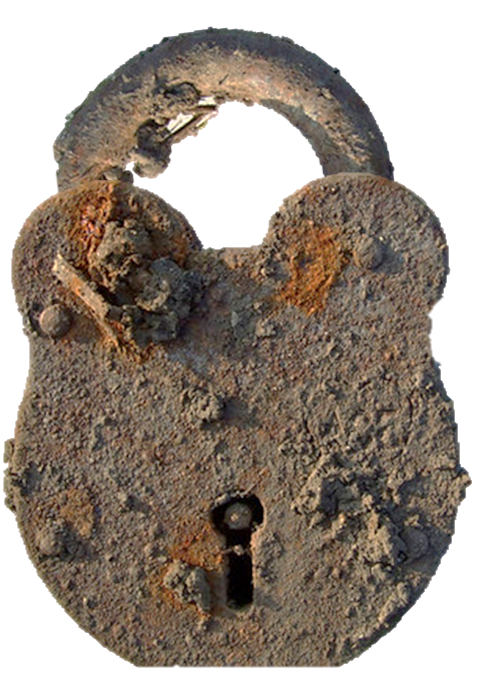 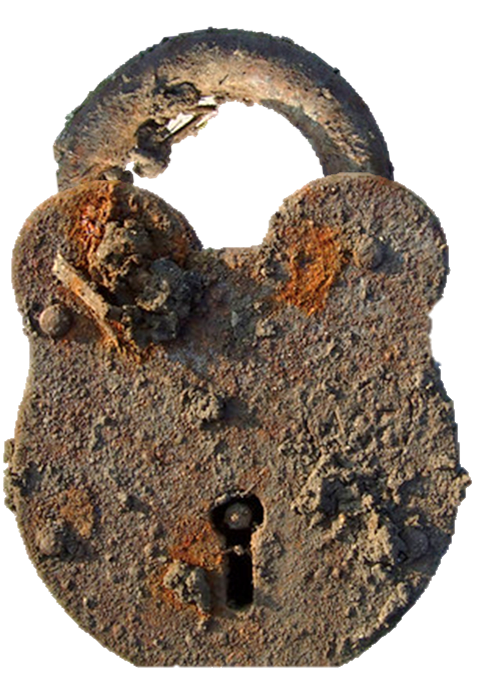 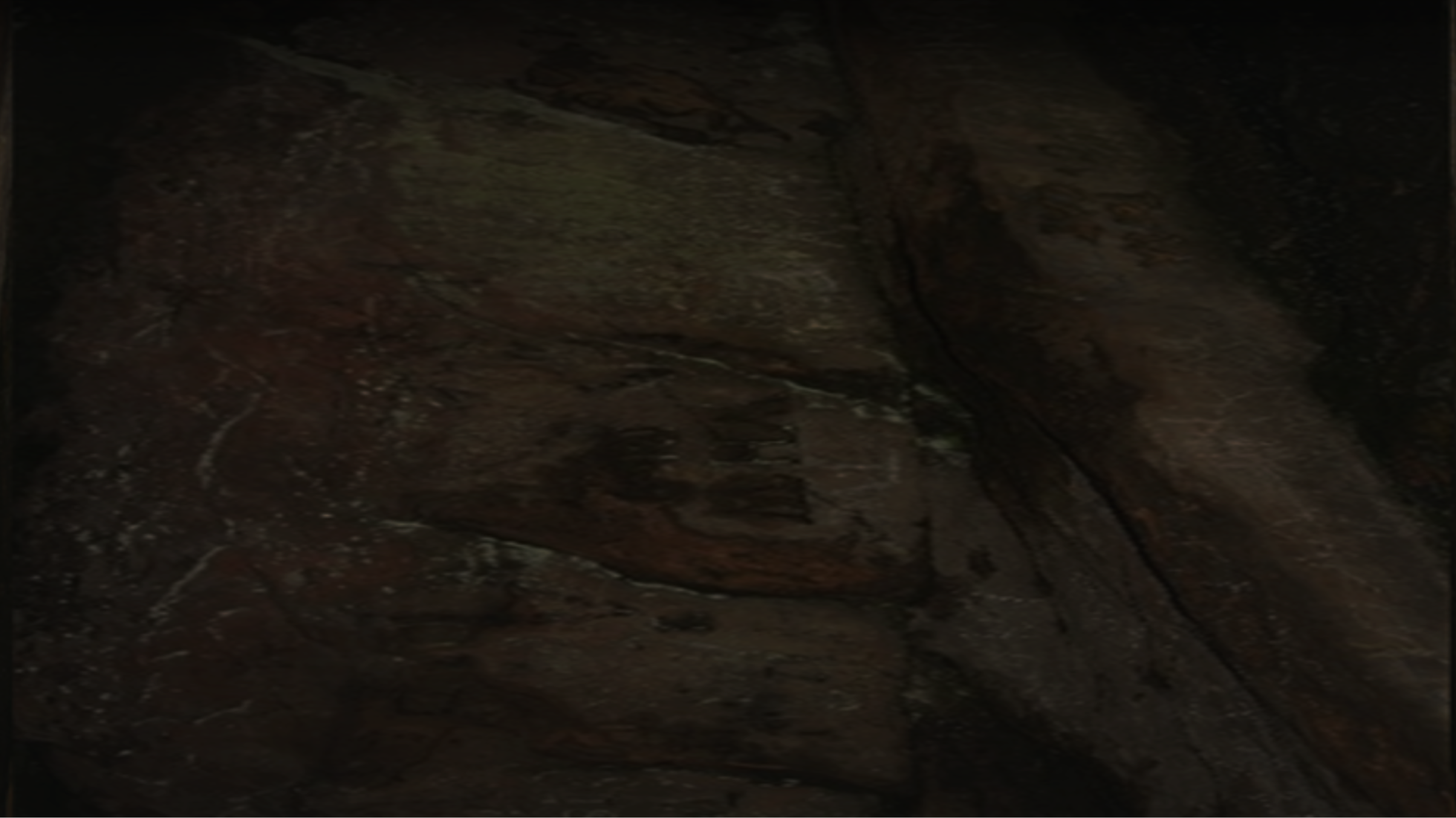 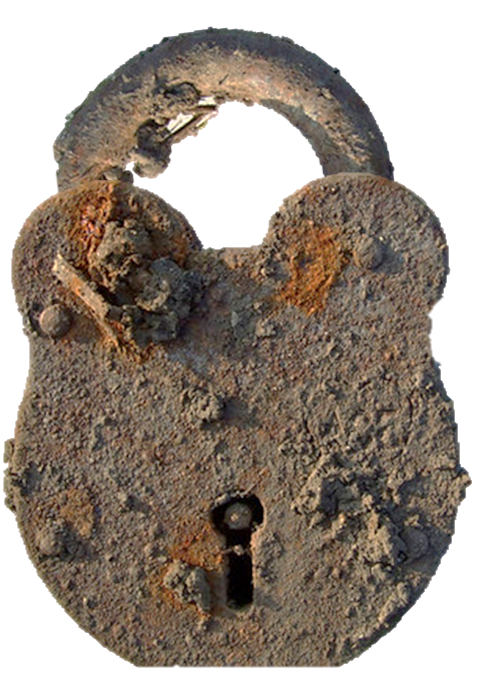 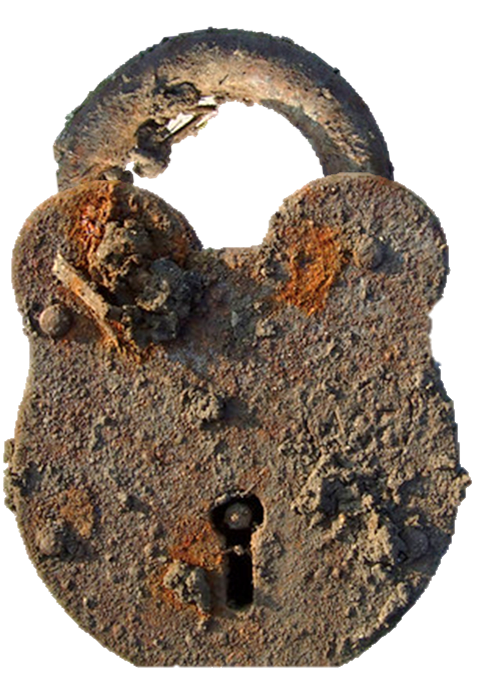 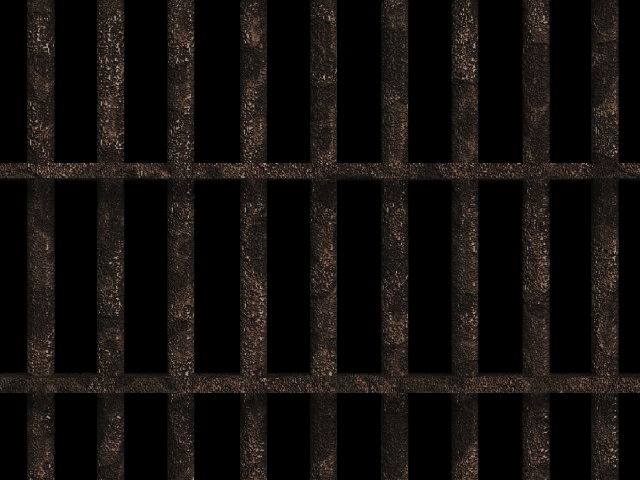 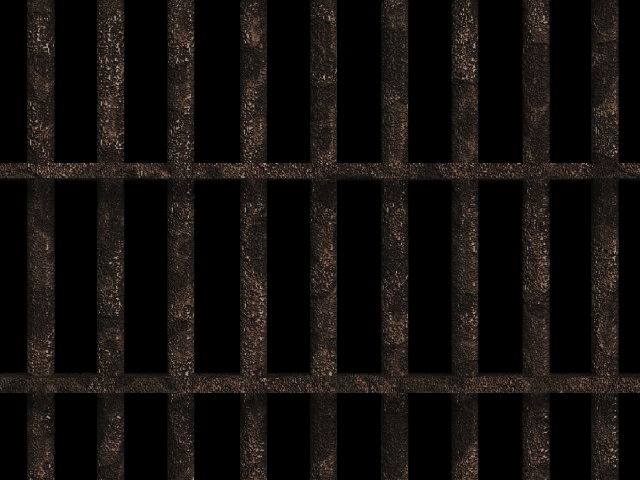 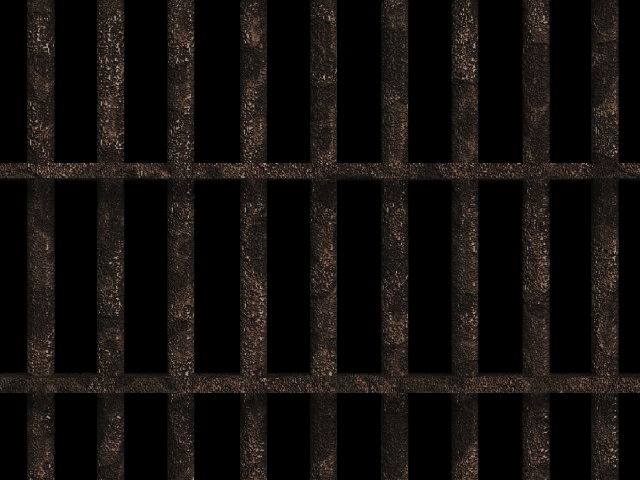 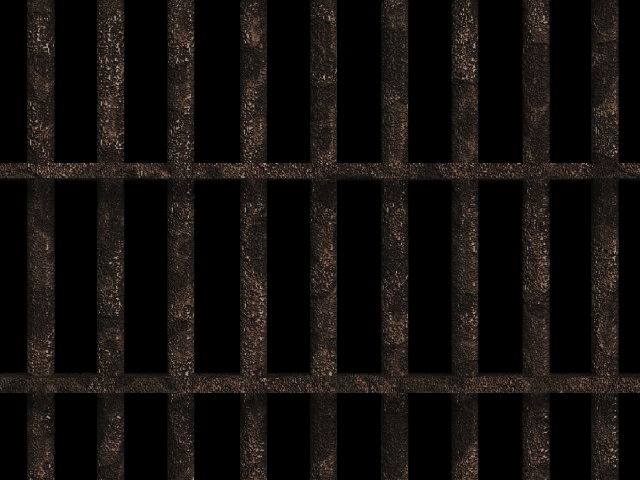 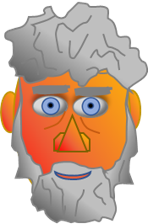 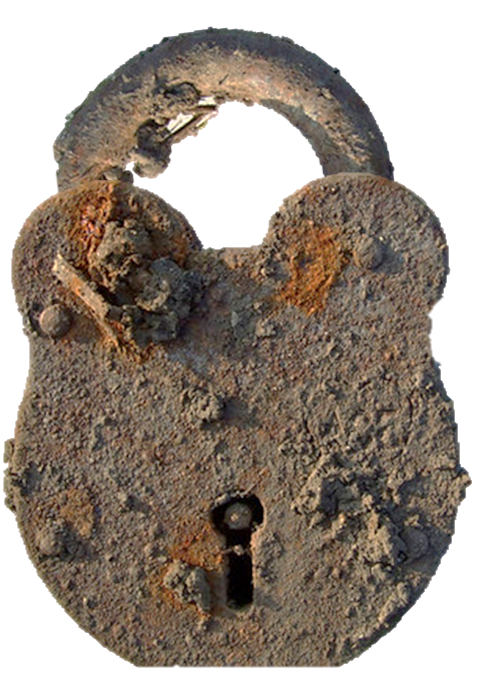 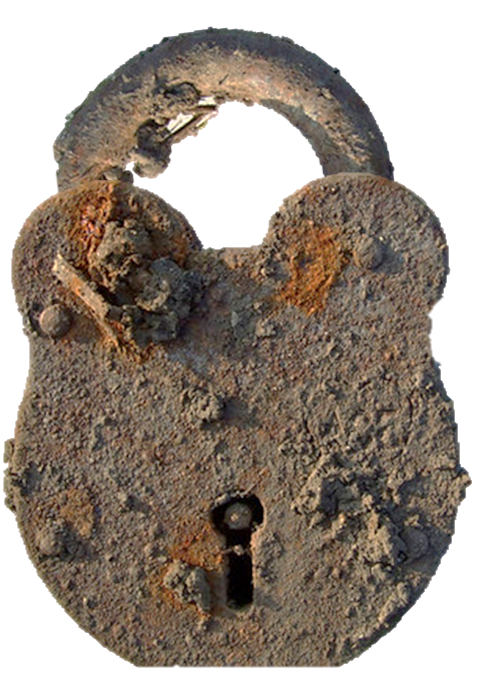 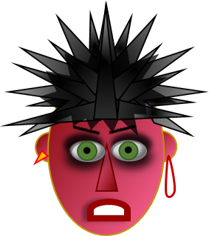 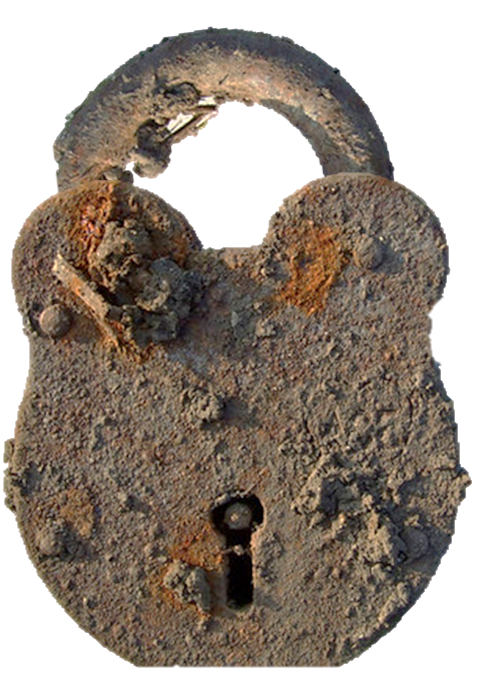 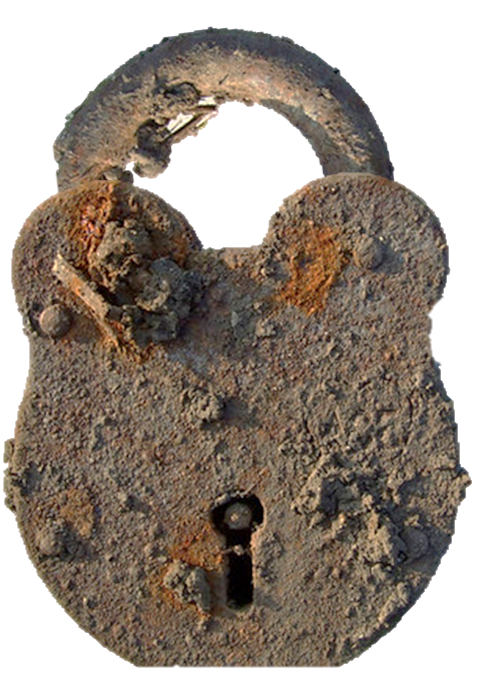 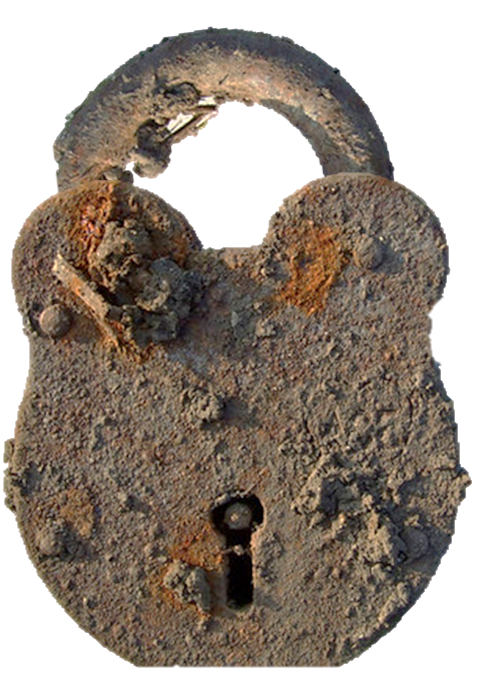 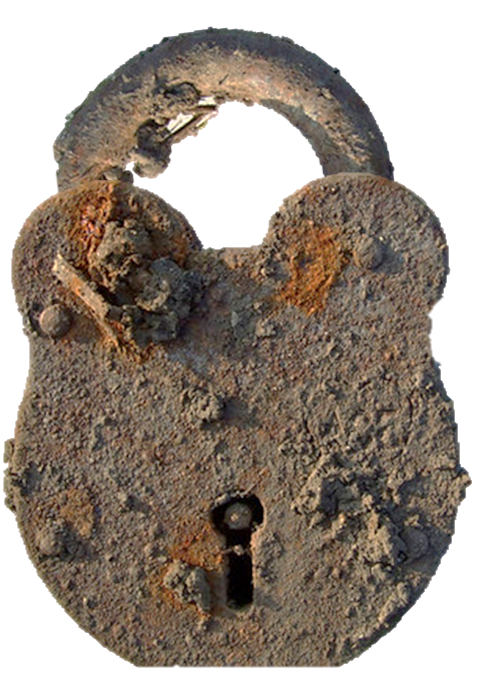 GET THEM OUT!
AGAIN
NEXT
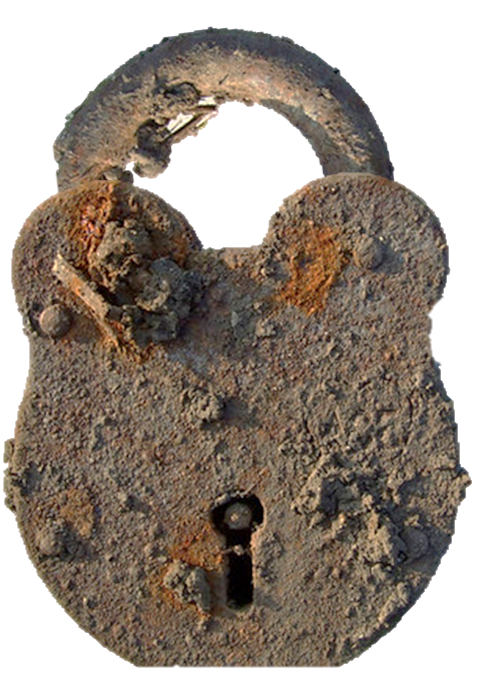 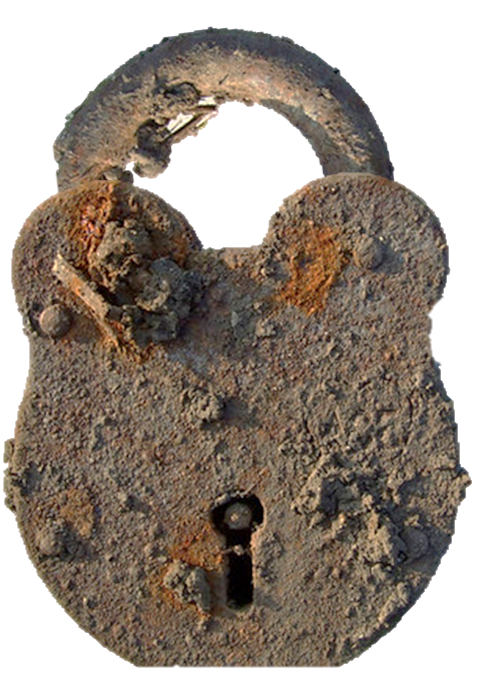 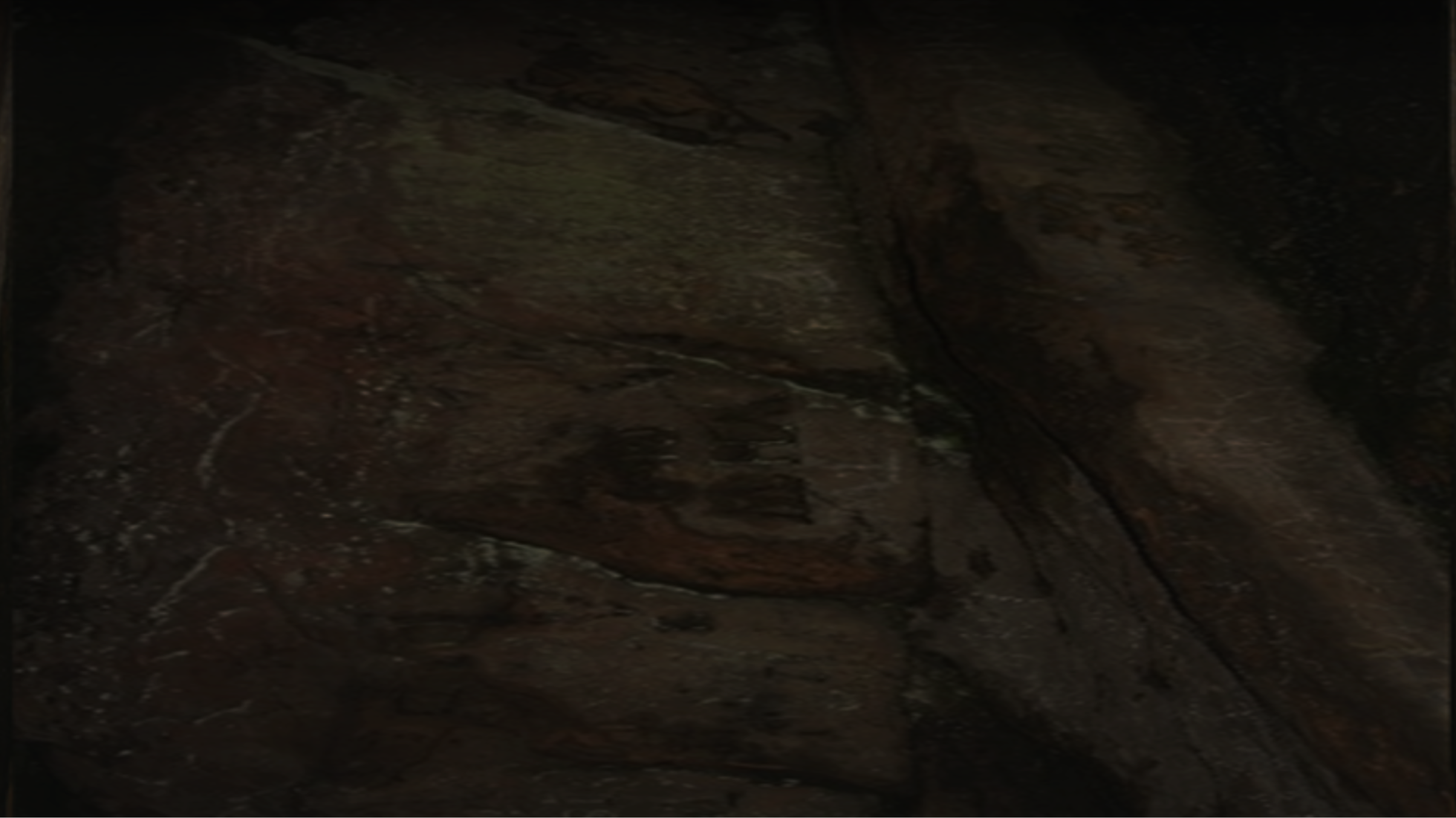 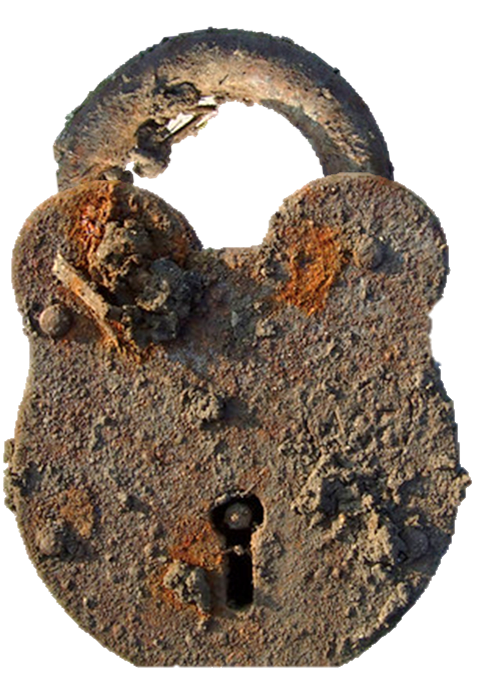 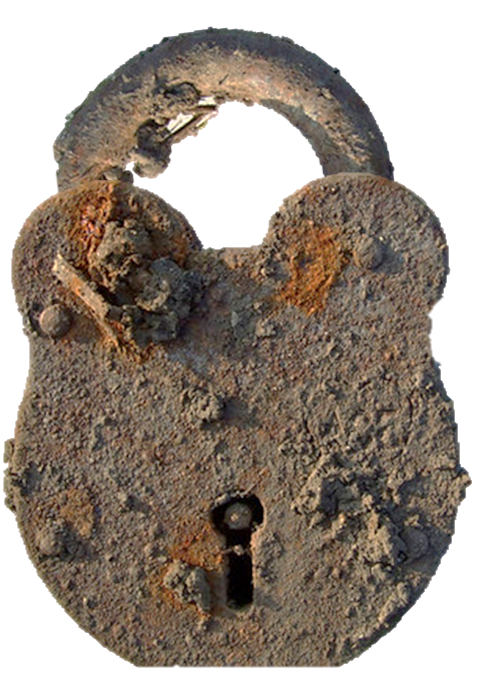 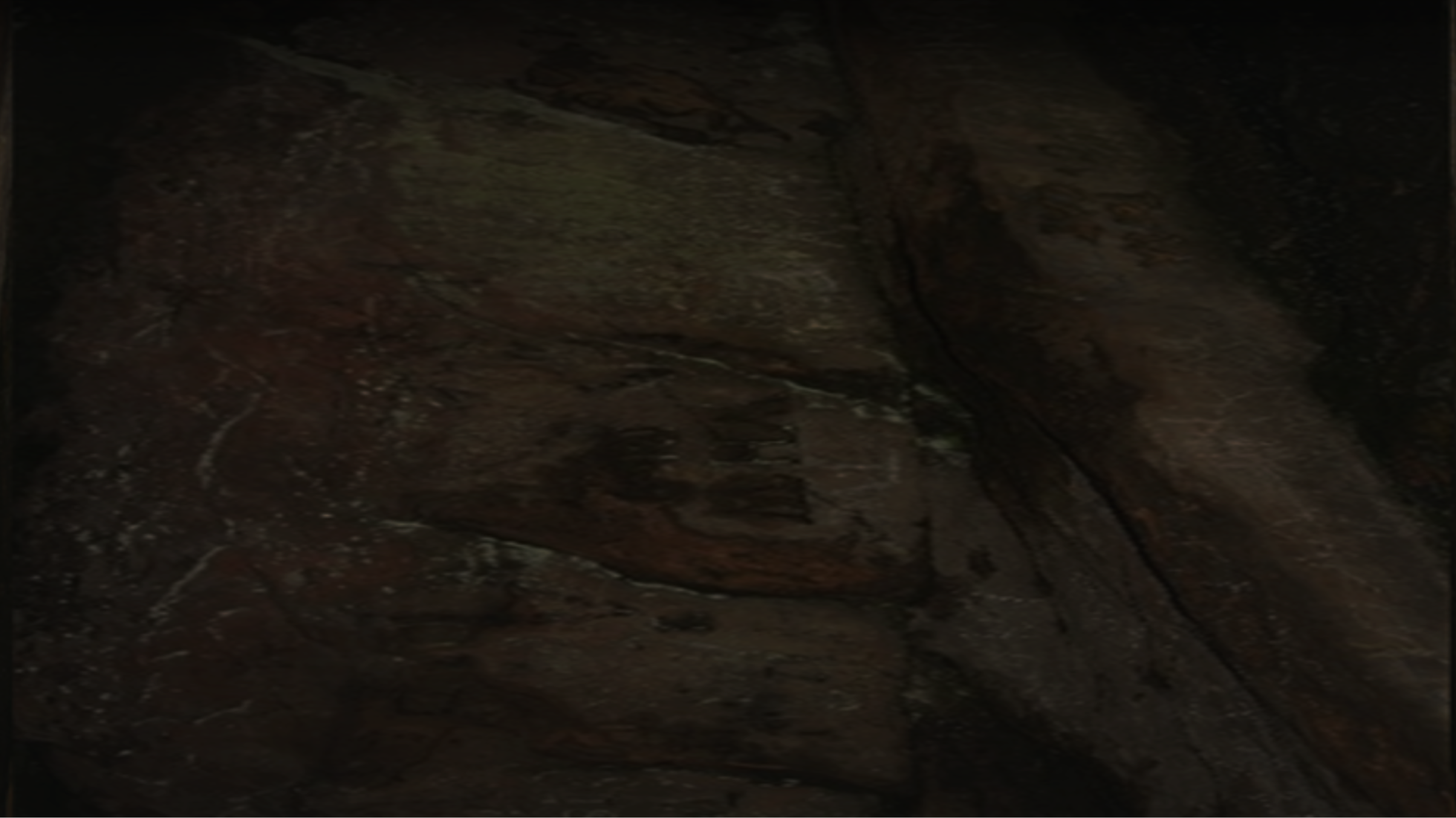 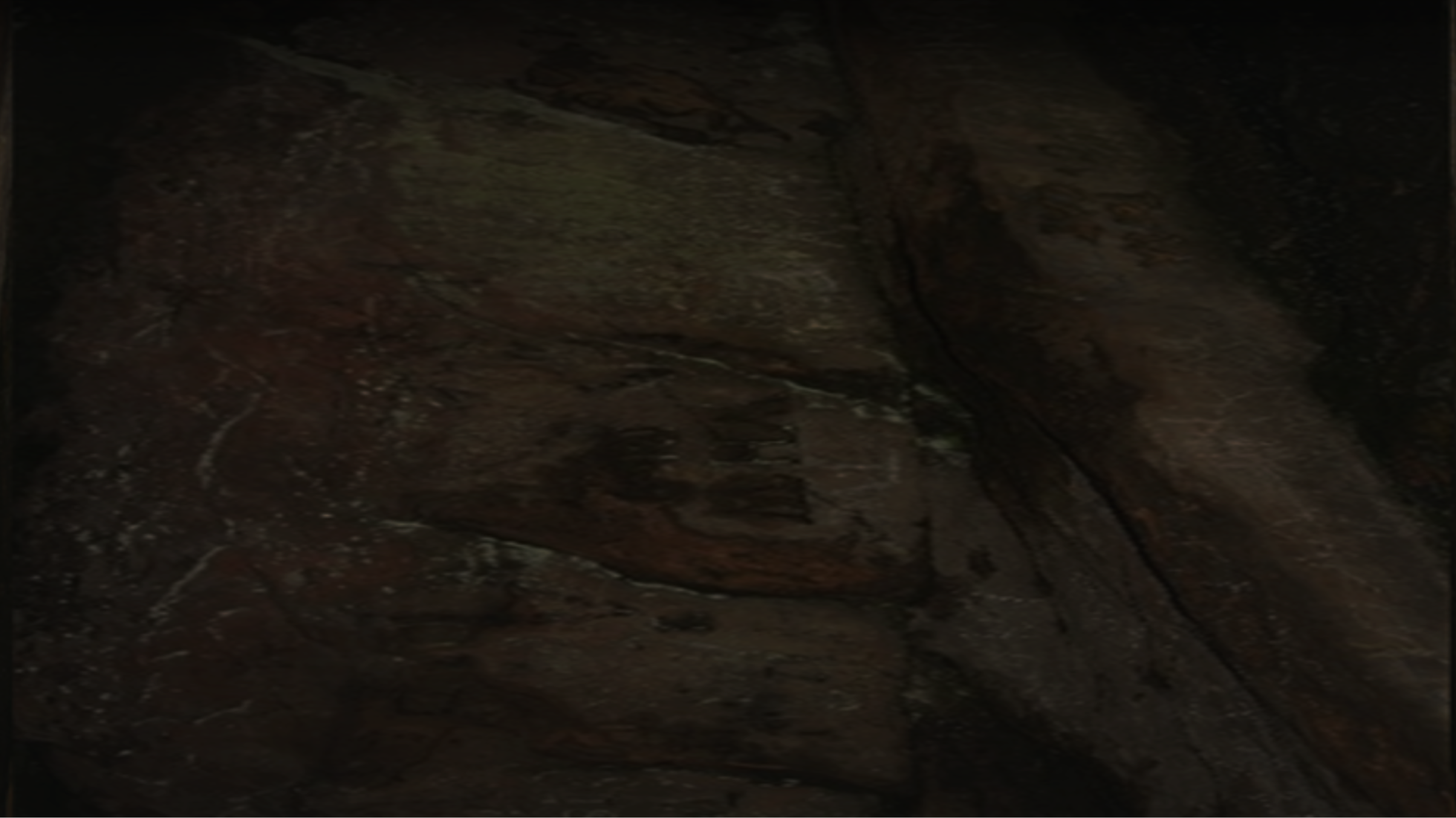 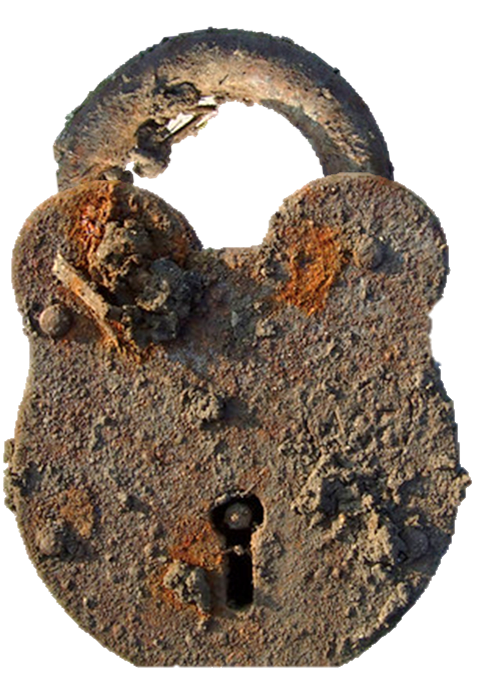 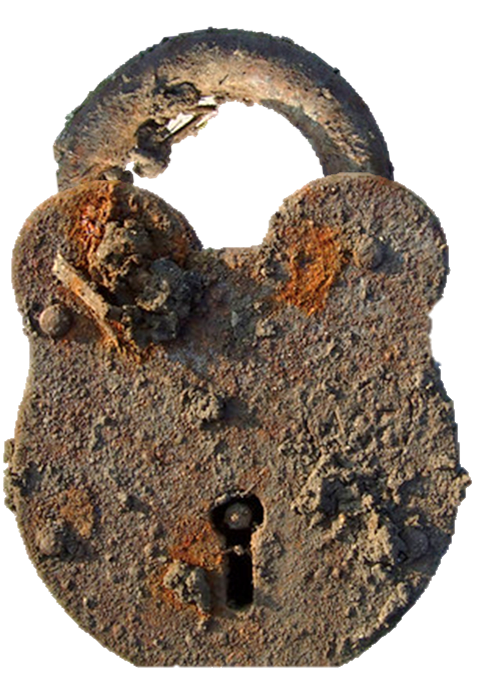 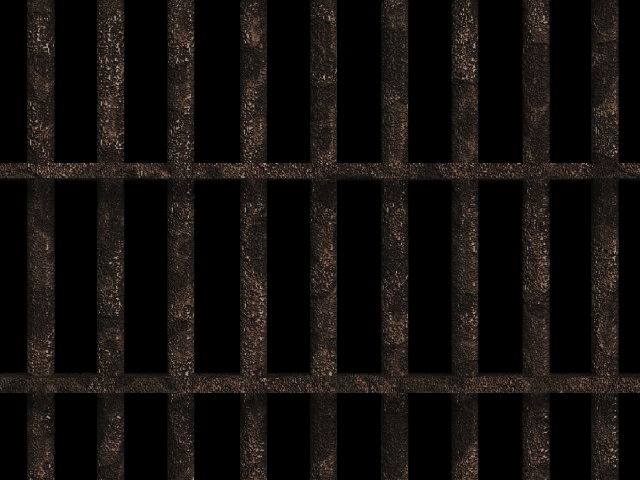 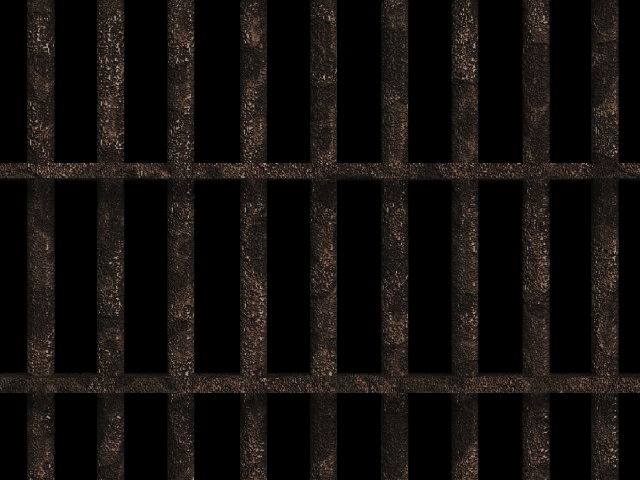 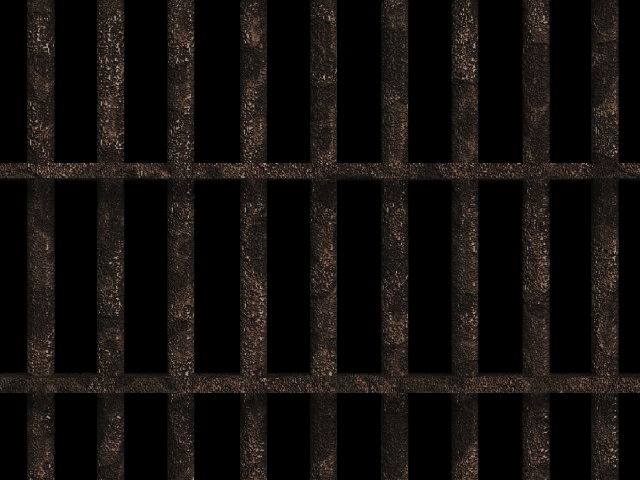 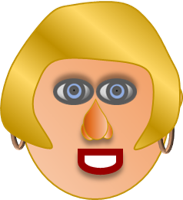 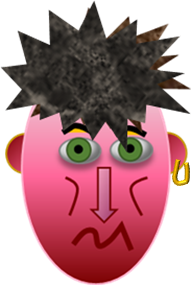 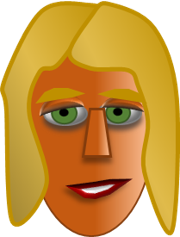 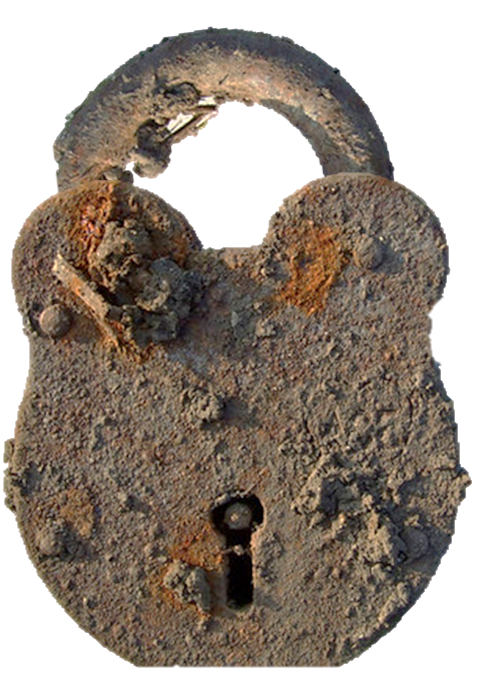 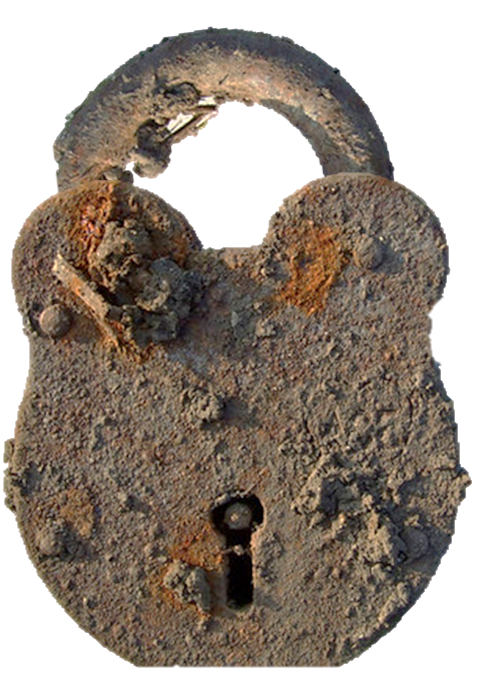 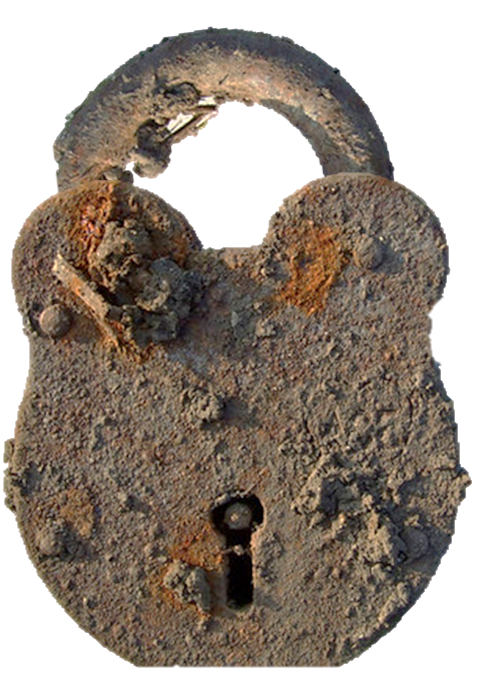 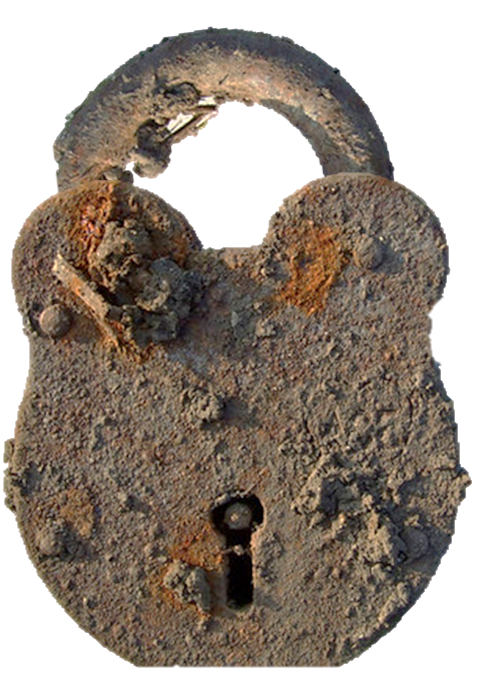 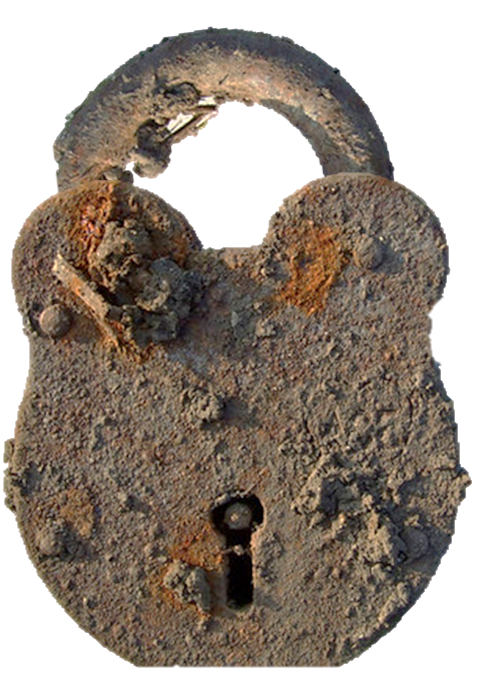 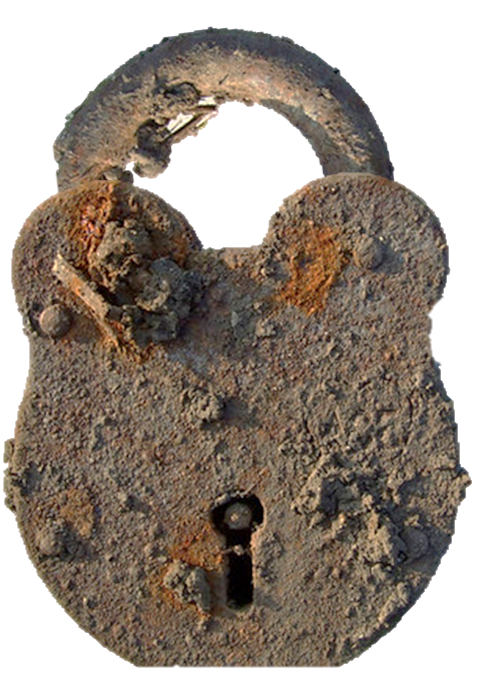 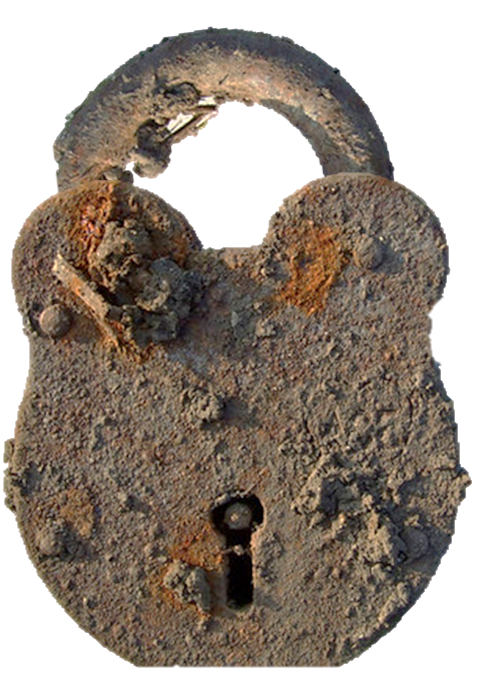 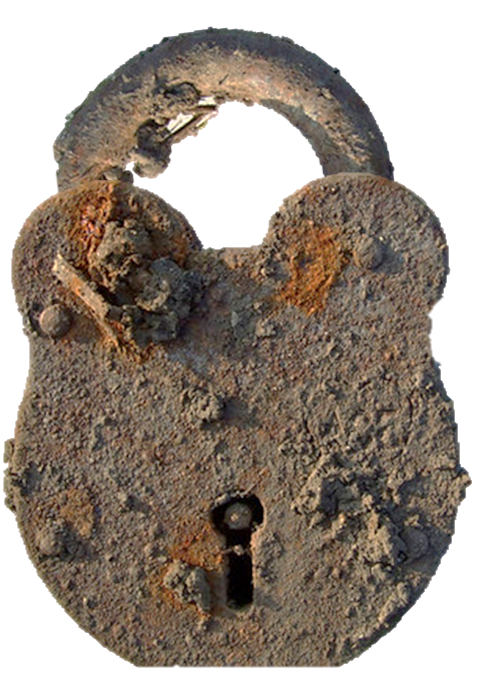 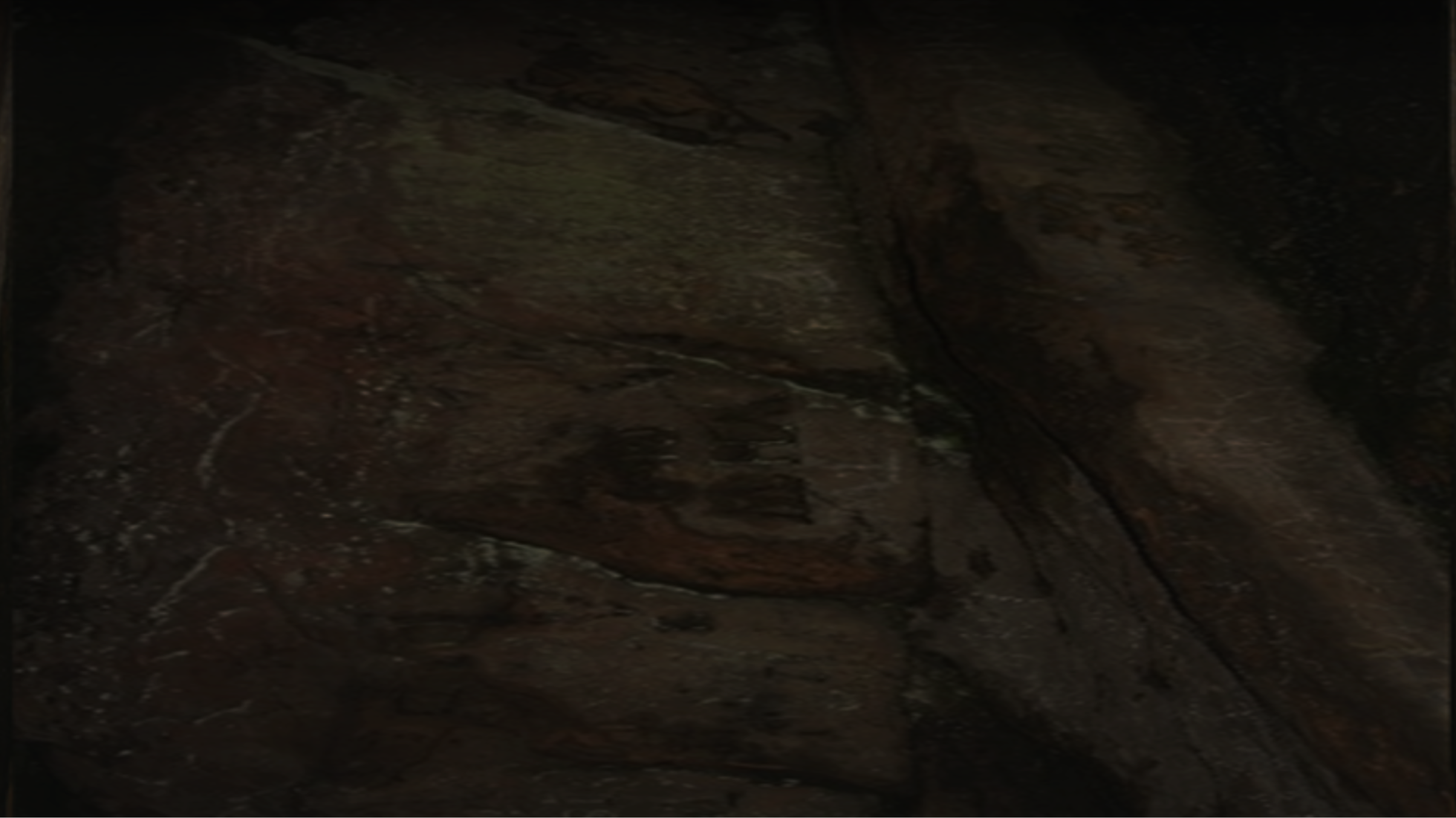 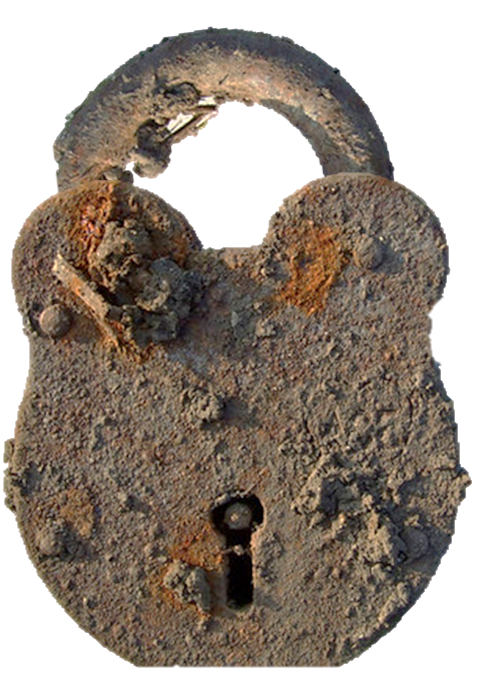 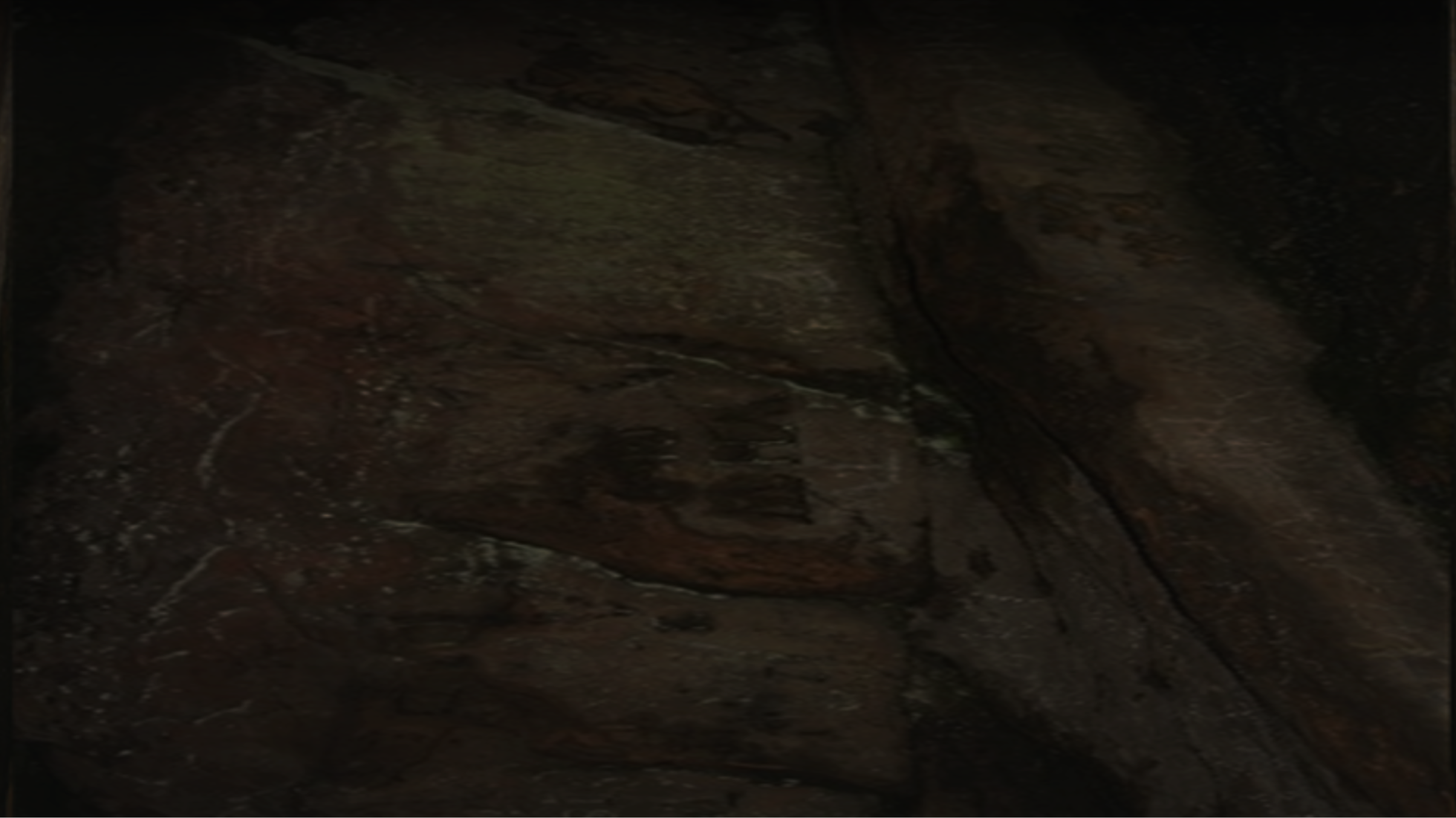 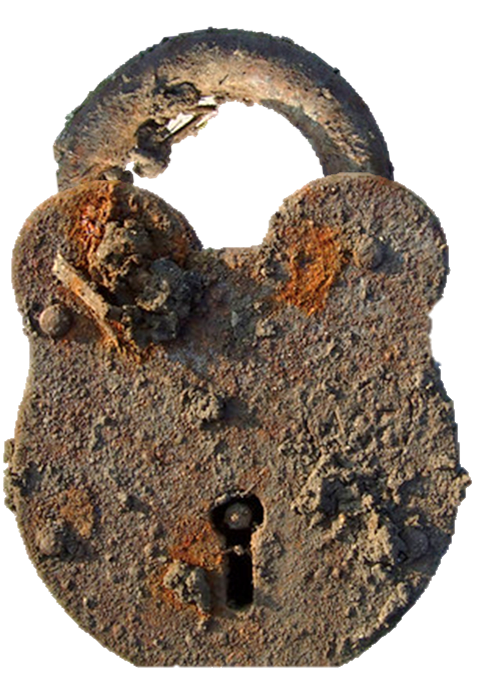 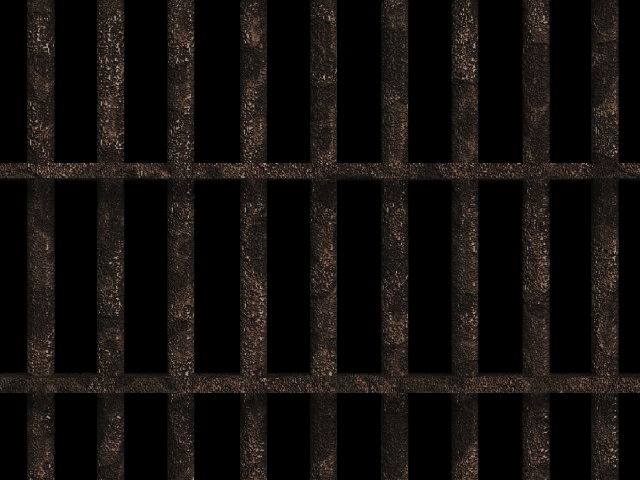 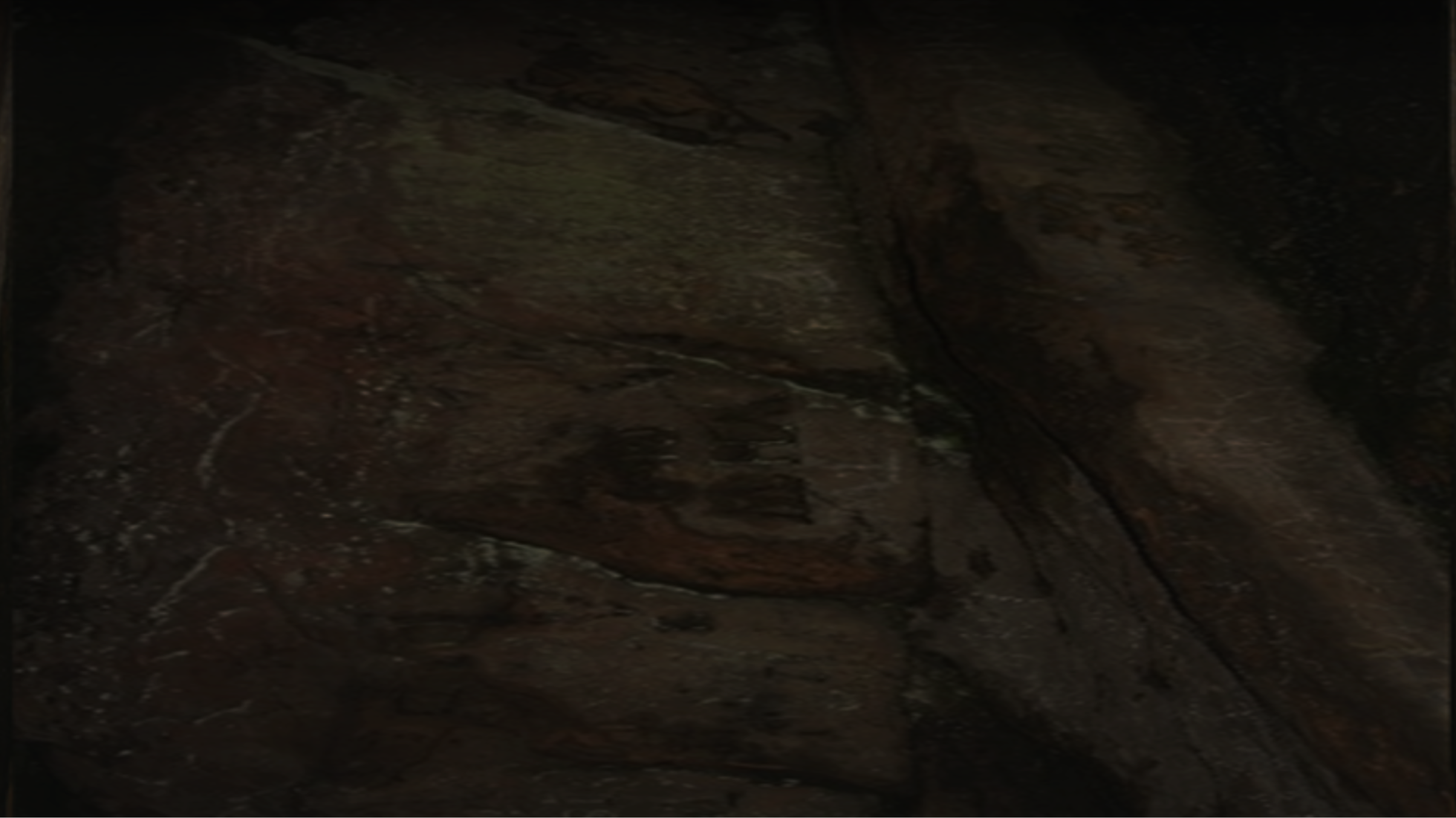 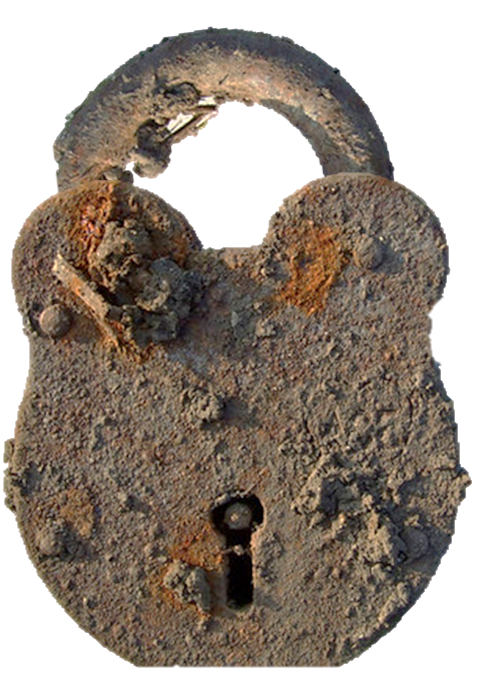 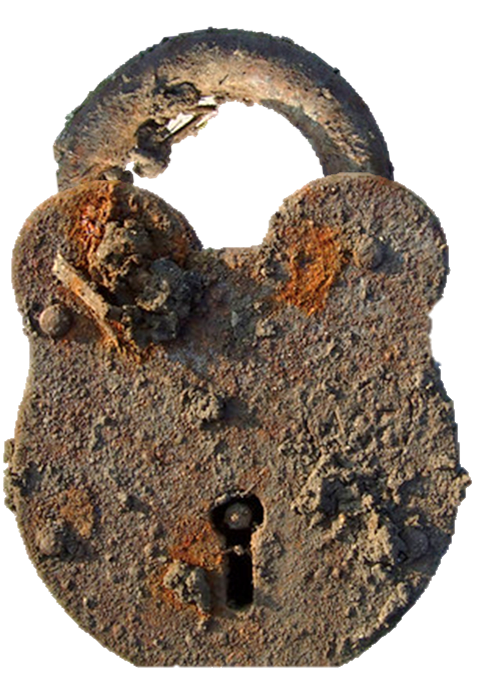 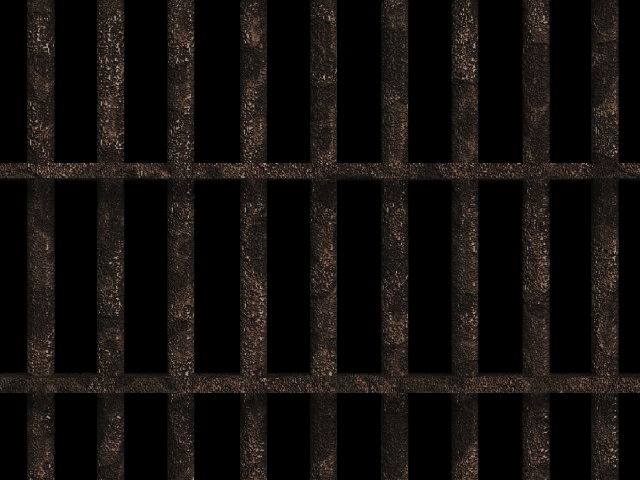 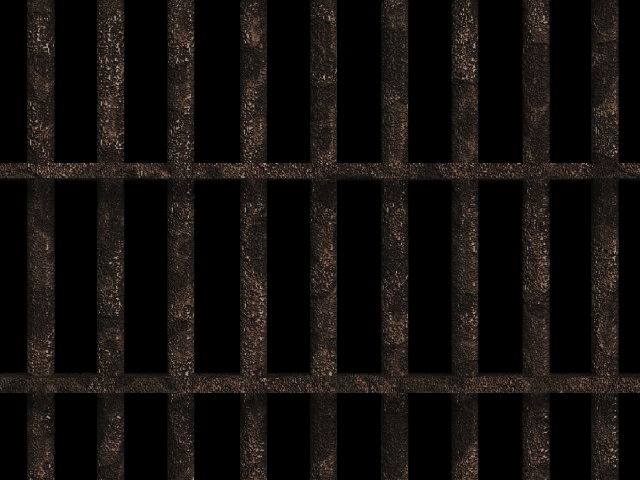 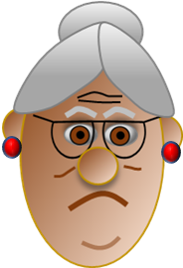 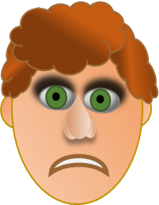 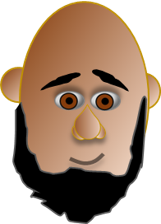 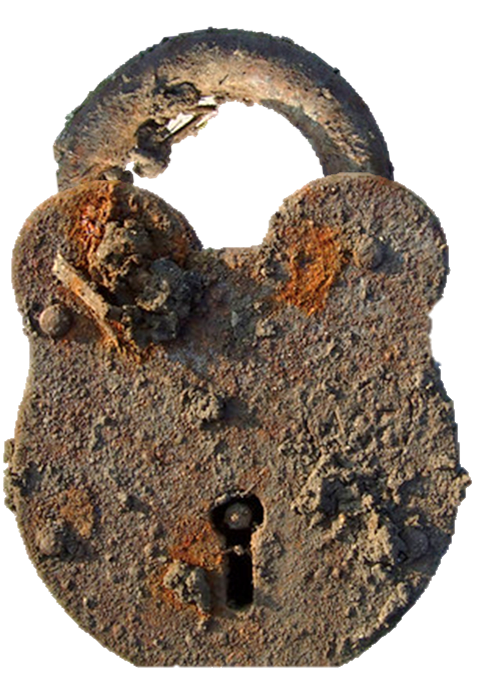 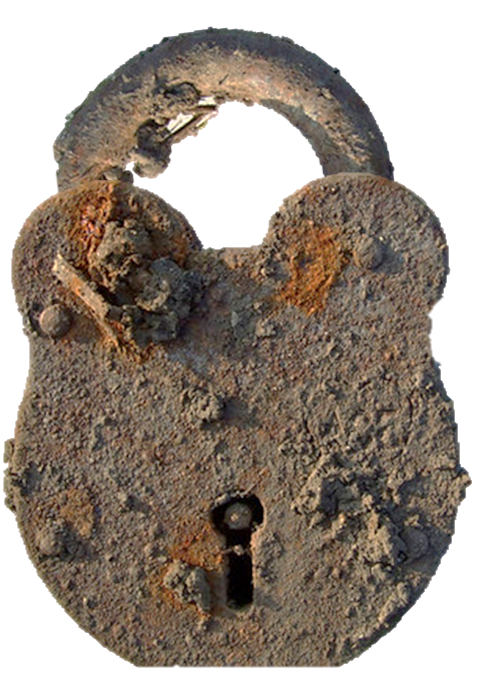 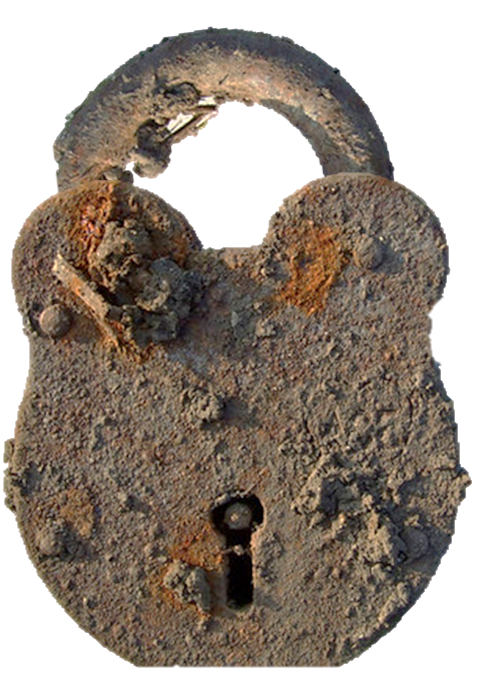 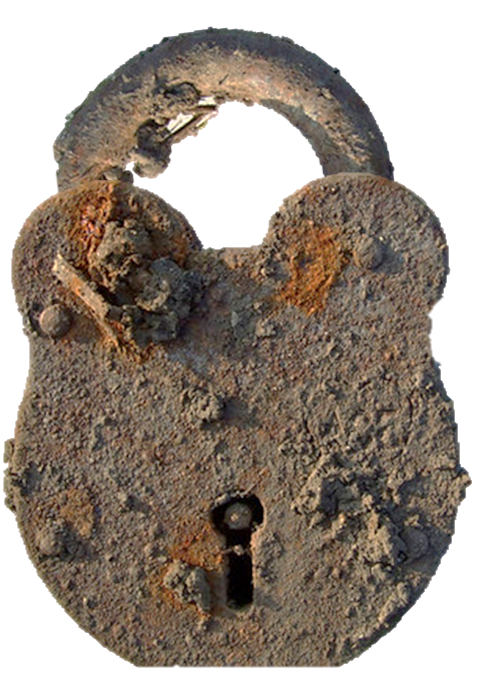 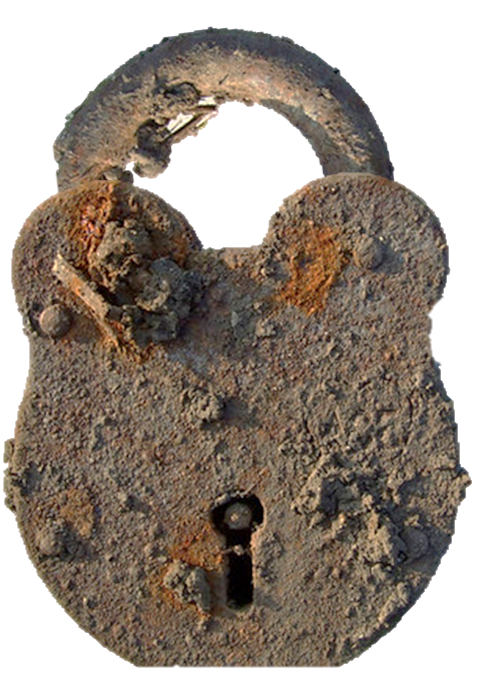 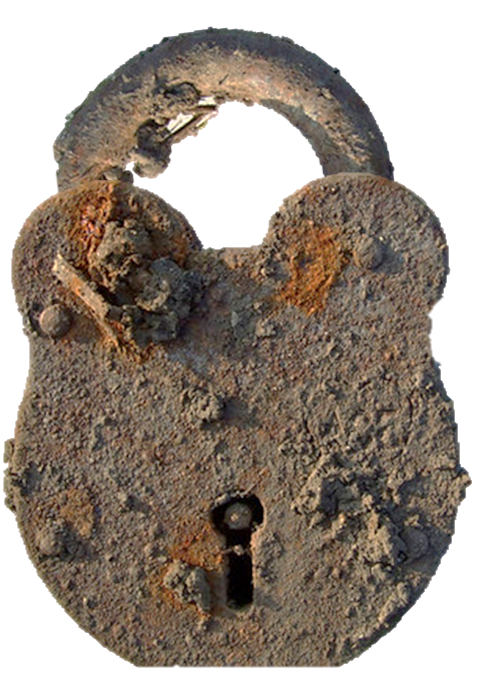 MEMORISE THE LOCKS
GO FOR IT
AGAIN
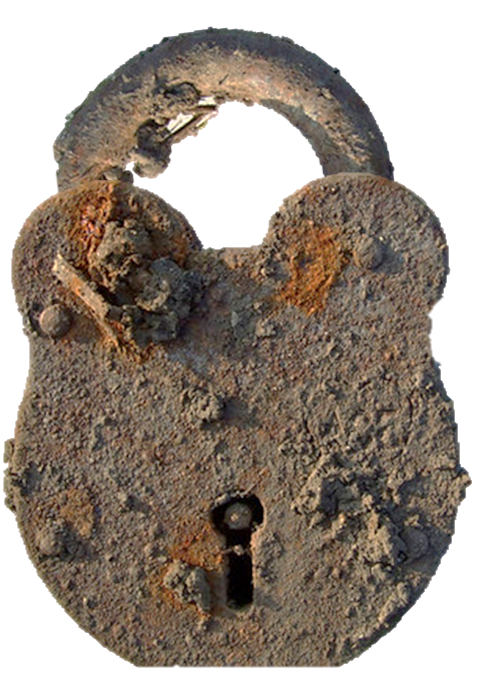 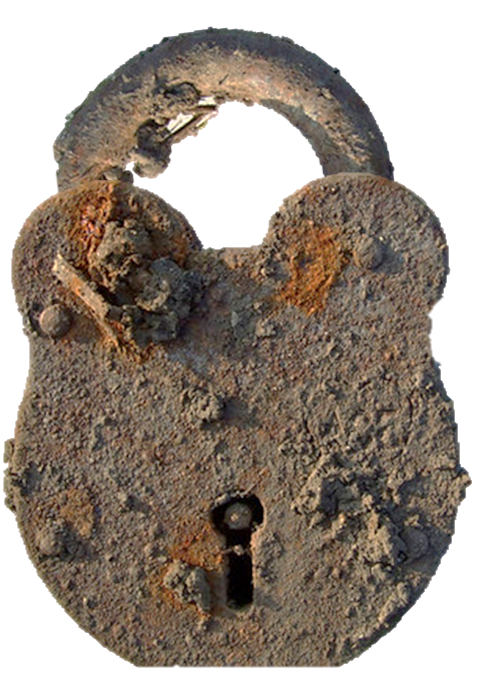 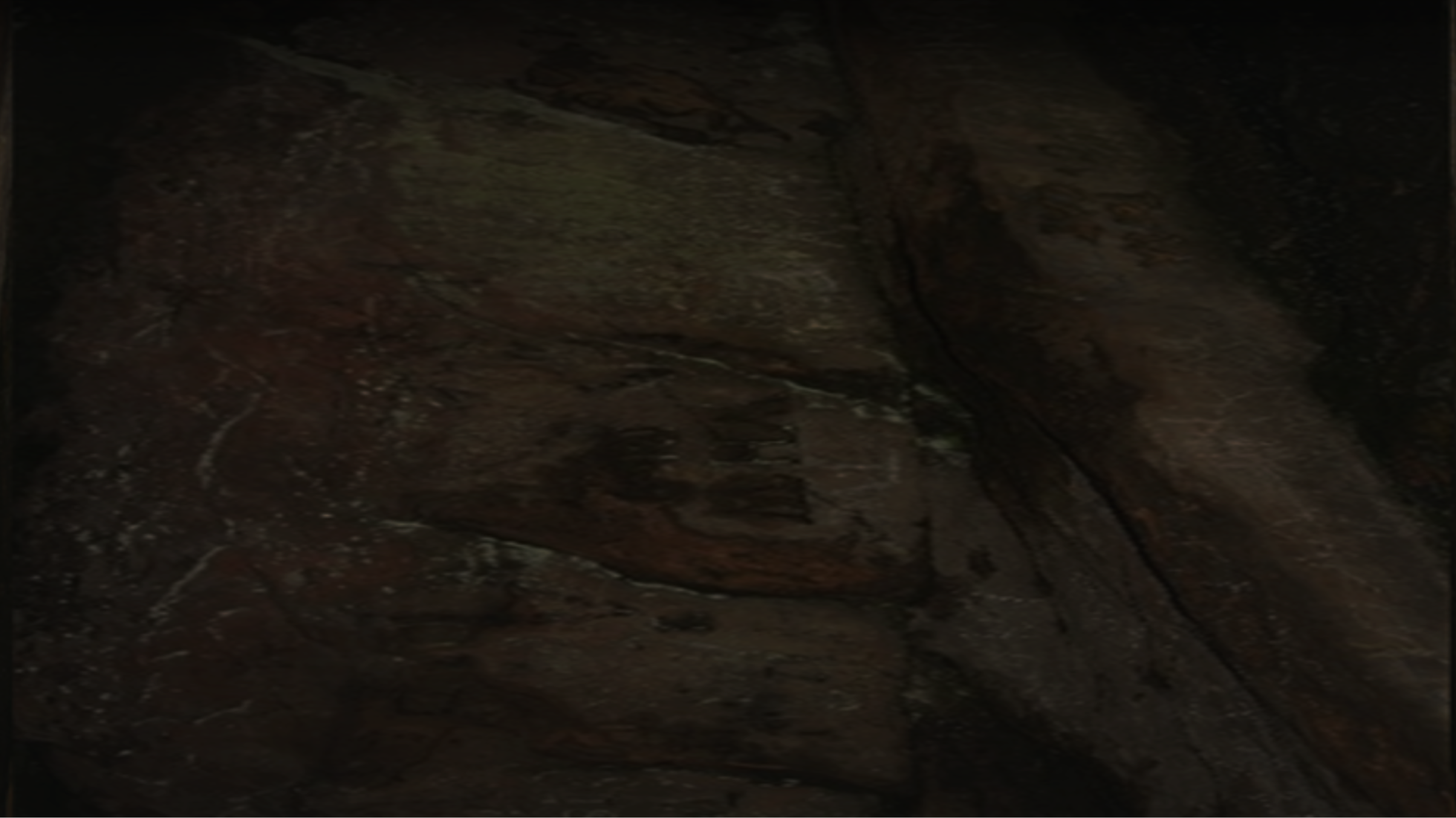 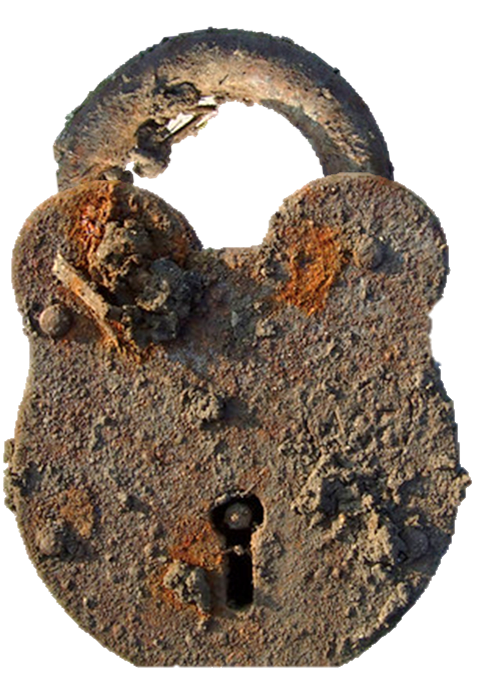 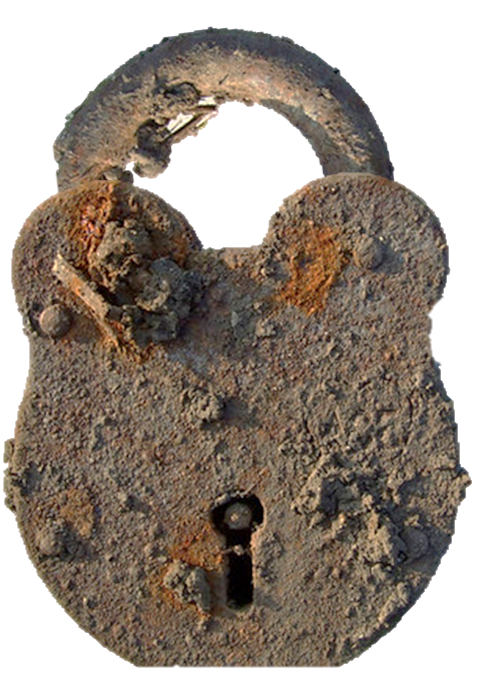 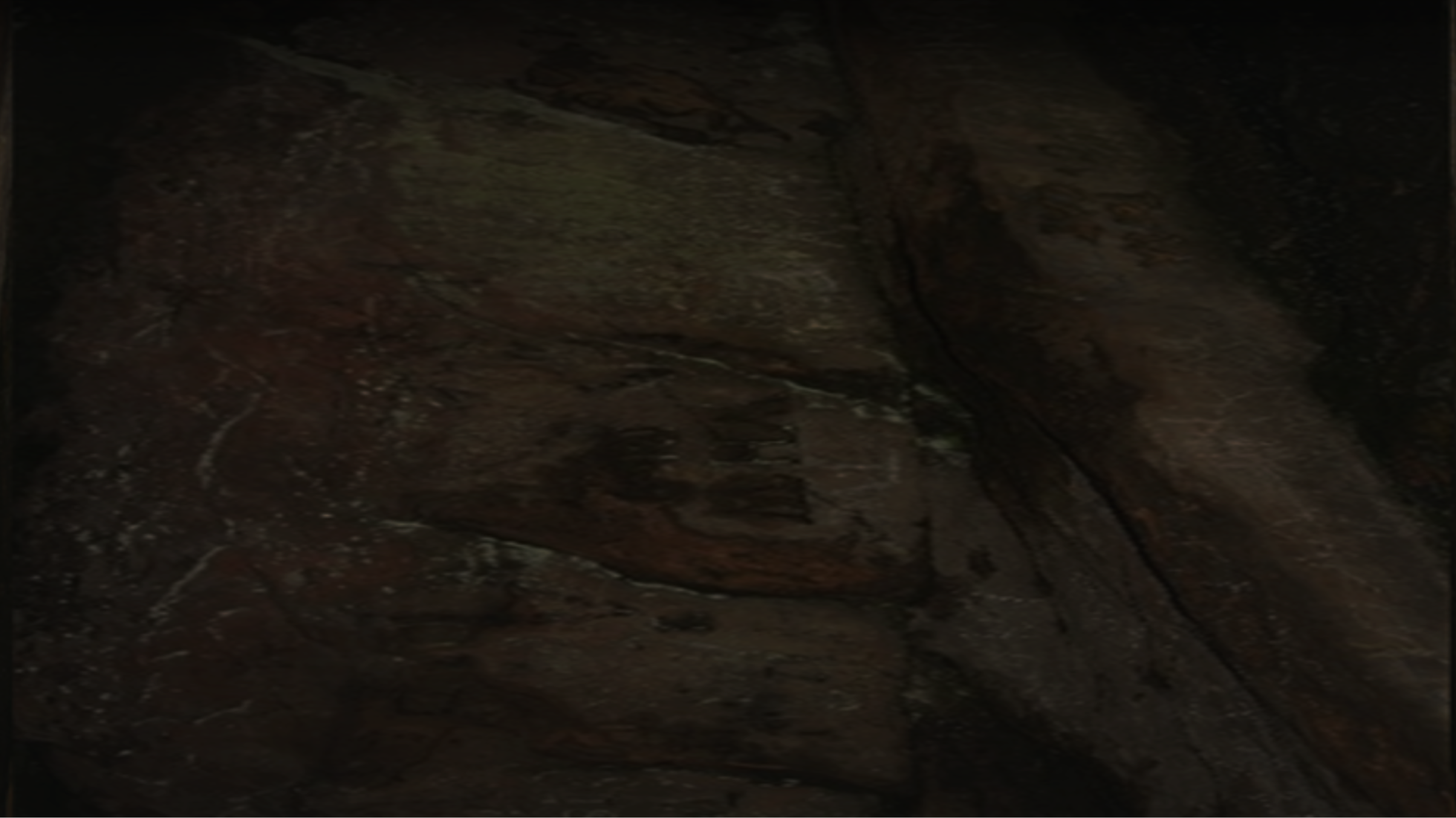 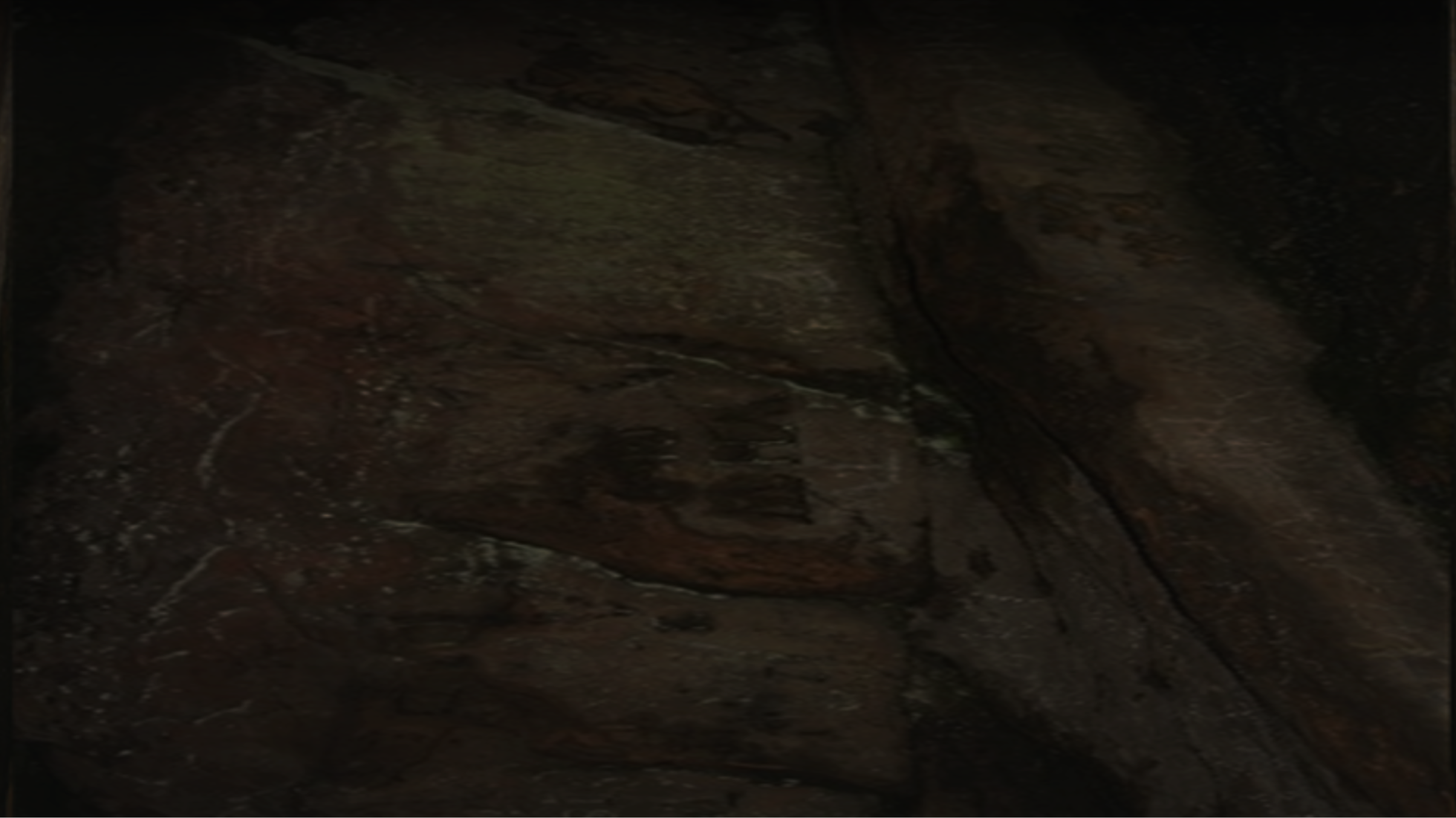 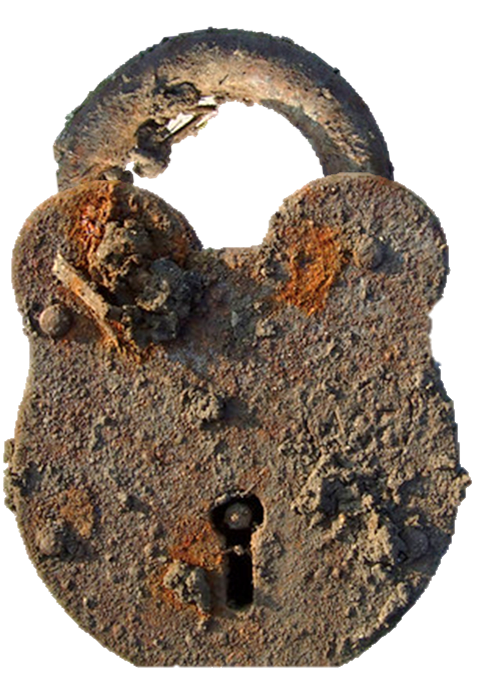 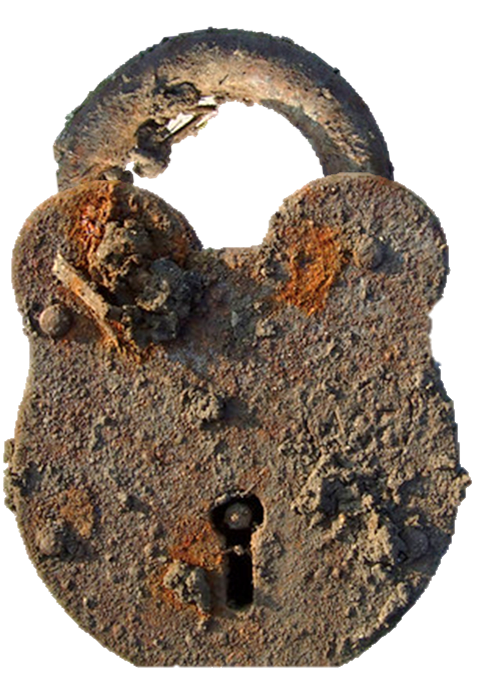 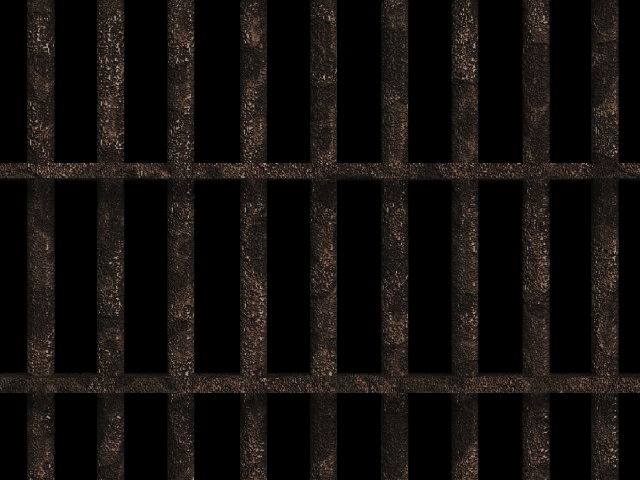 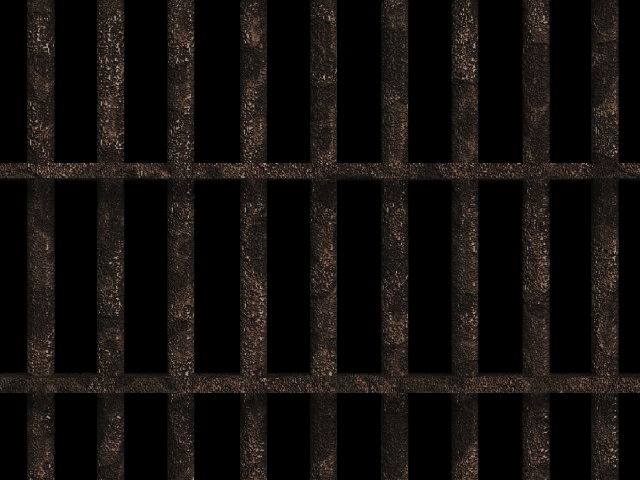 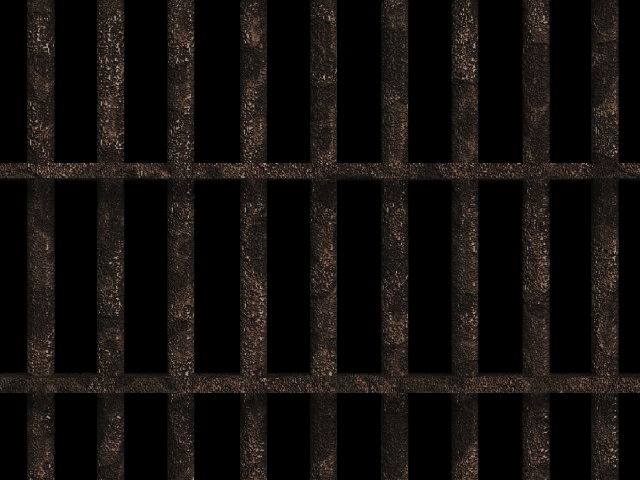 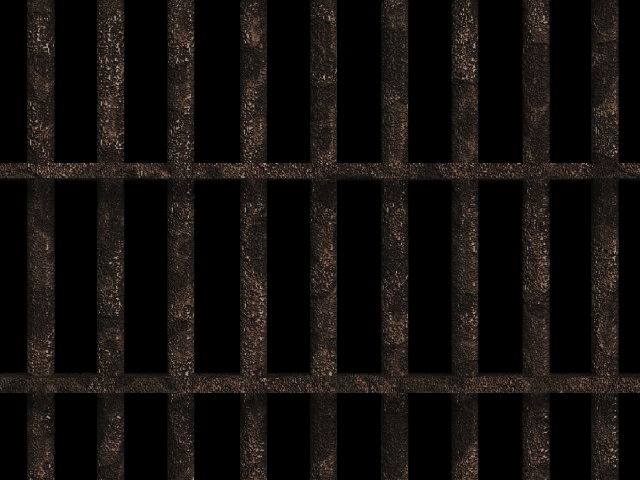 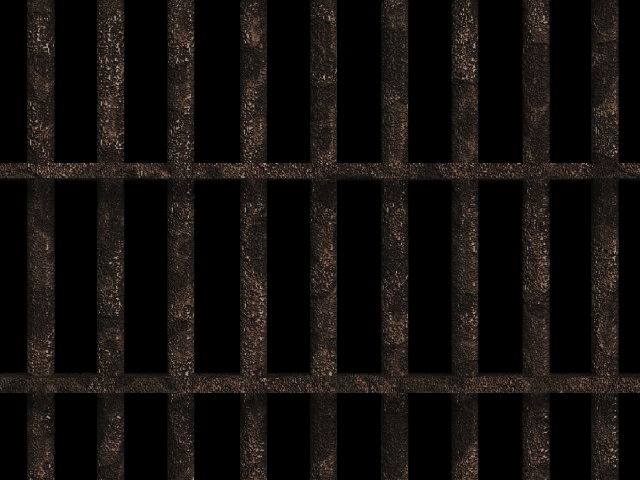 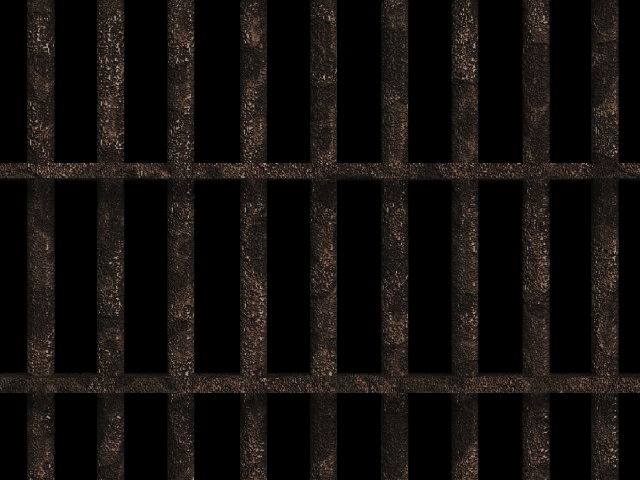 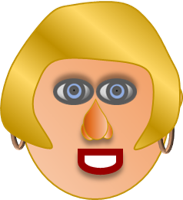 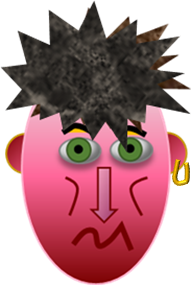 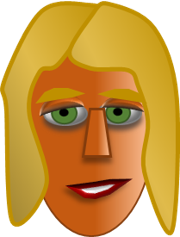 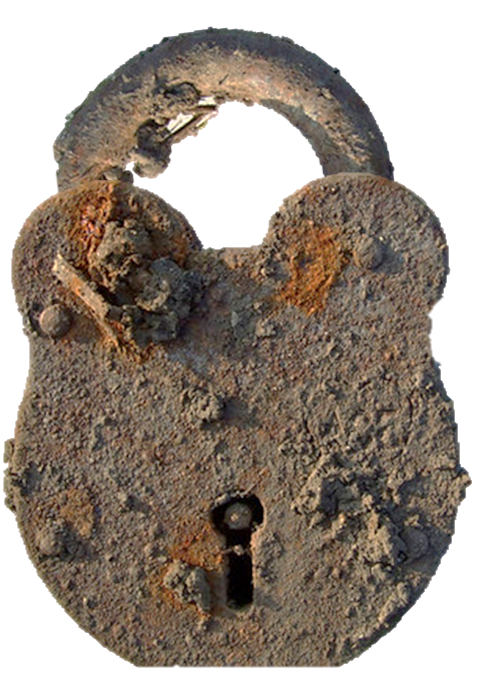 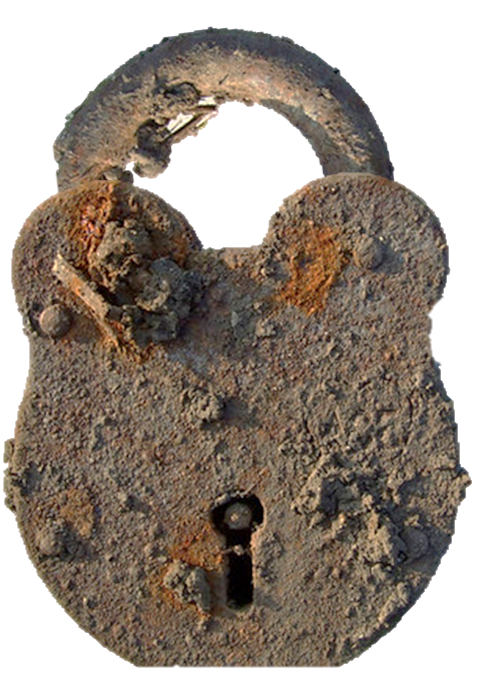 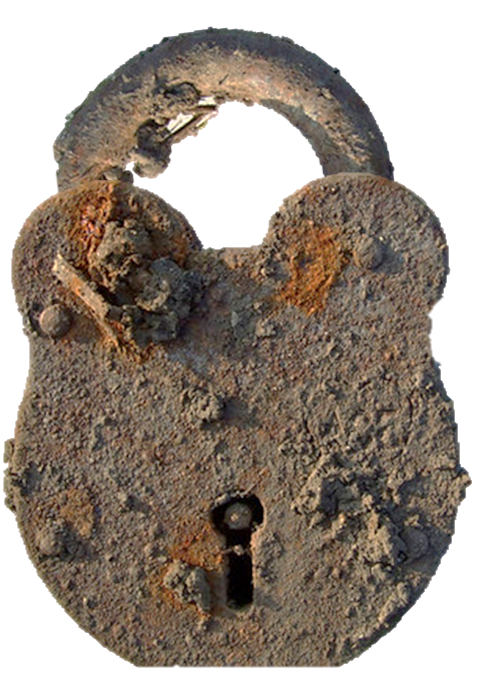 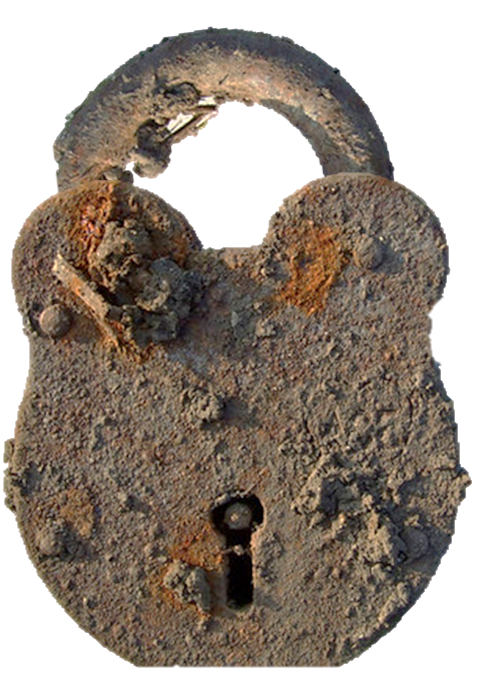 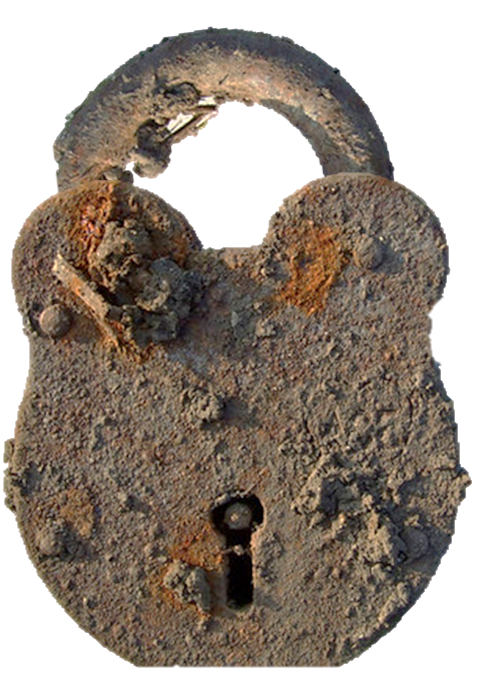 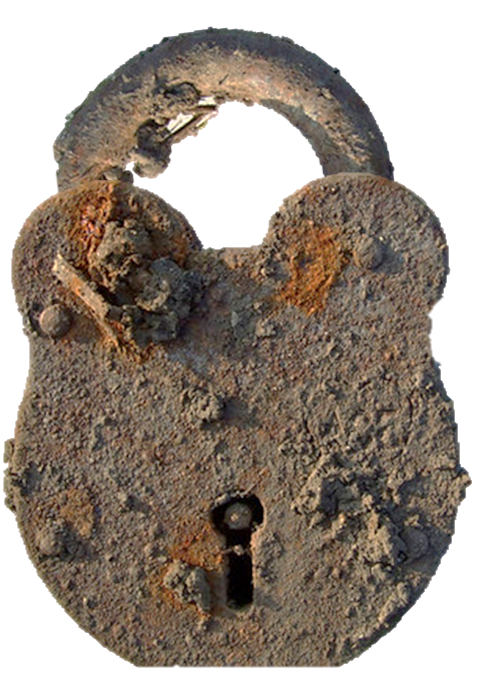 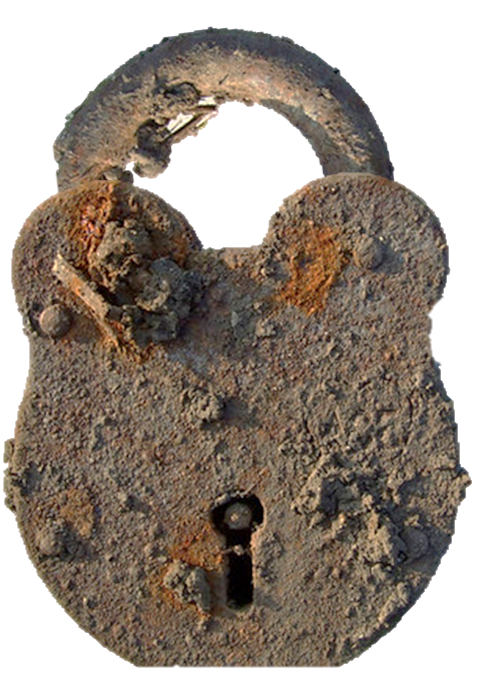 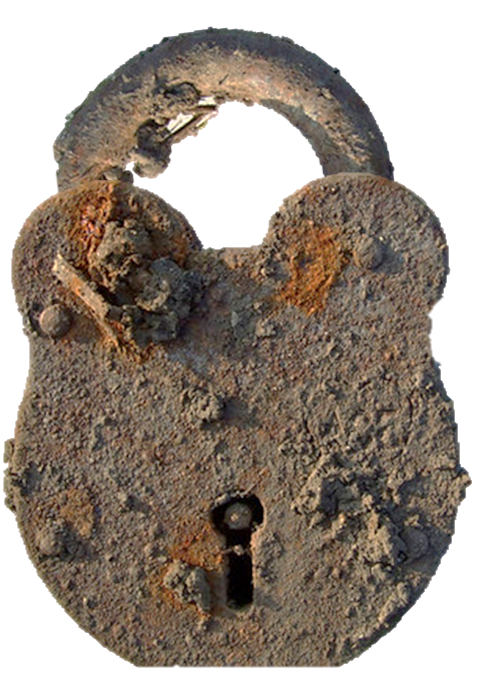 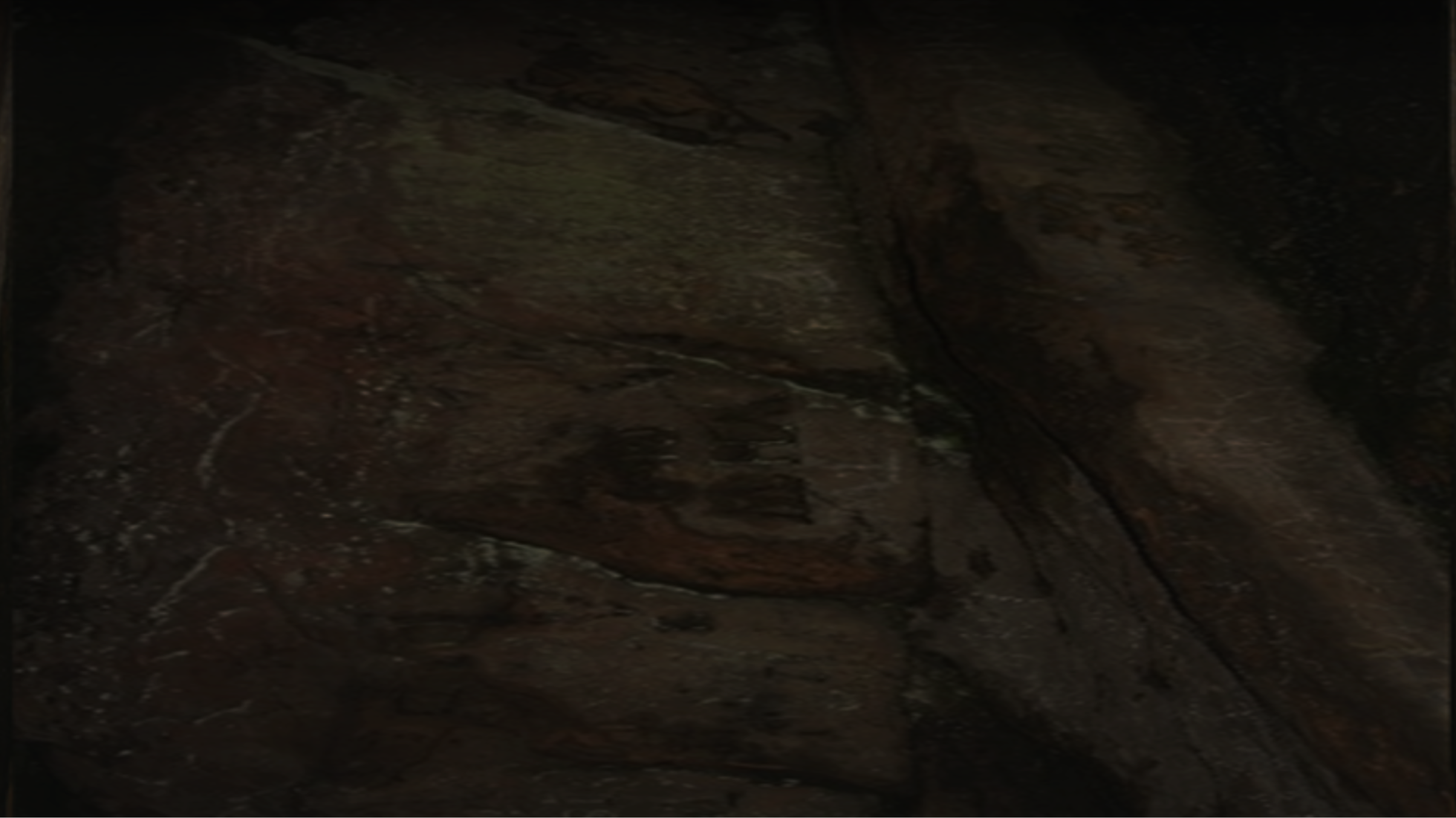 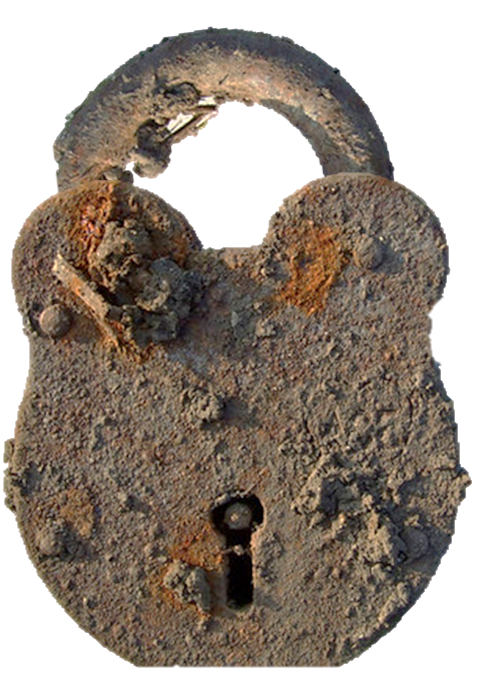 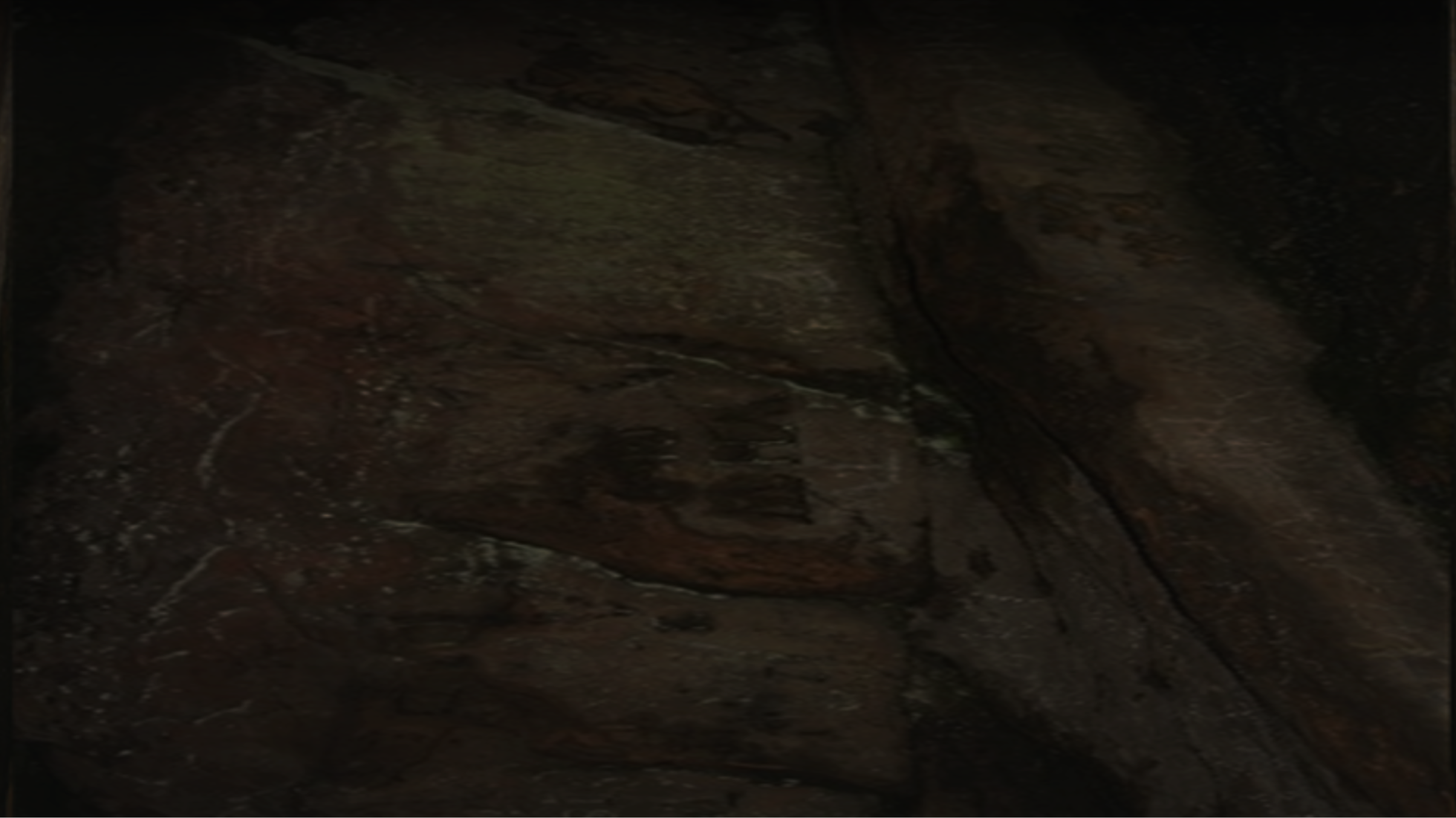 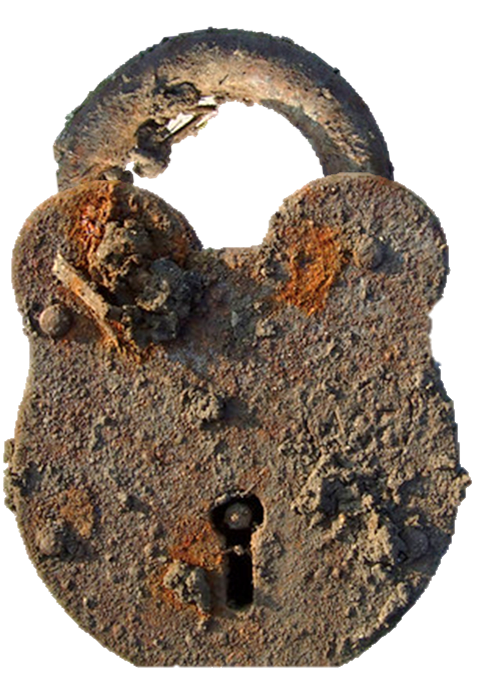 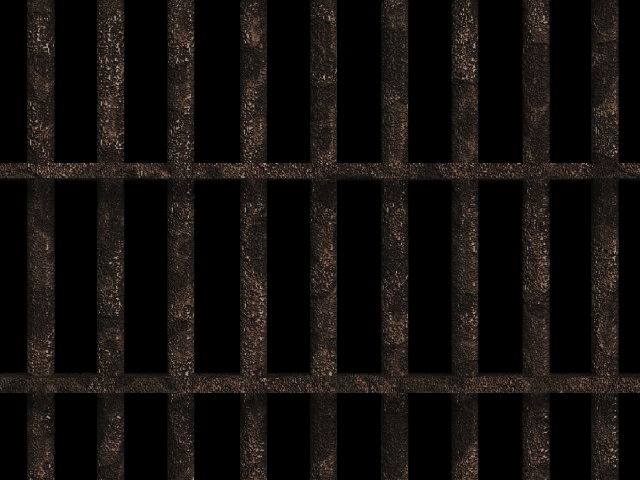 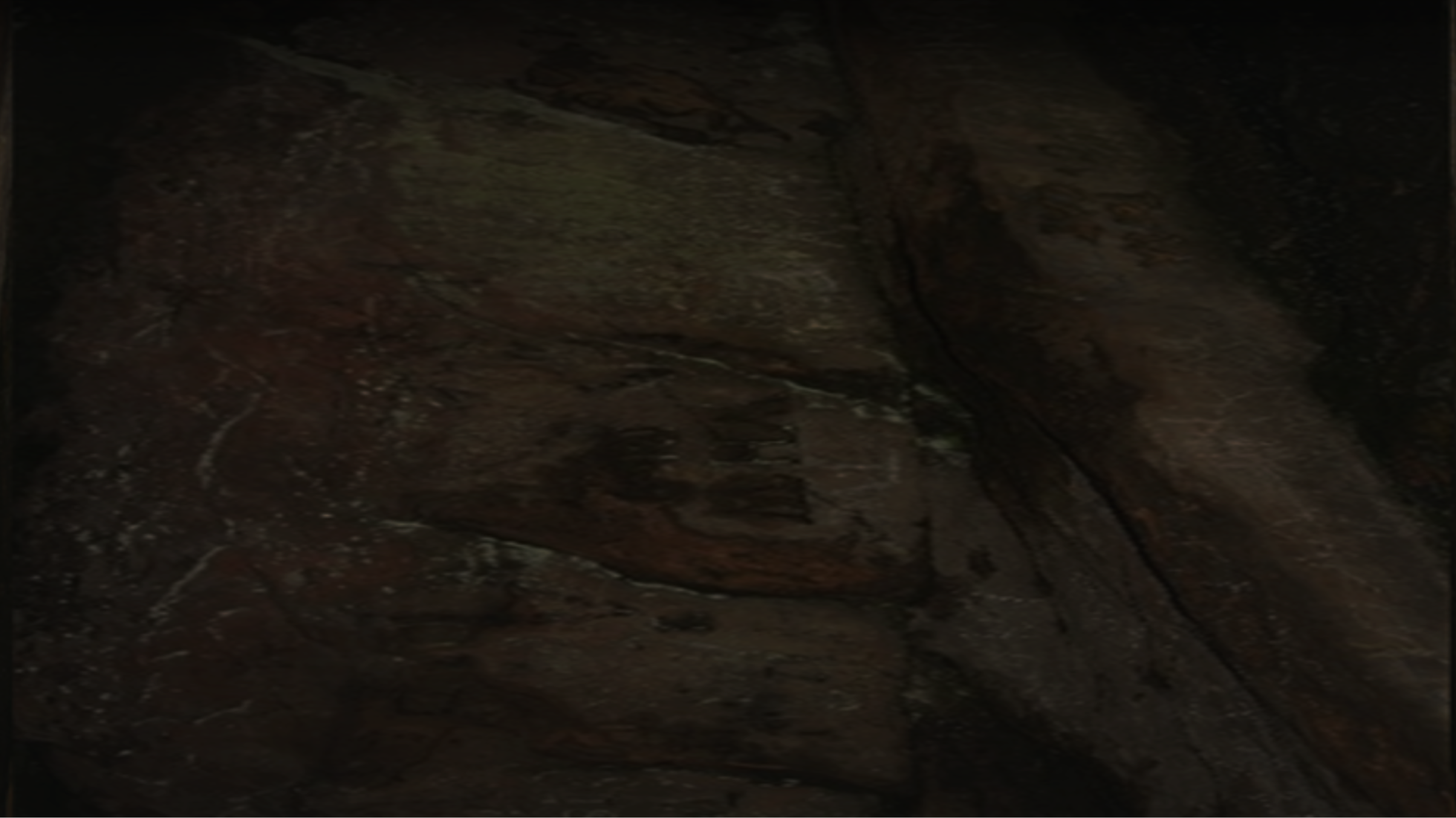 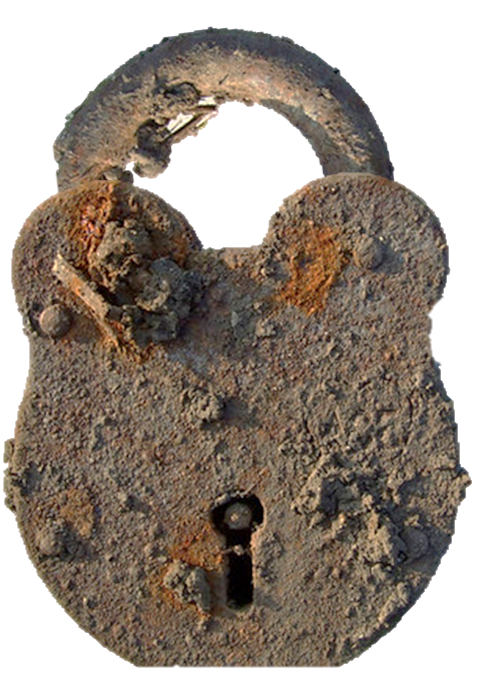 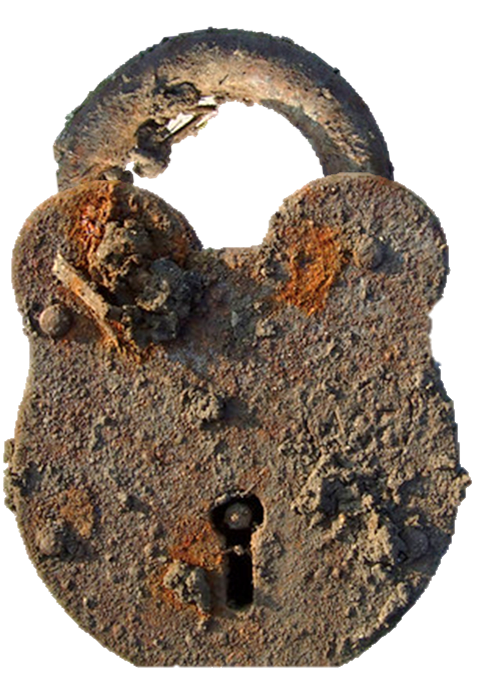 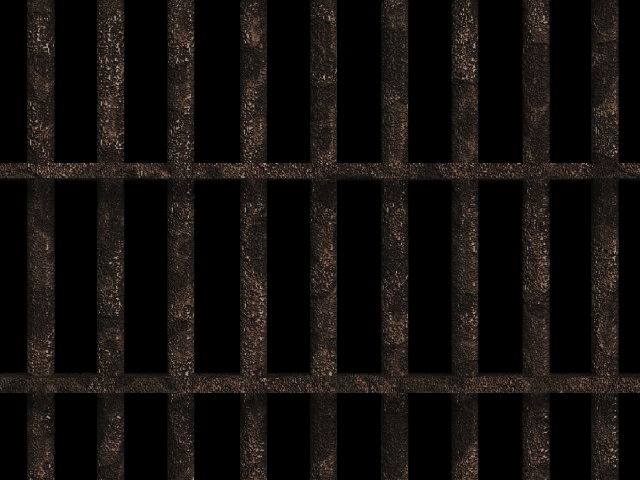 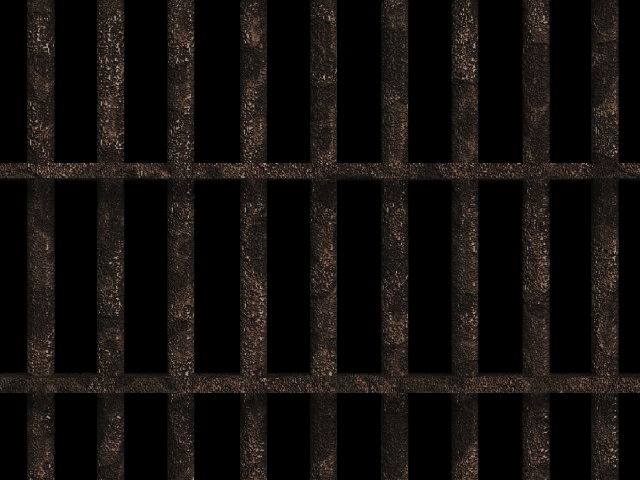 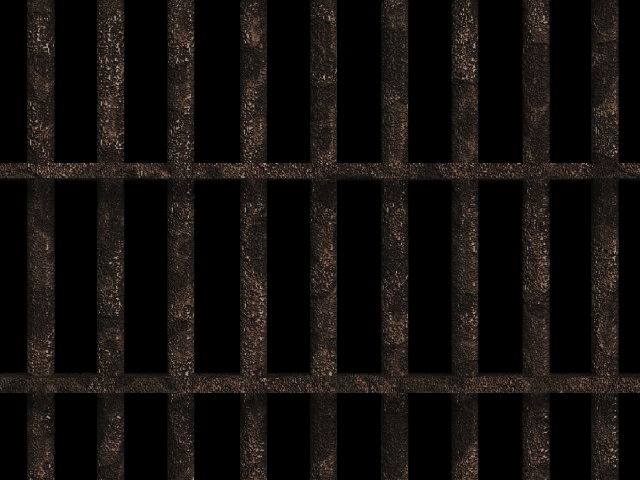 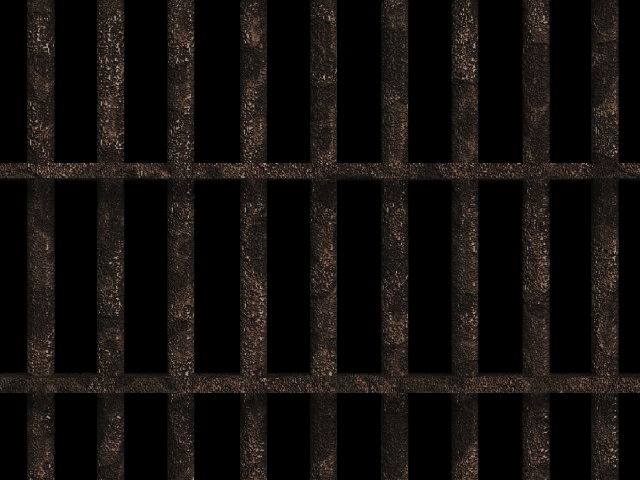 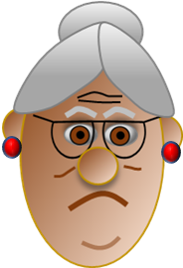 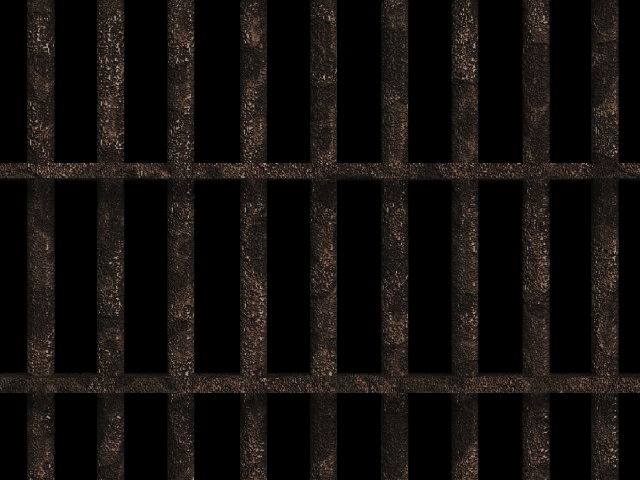 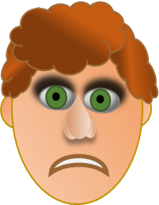 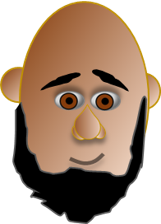 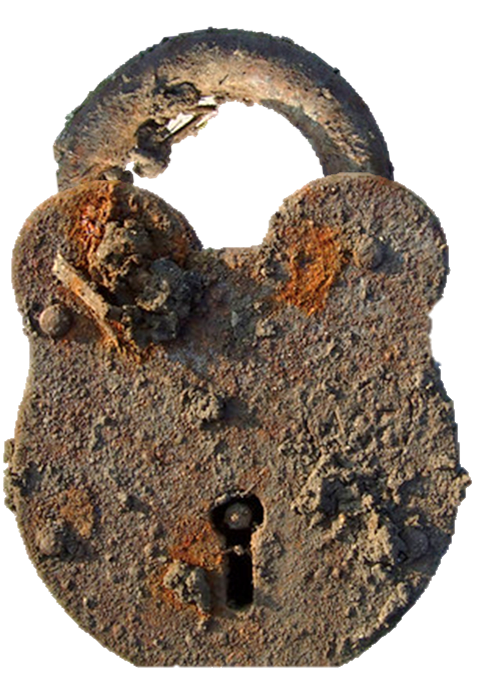 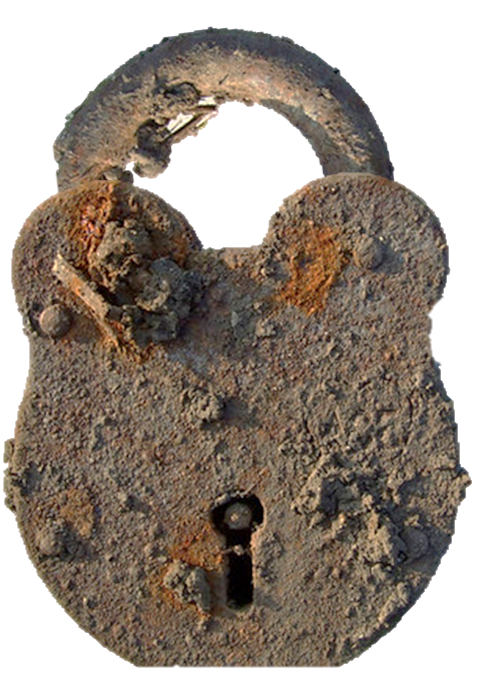 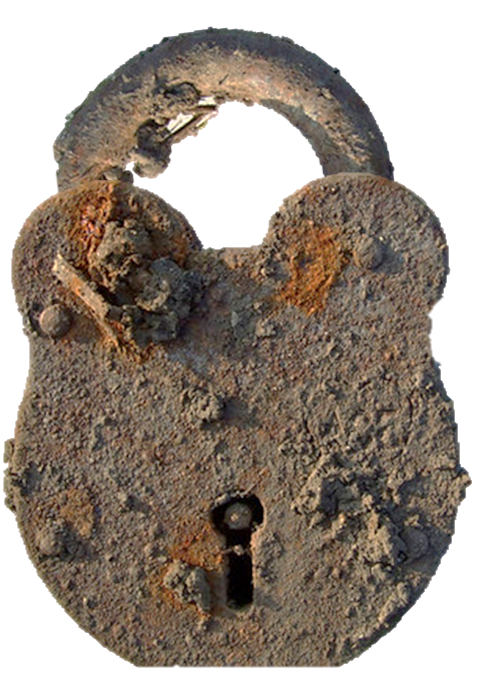 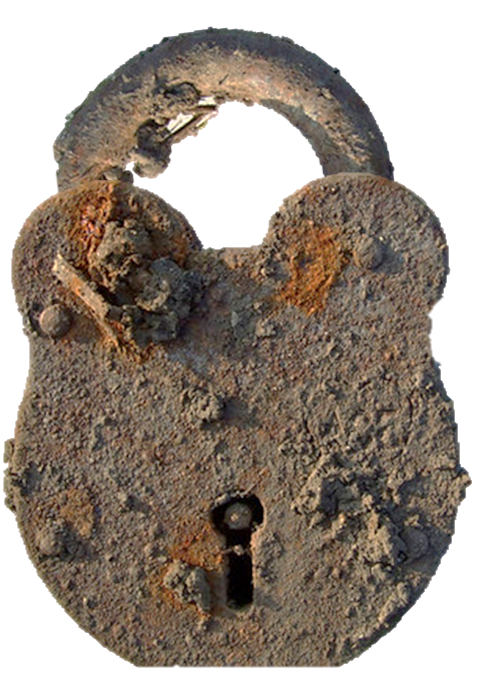 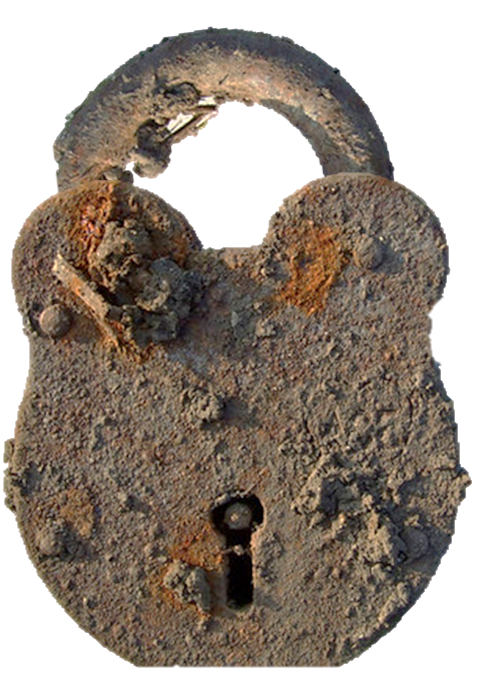 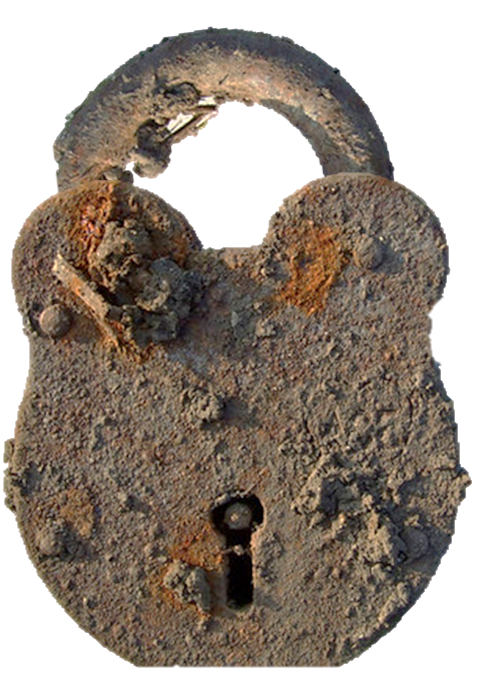 MEMORISE THE LOCKS
GO FOR IT
AGAIN
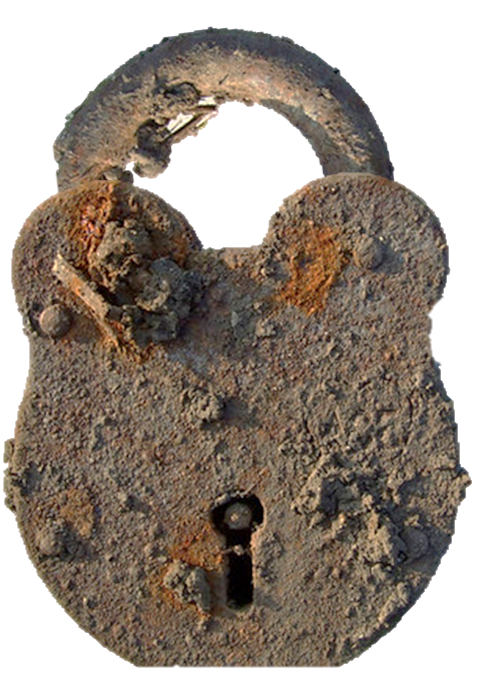 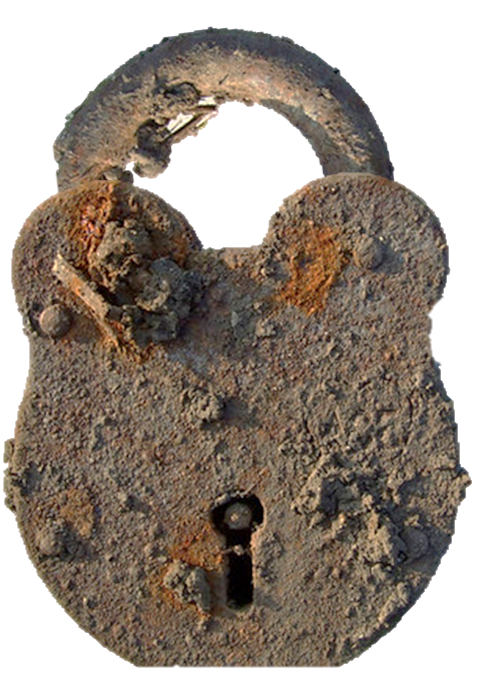 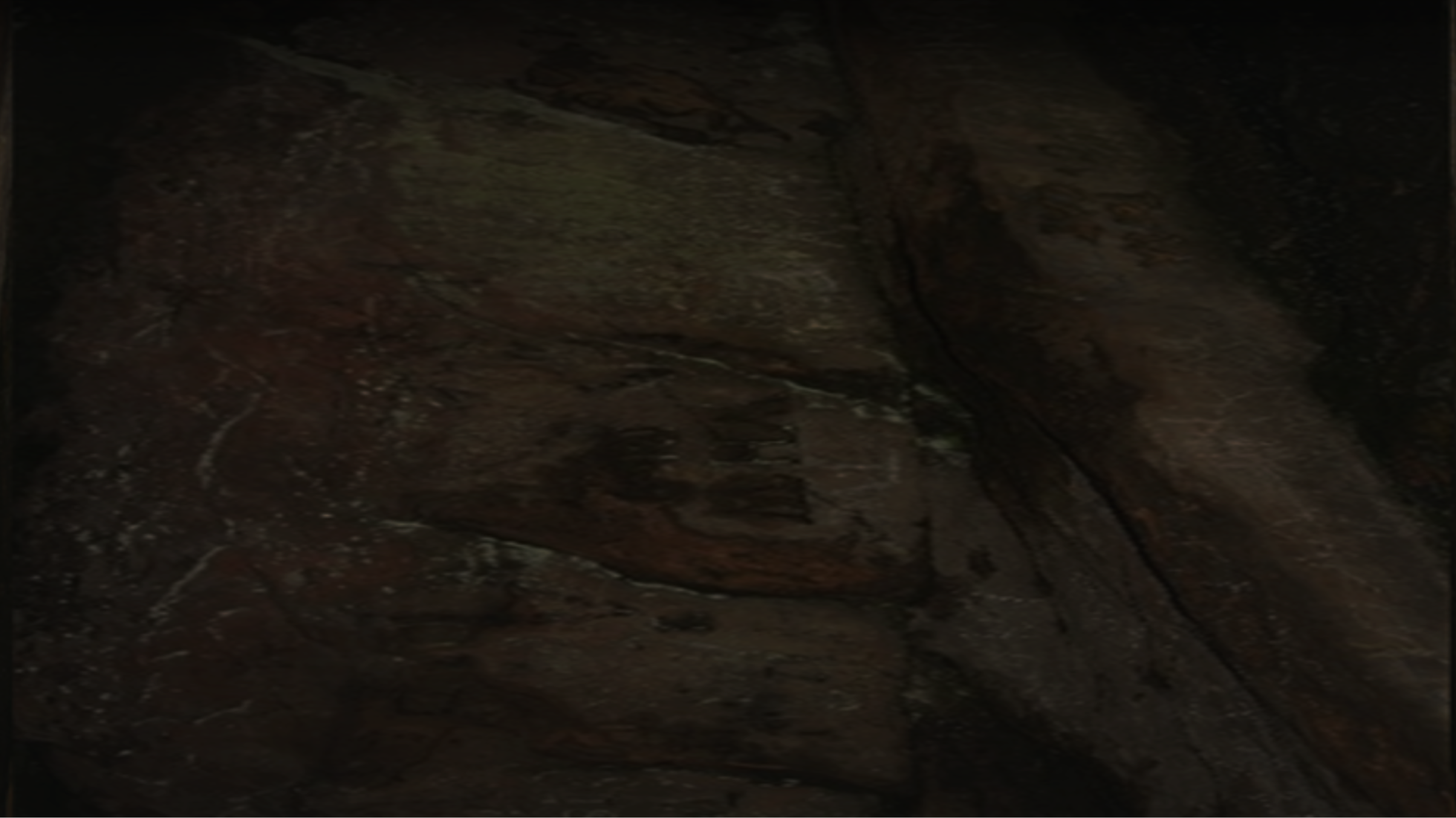 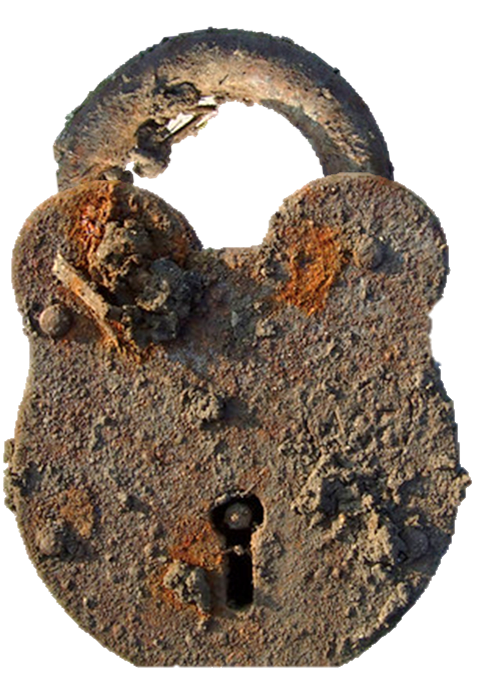 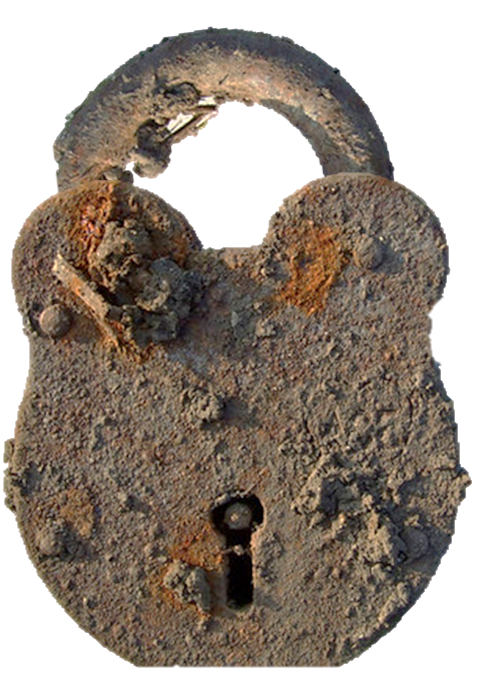 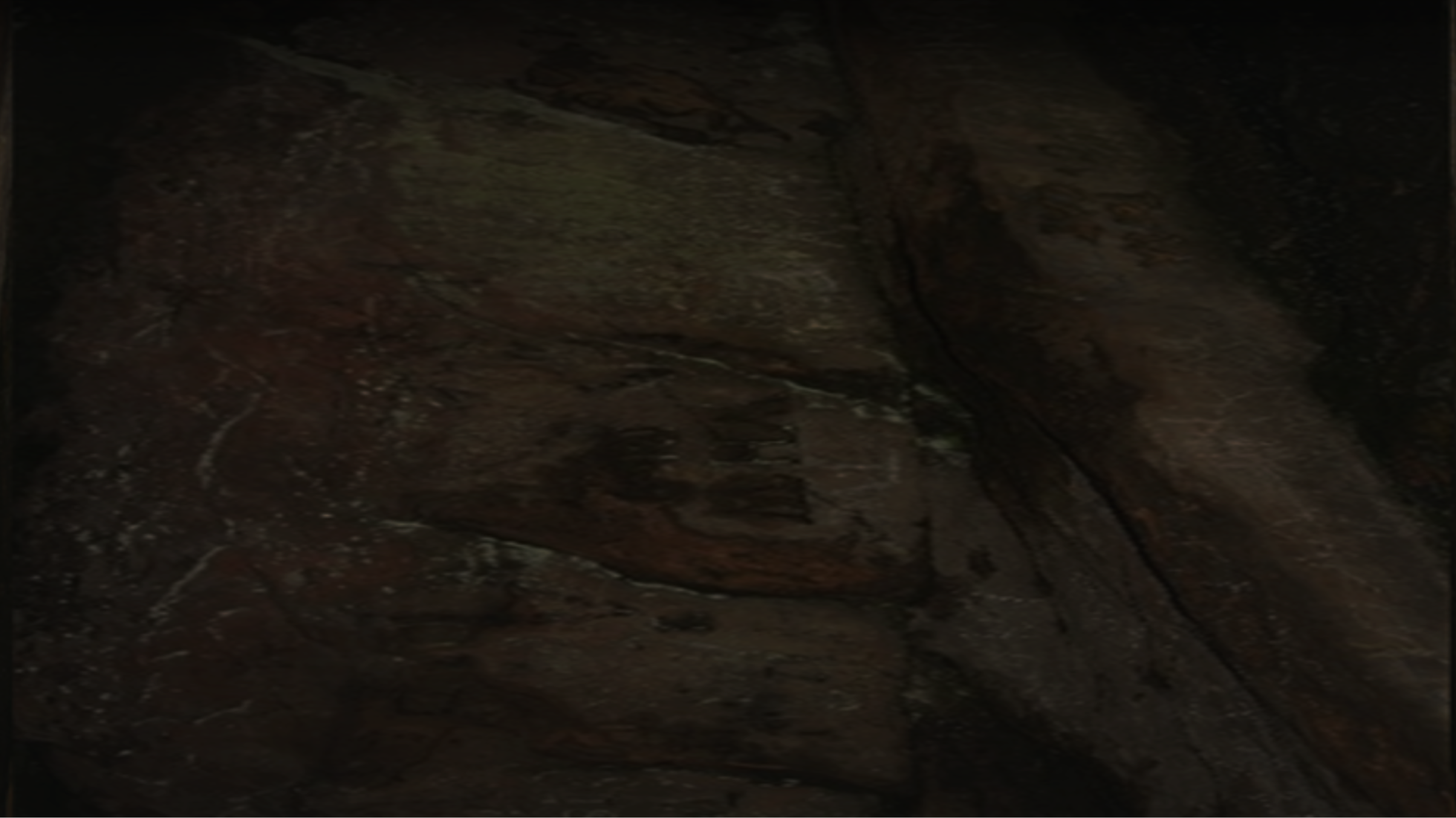 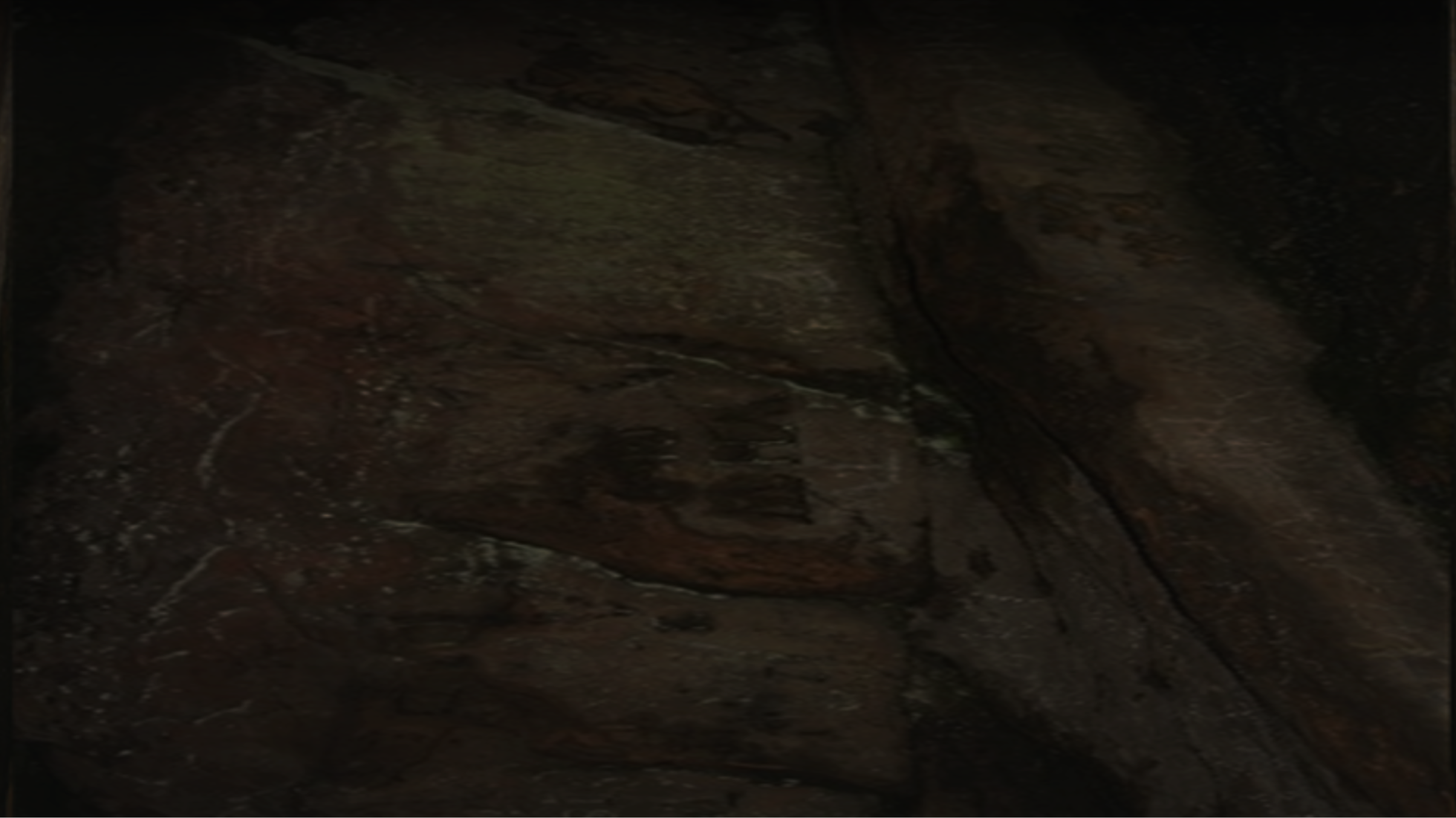 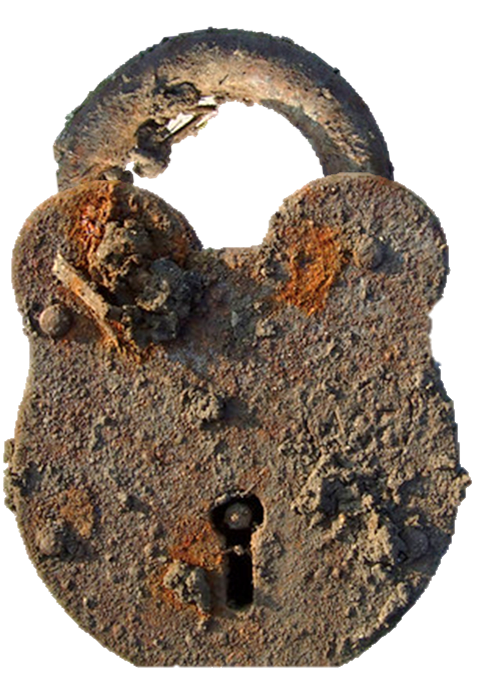 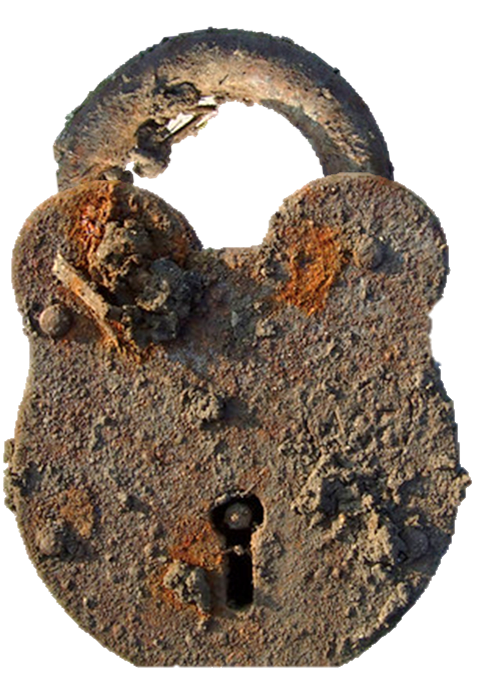 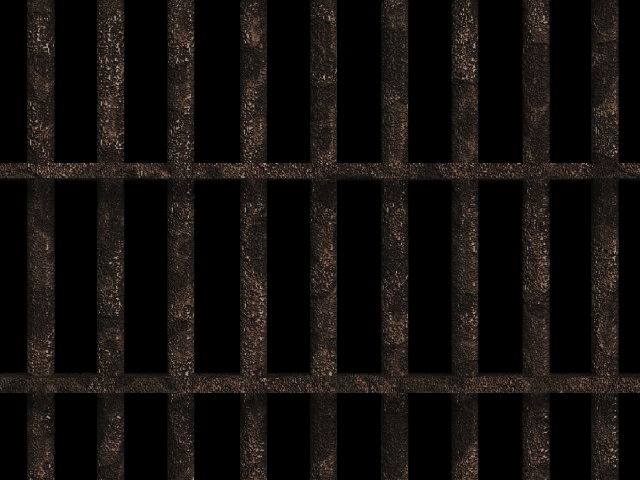 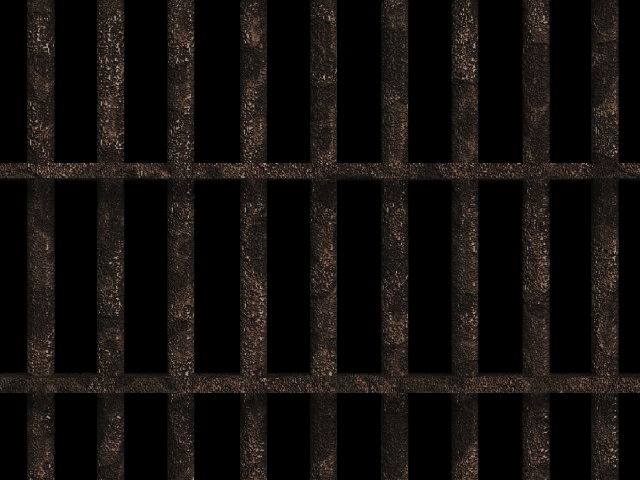 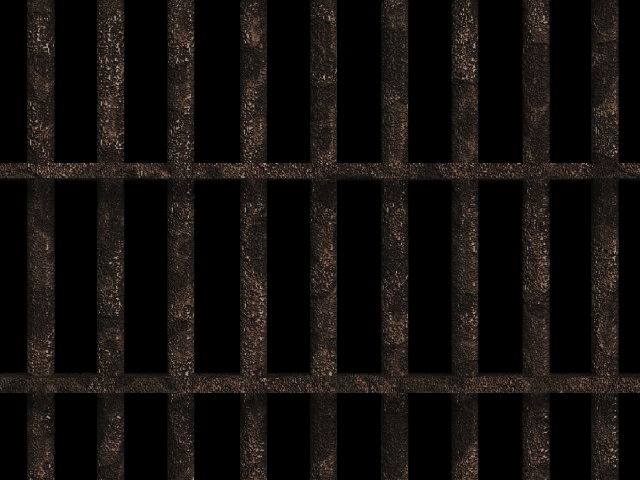 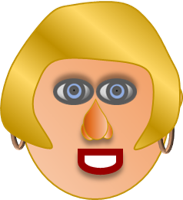 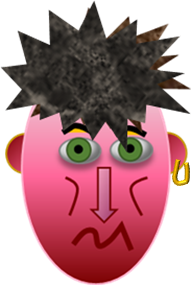 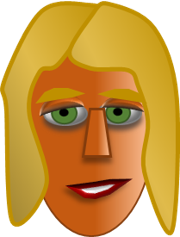 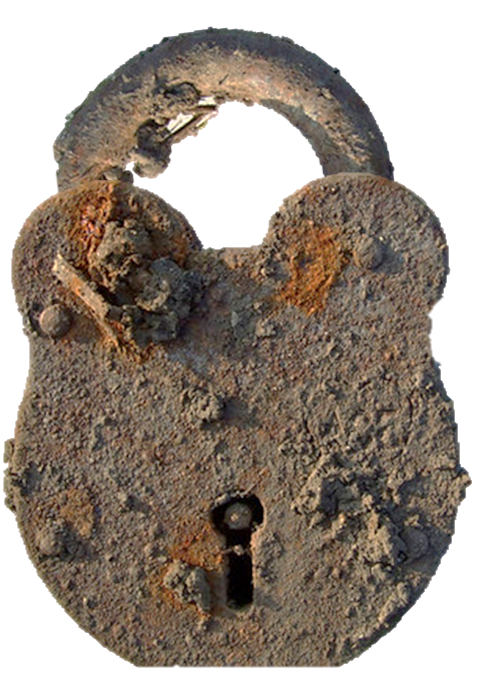 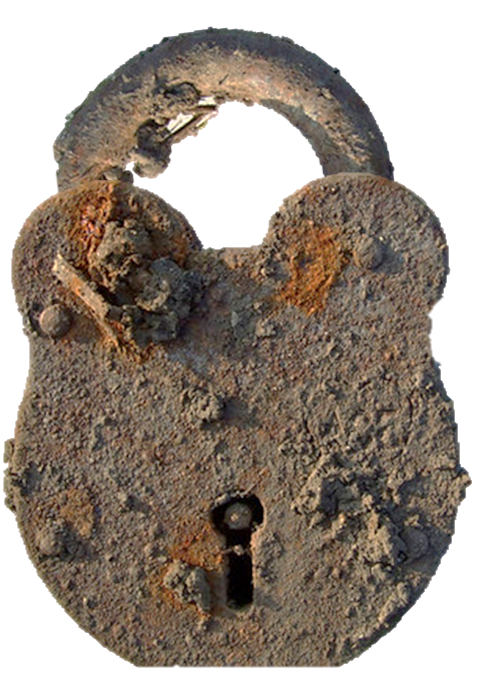 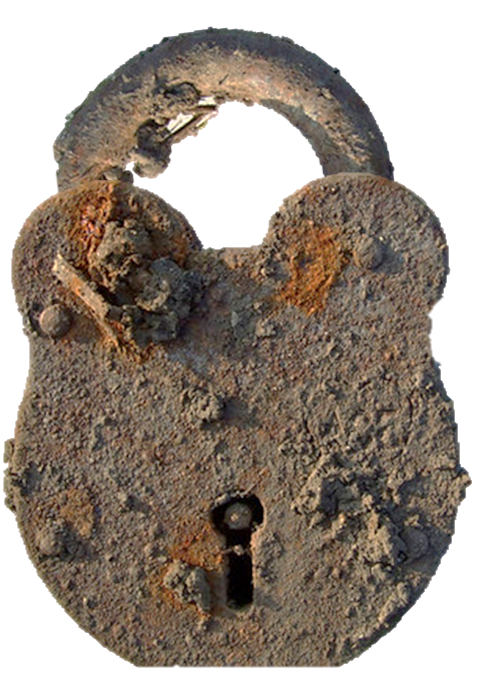 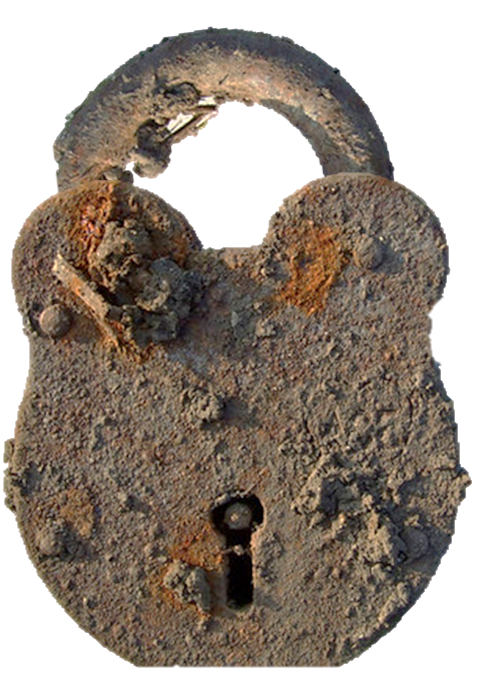 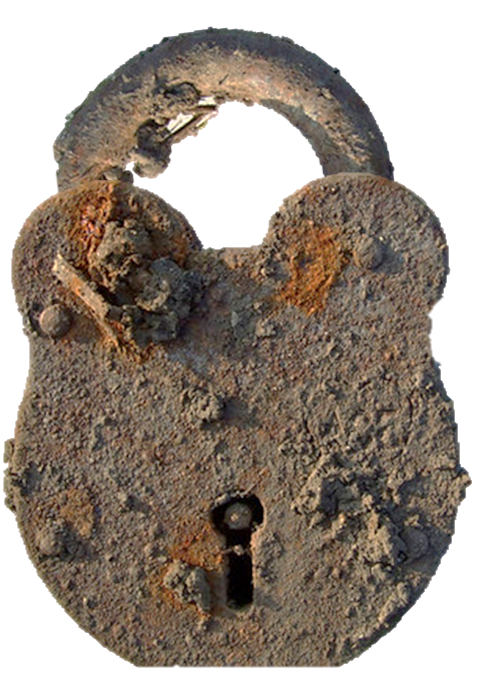 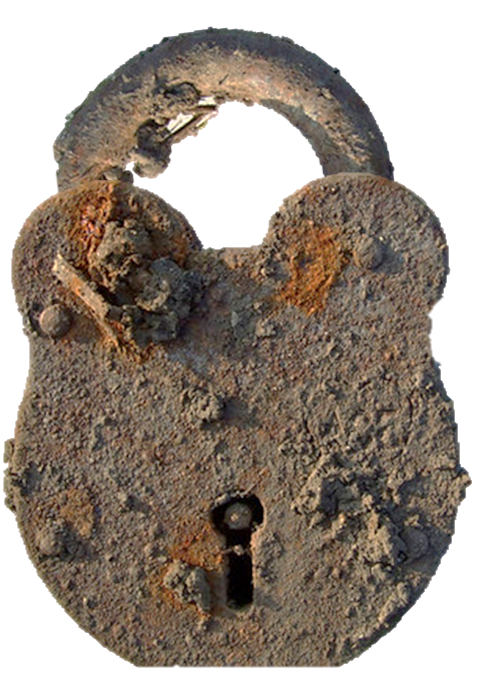 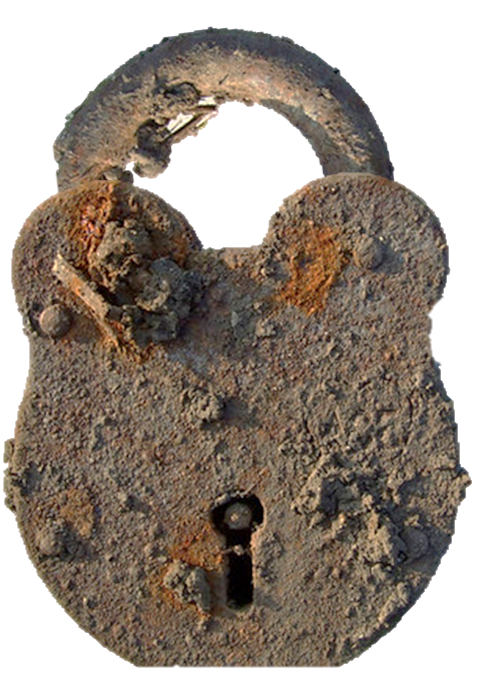 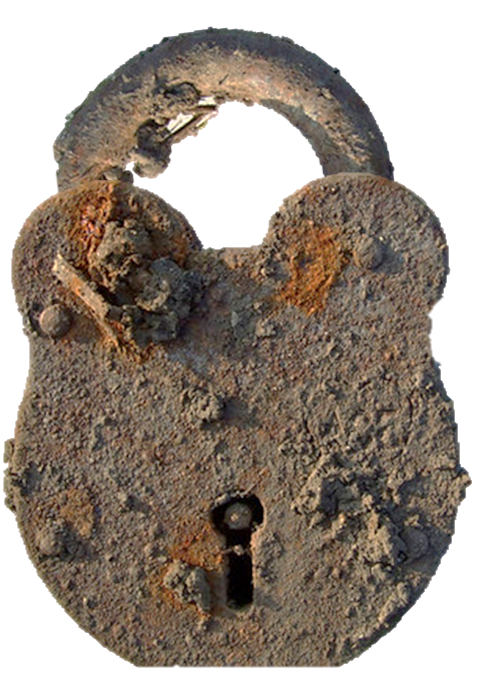 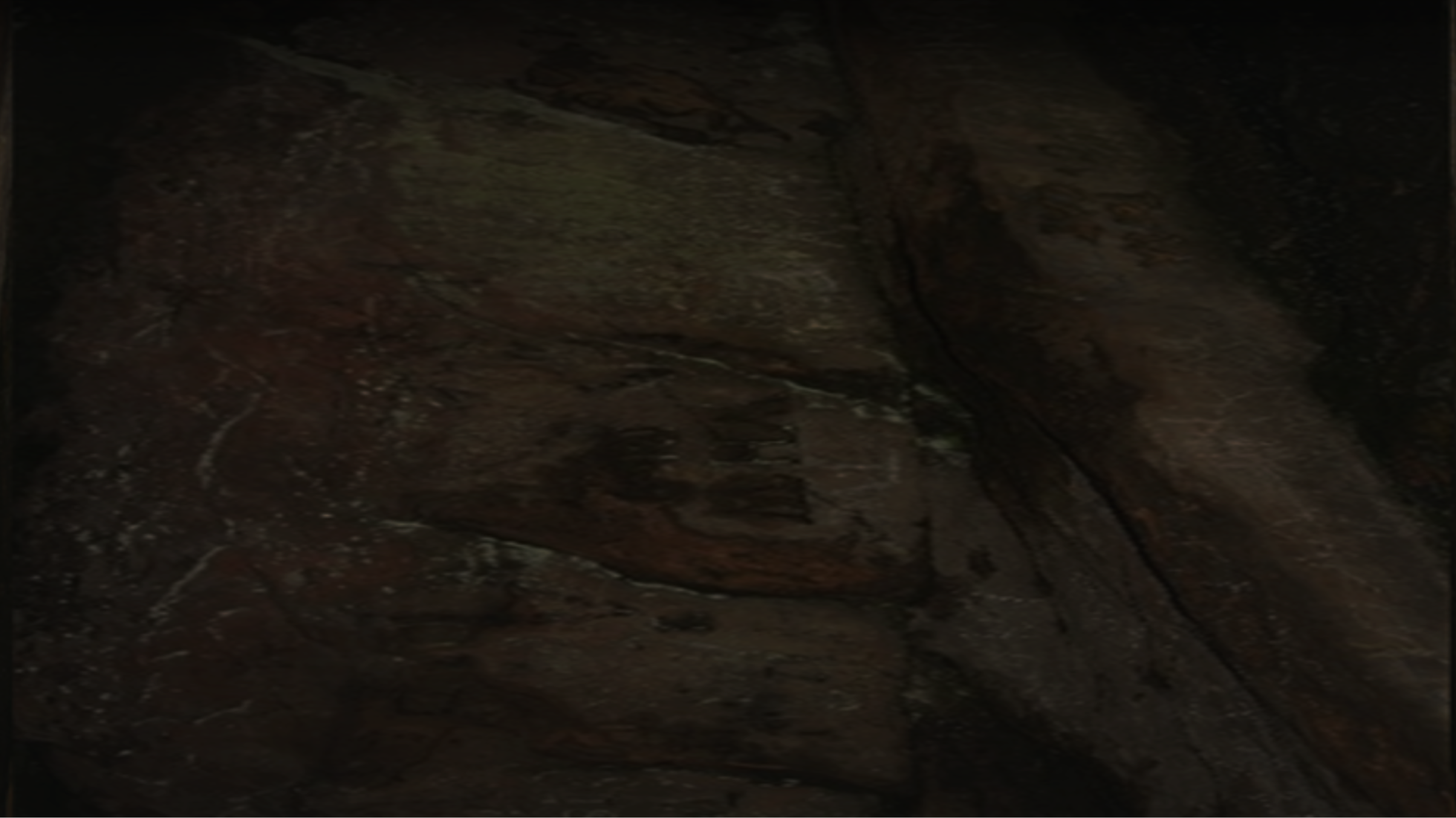 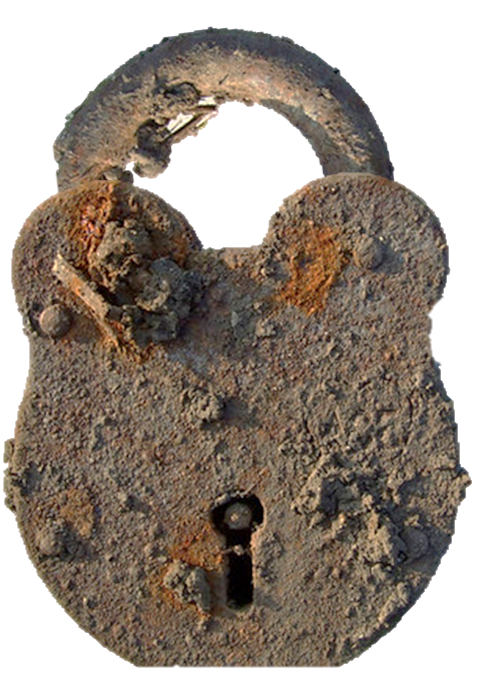 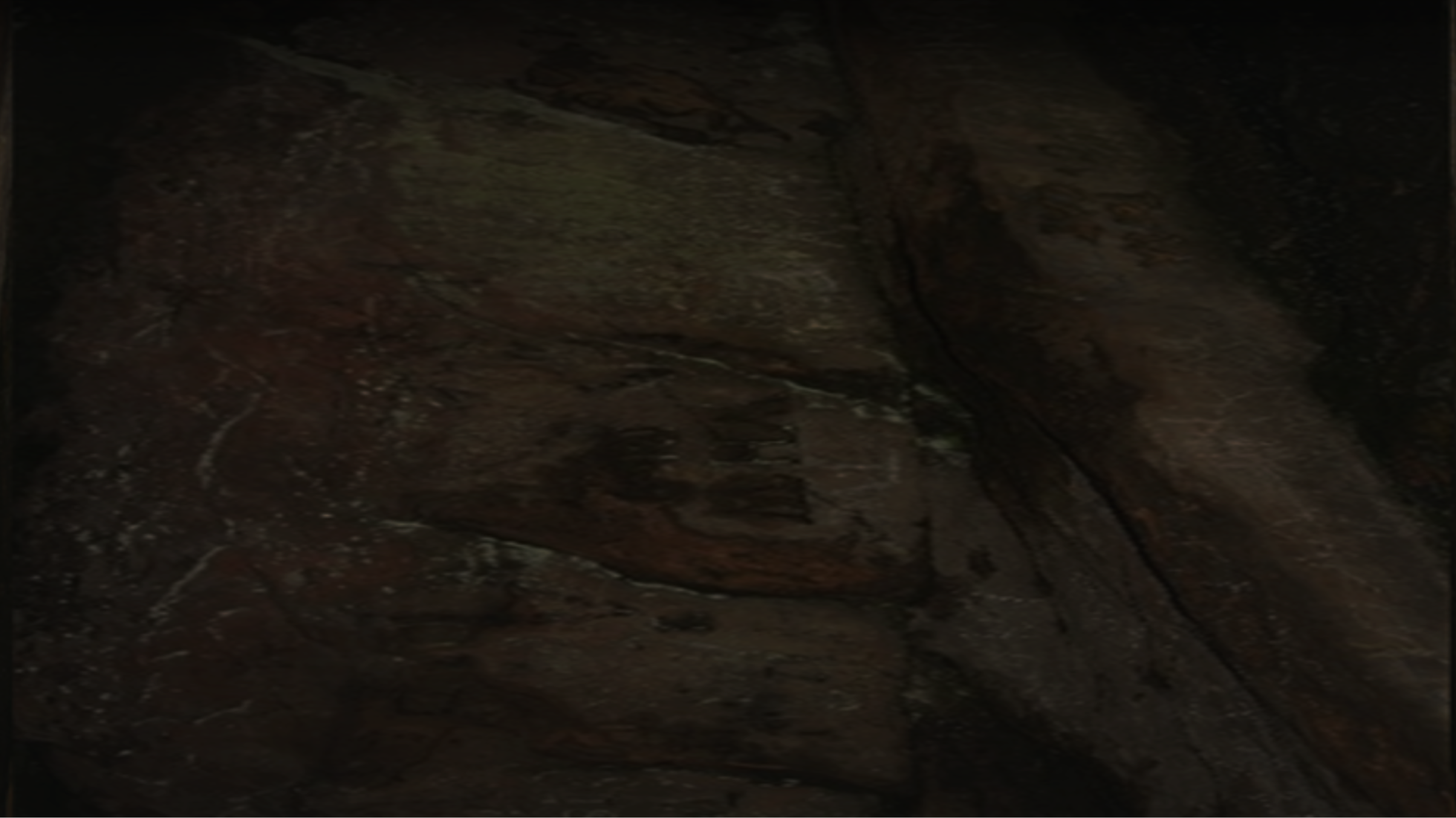 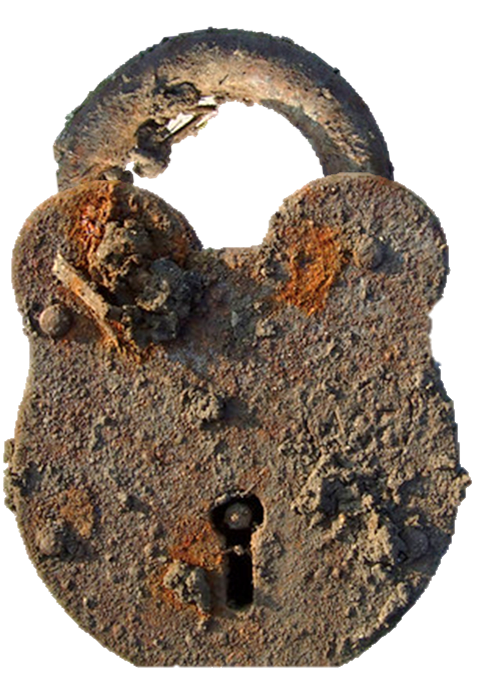 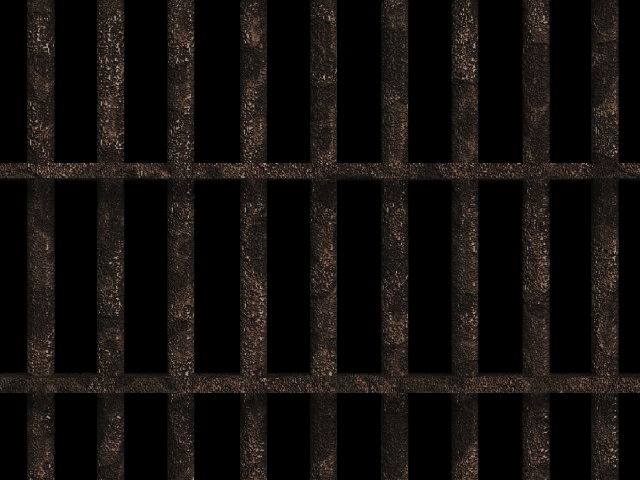 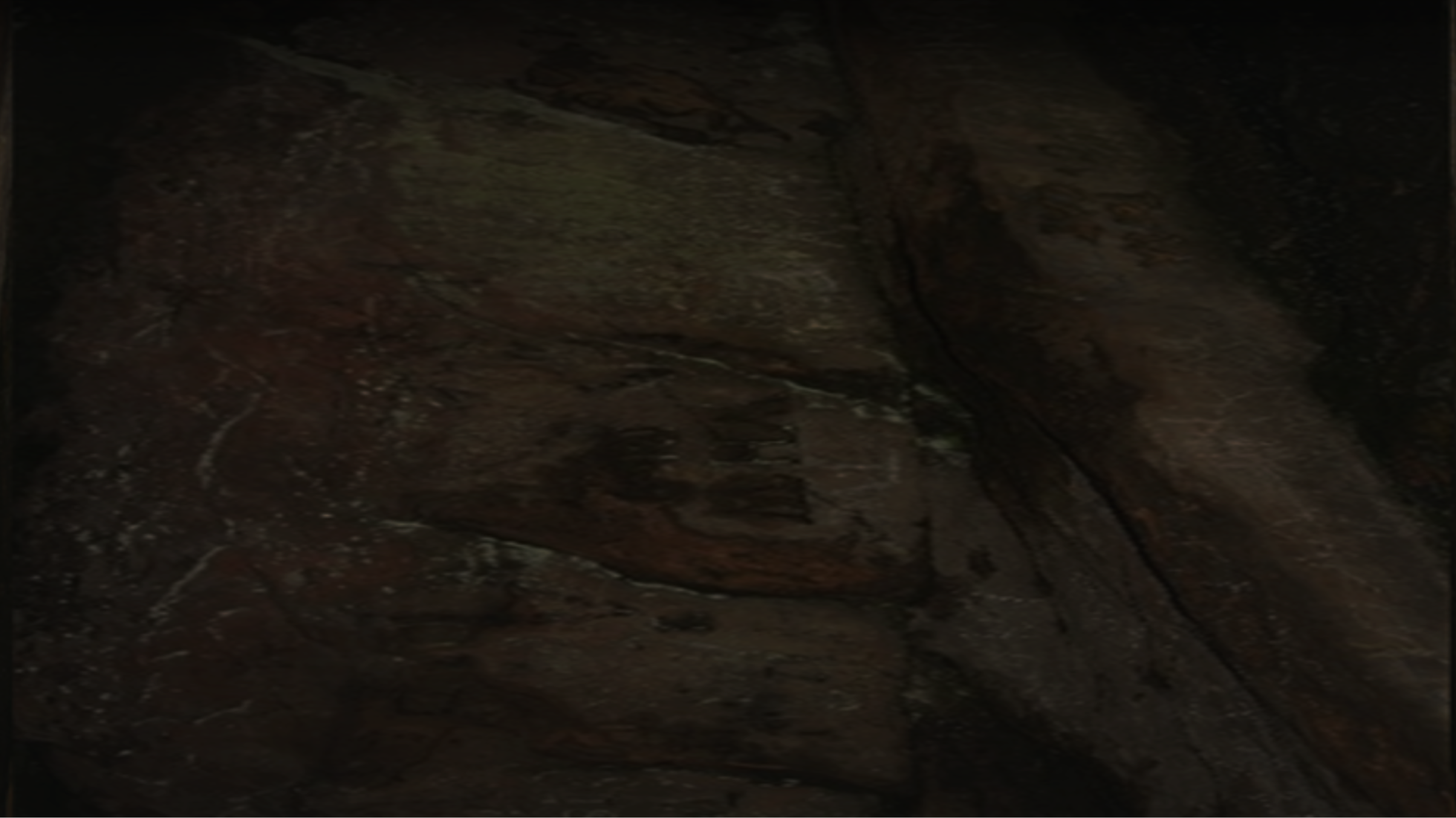 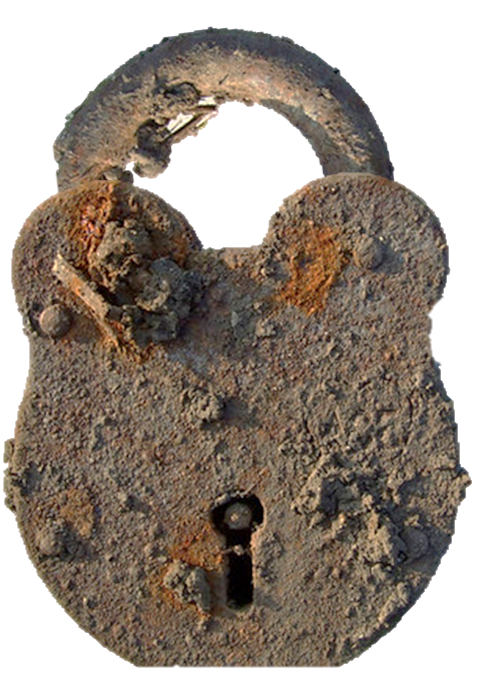 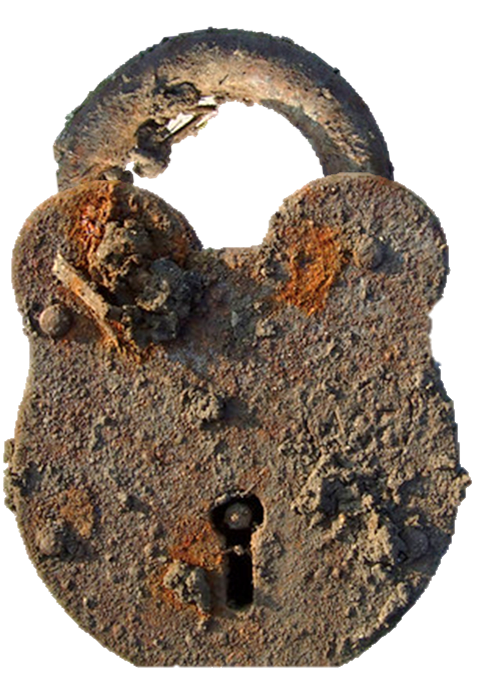 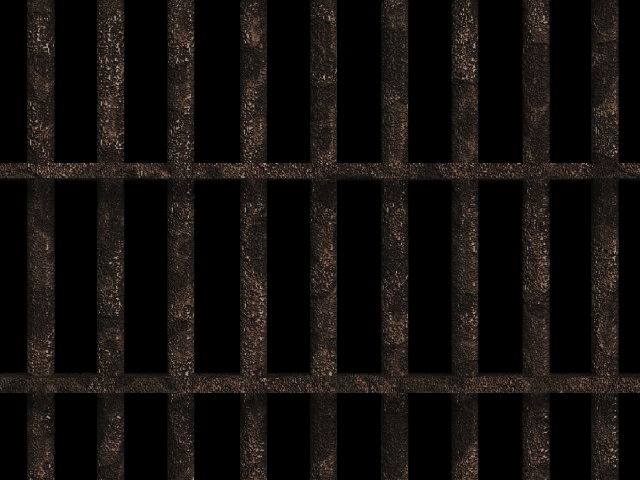 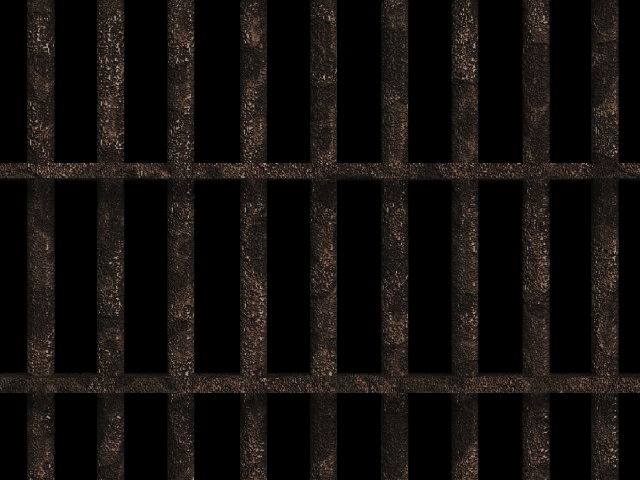 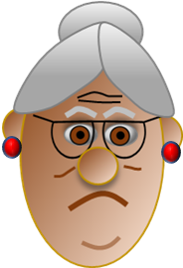 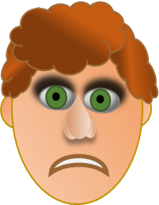 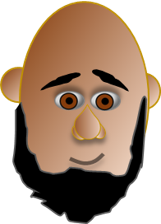 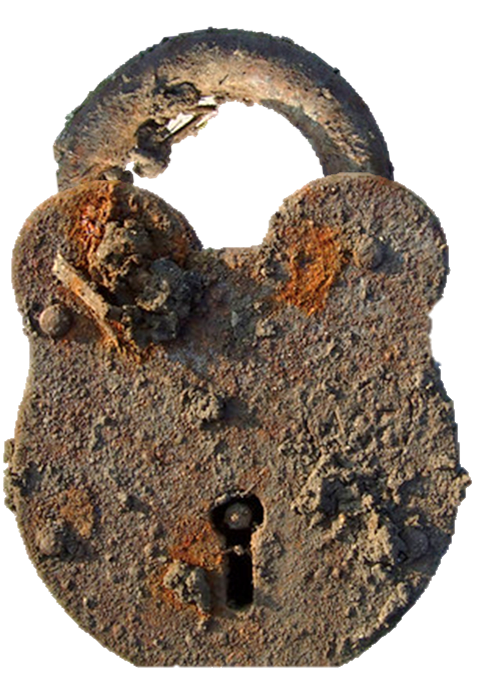 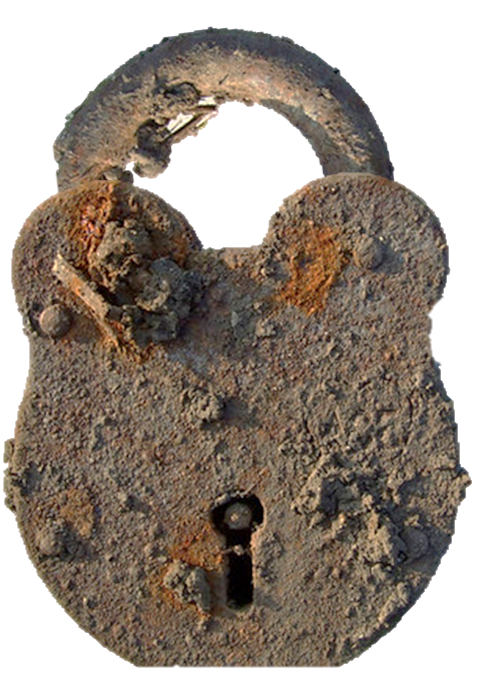 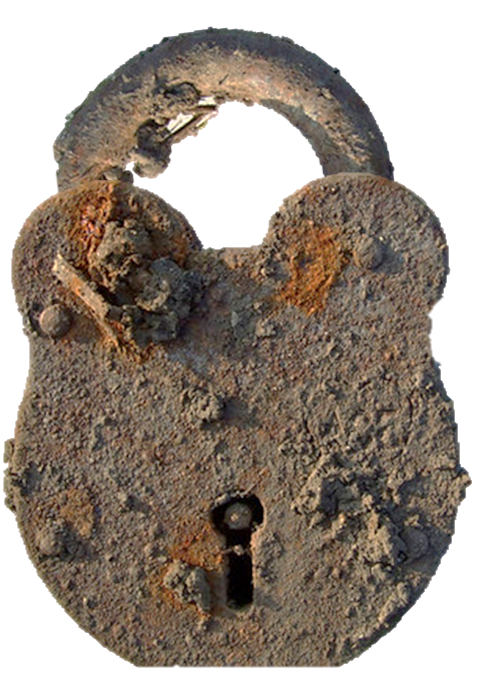 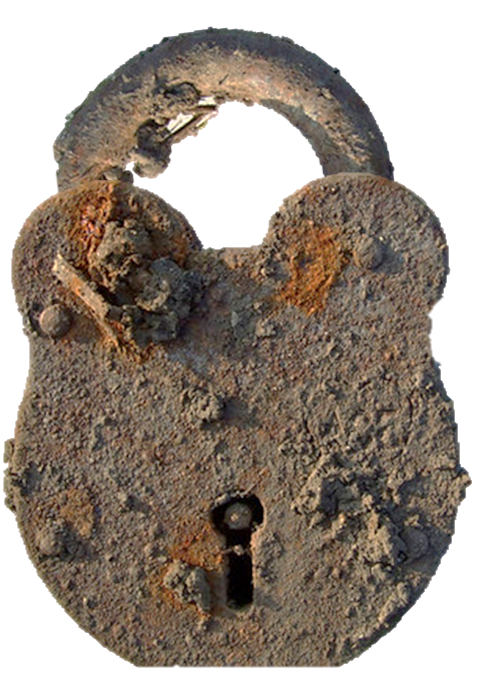 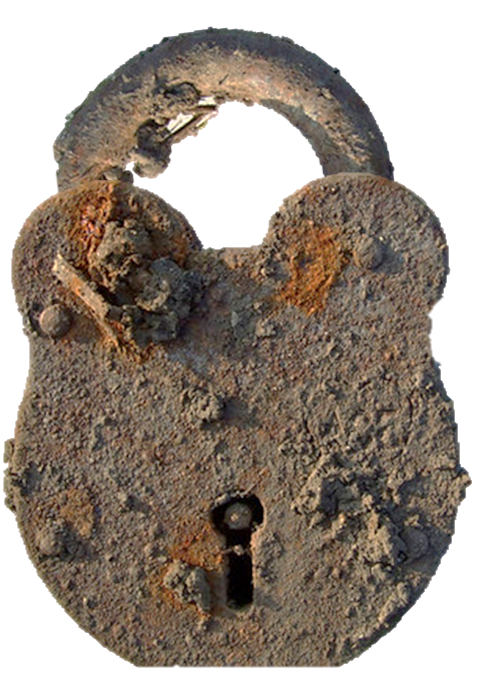 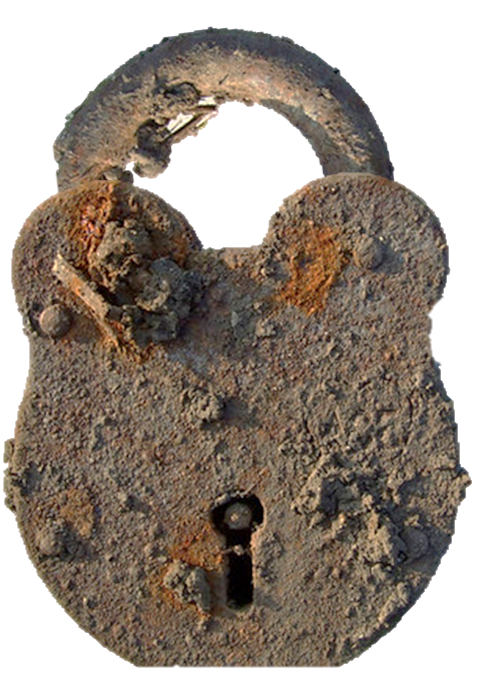 GET THEM OUT!
FINISHED!
AGAIN
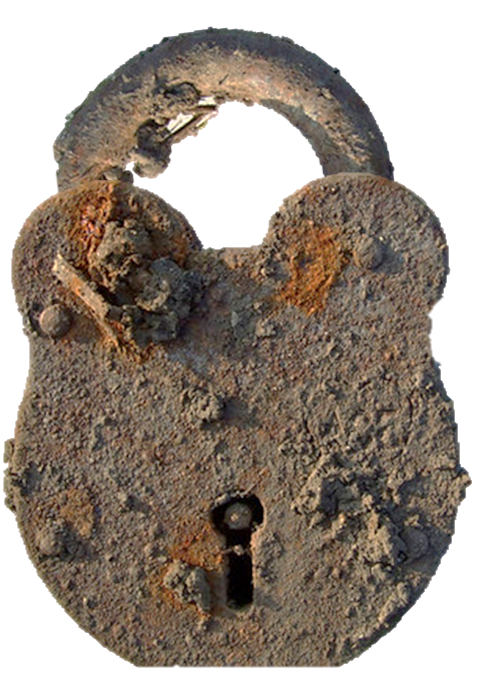 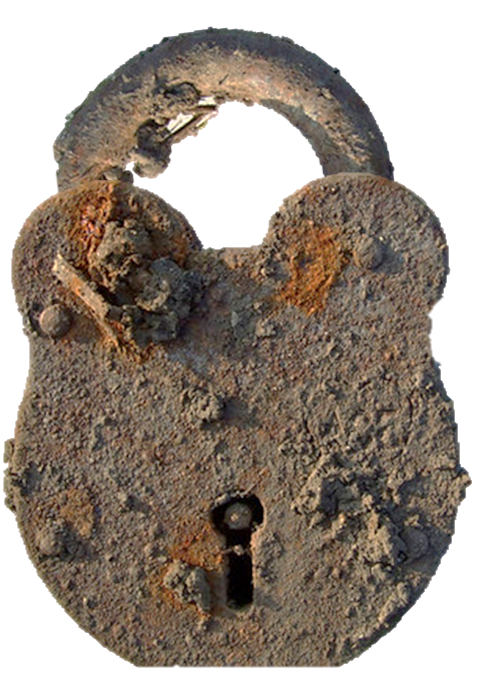 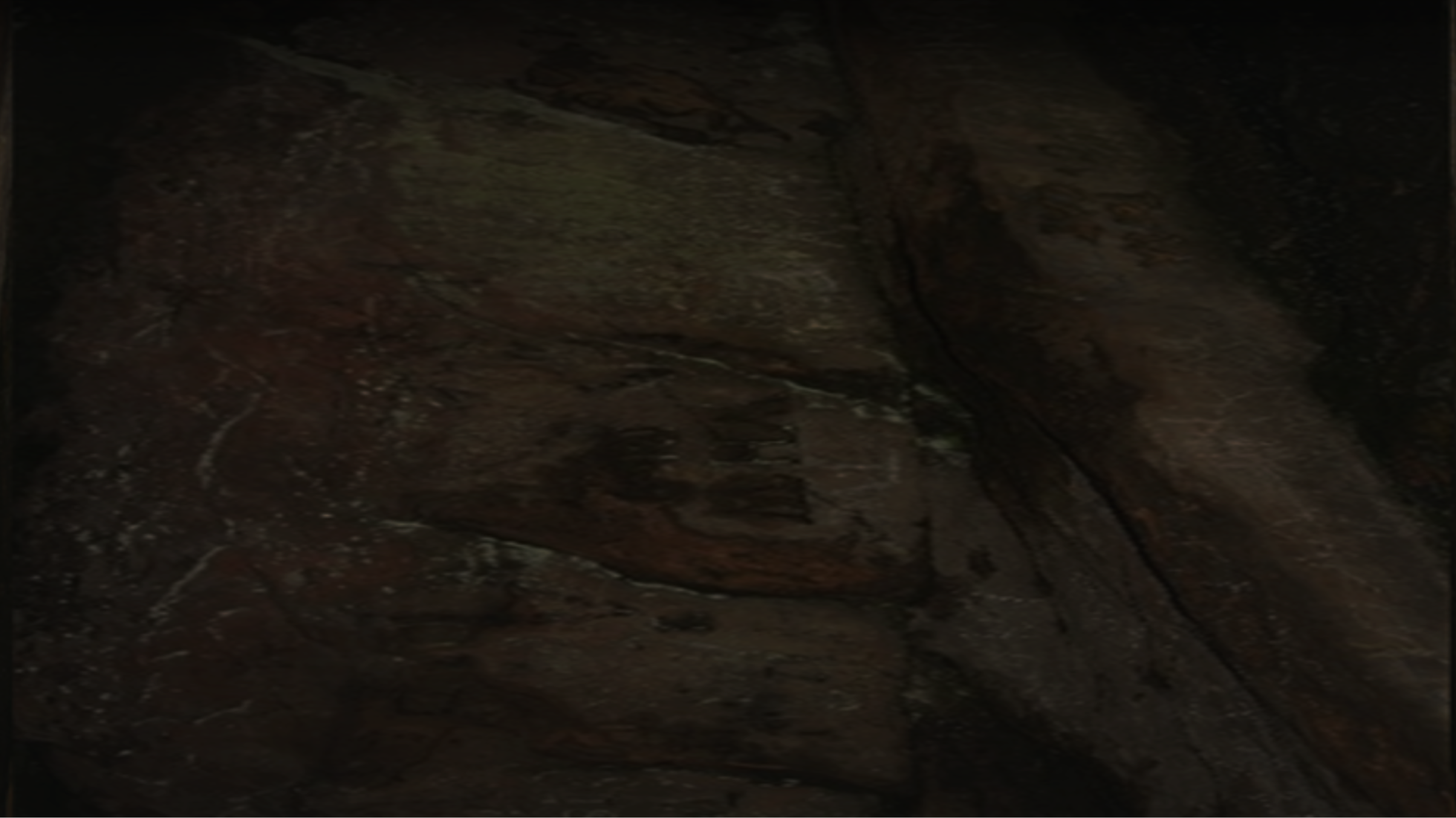 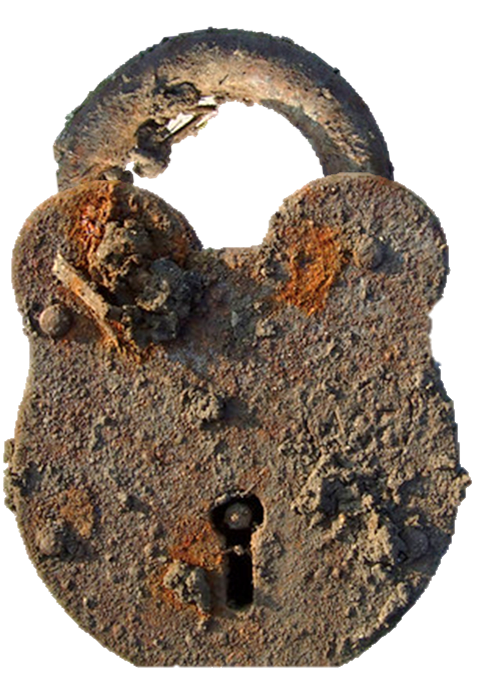 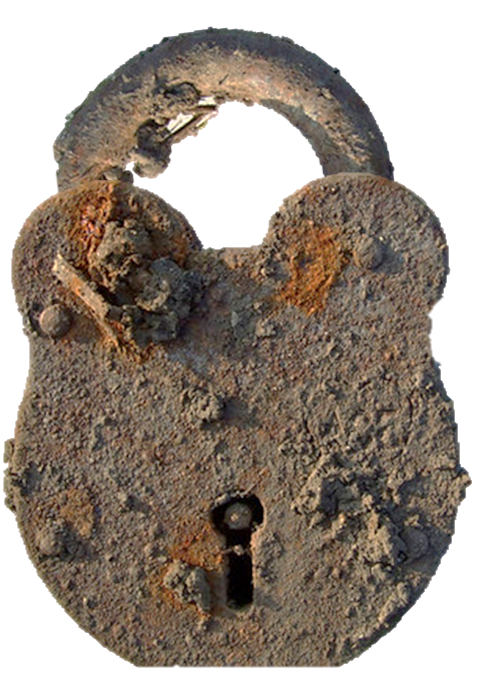 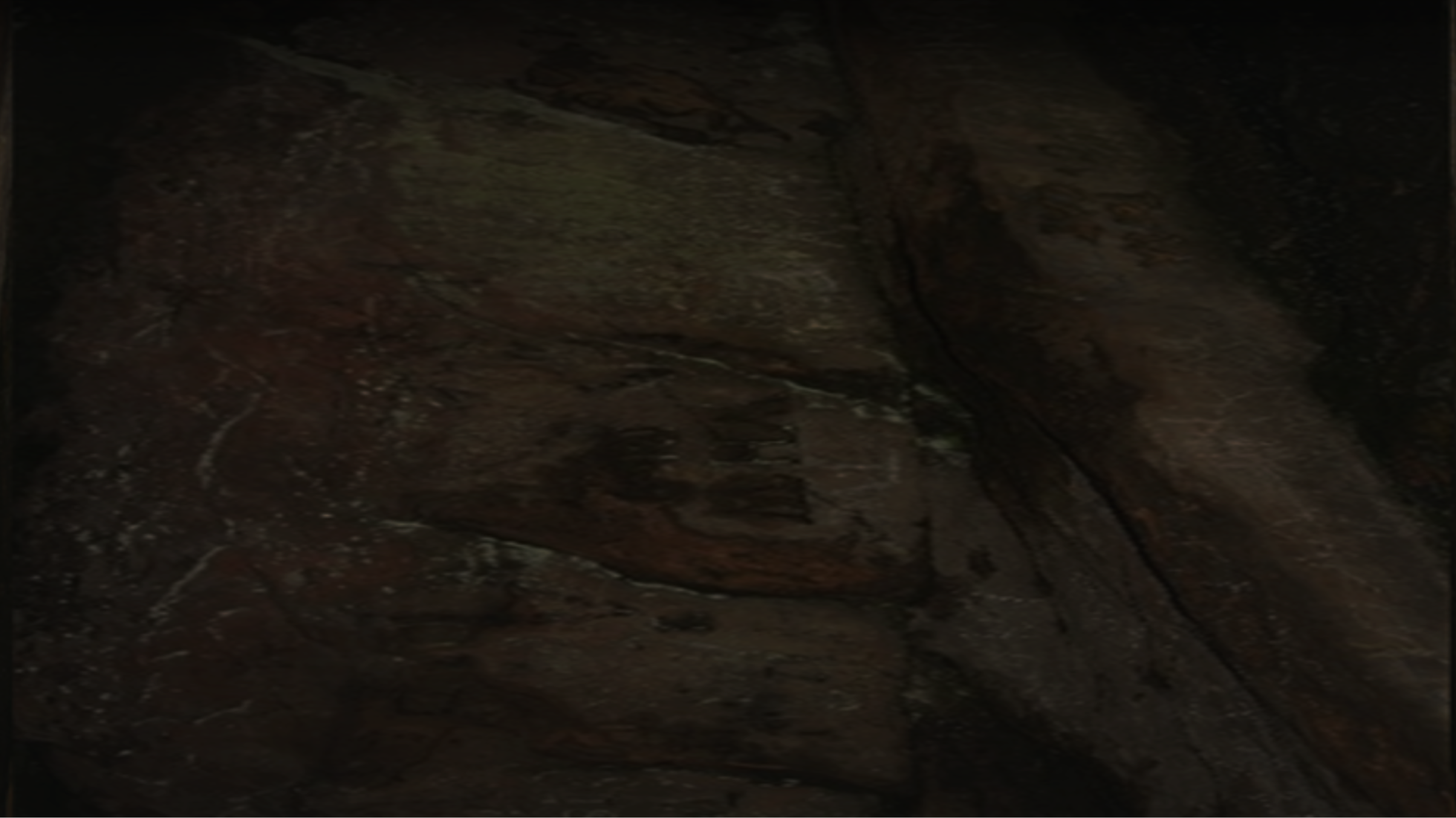 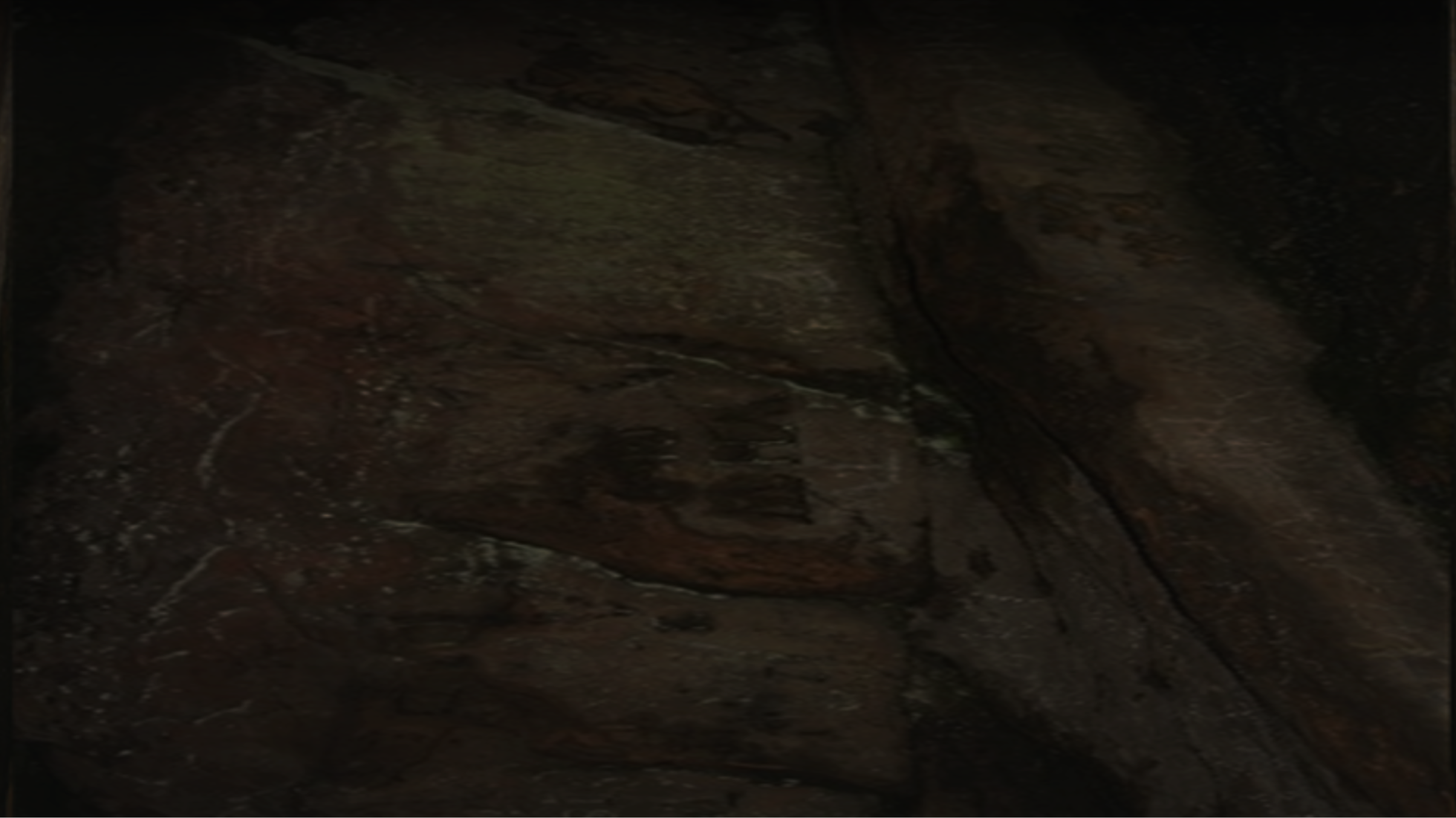 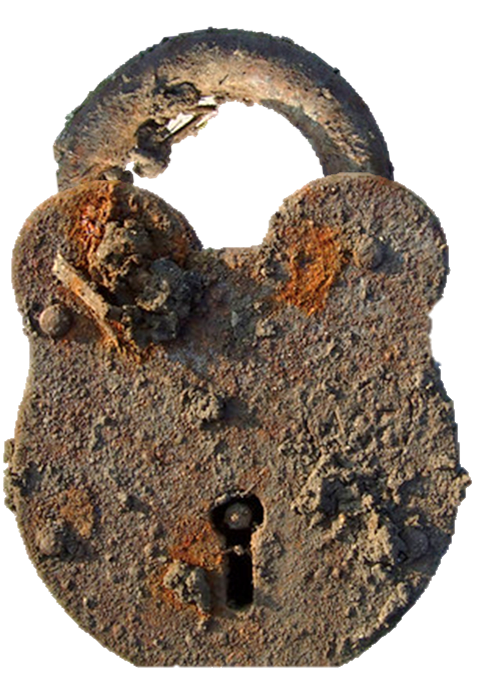 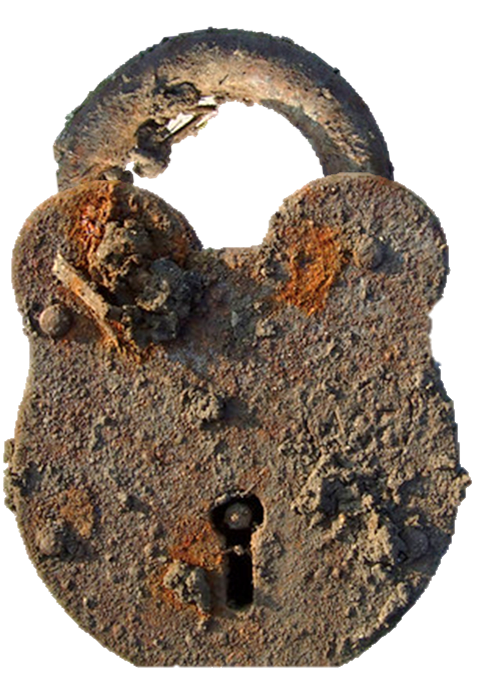 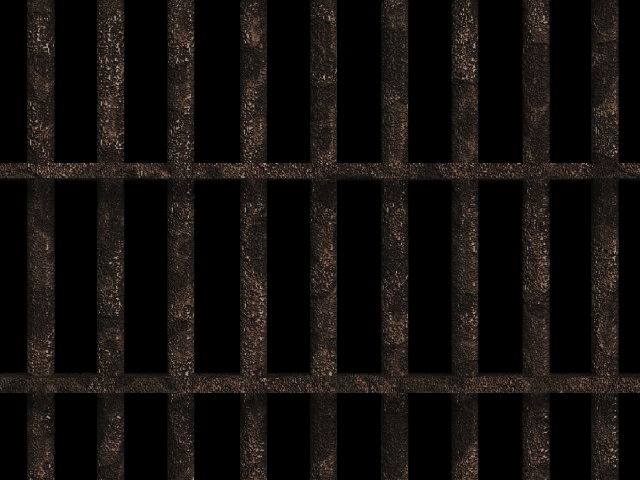 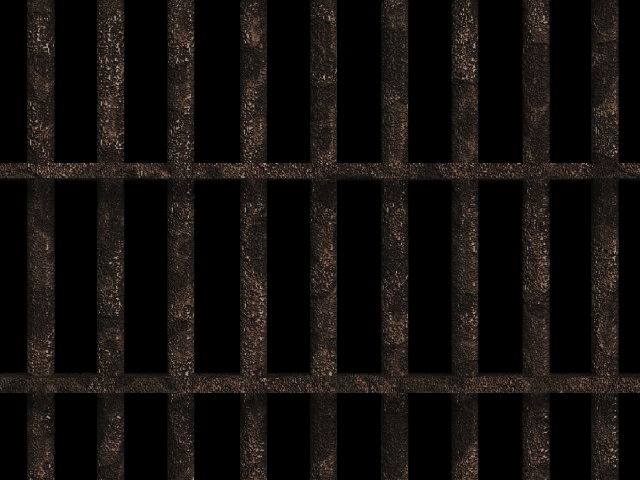 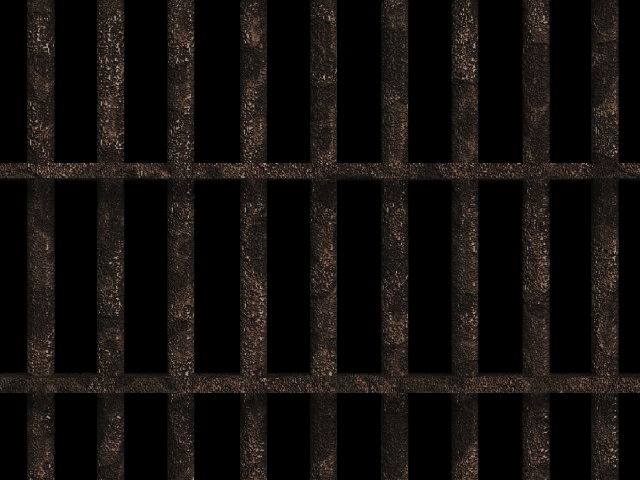 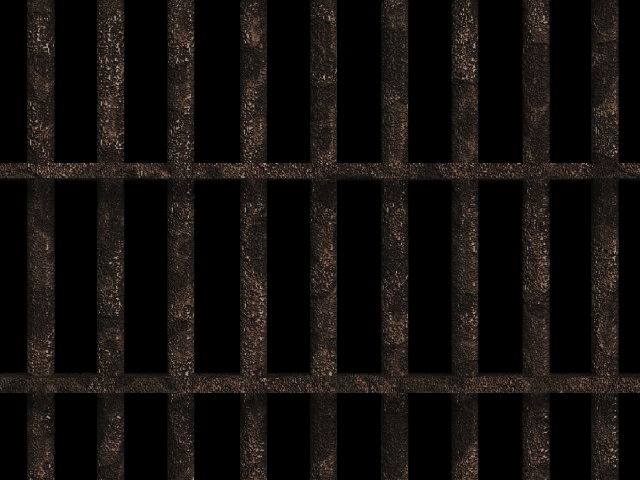 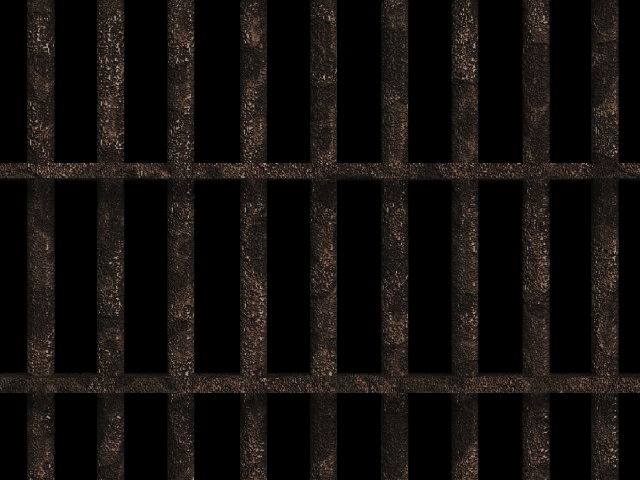 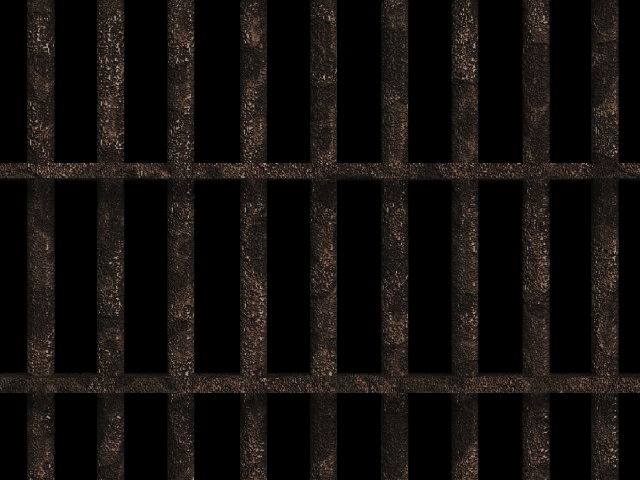 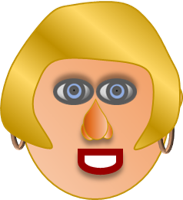 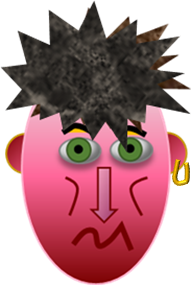 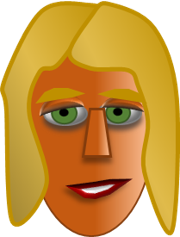 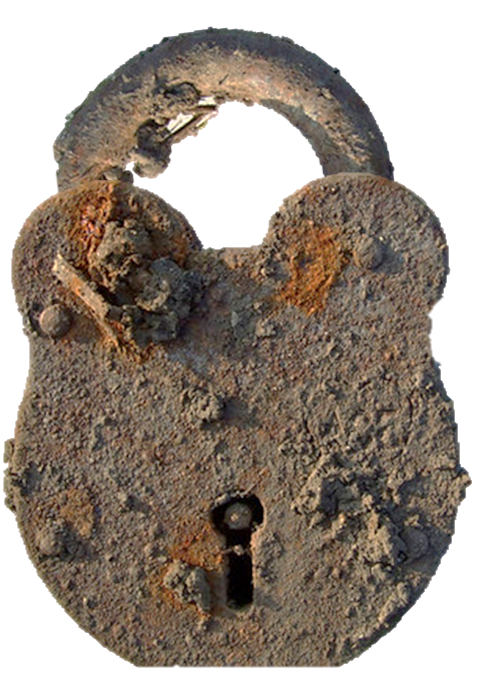 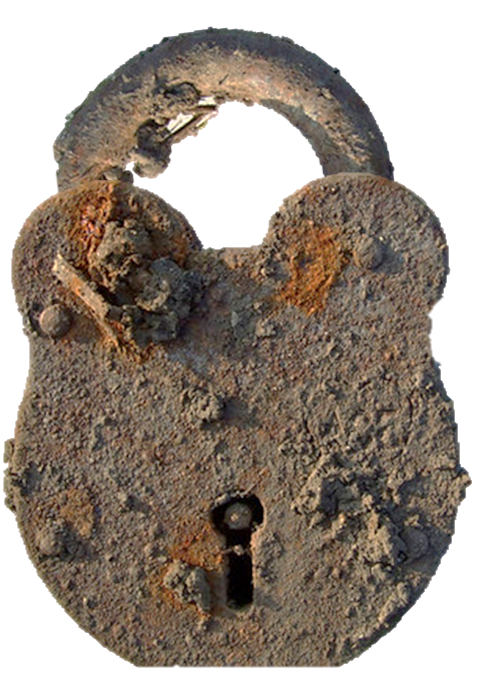 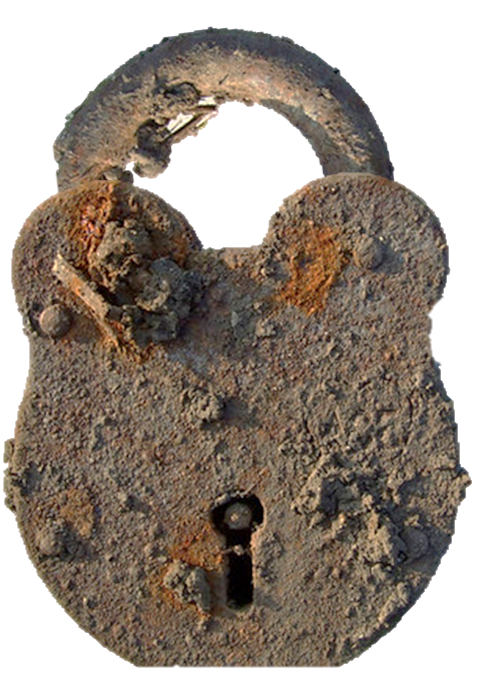 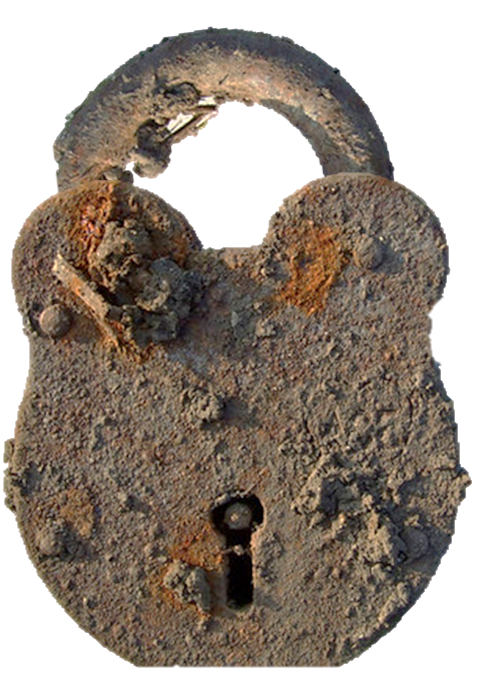 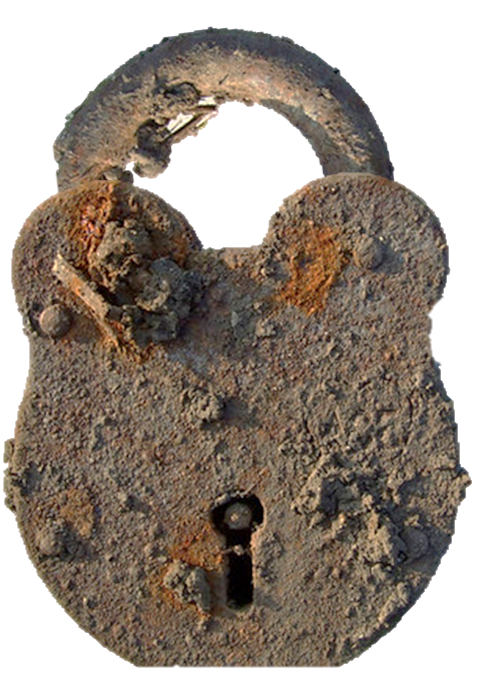 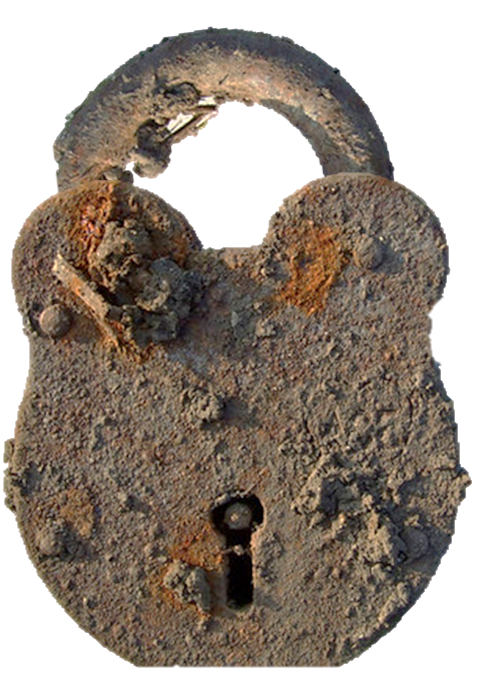 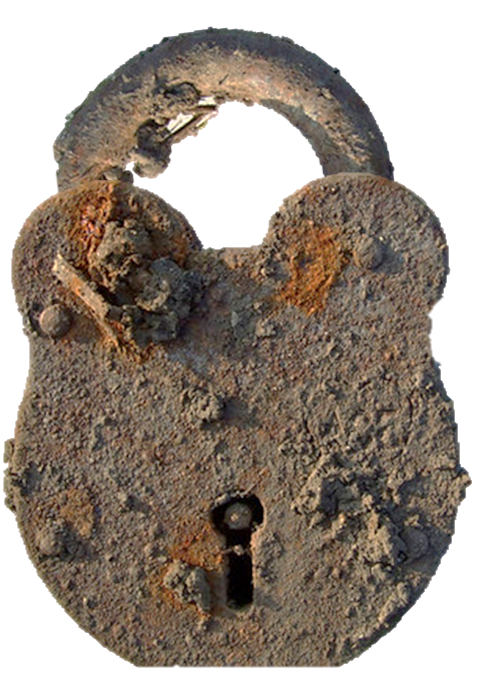 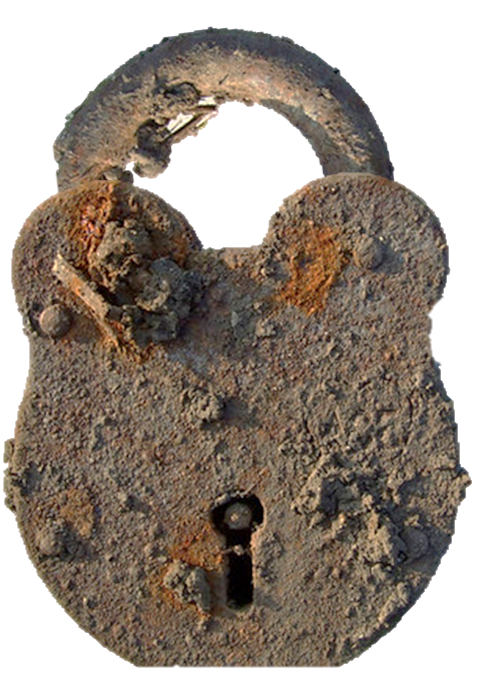 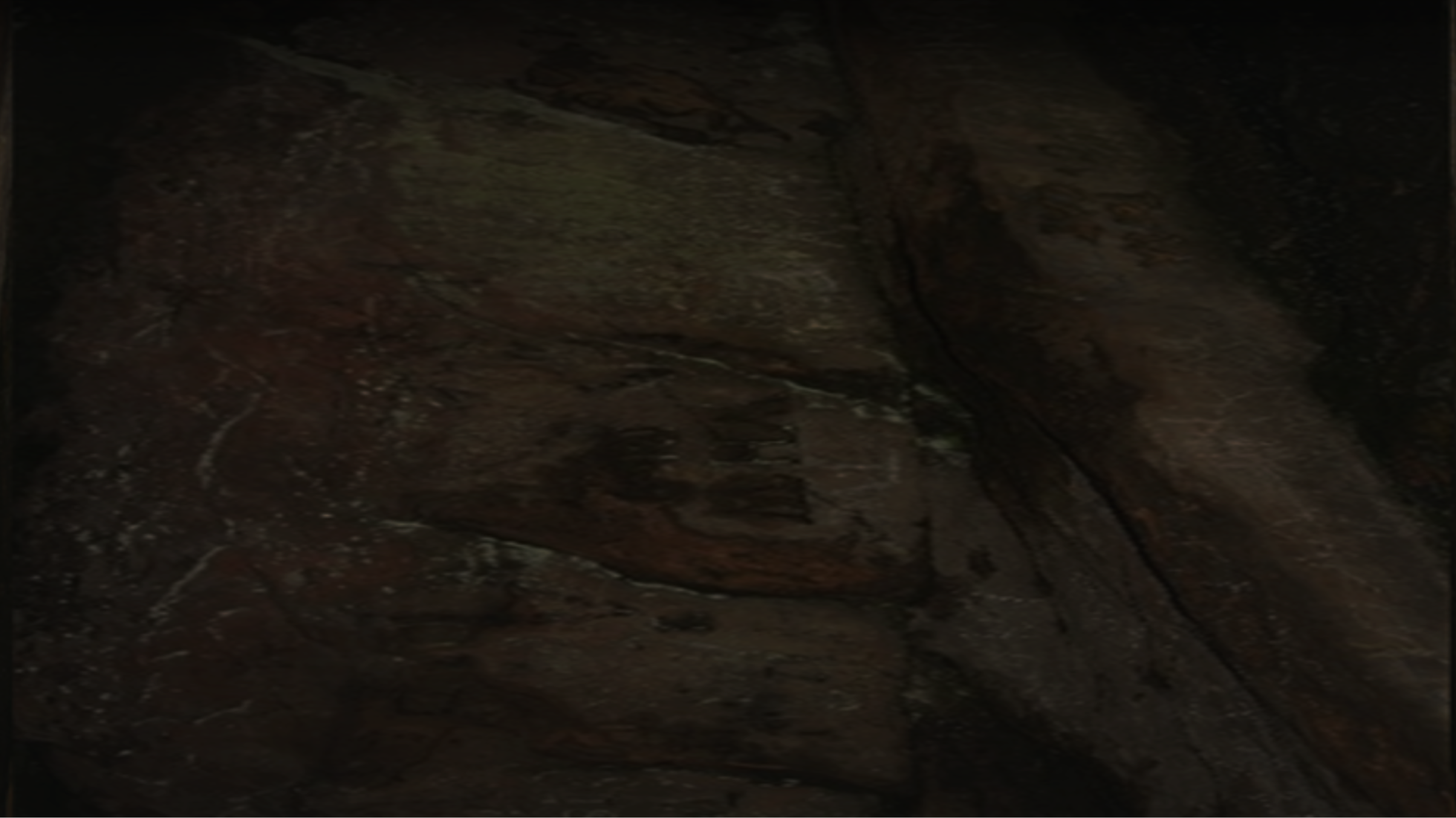 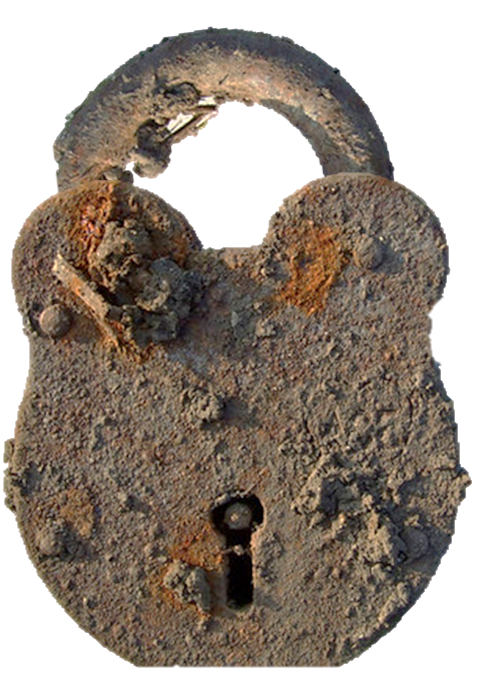 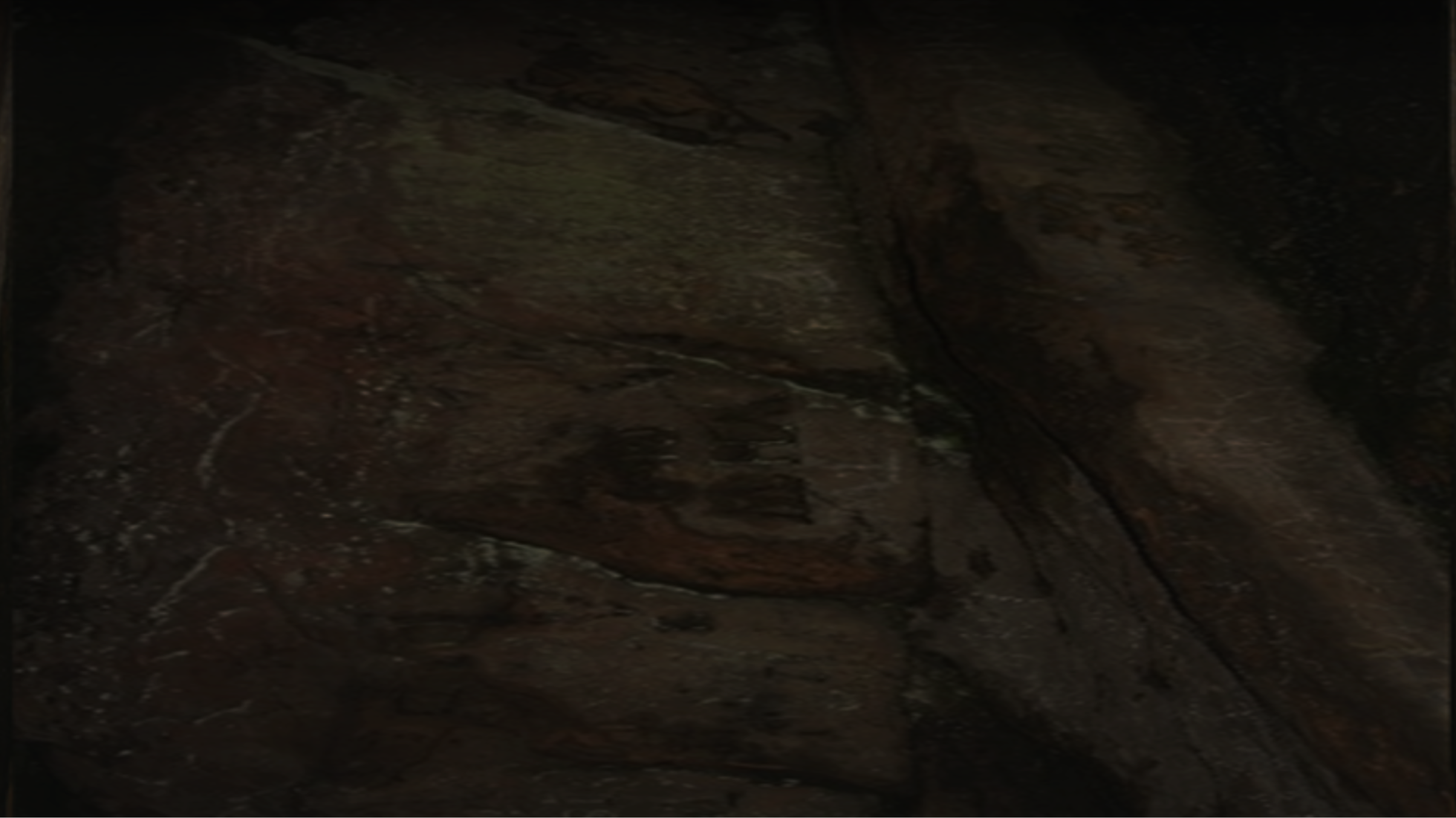 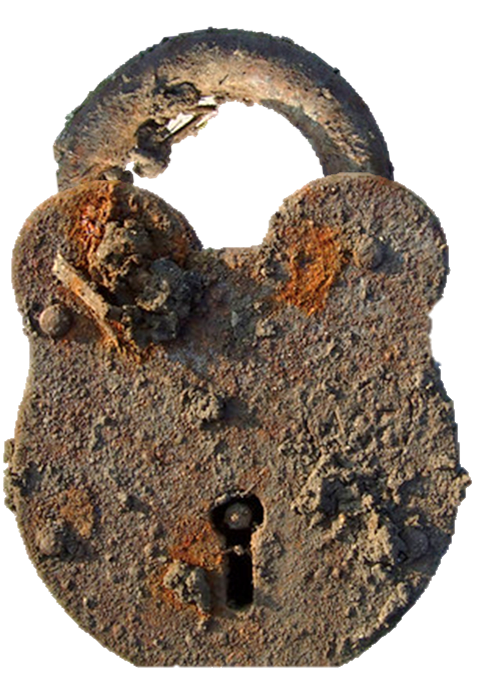 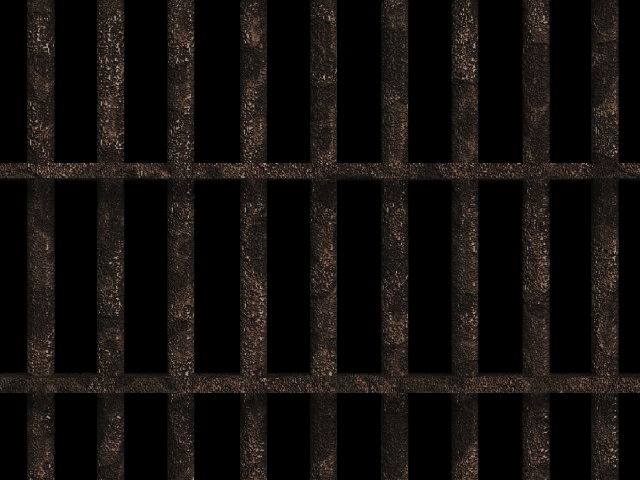 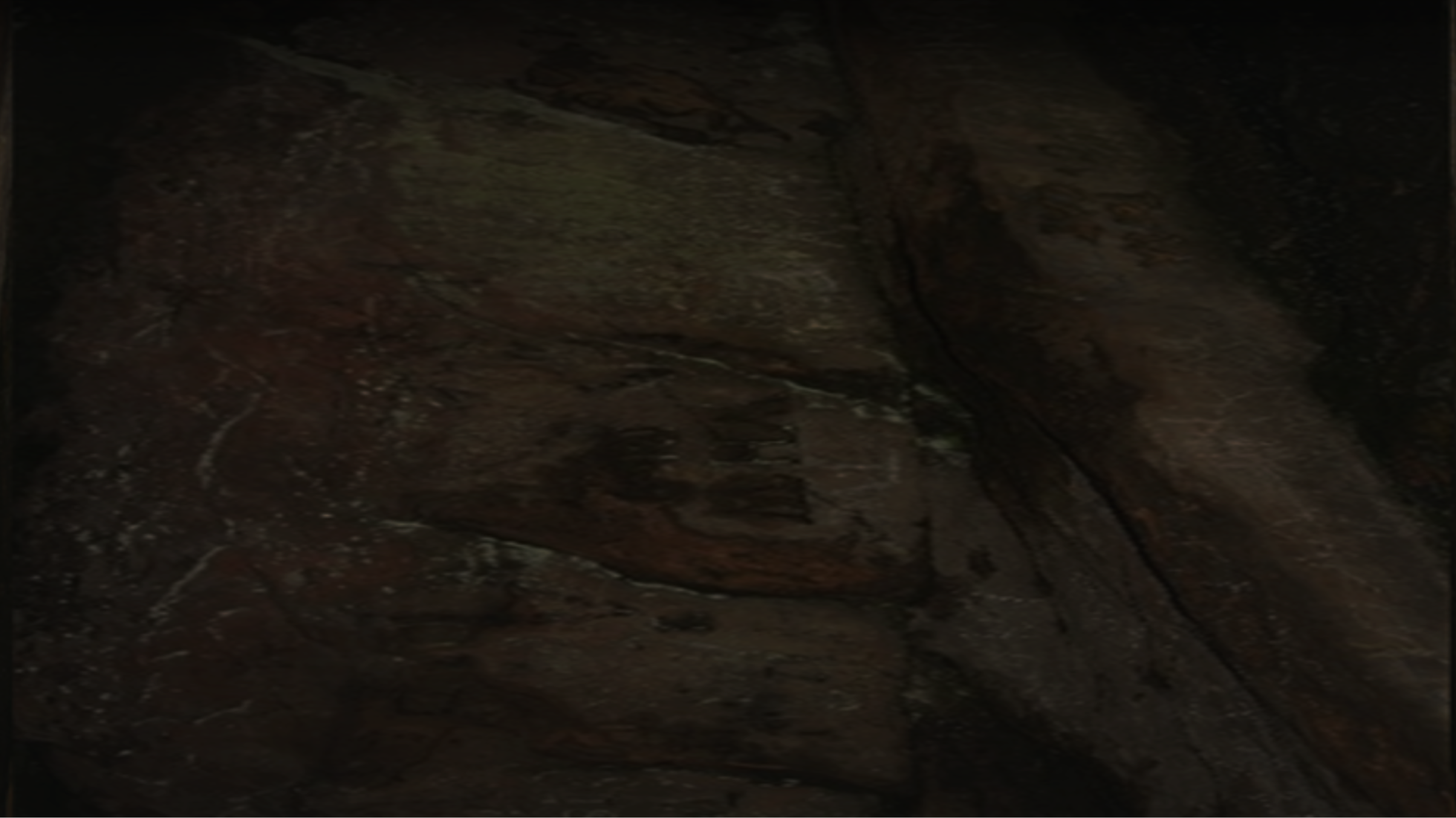 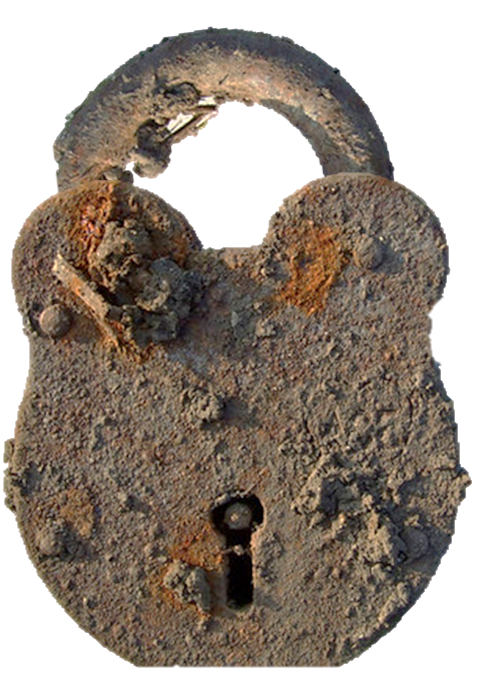 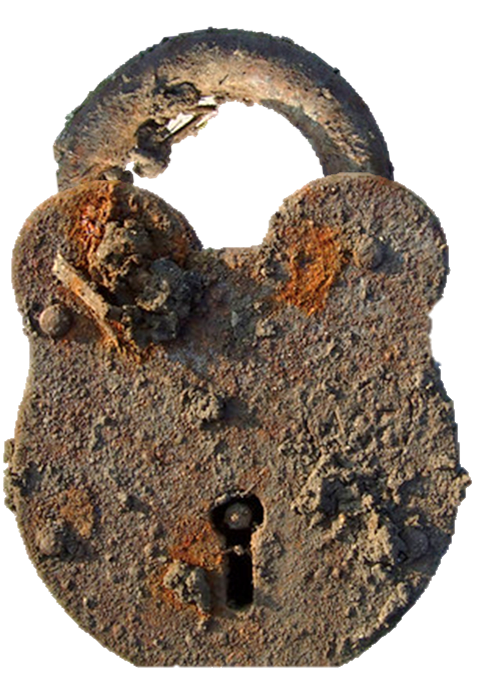 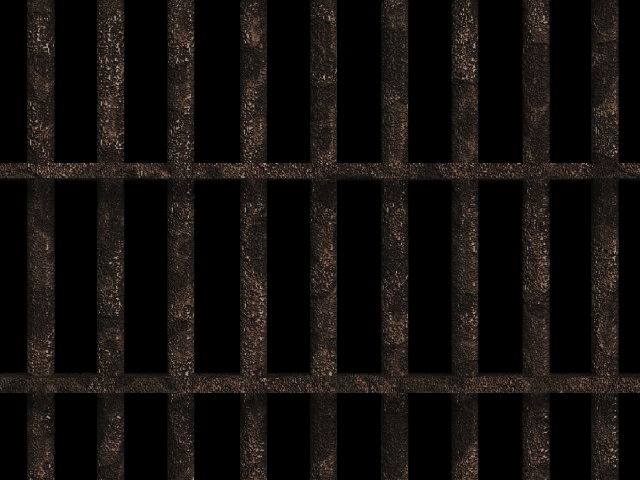 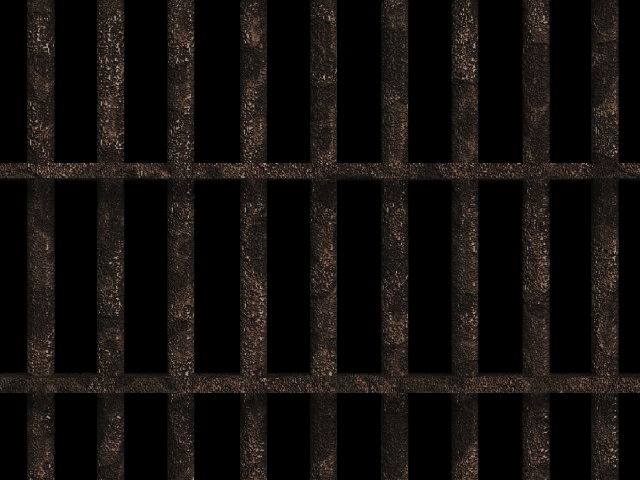 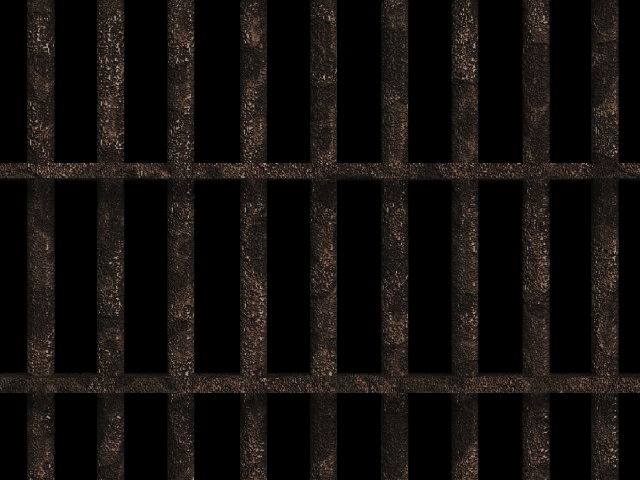 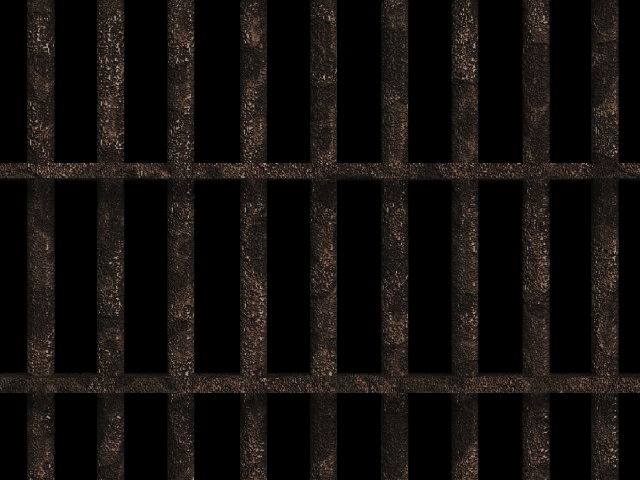 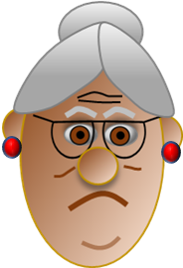 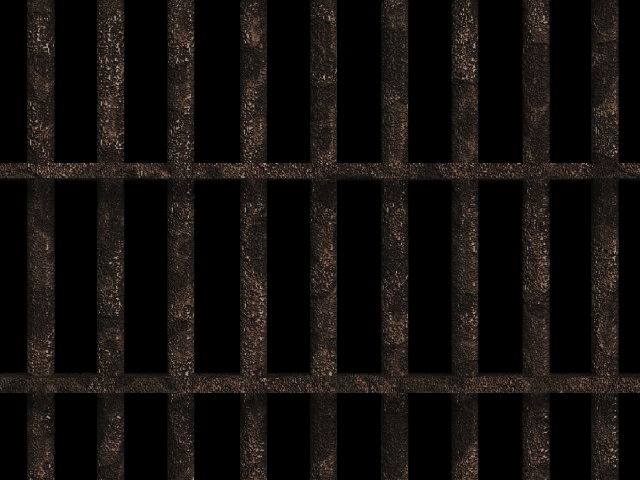 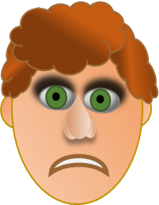 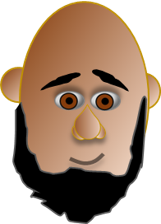 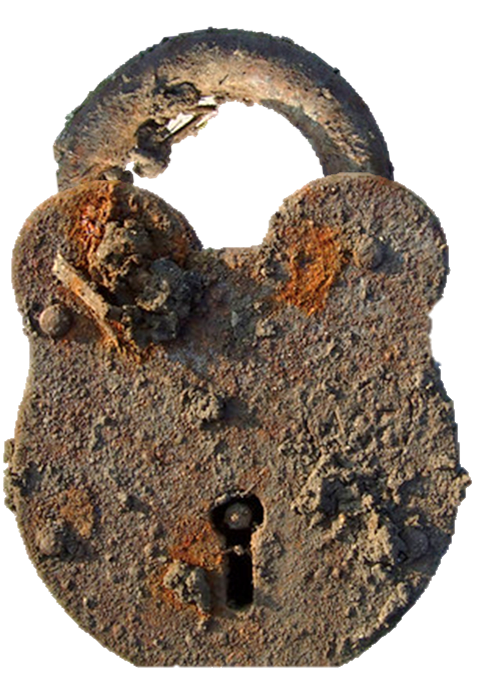 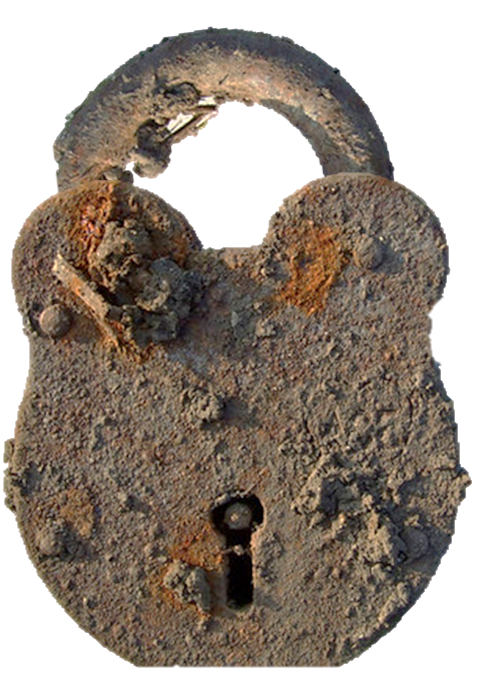 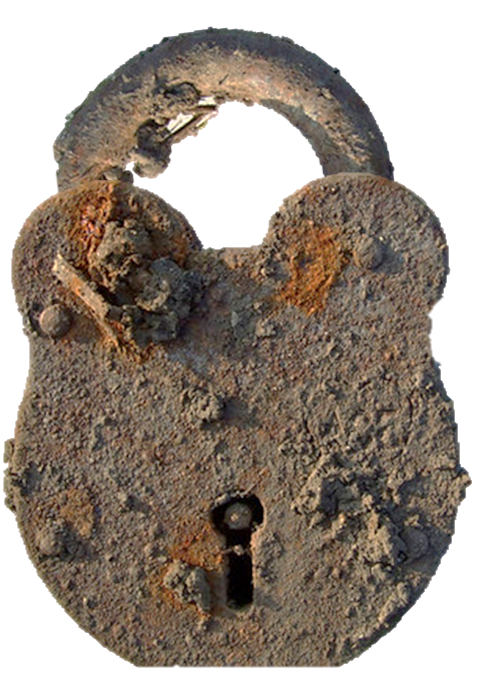 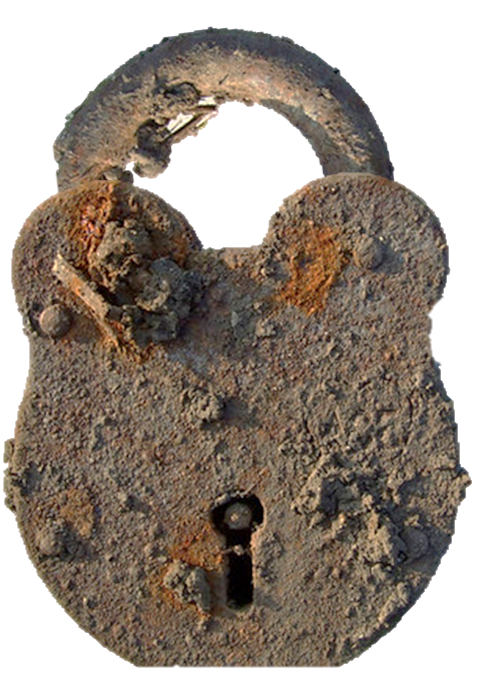 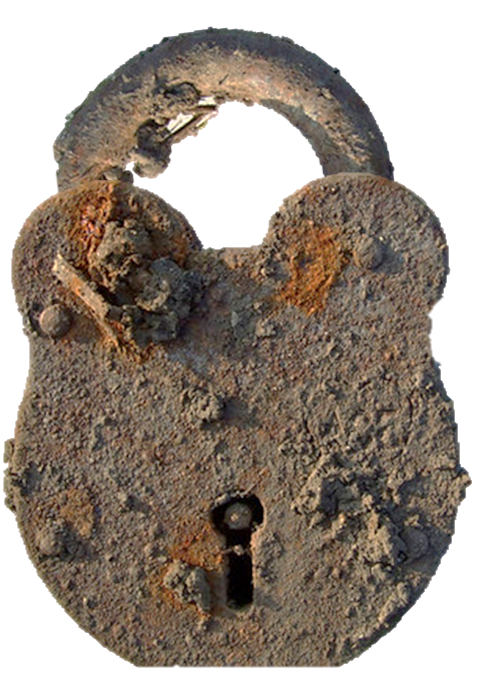 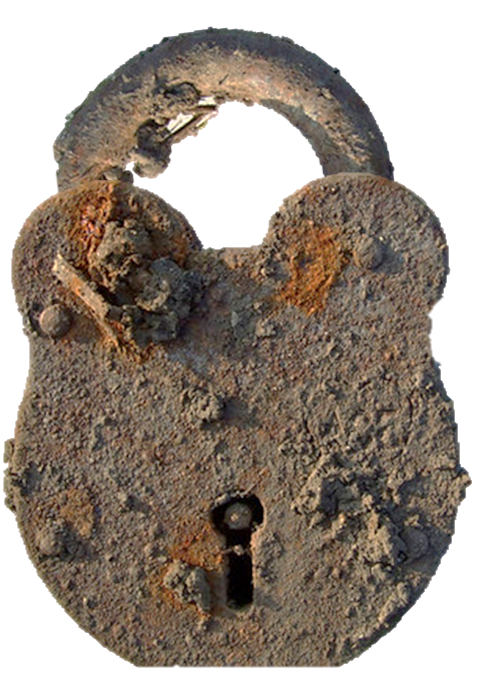 GET THEM OUT!
YOU’VE DONE IT  - THEY HAVE ALL ESCAPED!!
AGAIN